ثانيًا:
الكفاية الإملائية
مراجعة قواعد الإملاء
مراجعة قواعد الترقيم
التطبيق الكتابي
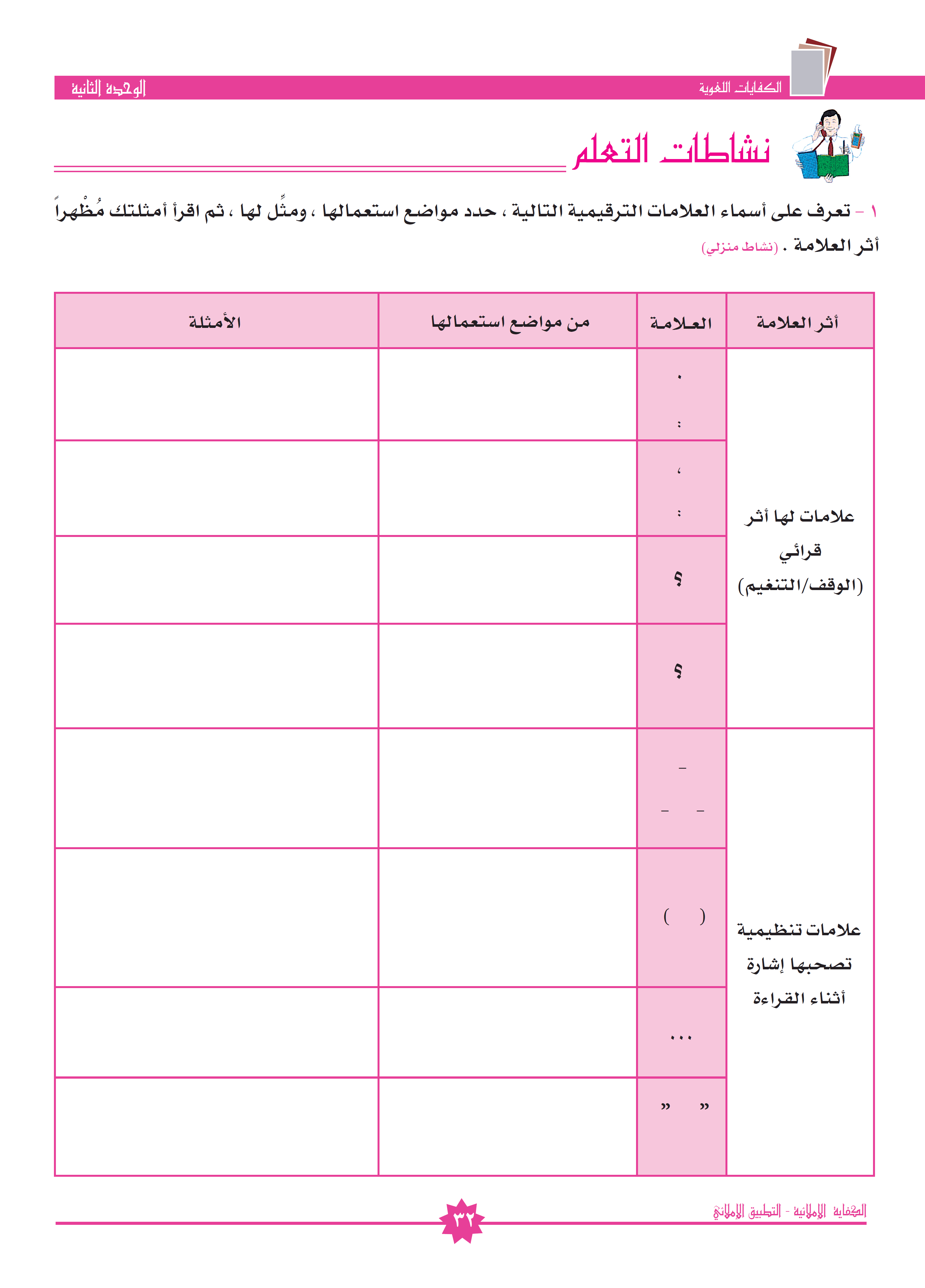 تعلم حسن الاستماع كما تتعلم حسن الكلام.
في نهاية الجملة التي تم معناها
تدل على أن ما بعدها تفصيل لما قبلها
قال: إني أحب الرياضة
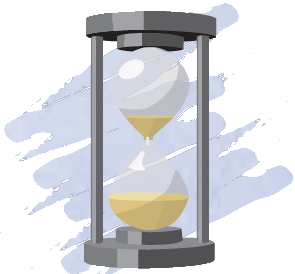 الكلم: اسم، فعل، حرف.
تدل على أن المعنى قبلها لم يكتمل
نشاطات تمهيدية
تدل على أن المعنى تمثيل لما قبلها
الجملة لفعلية مثل: جاء الحق
هل أنهيت عملك؟
تدل على أن ما قبلها جملة استفهامية
أنهيت عملك ؟
تدل على أن المعنى تمثيل لما قبلها
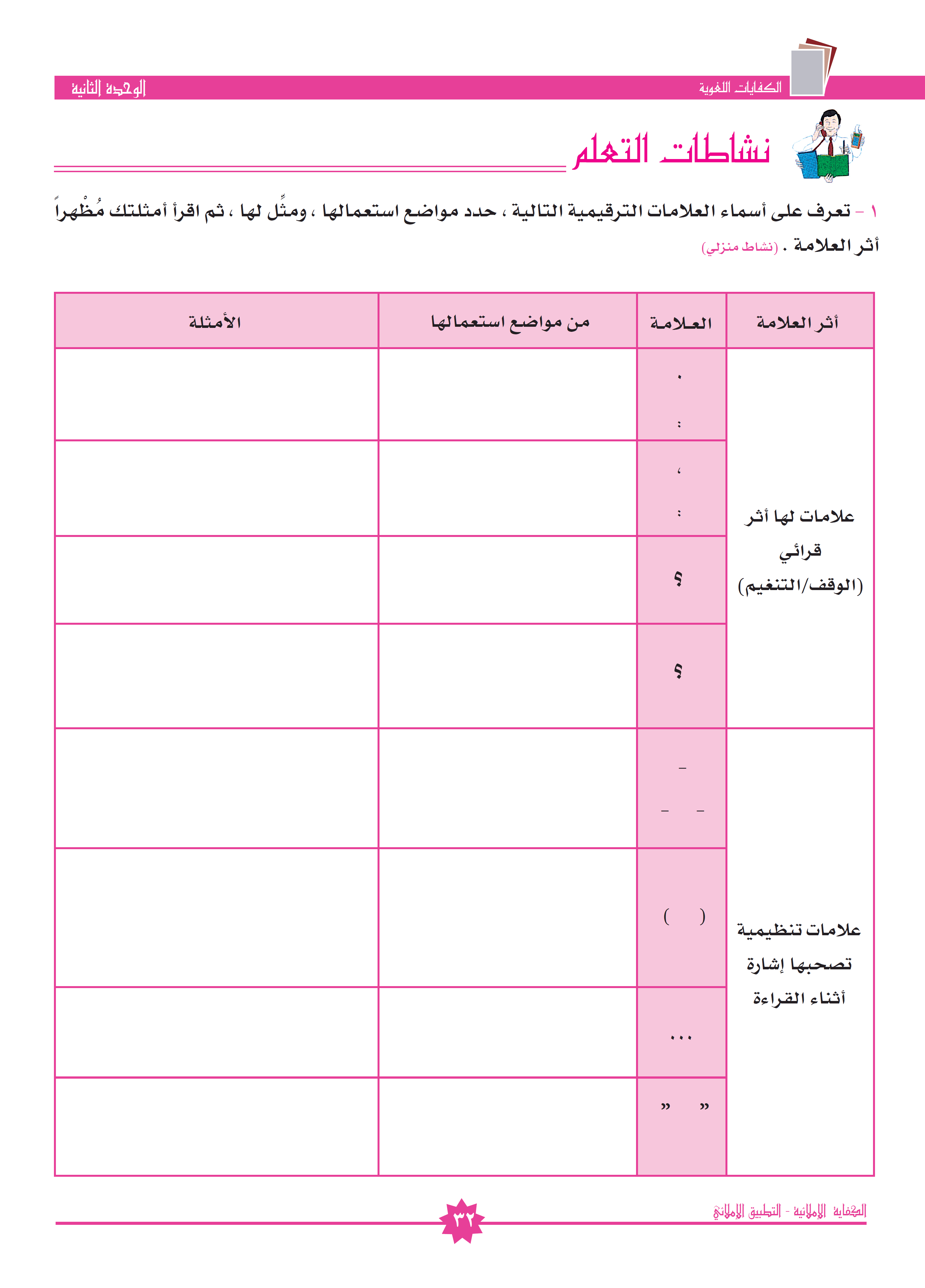 كيف حال؟
 بخير والحمد لله.
تدل في المحاورات على حذف الاسم.
أبو بكر – رضي الله عنه- أول من آمن من لرجال
تدل على أن الكلام بينهما خارج عن سياق ما قبلها وما بعدها.
التفسير: ما بينهما يفسر ما قبلها
الذهب الأسود (البترول) هو مصدر ثروة دول الخليج.
الإبراز: تحصر ما بينهما وتبرزه.
صفات طالب العلم كثيرة، منها : اليقظة، التفكير، حسن الاستماع، والجد، ...
تدل على أن للكلام بقية لم تذكر.
تدل على أن ما بينهما ليس من كلام الكاتب.
قال (صلى الله عليه وسلم): ”خيركم من تعلم القرآن وعلمه“.
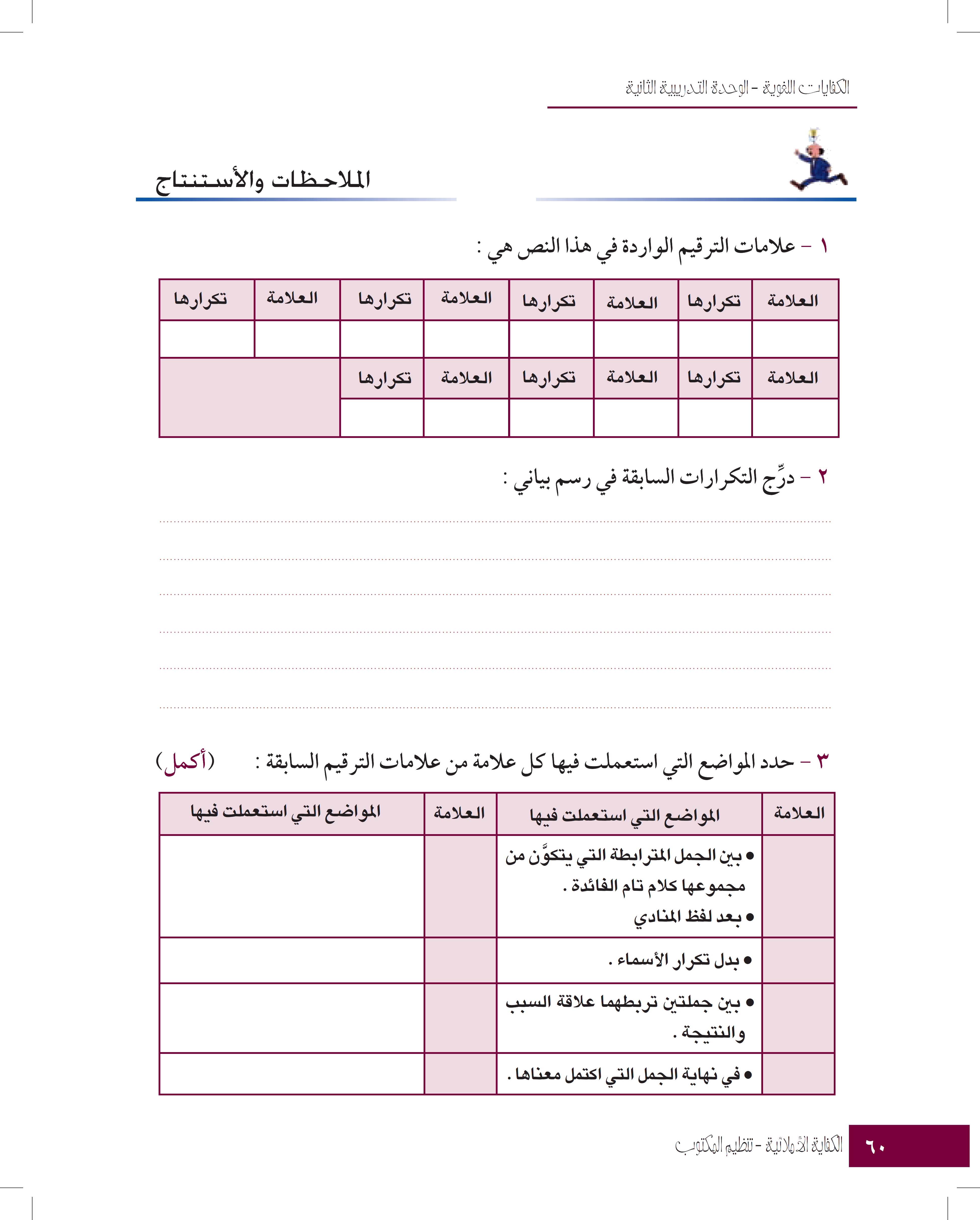 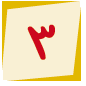 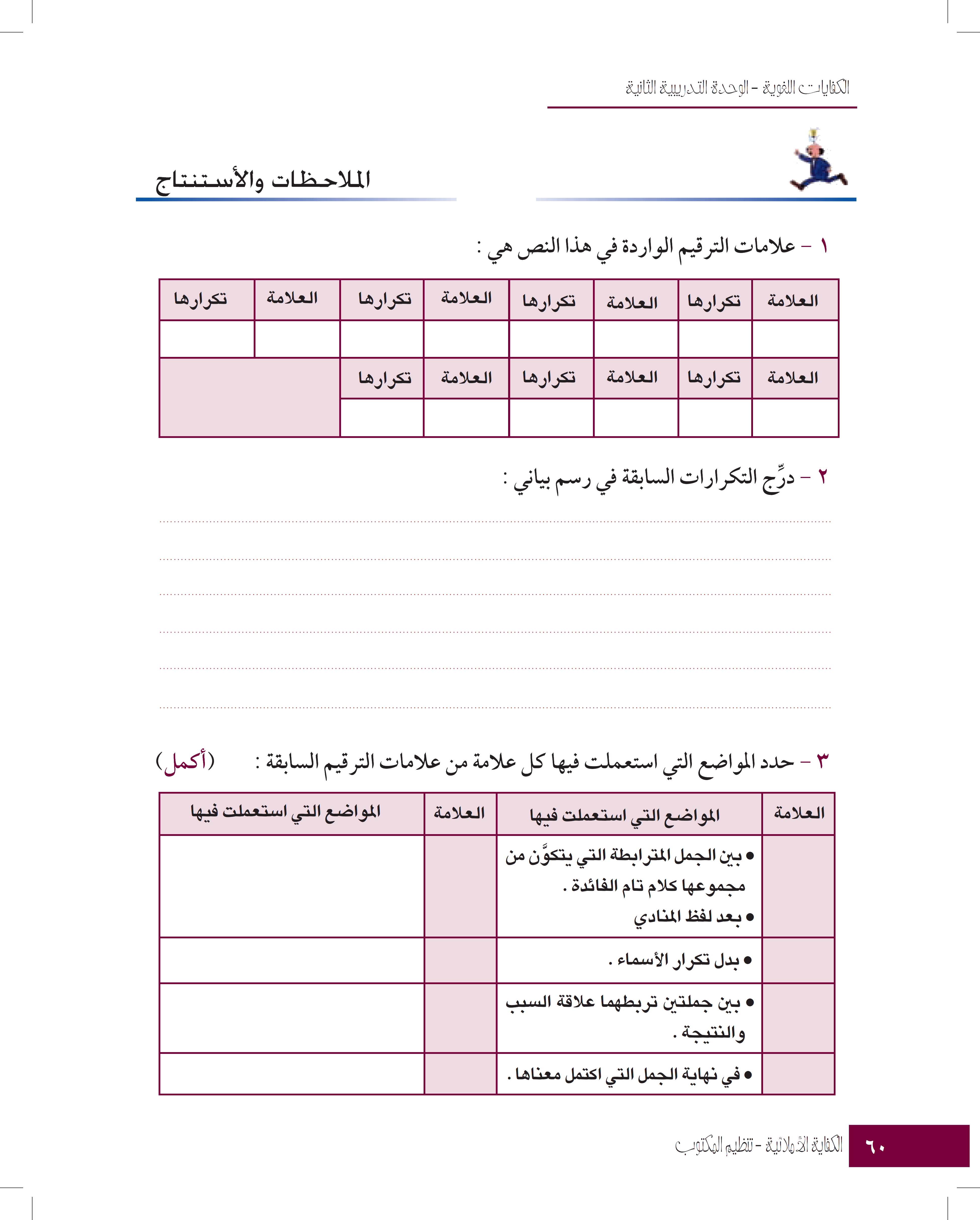 في مقدمة الكلام وآخره.
،
،
-
-
أثناء الحوار .
؛
؛
ذلك إذا أبطأ ... ففي العنف ...
.
.
آخر مقدمة الكلام .
نشاطات التعلم
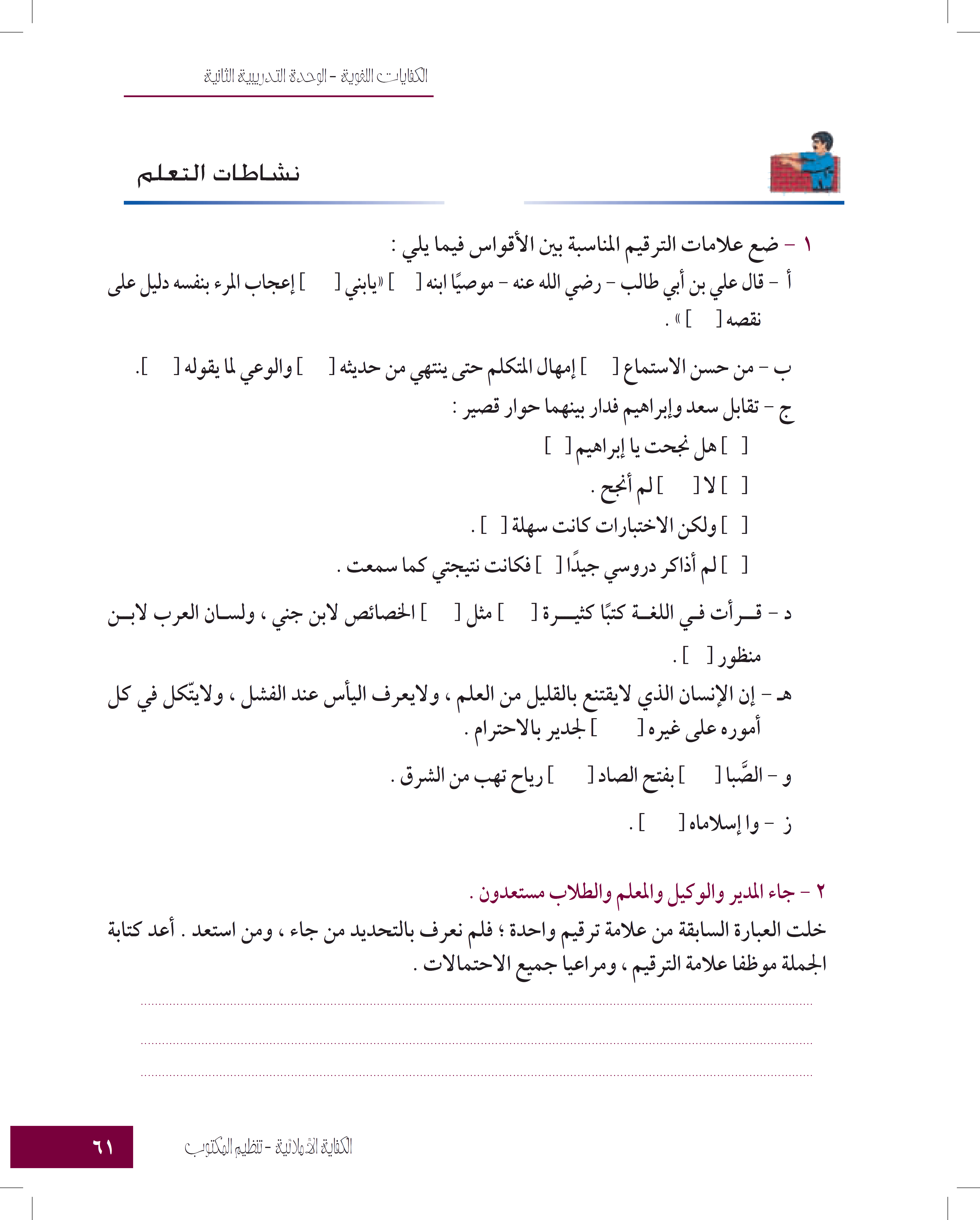 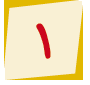 ،
:
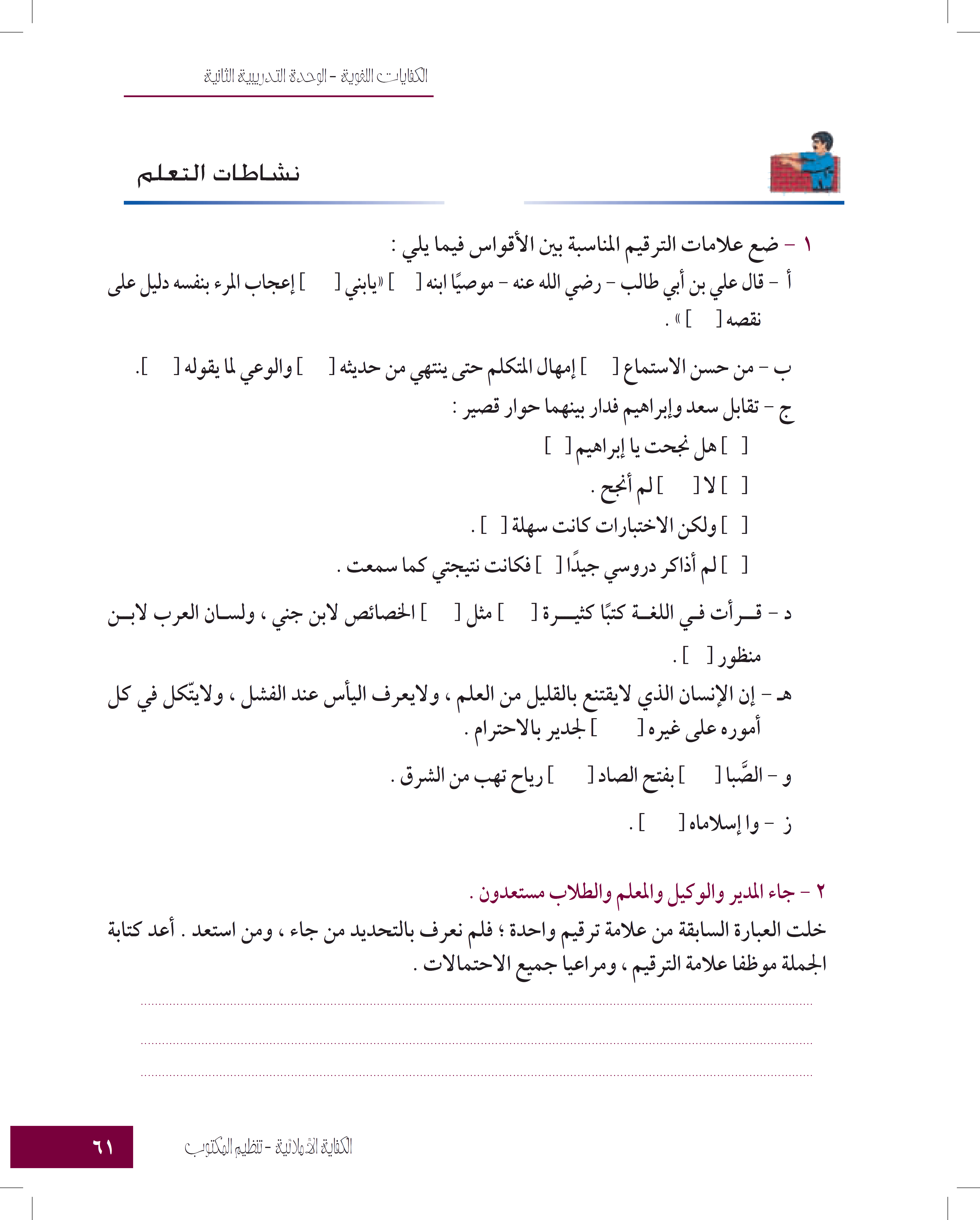 .
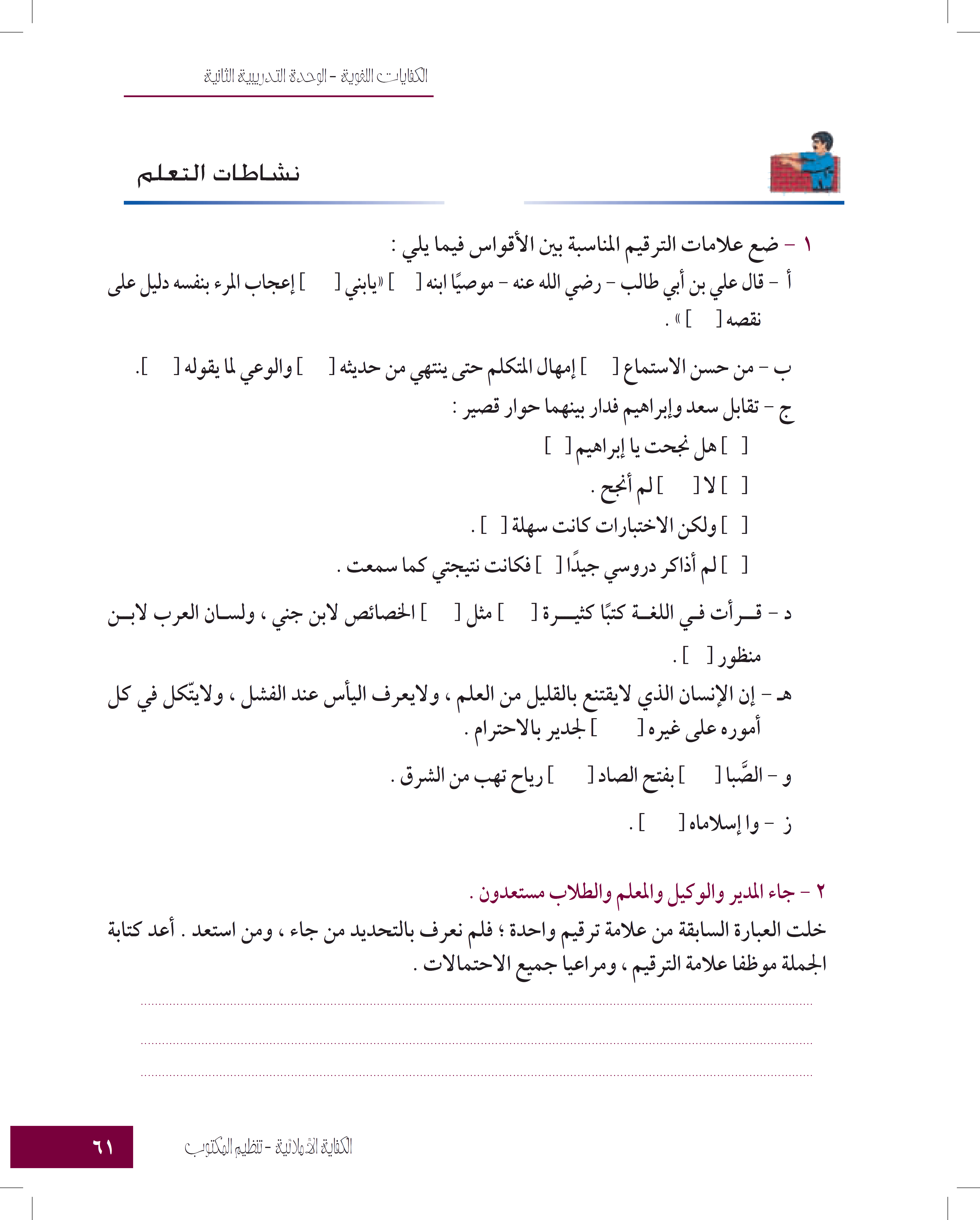 .
،
:
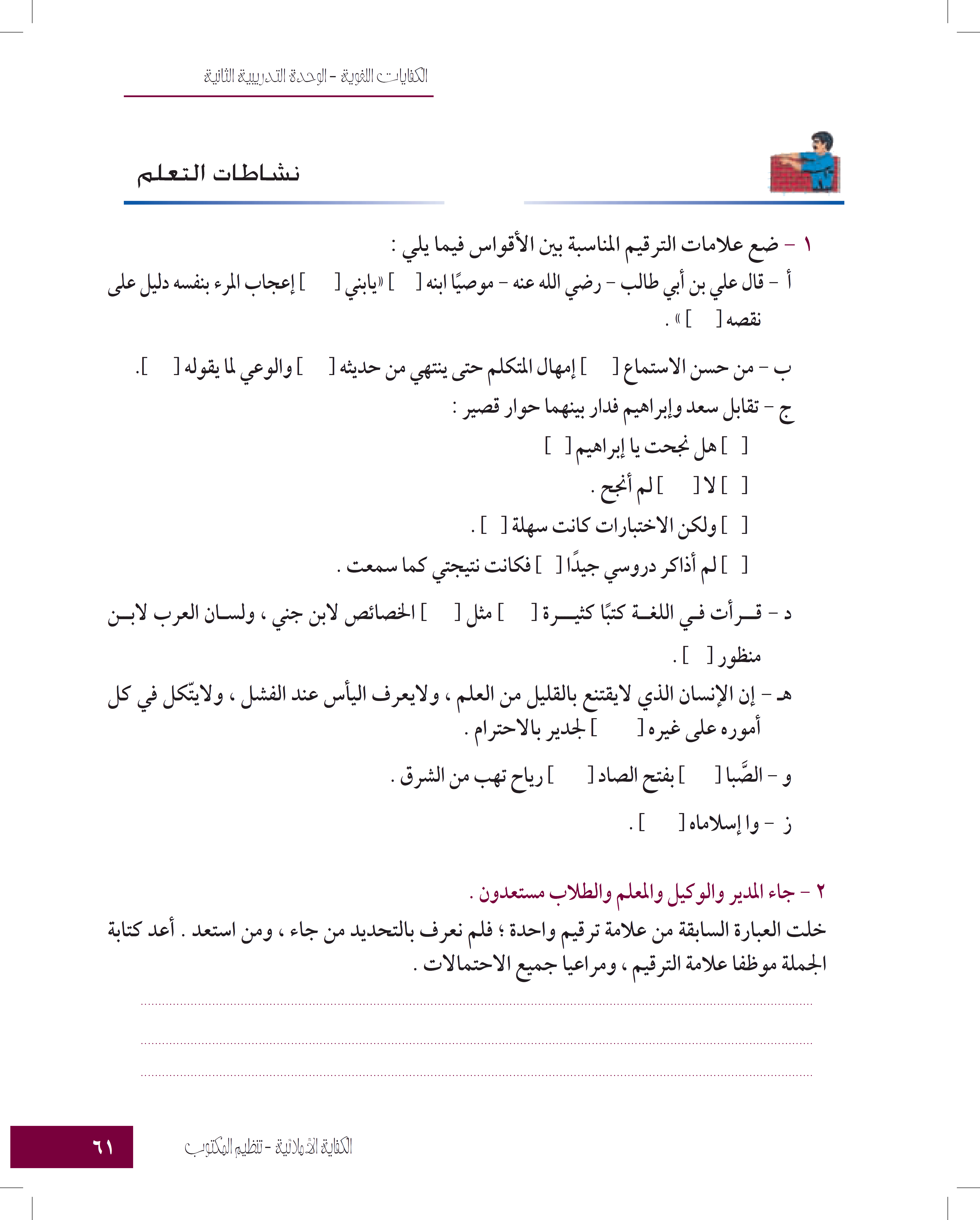 ؟
-
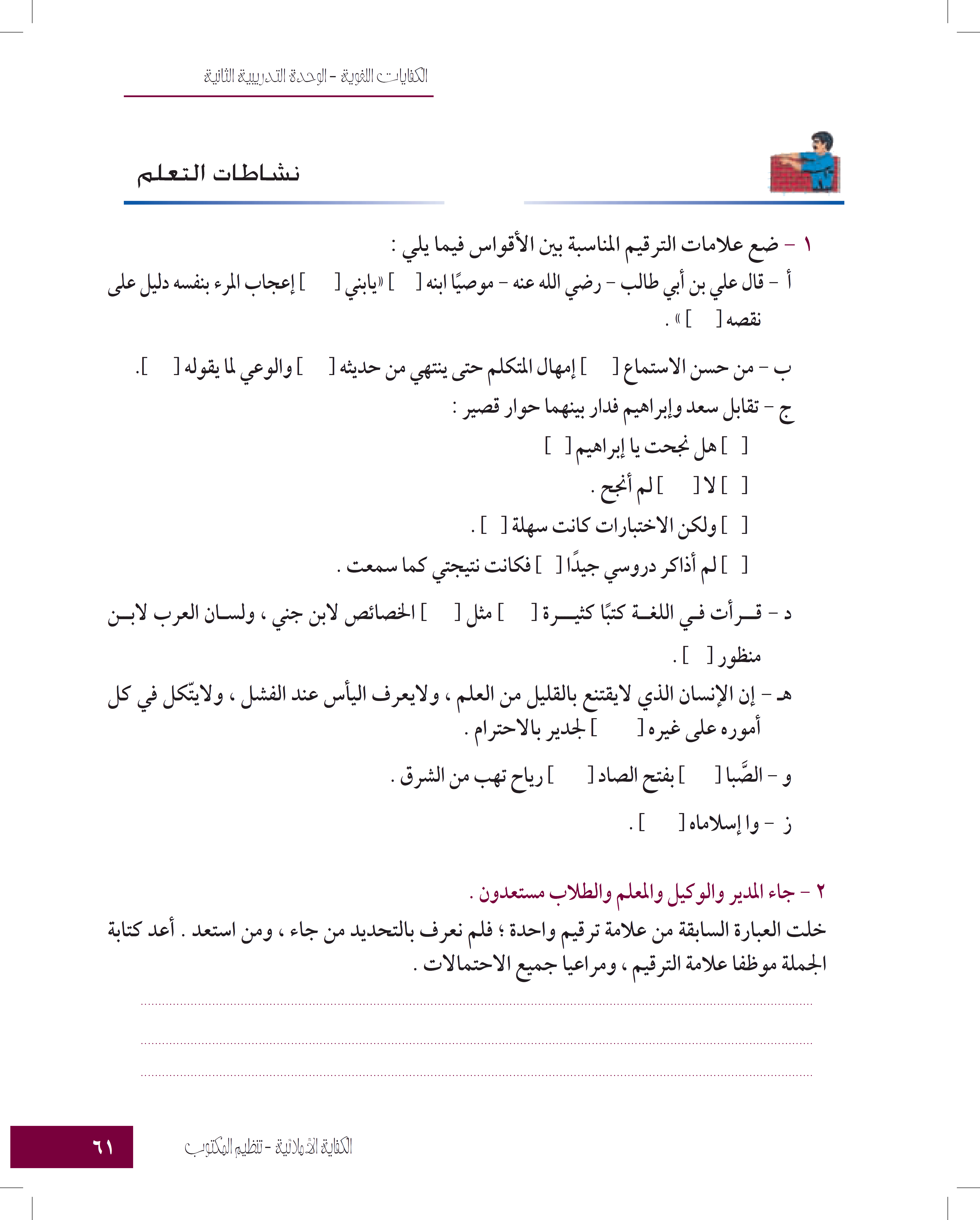 -
،
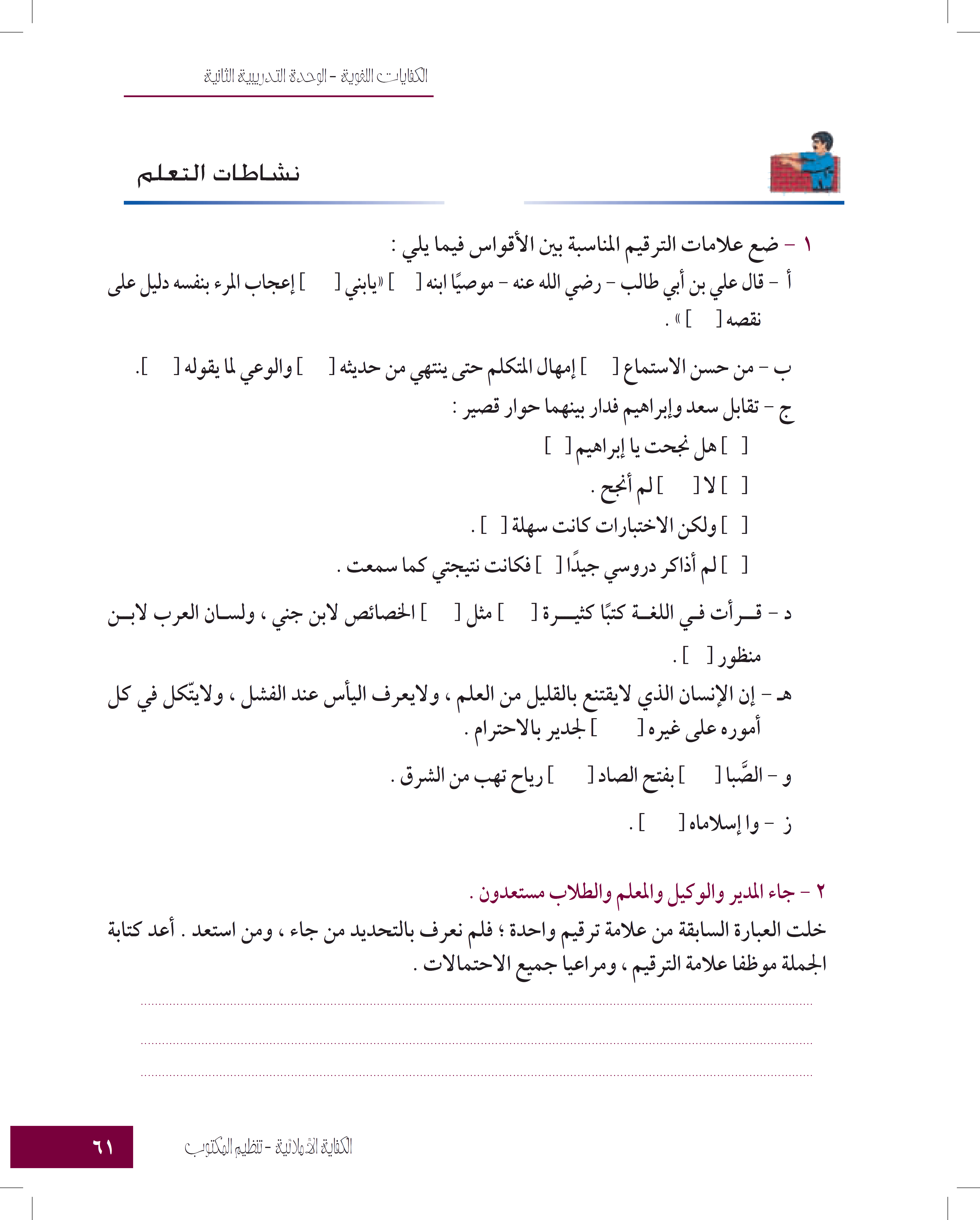 -
.
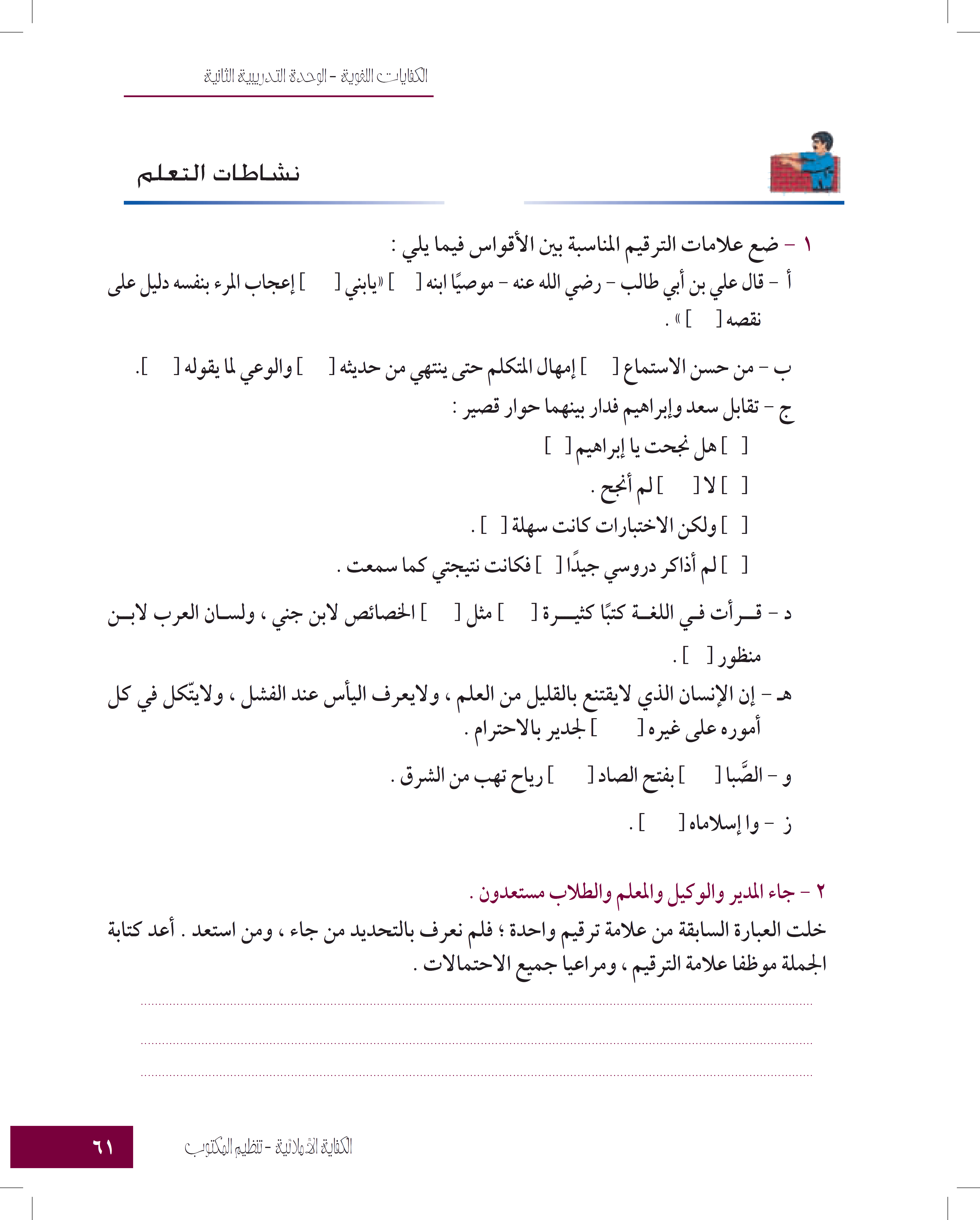 ؛
-
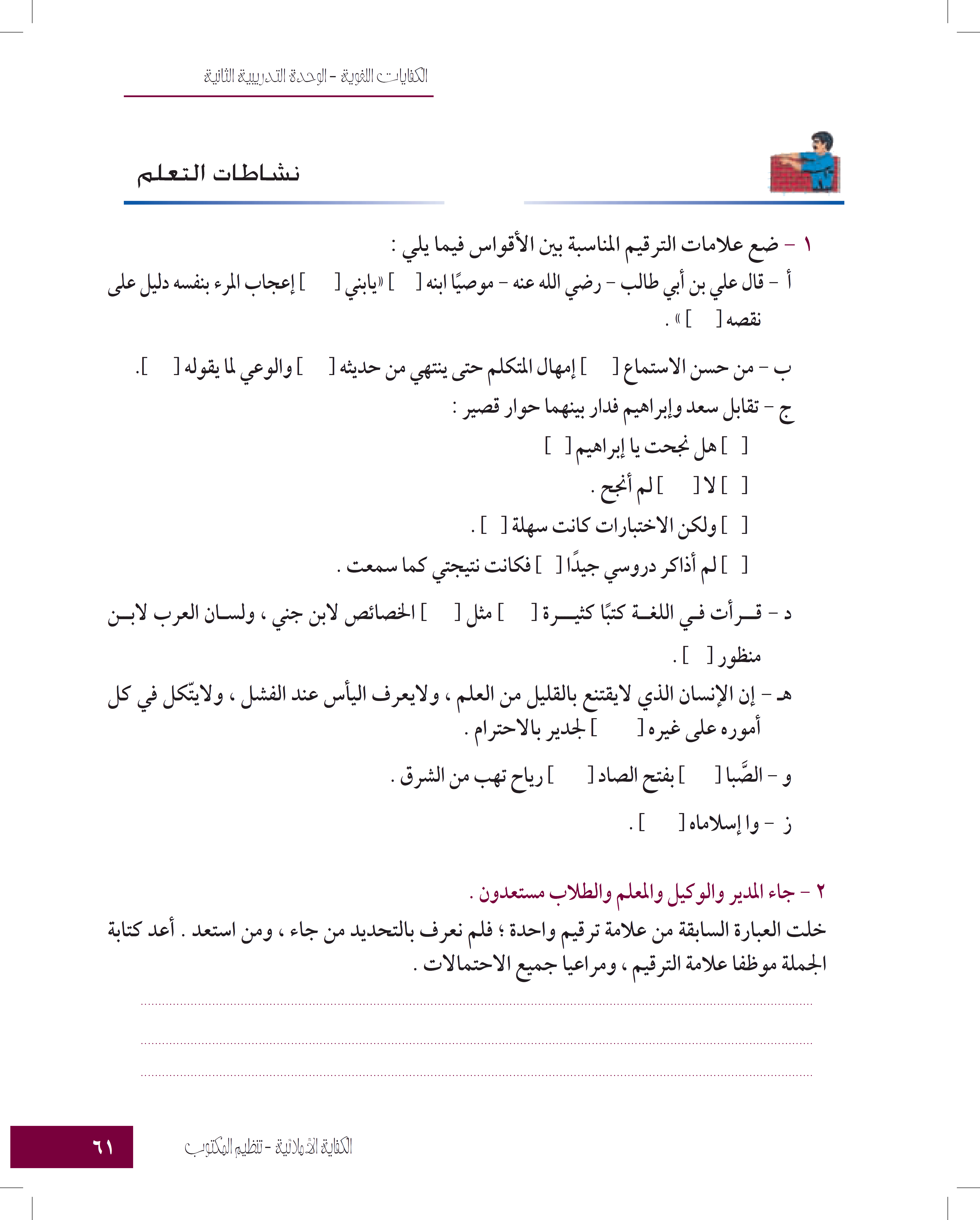 :
،
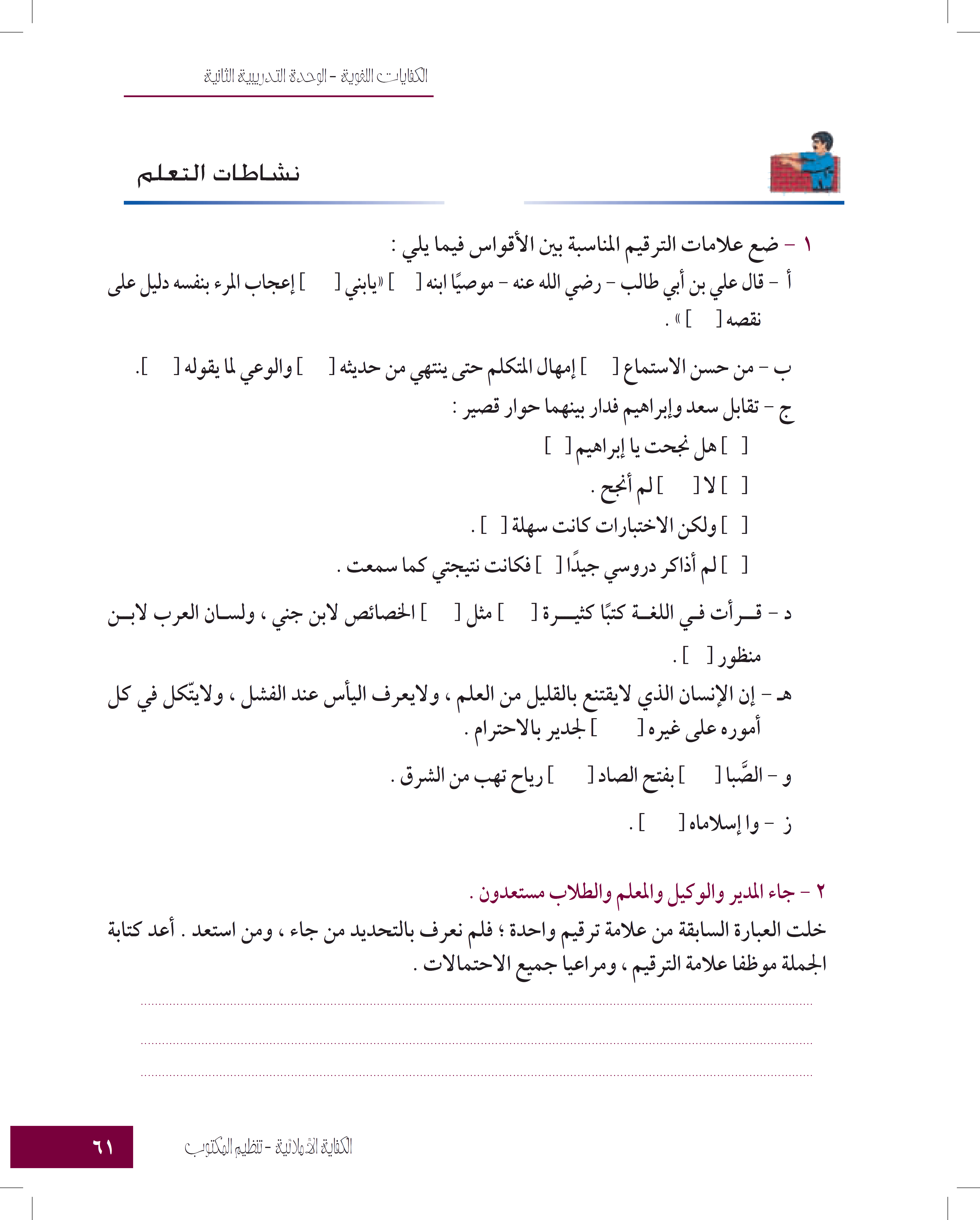 .
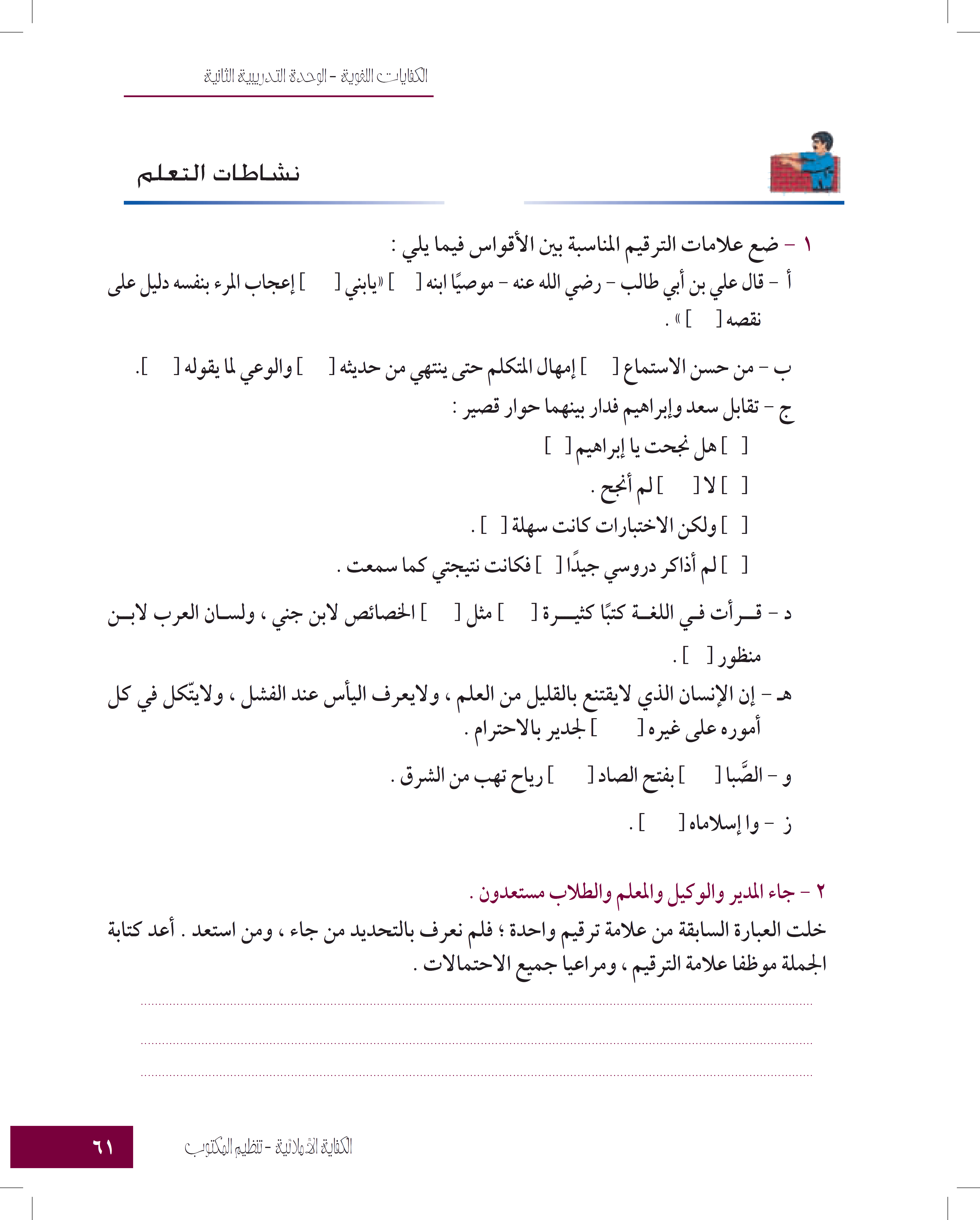 _
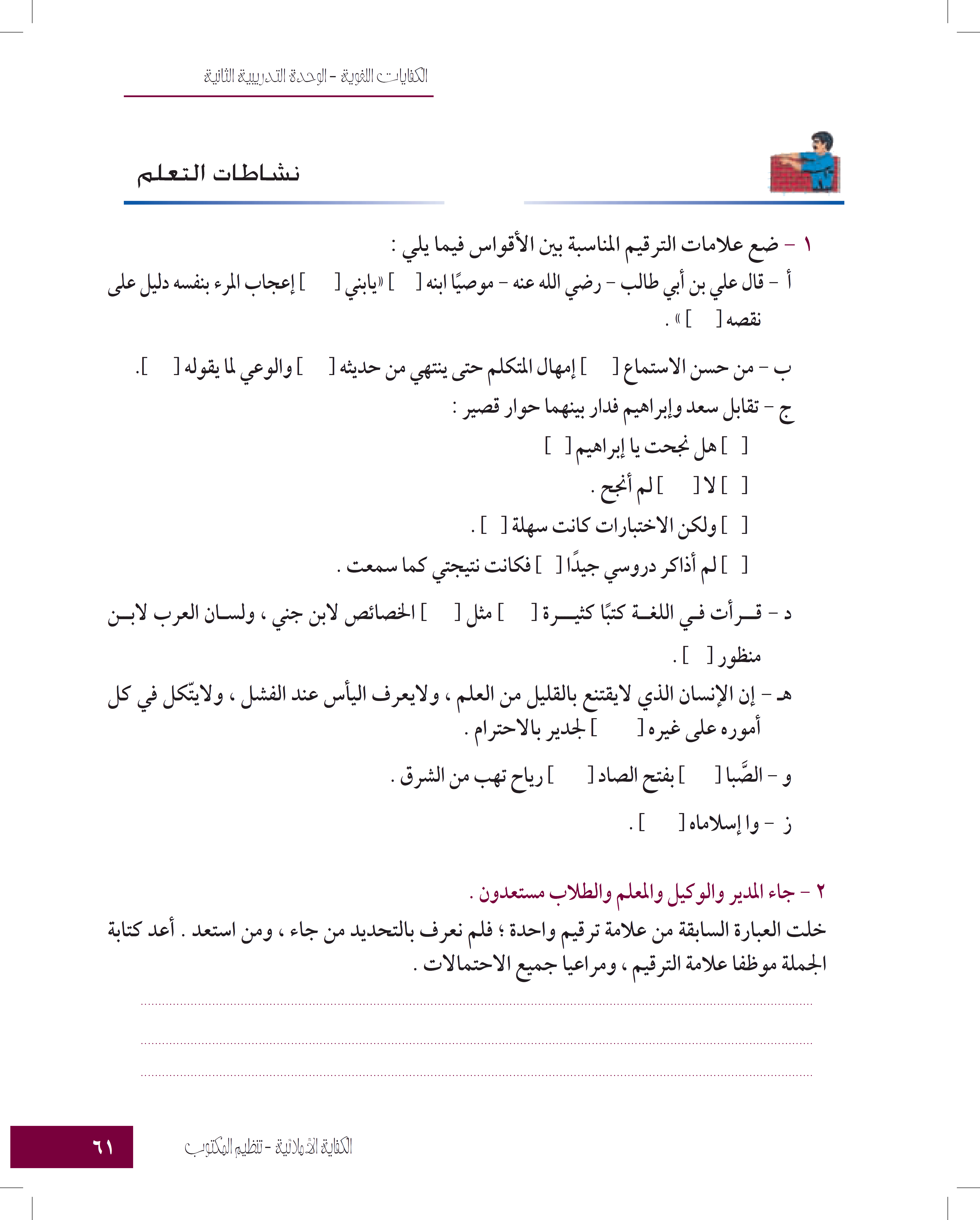 )
(
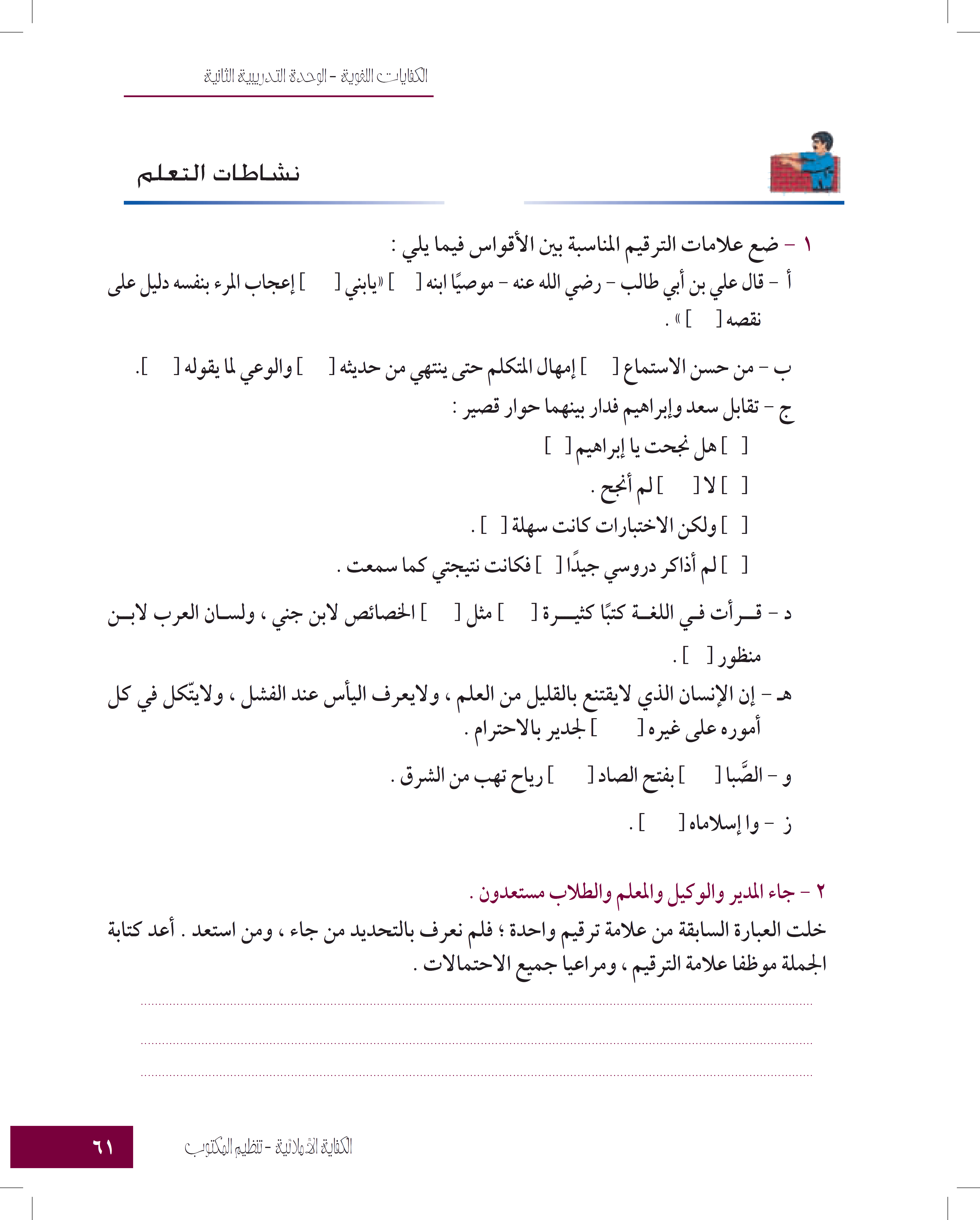 !
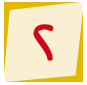 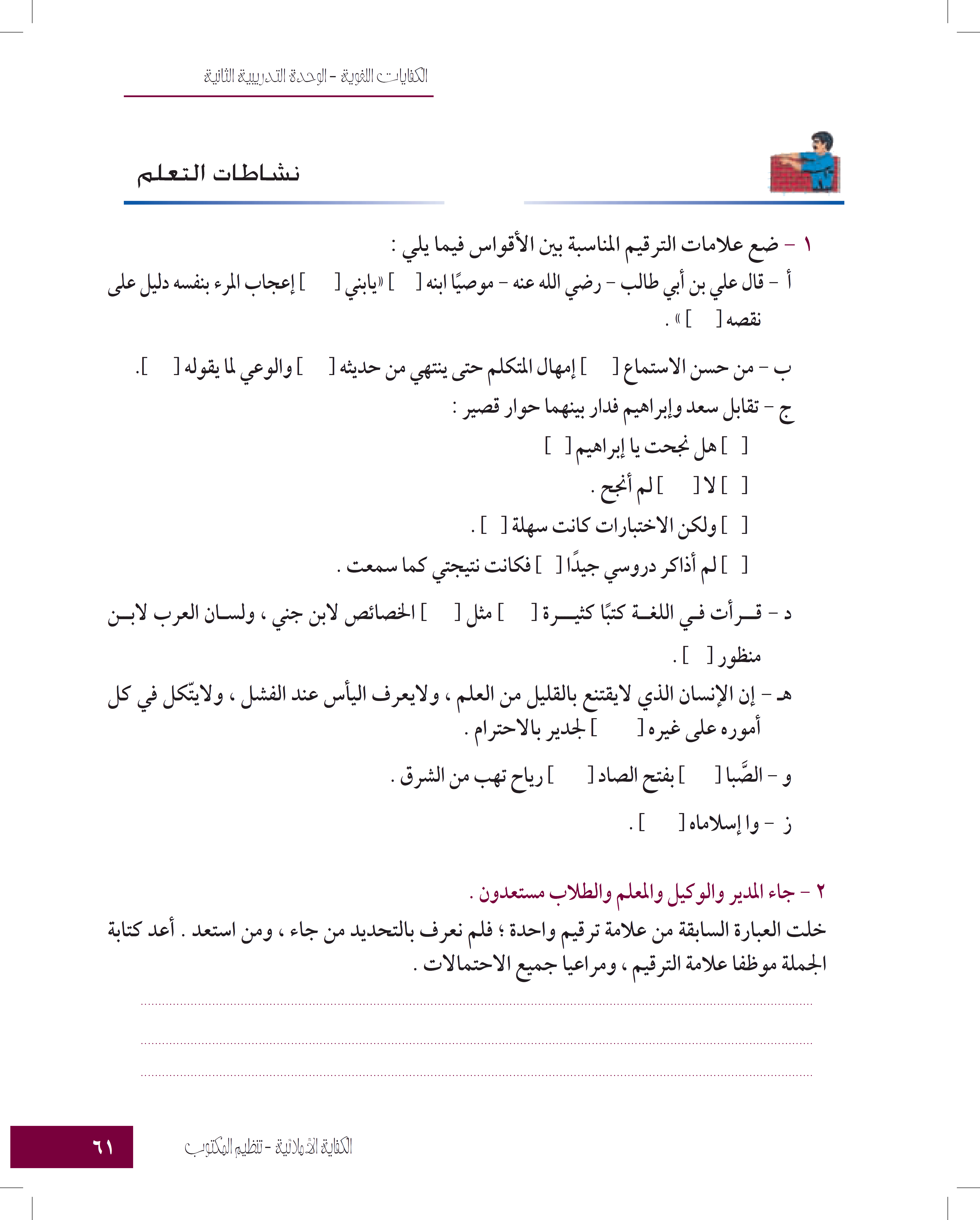 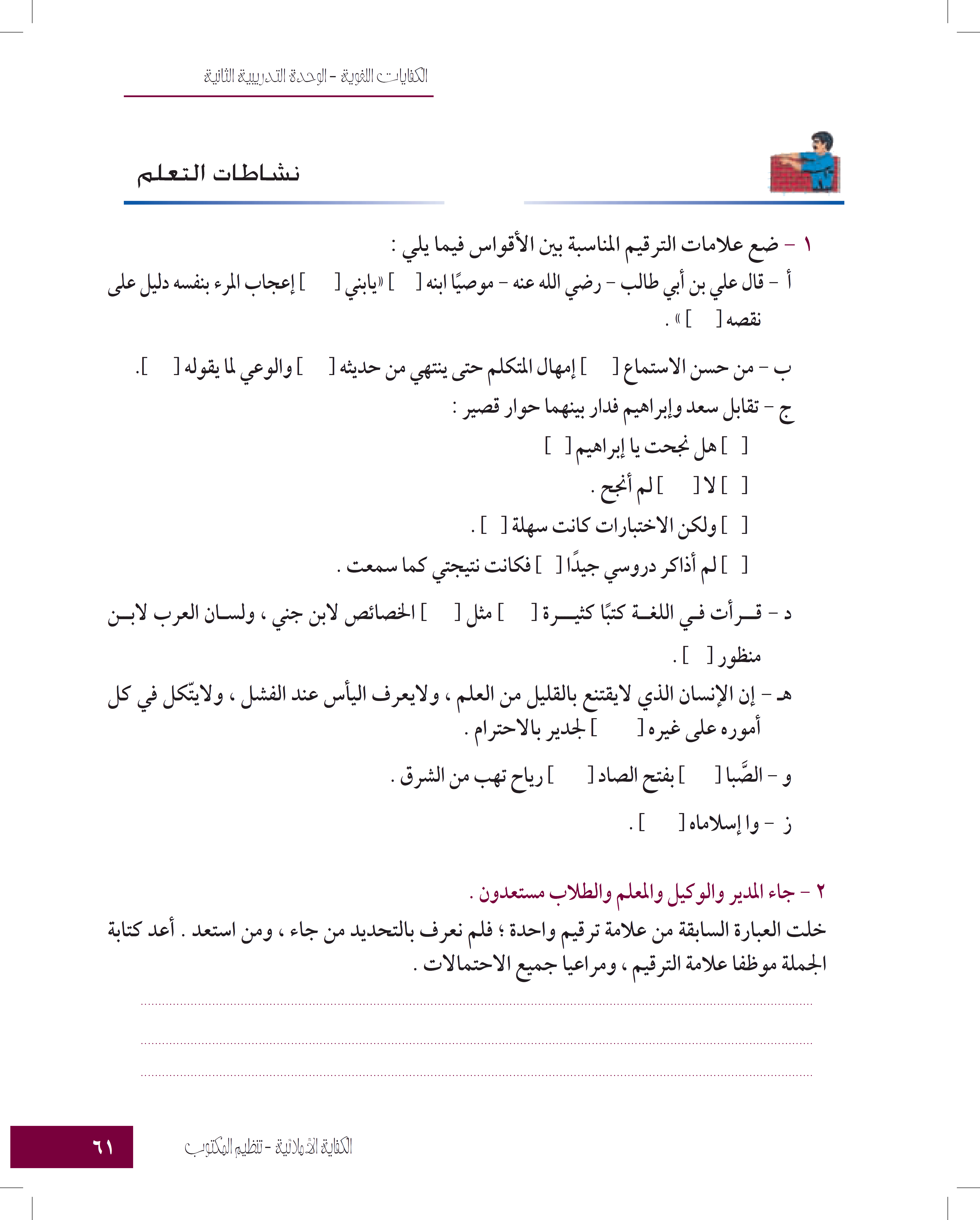 جاء المدير، والوكيل،والمعلم، والطلاب مستعدون .
جاء المدير والوكيل، والمعلم والطلاب مستعدون .
جاء المدير، والوكيل والمعلم والطلاب مستعدون .
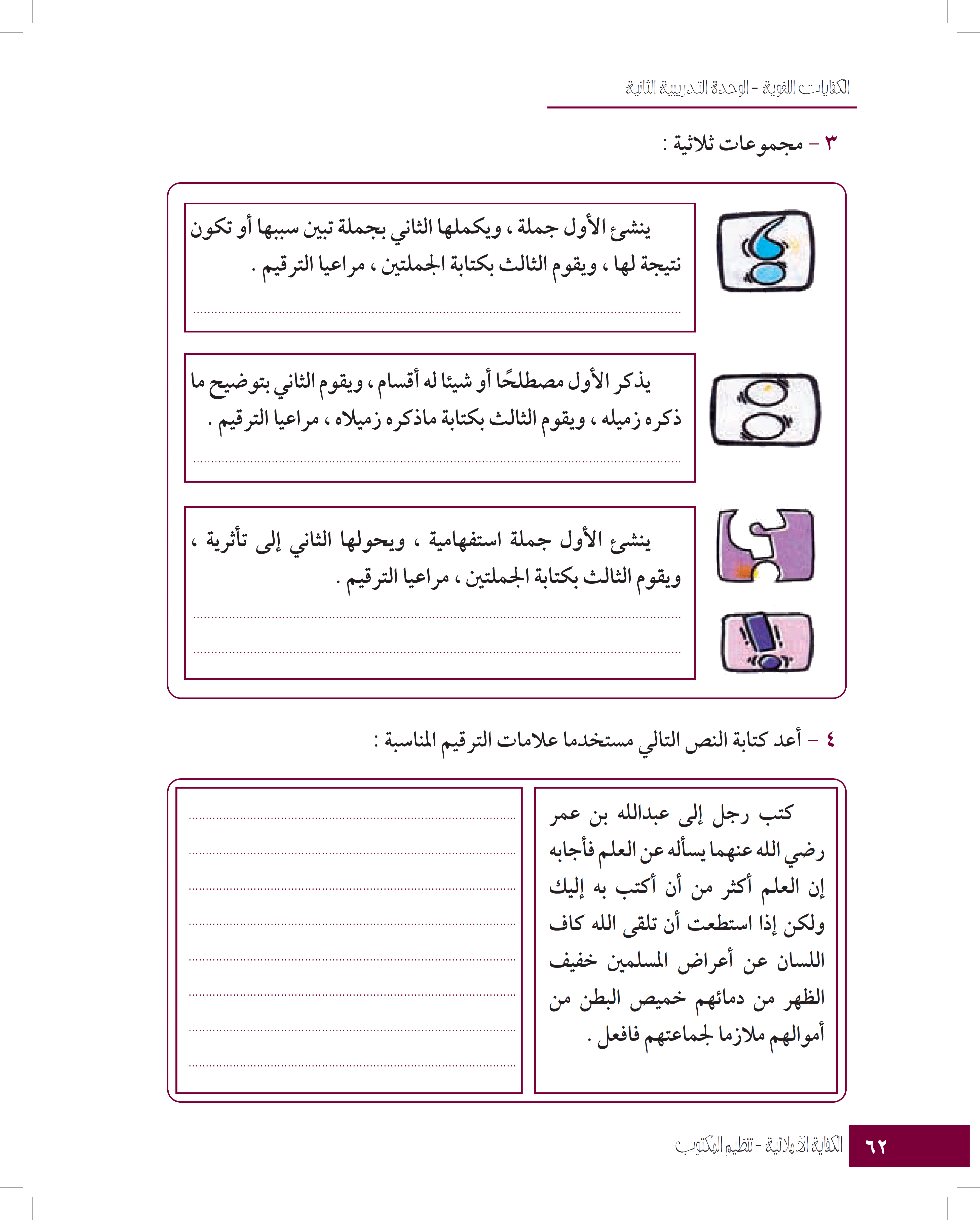 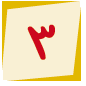 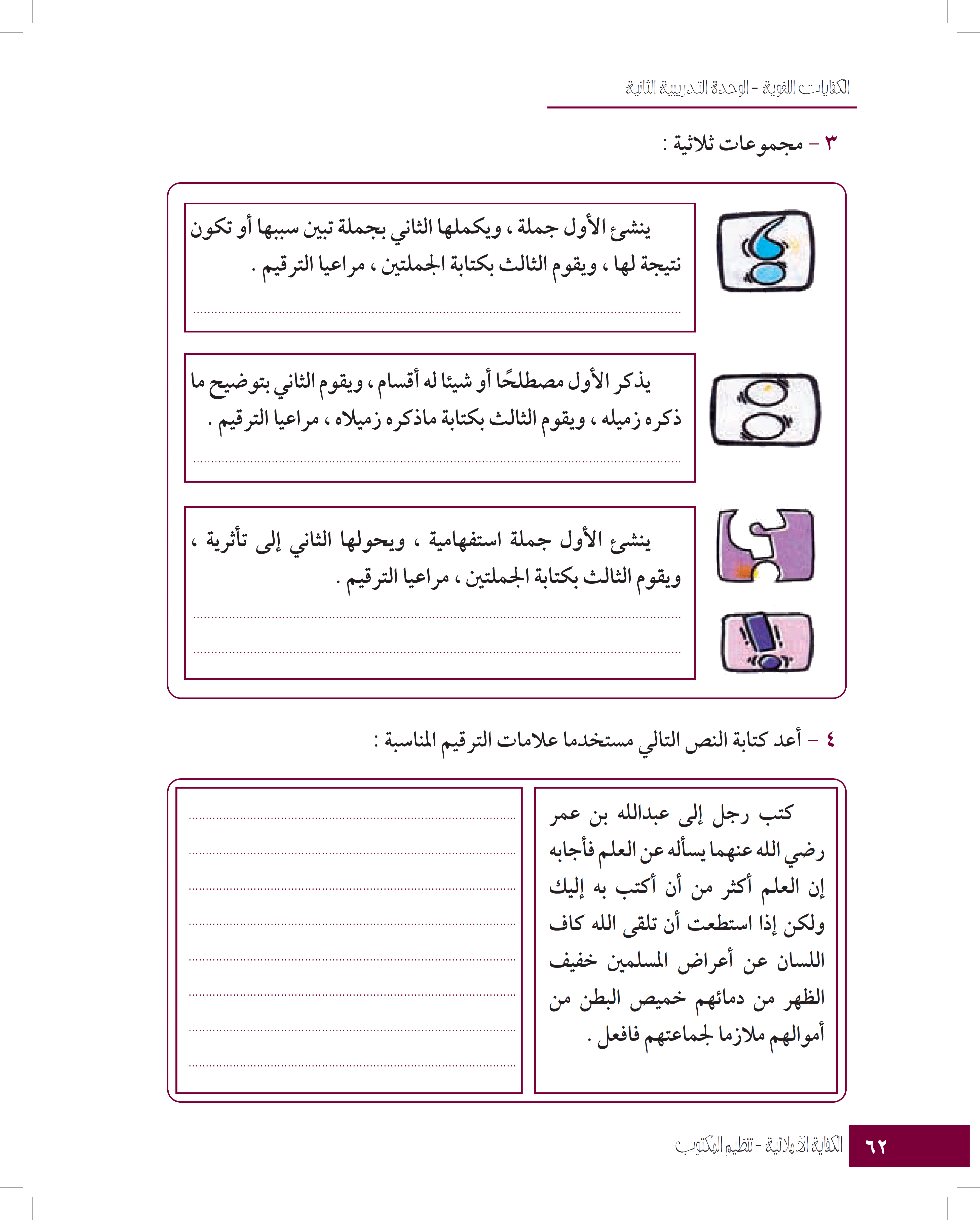 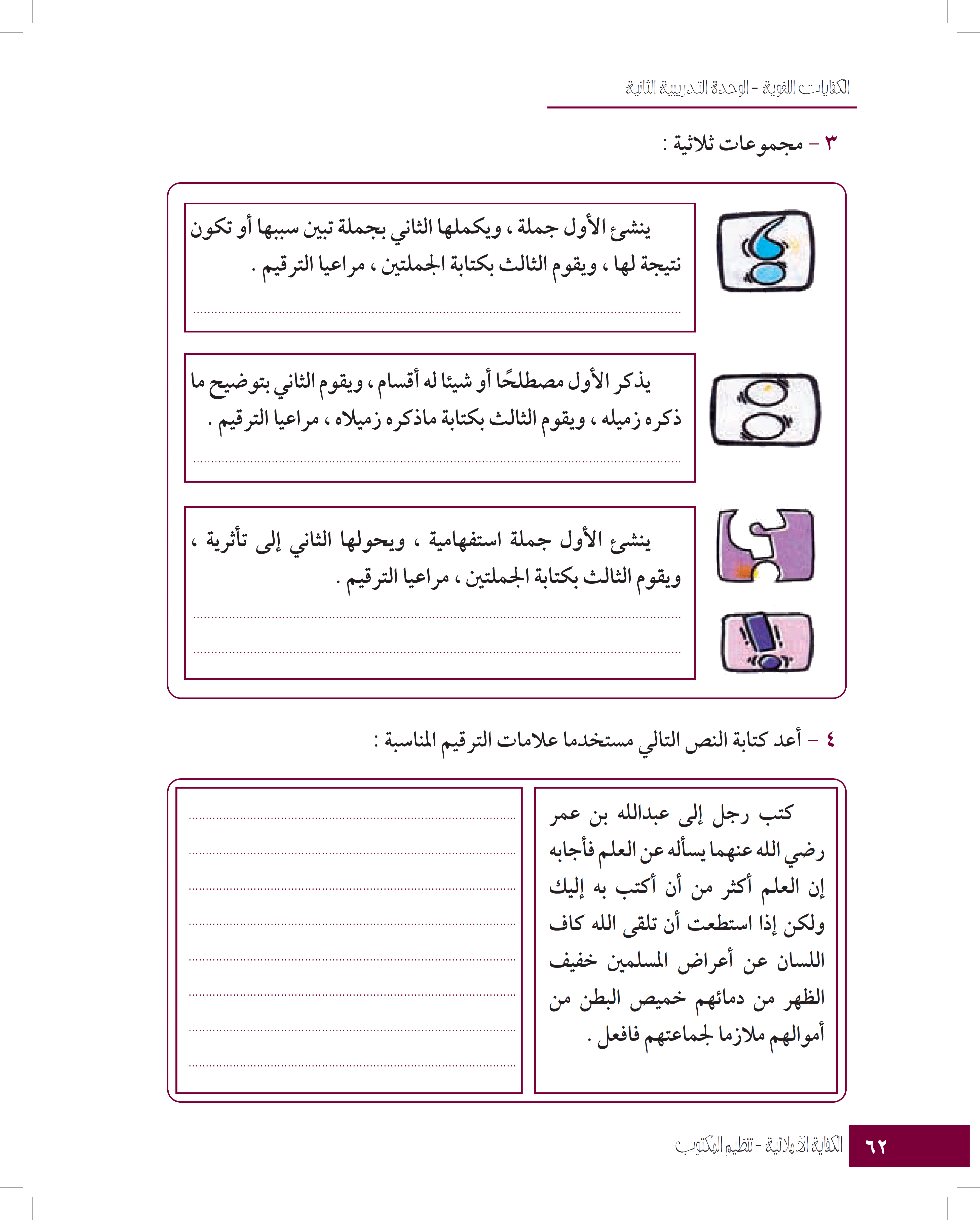 أنام مبكرًا؛ لأن التبكير في النوم ينشط الجسم في الصباح
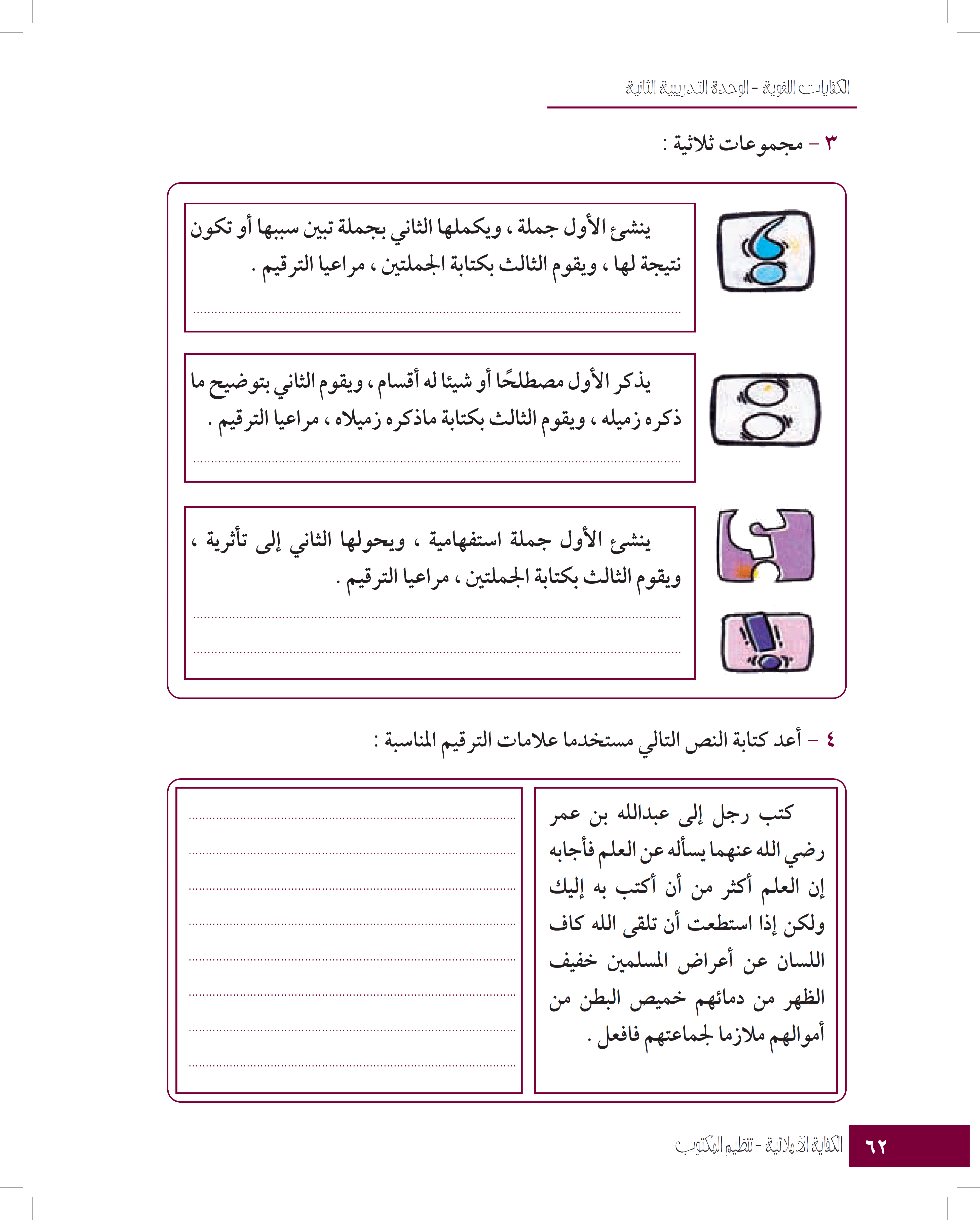 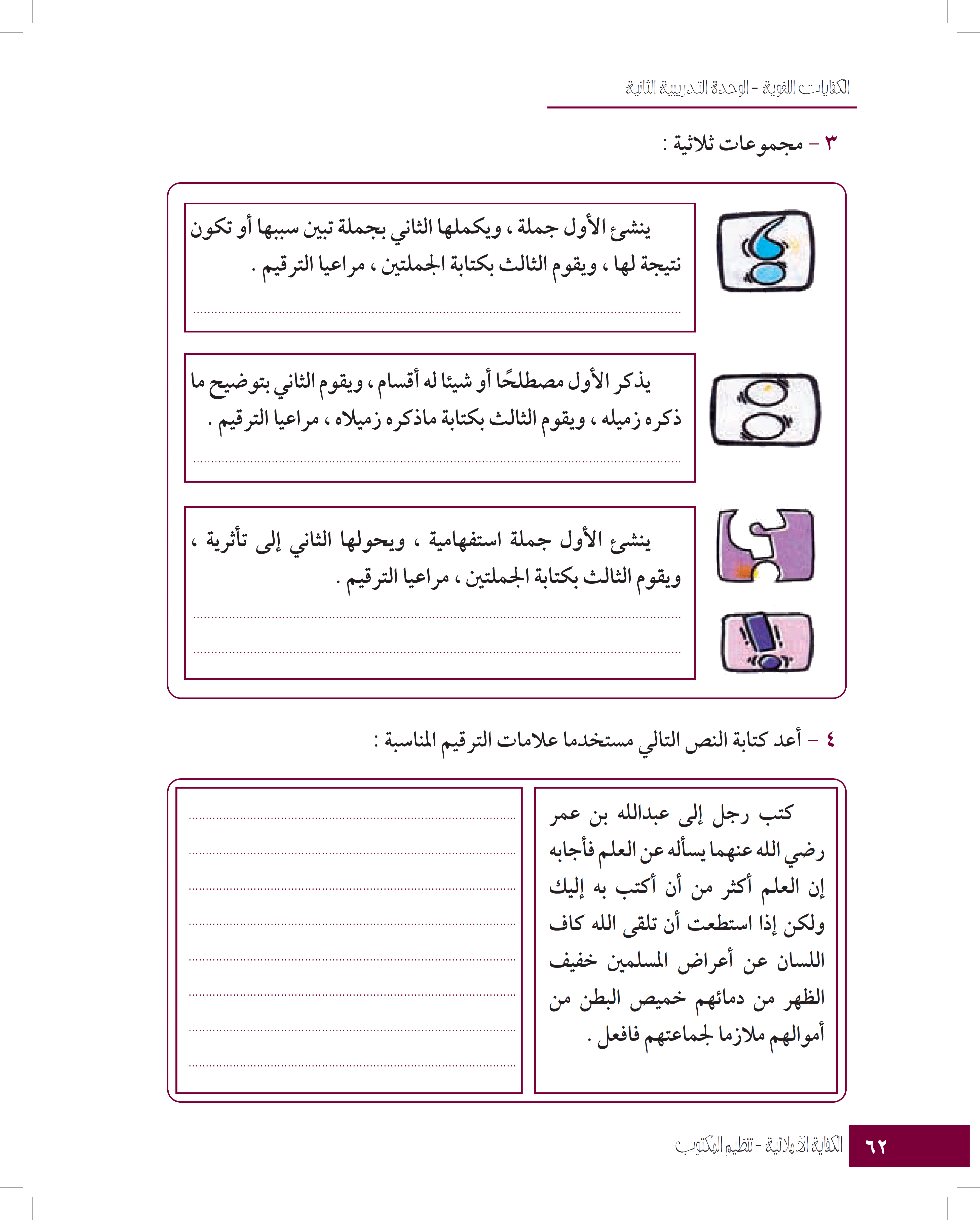 علوم البلاغة ثلاثة: علم المعاني، والبيان، والبديع .
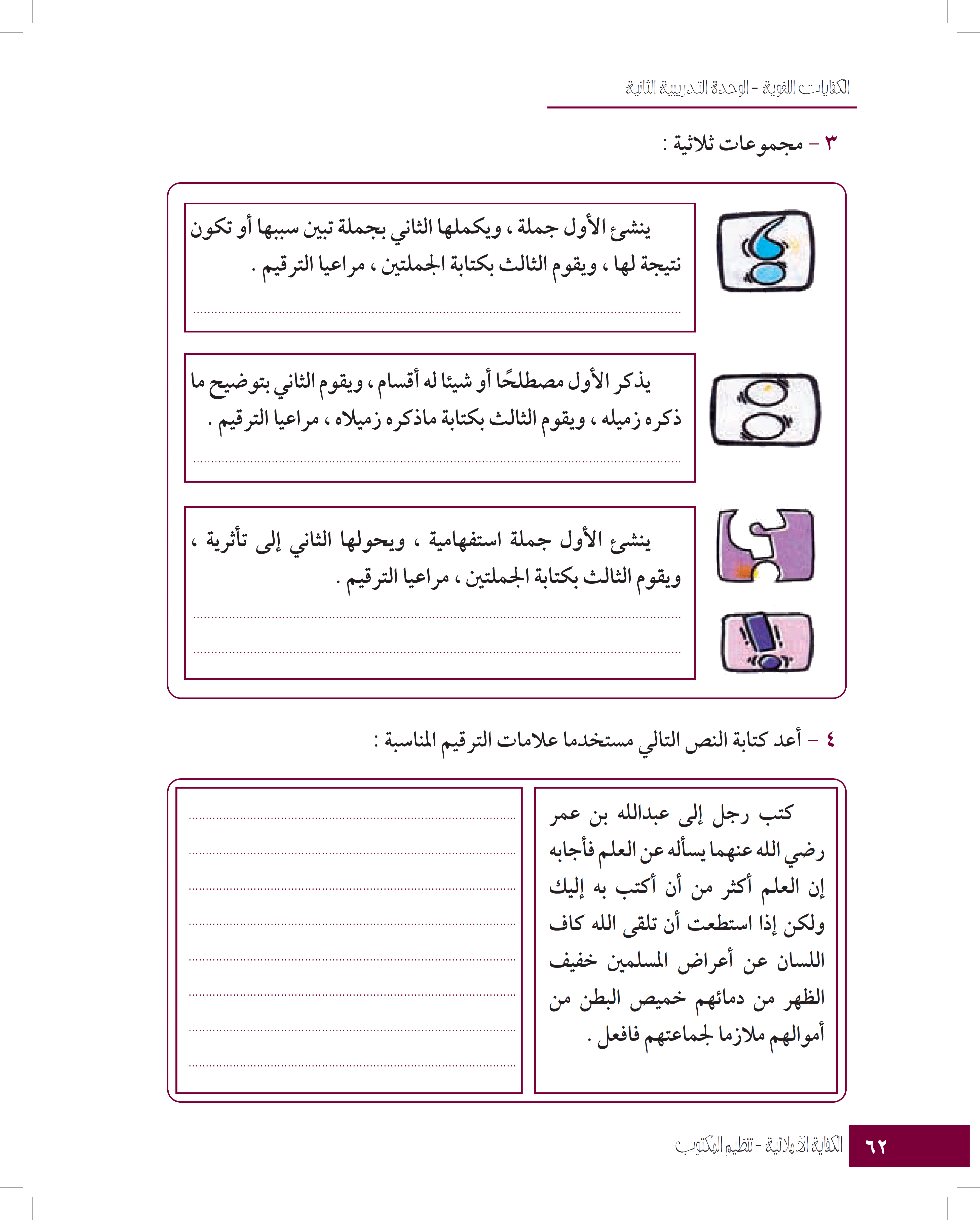 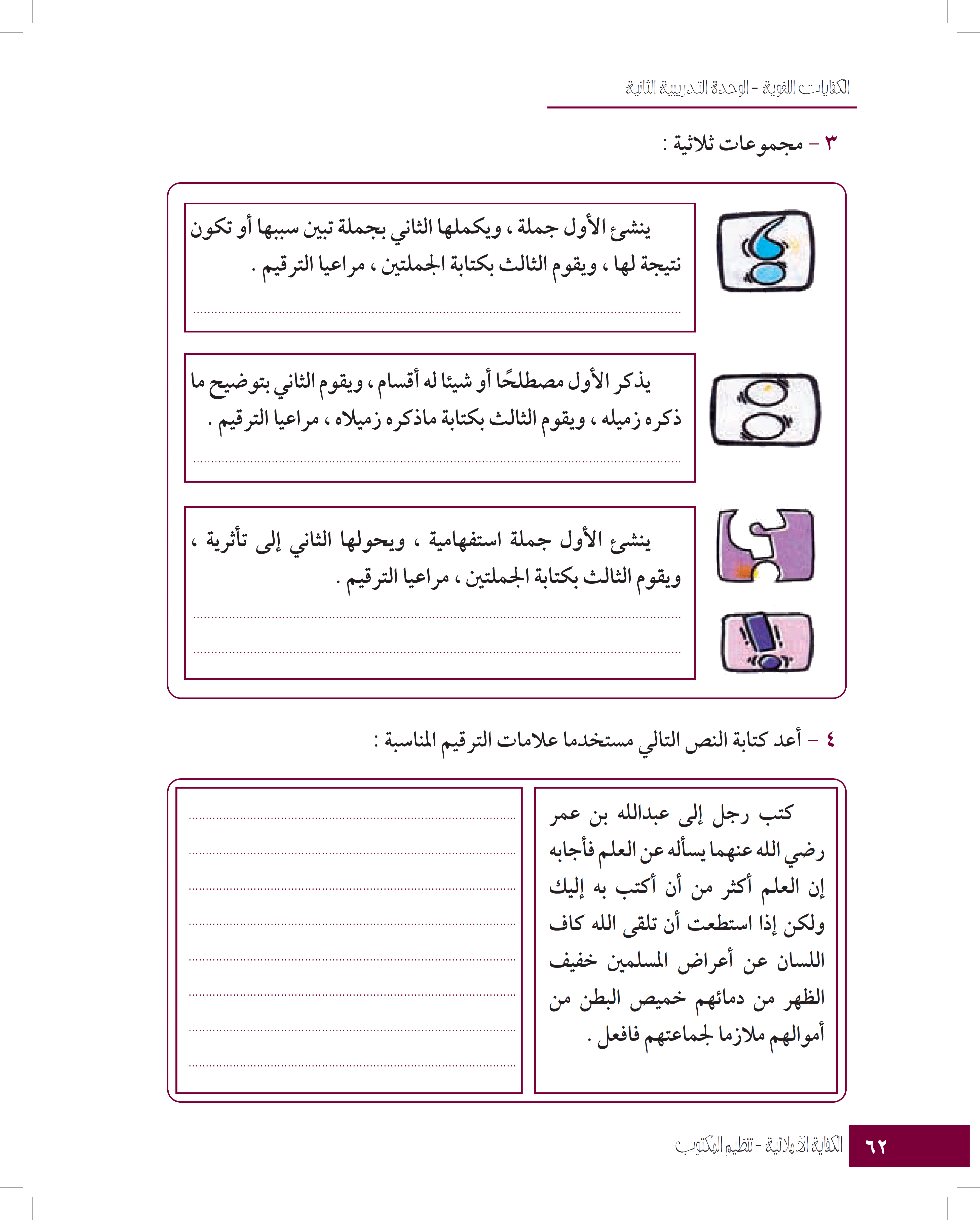 هل ستكتب خطبة محفلية ؟
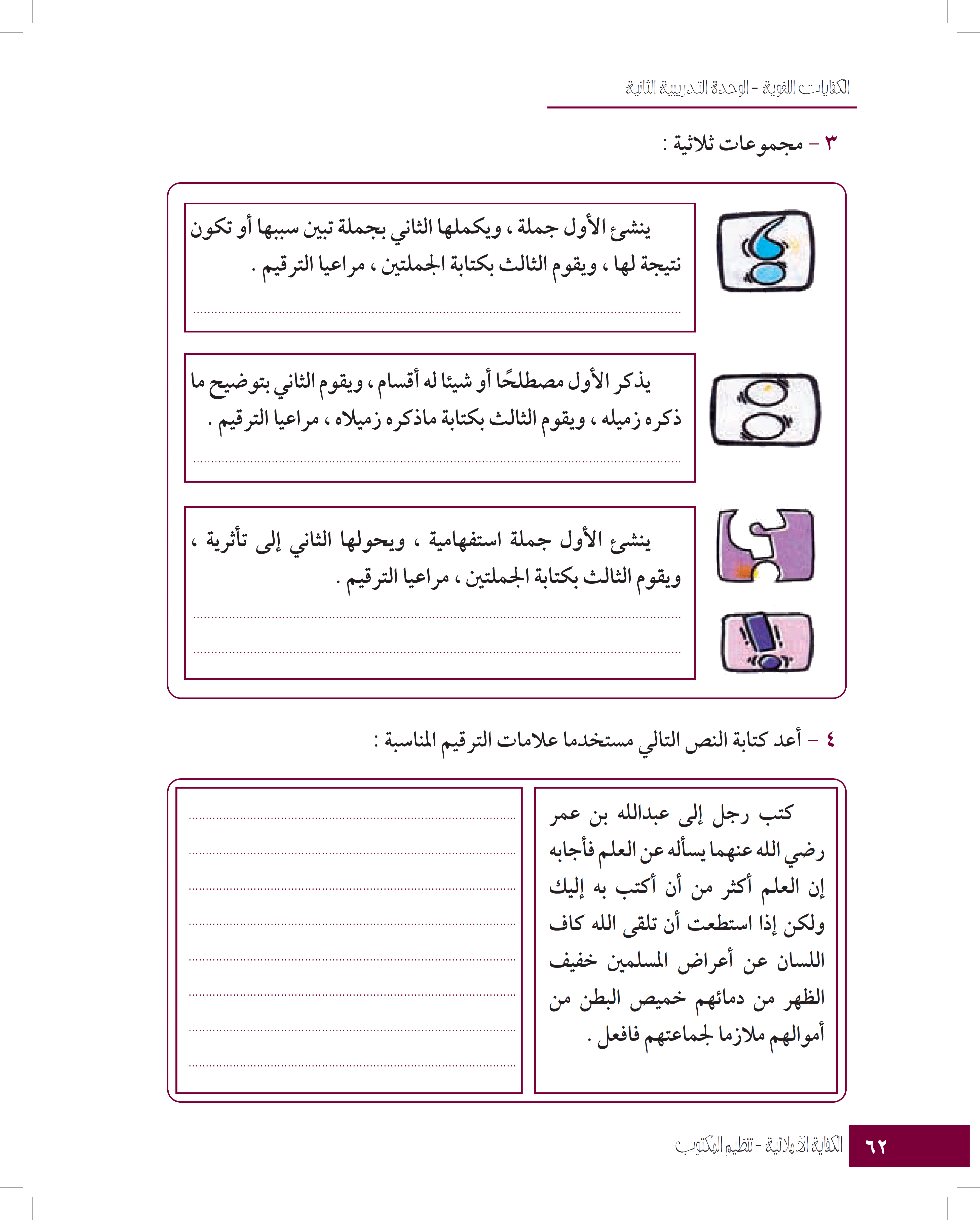 لله در خطبة كتبتها في السنة الماضية !
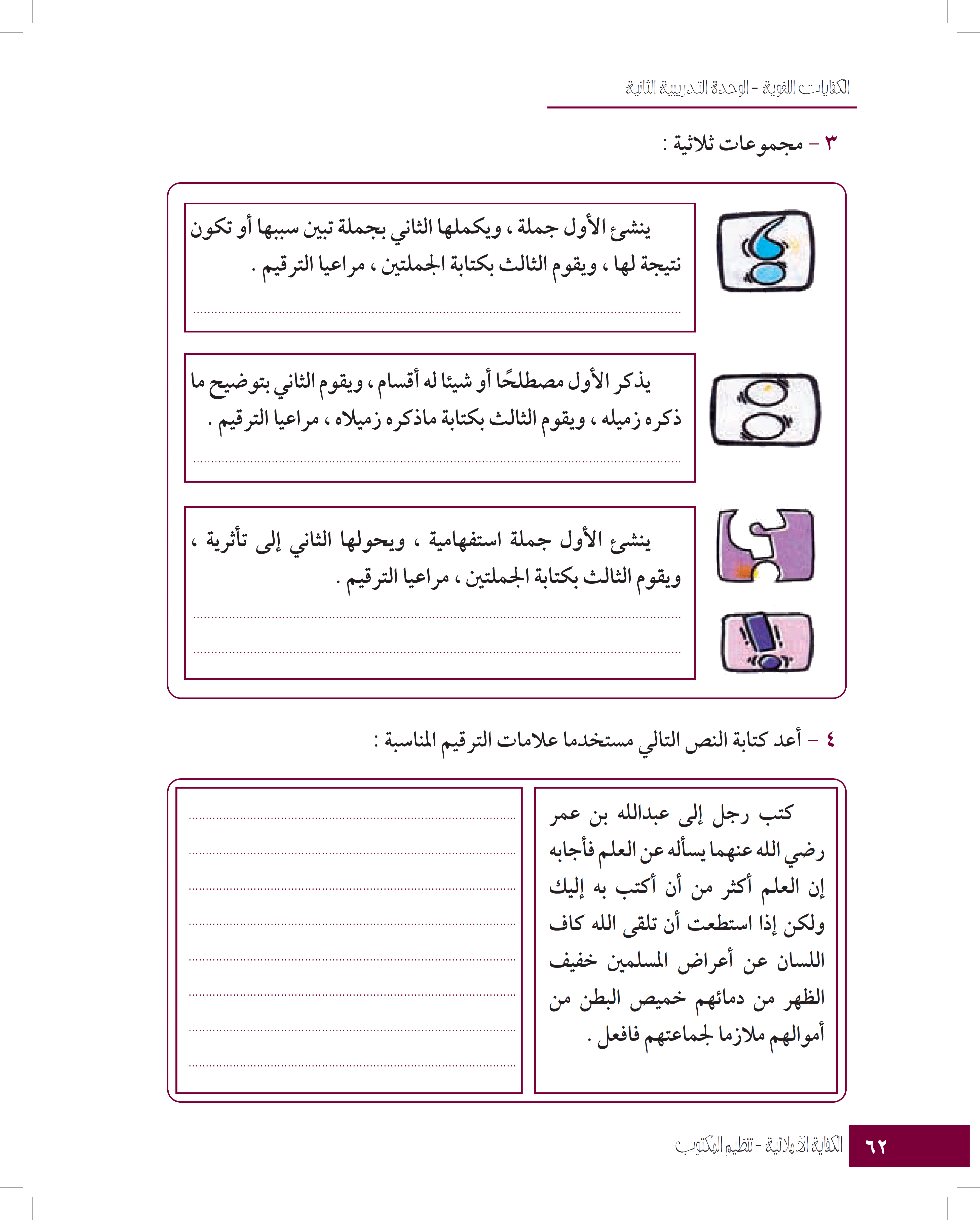 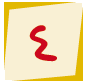 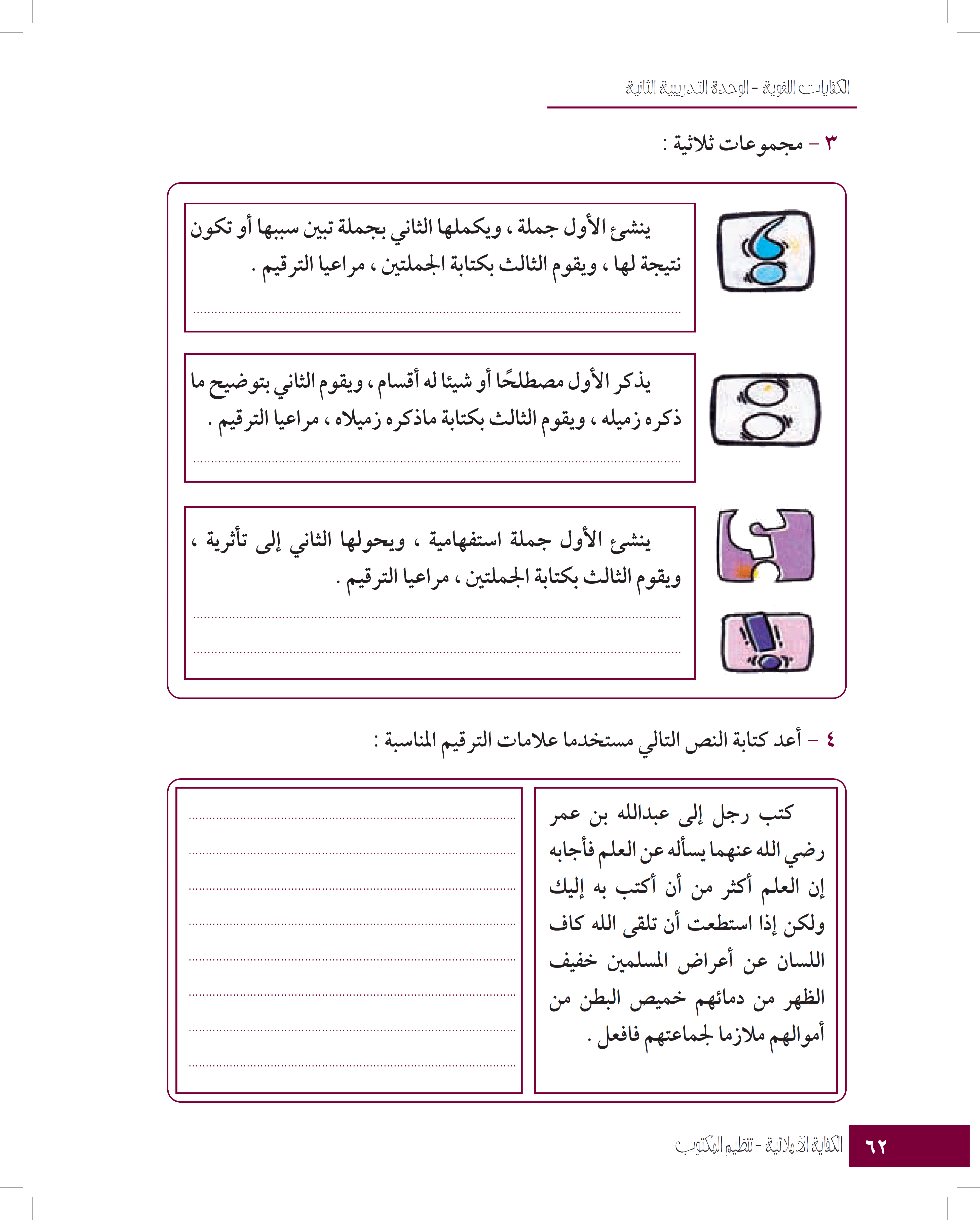 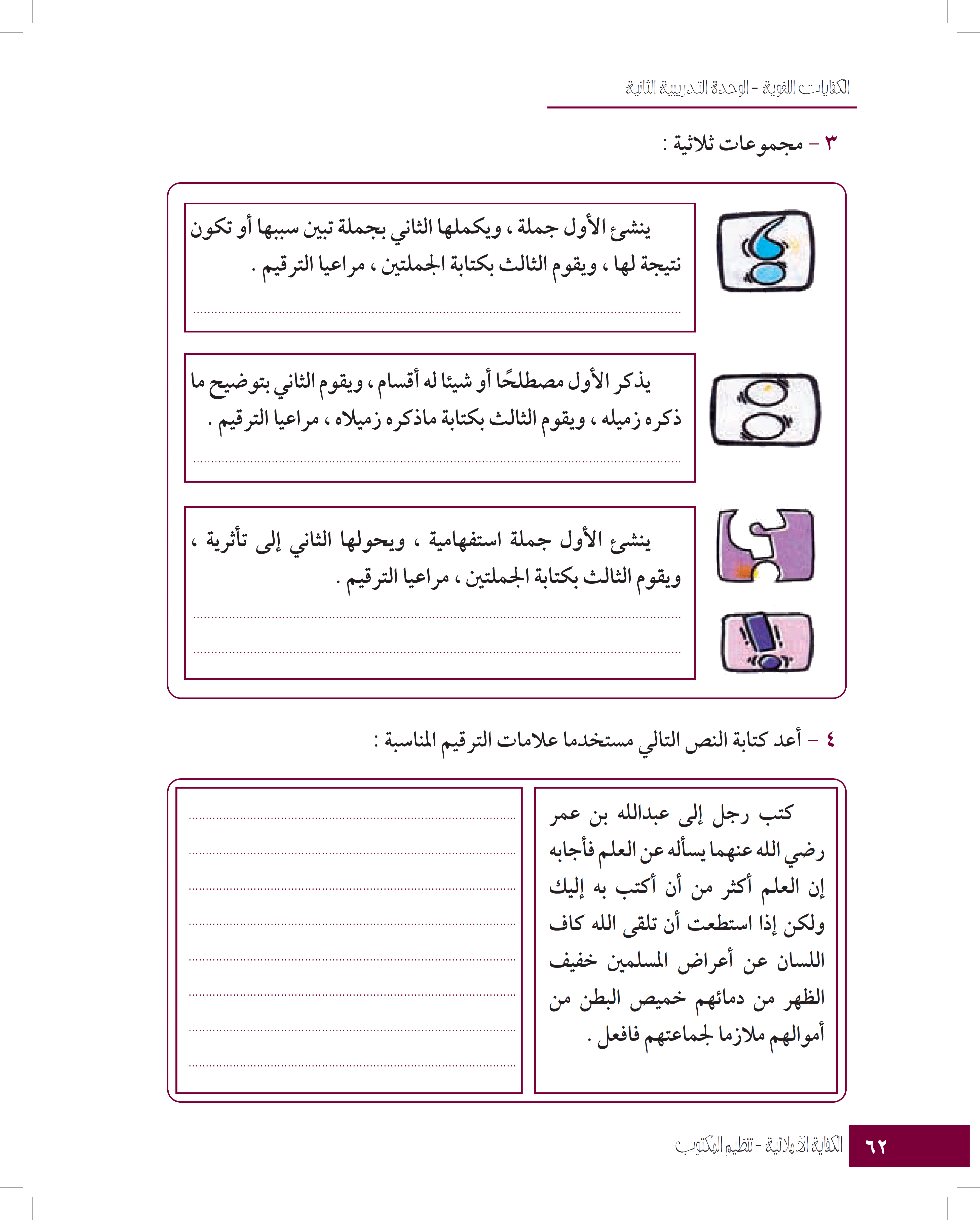 كتب رجل إلى عبد الله بن عمر -- يسأل عن العلم، فأجابه: إن العلم أكثر من أن أكتب به إليك.
ولكن إذا استطعت أن تلقي لله كاف اللسان عن أعراض المسلمين، خفيف الظن من دمائهم، خميص البطن من أموالهم، ملازمًا لجماعتهم - فافعل
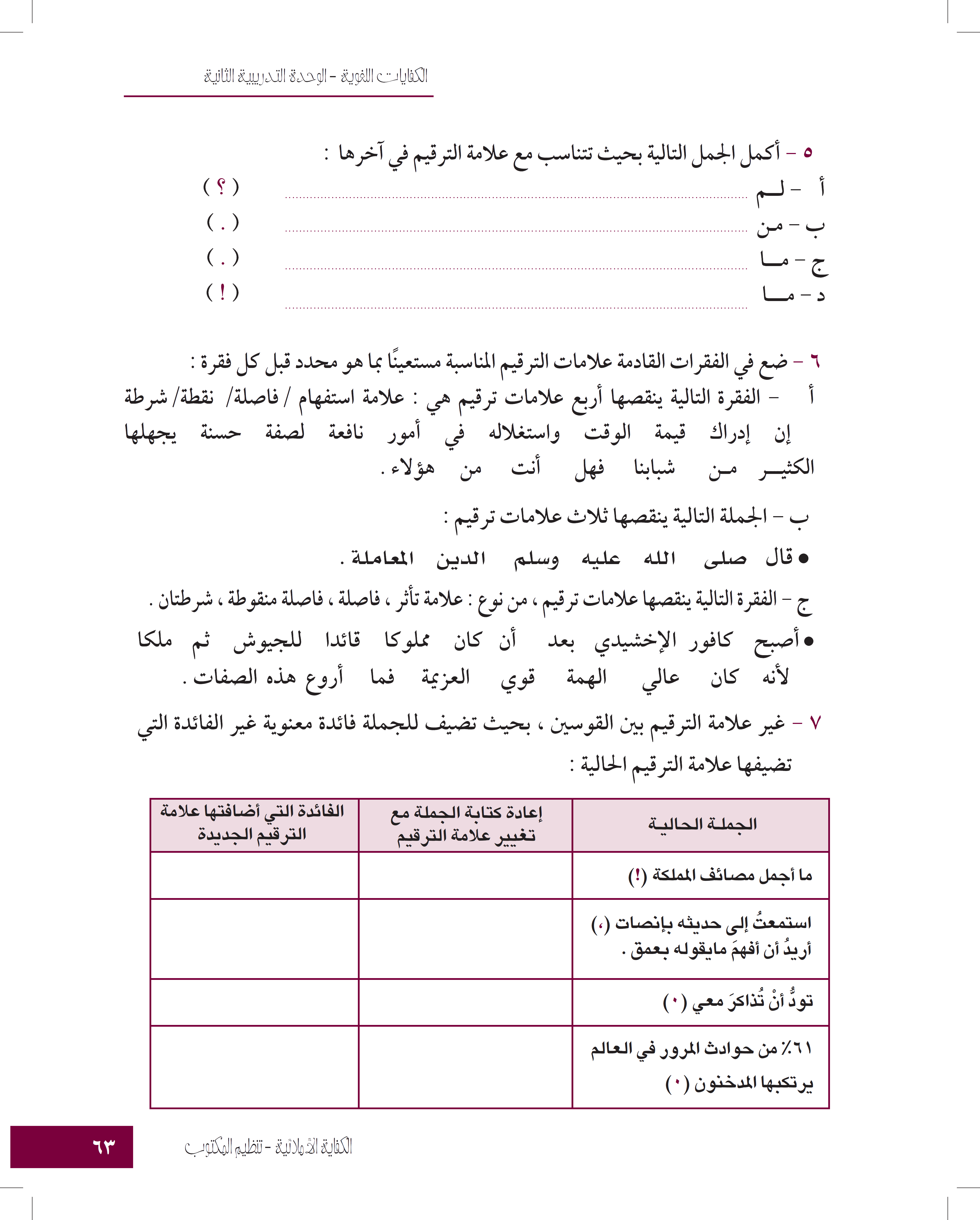 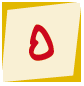 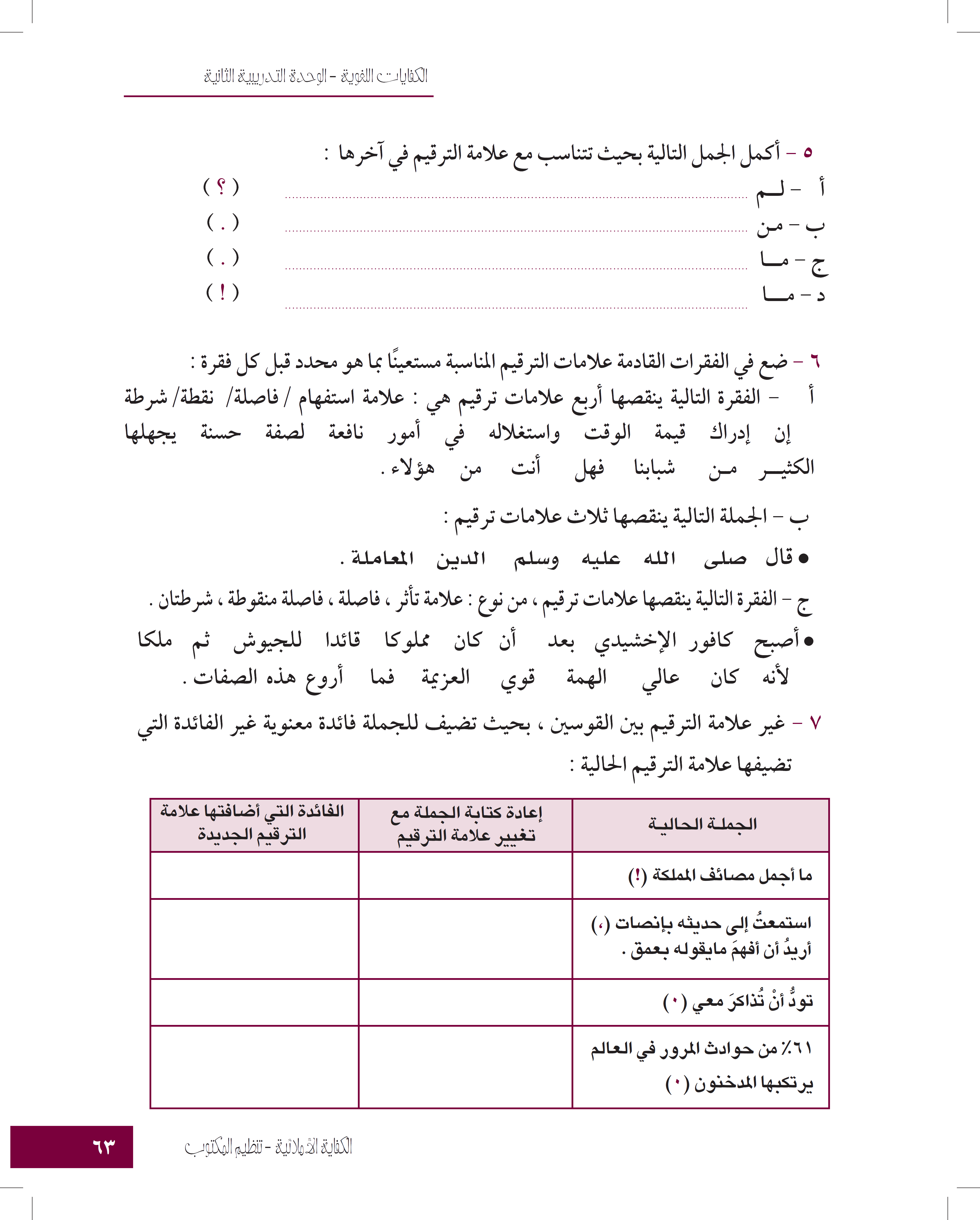 لَمْ تشارك زملائك في نشاطهم
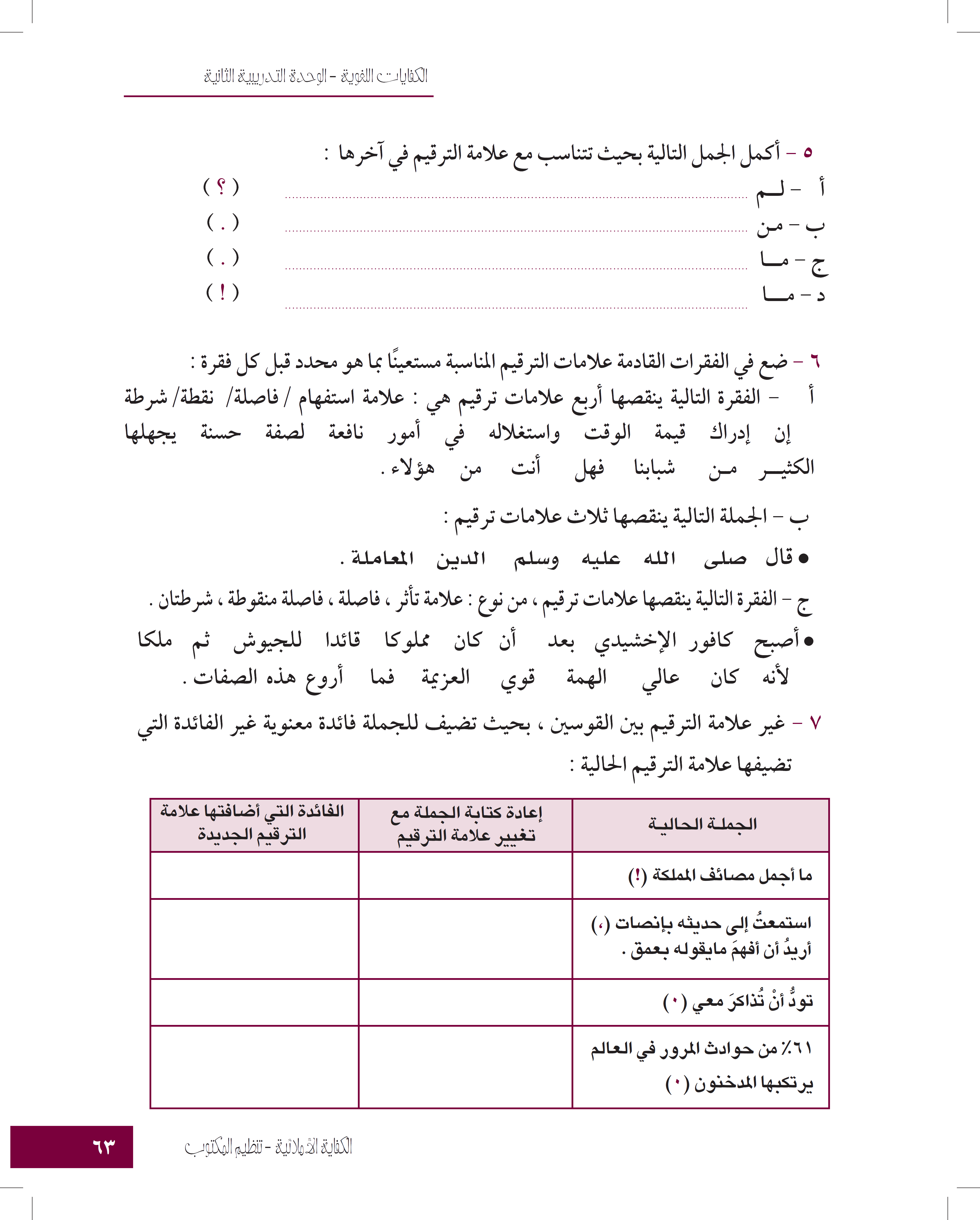 يجتهد في المذاكرة، ينجح
تفعلوا من خير في سبيل الله، يفلحوا
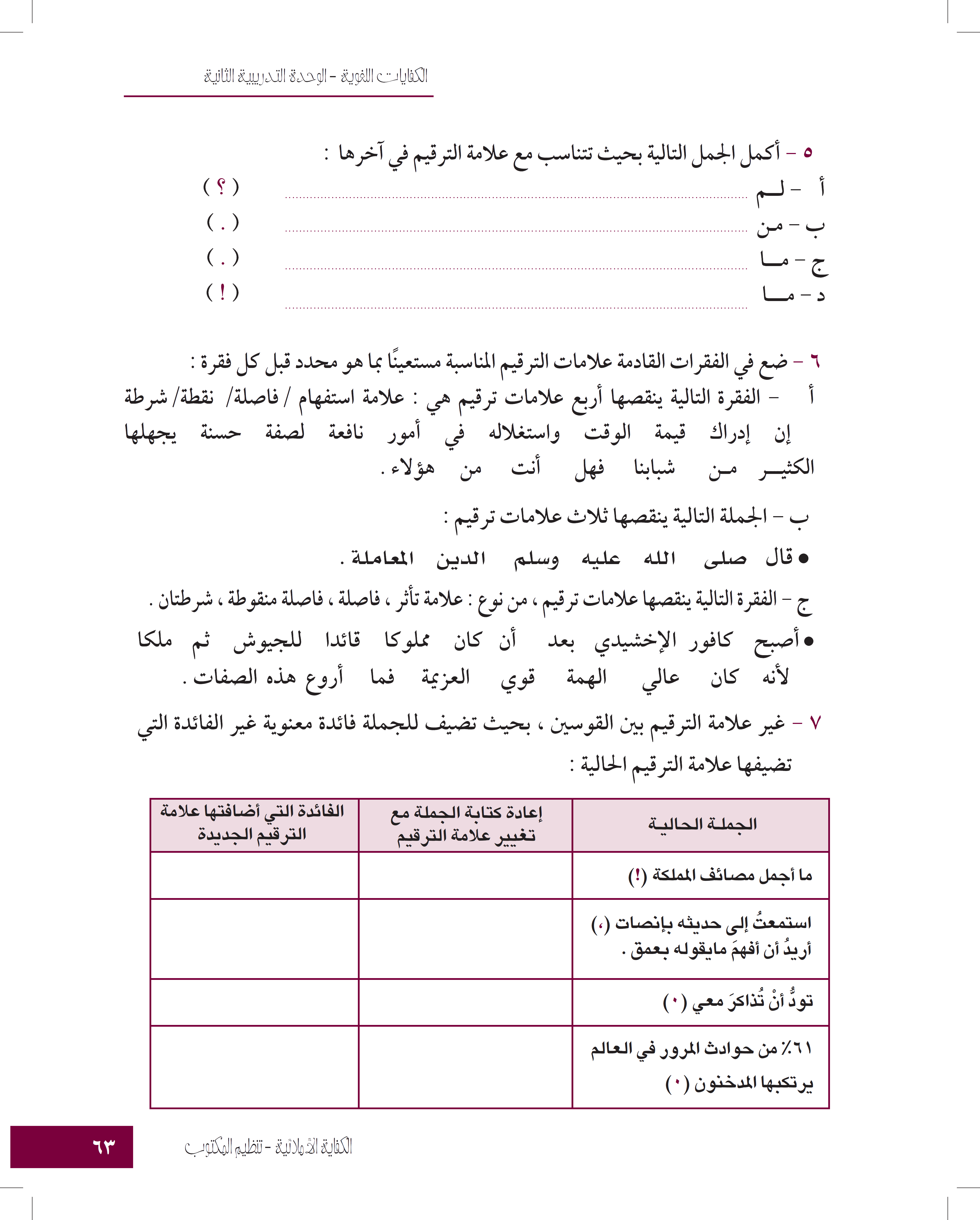 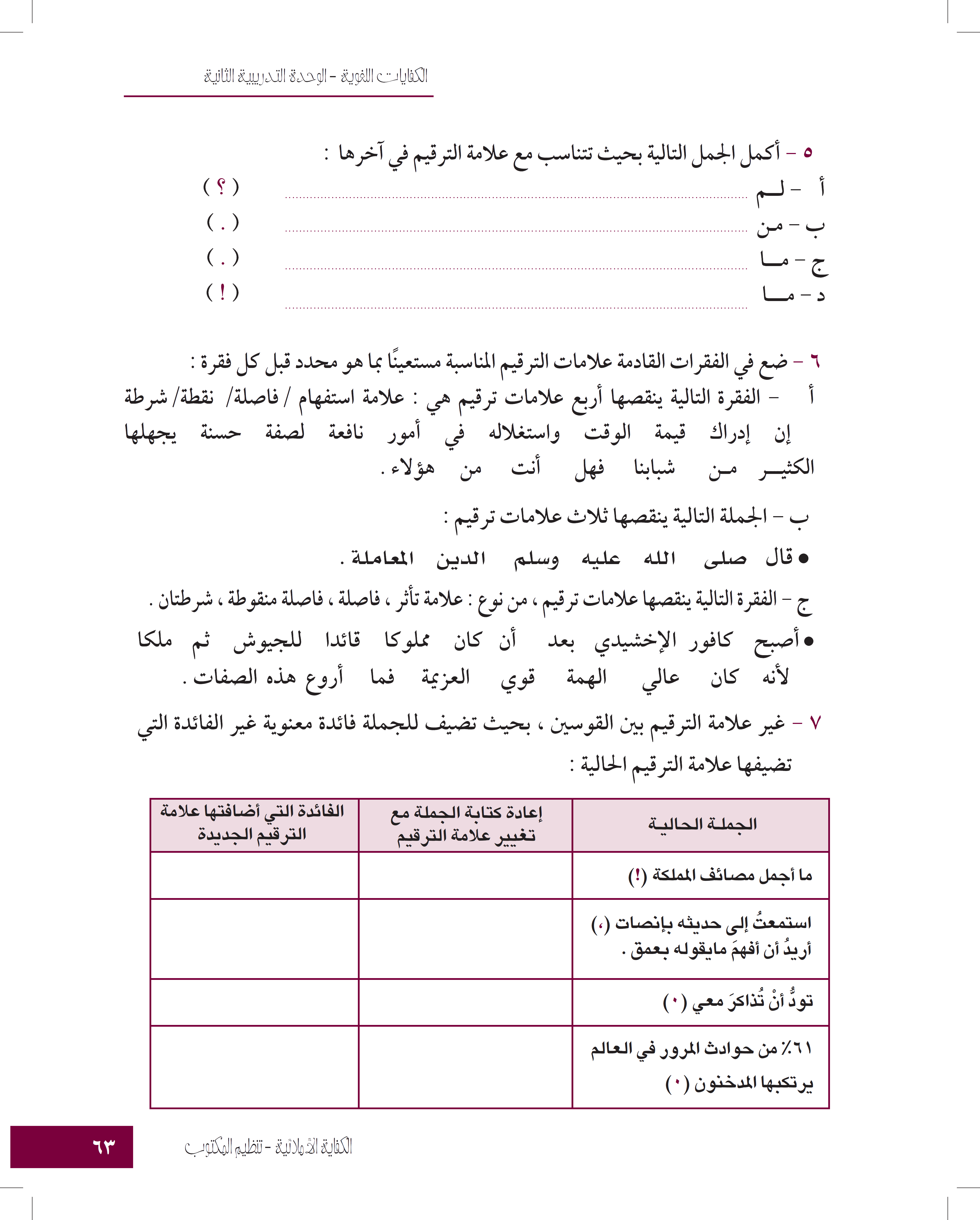 أجمل السماء الصافية في ليلة ظهر القمر فيها بدرًا
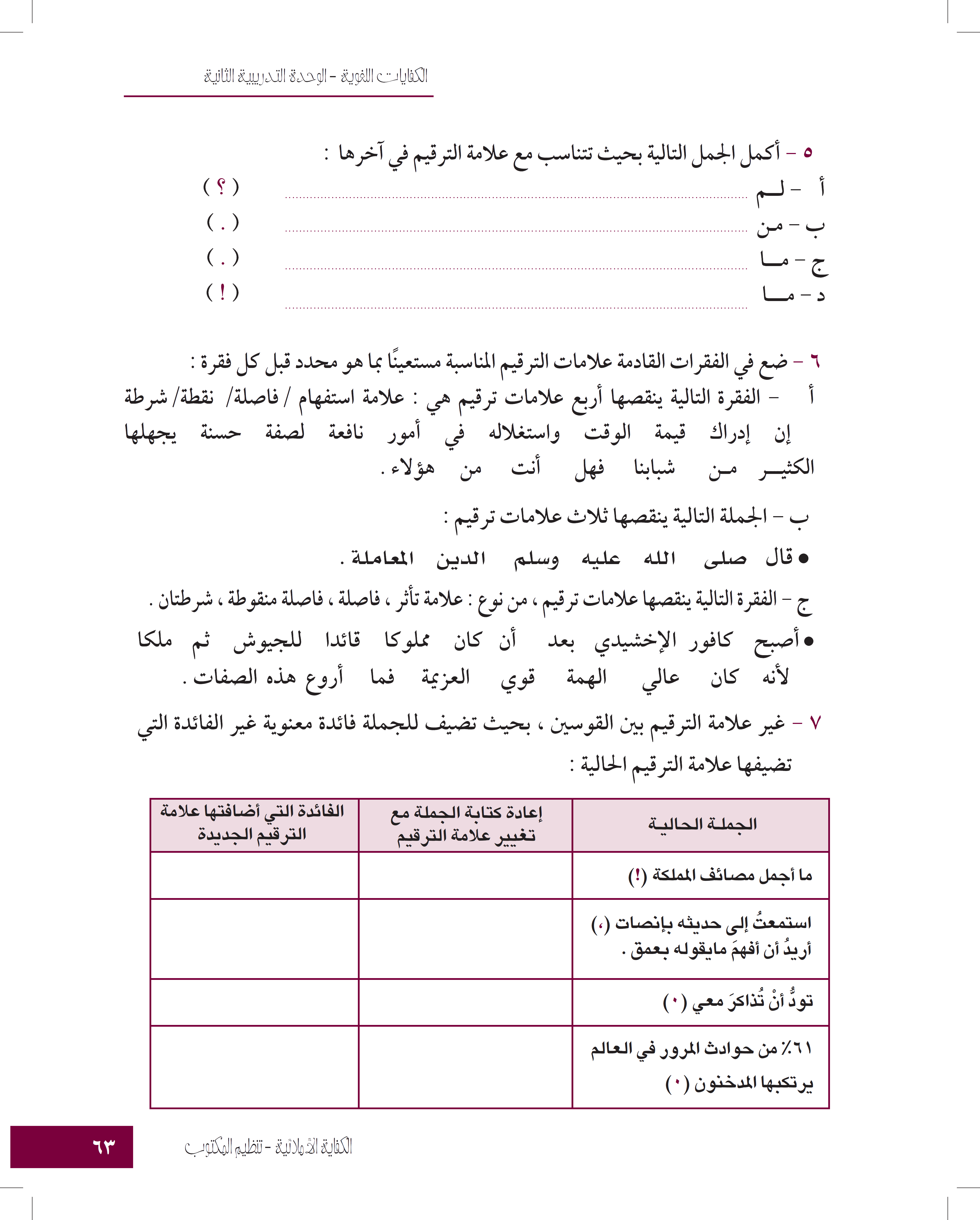 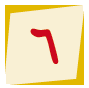 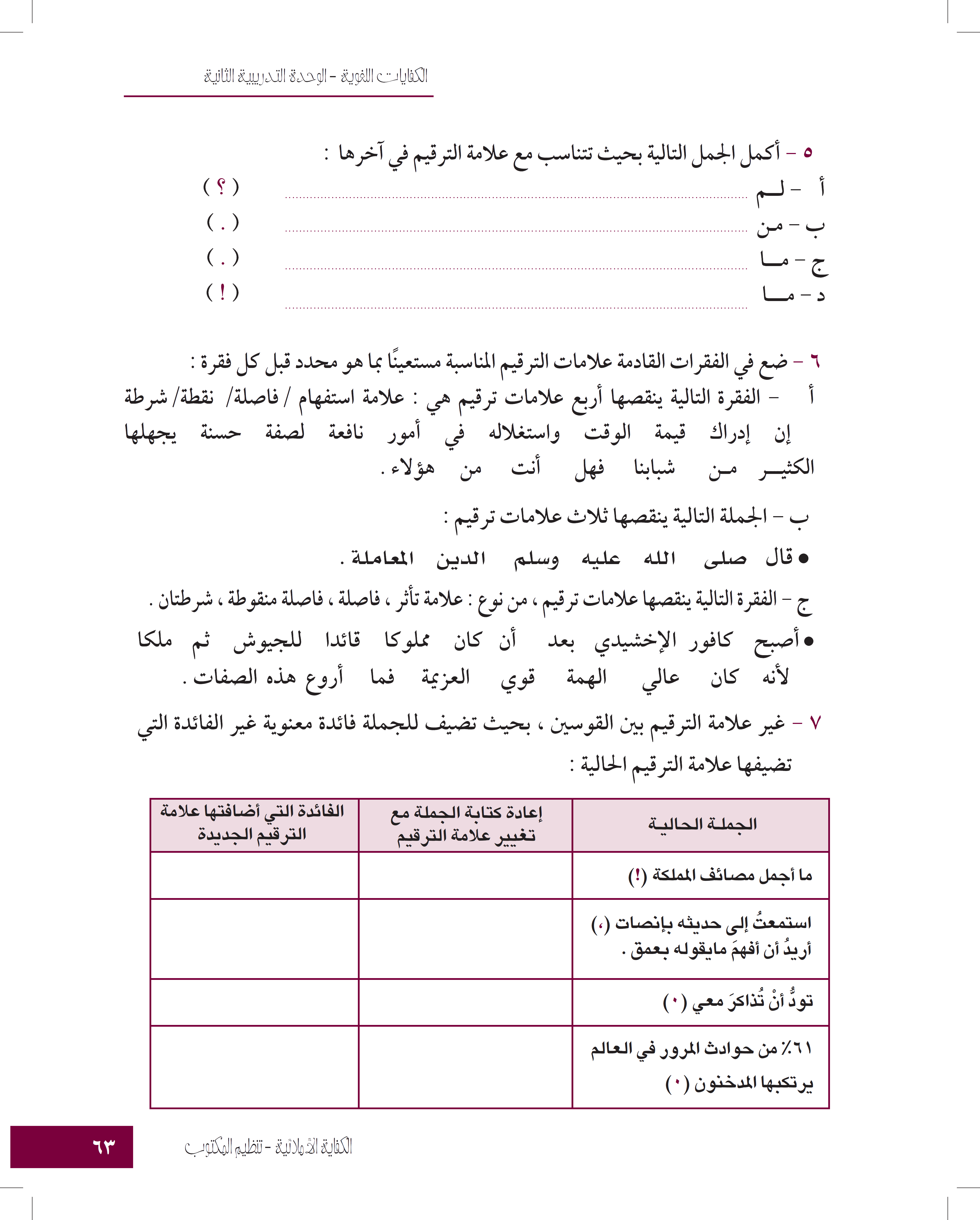 -
،
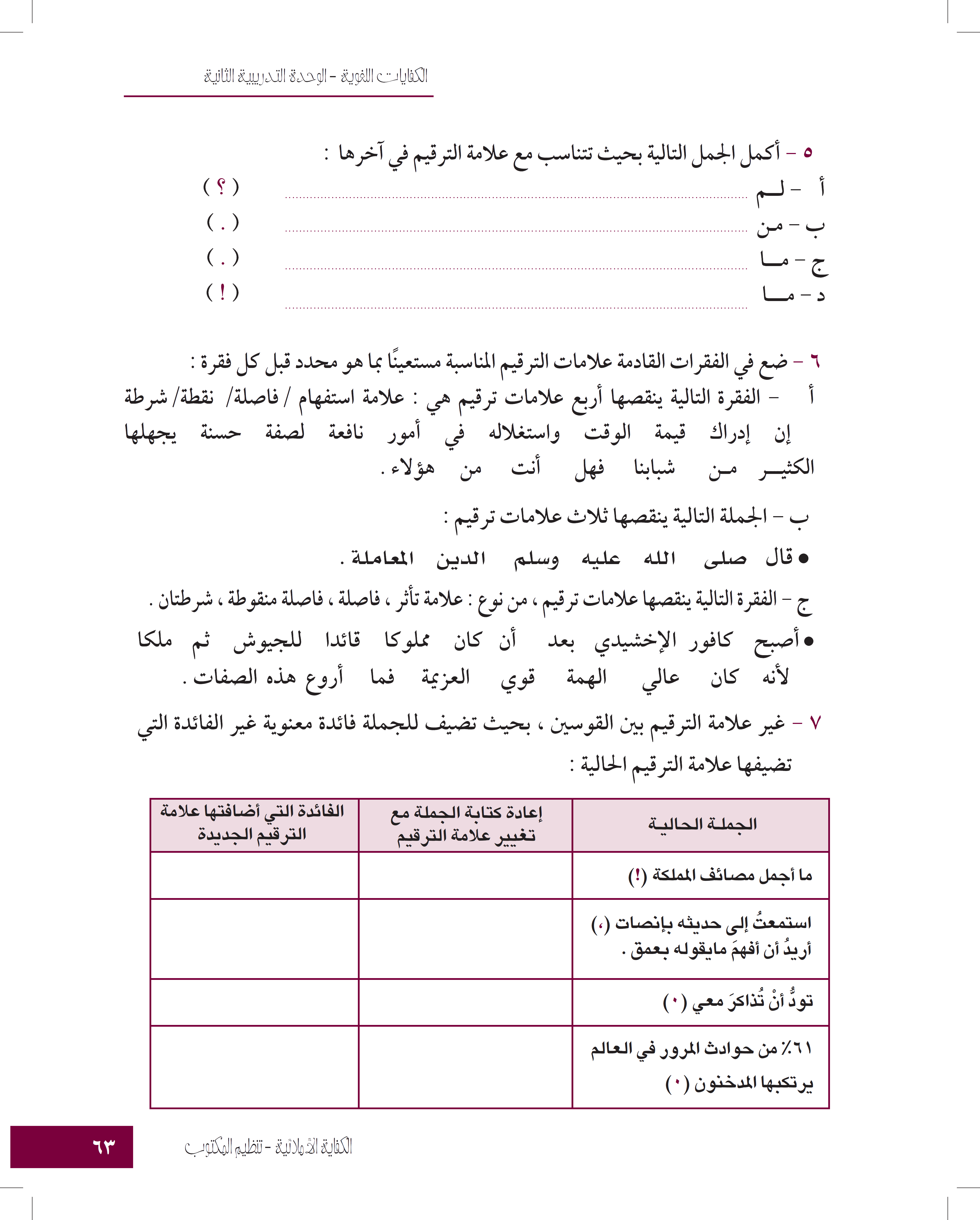 ؟
.
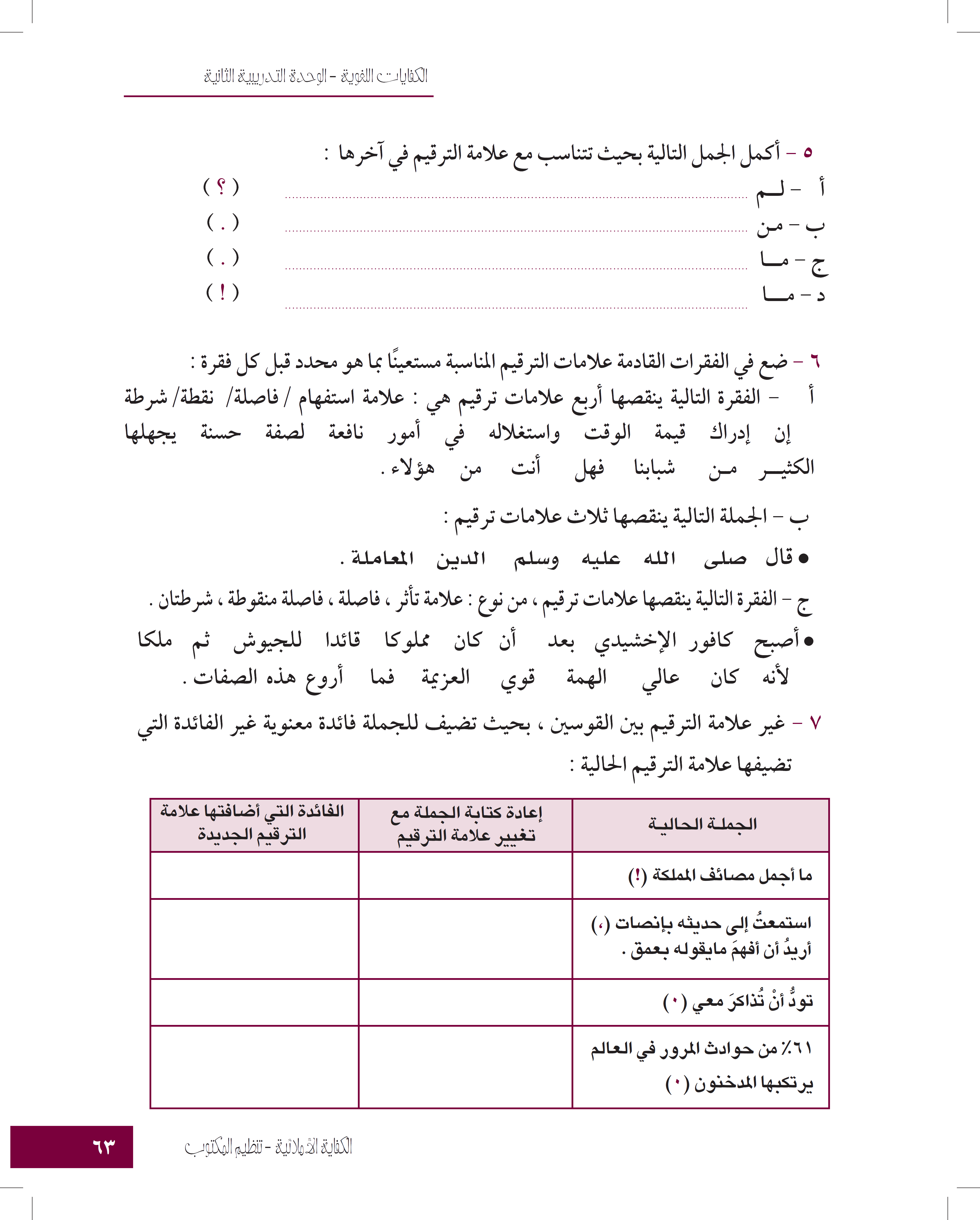 .
”
“
:
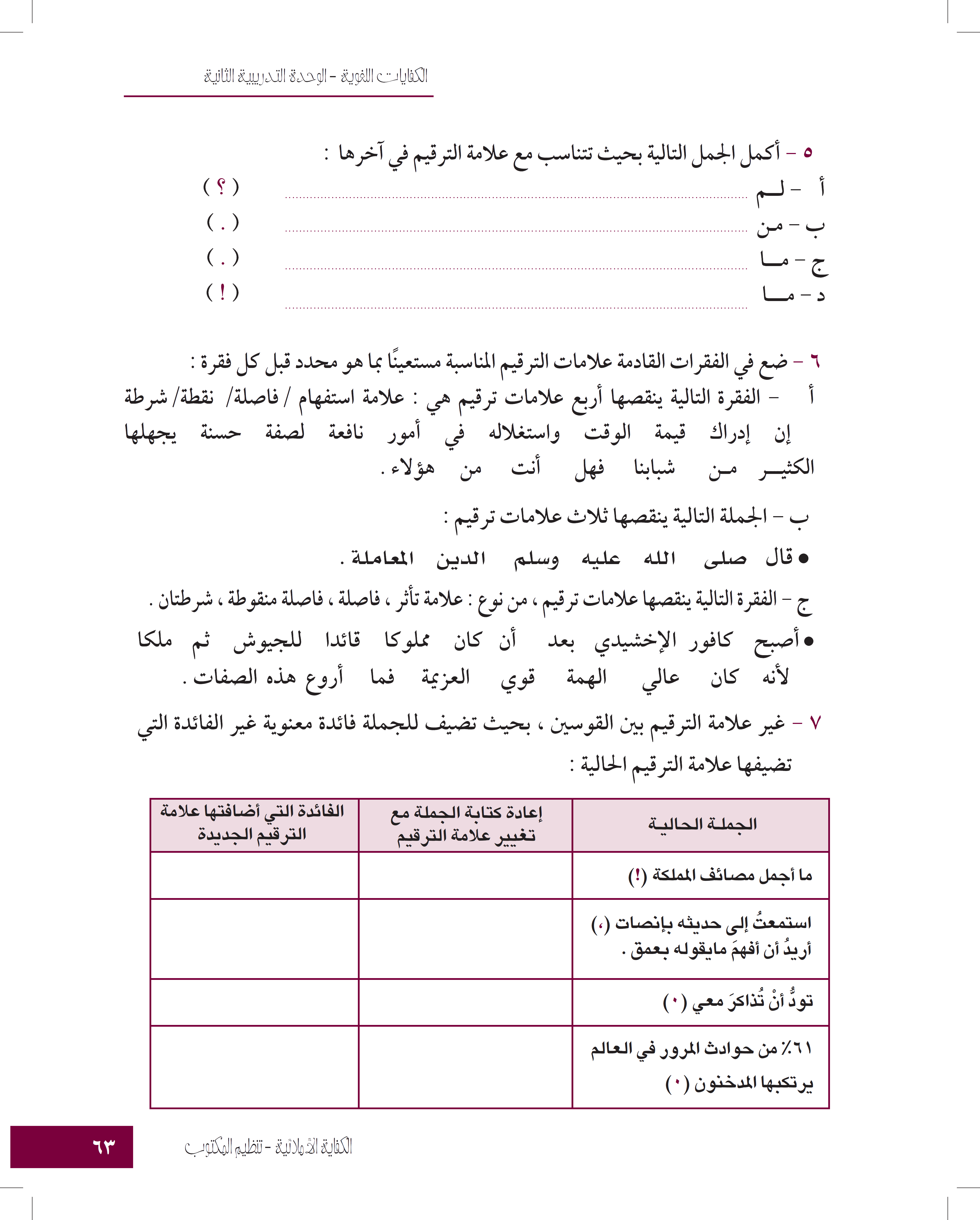 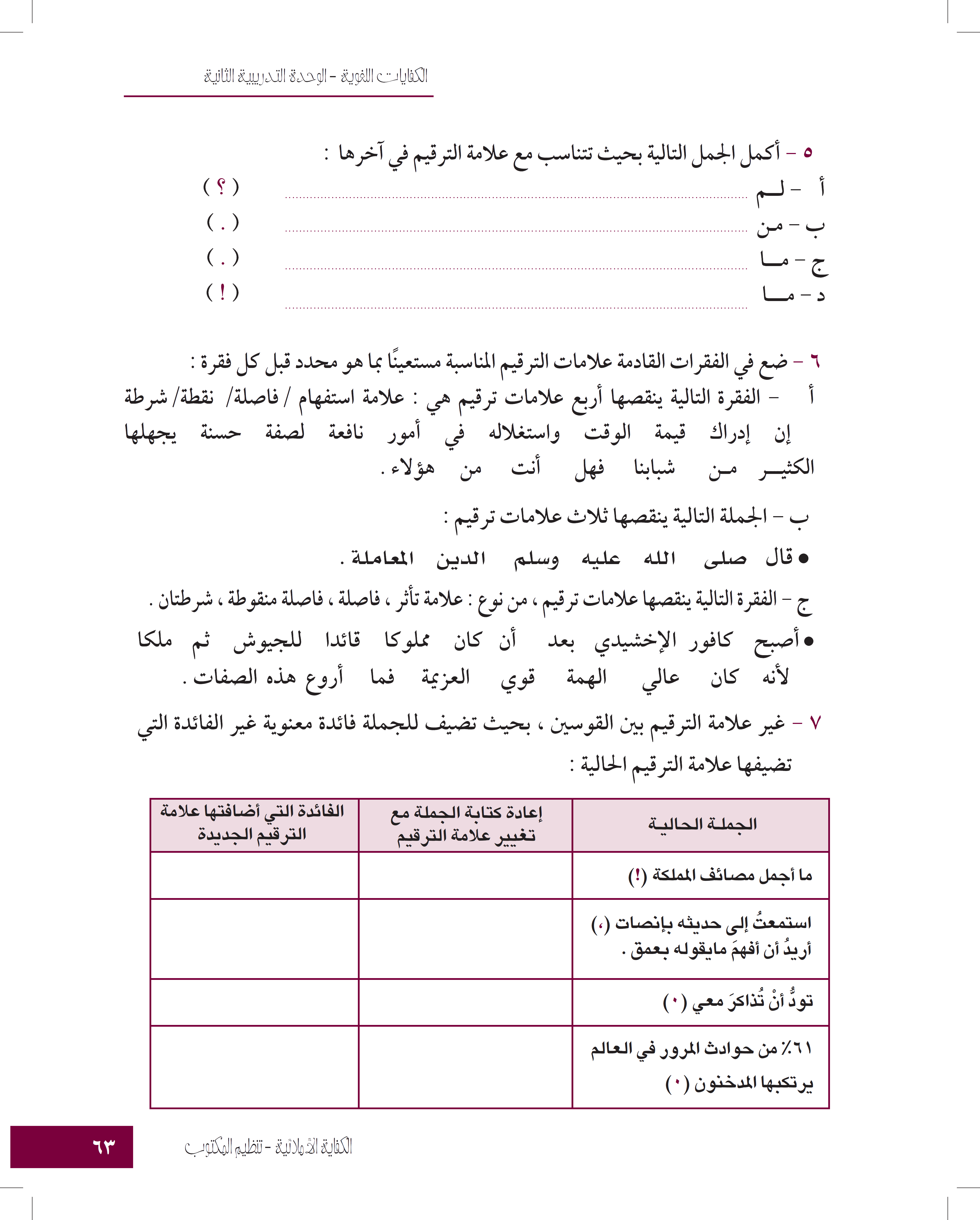 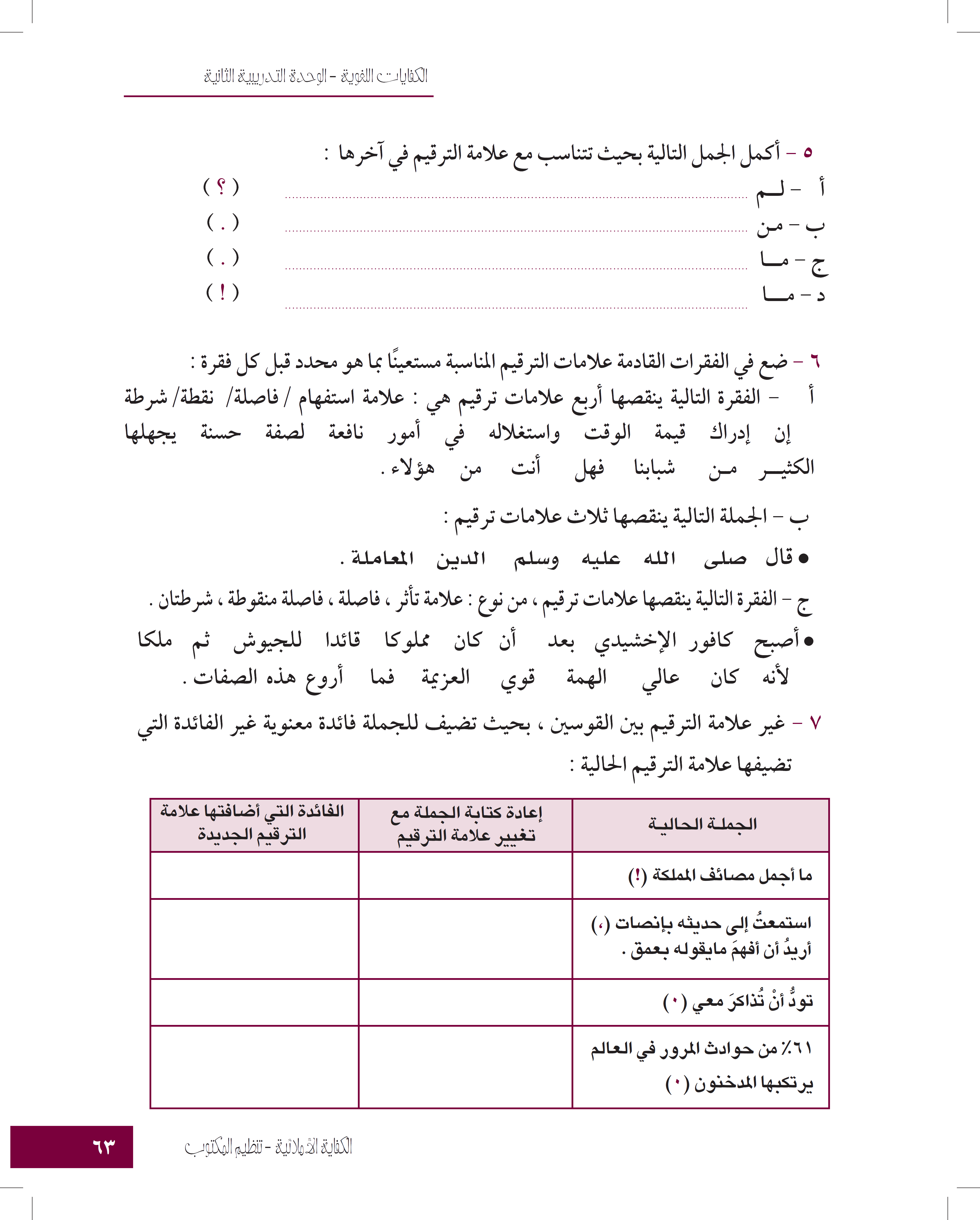 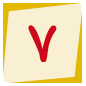 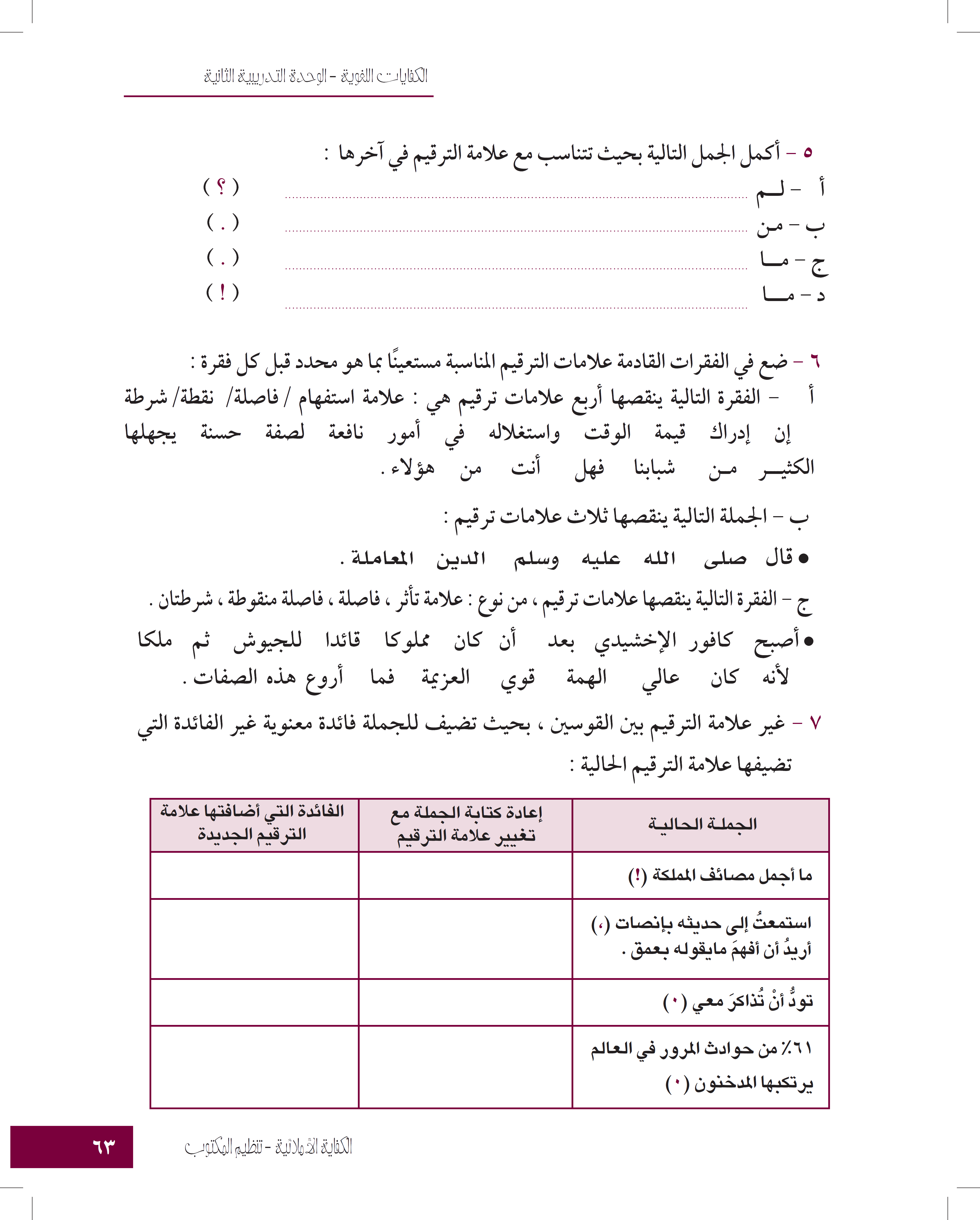 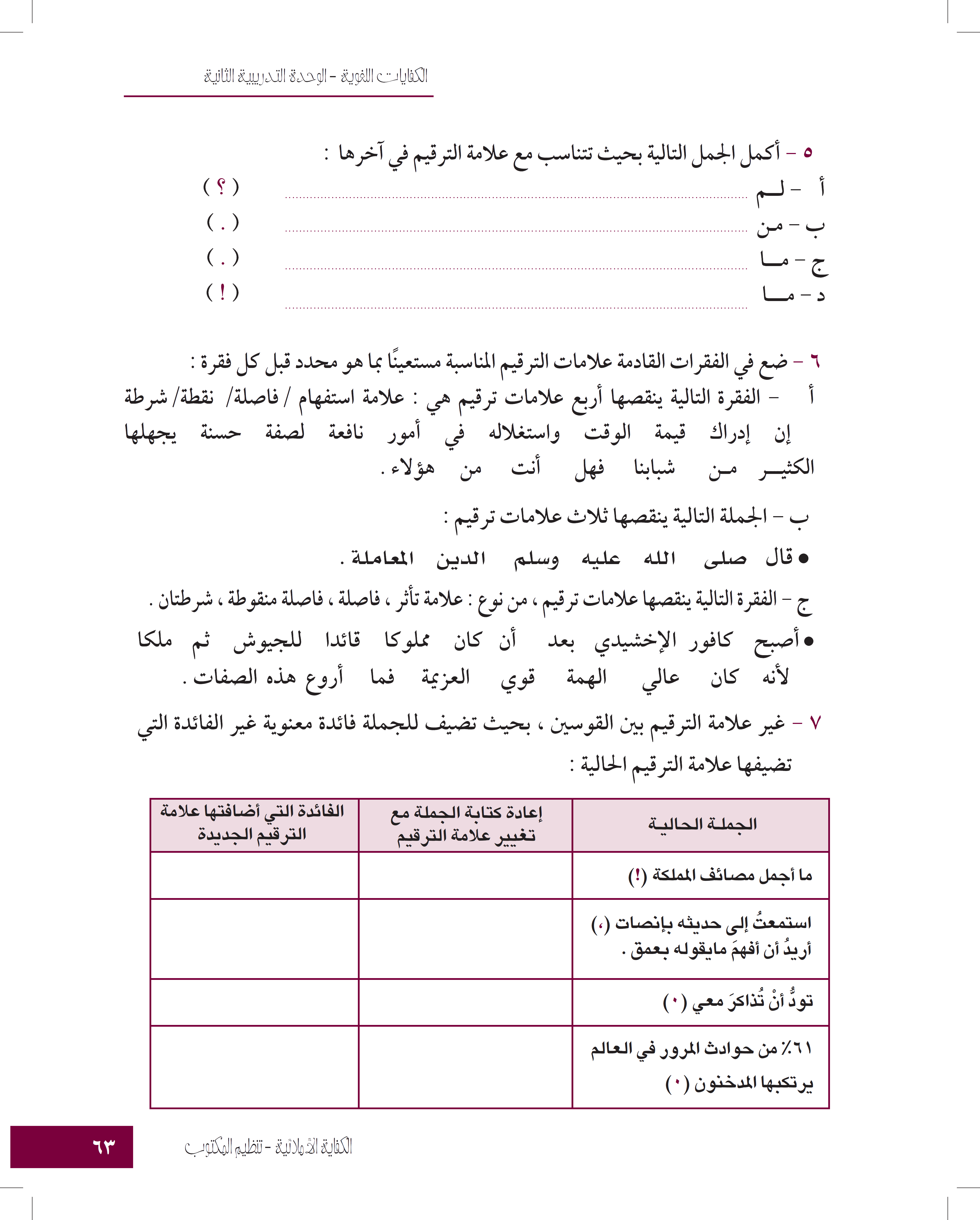 الاستفهام عن أمر مجهول
ما أجمل مصايف المملكة؟
إنَّ الجملة الأول نتيجة للجملة الثانية .
استمعت إلى حديثه بإنصات؛ لأني أريد أن ...
الاستفهام عن الرغبة
أ ترغب في المذاكرة معى؟
التعجب من كثرة الحوادث المرورية من التدخين .
ما أكثر حوادث المرور التي يرتكبها المدخنون !
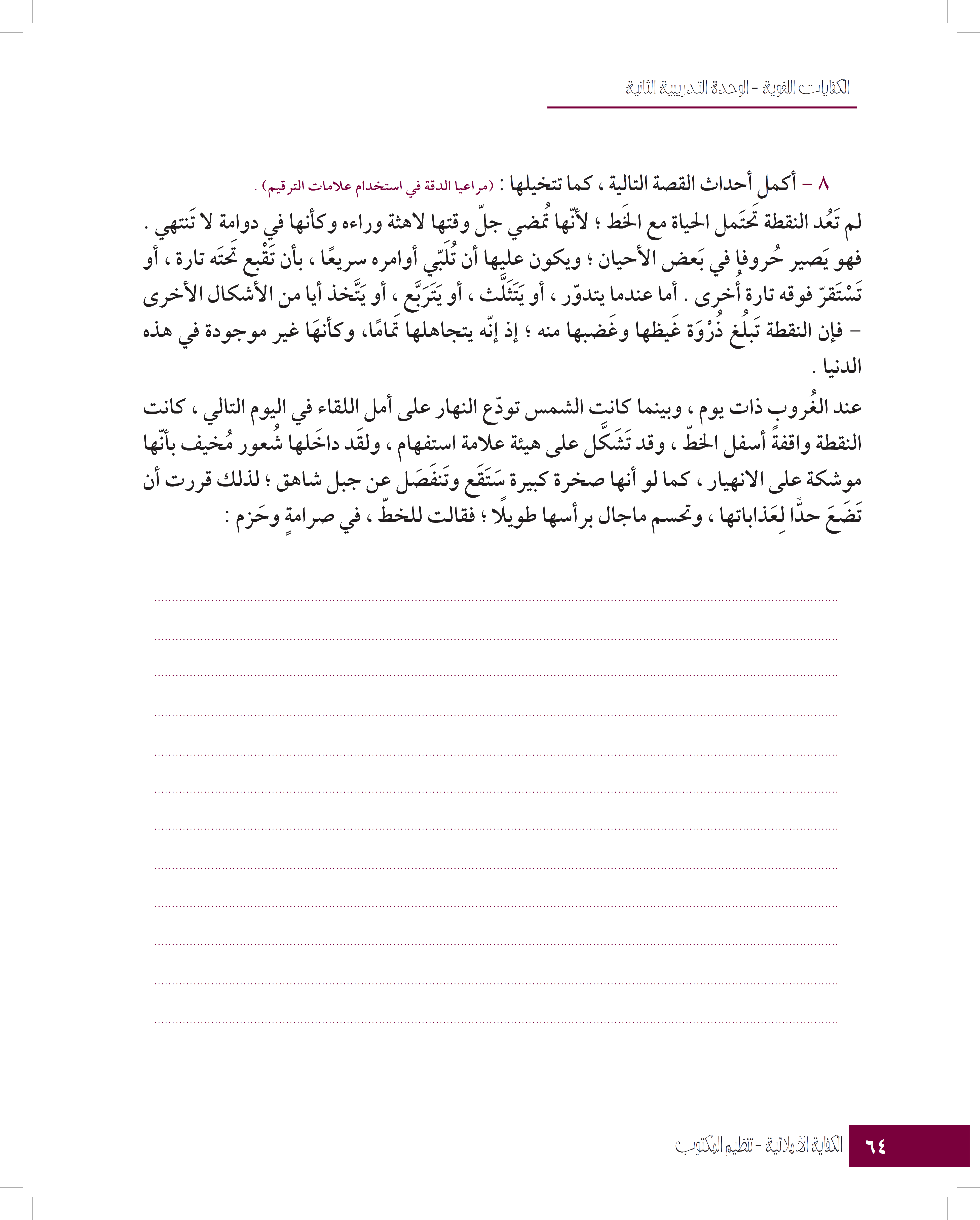 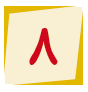 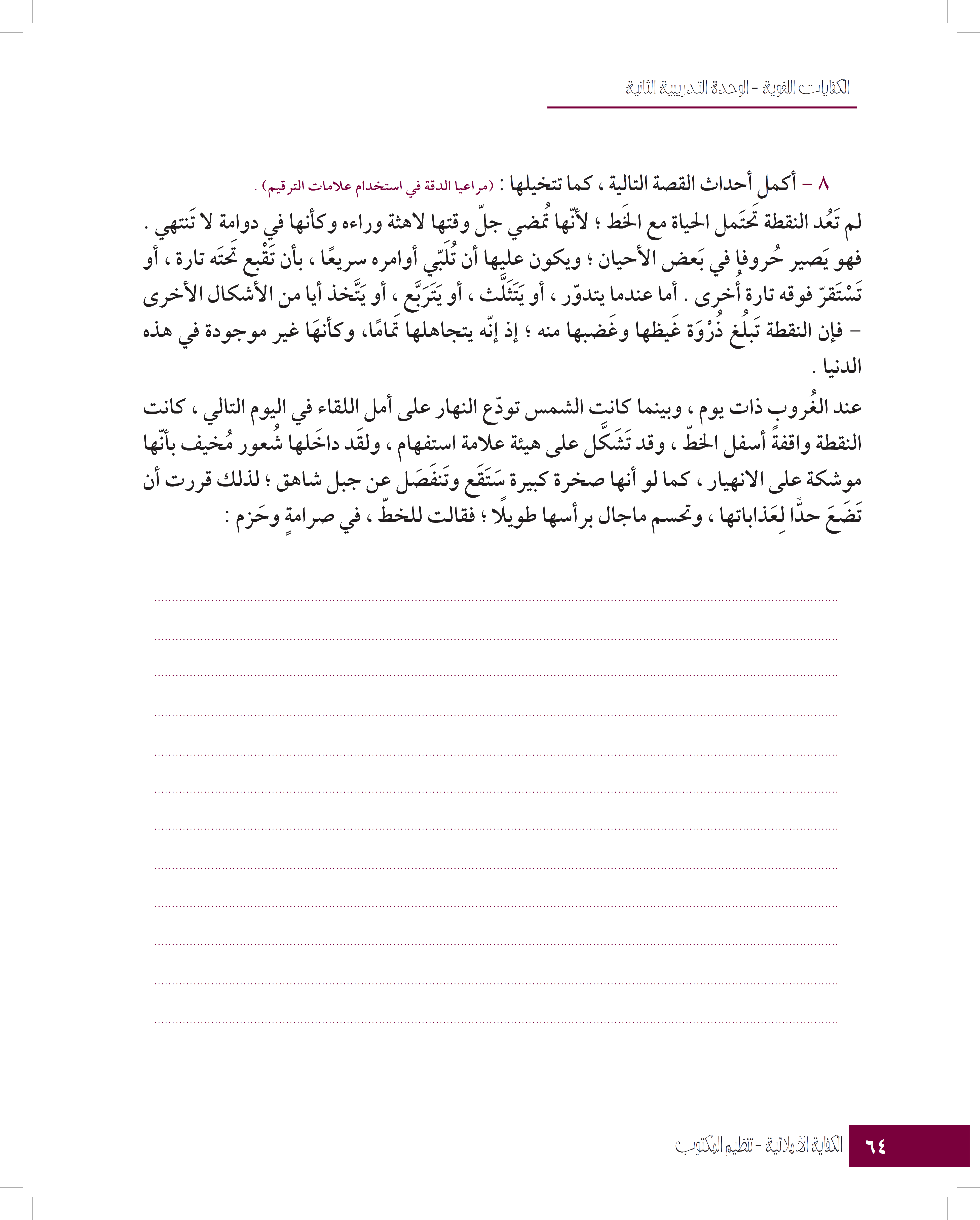 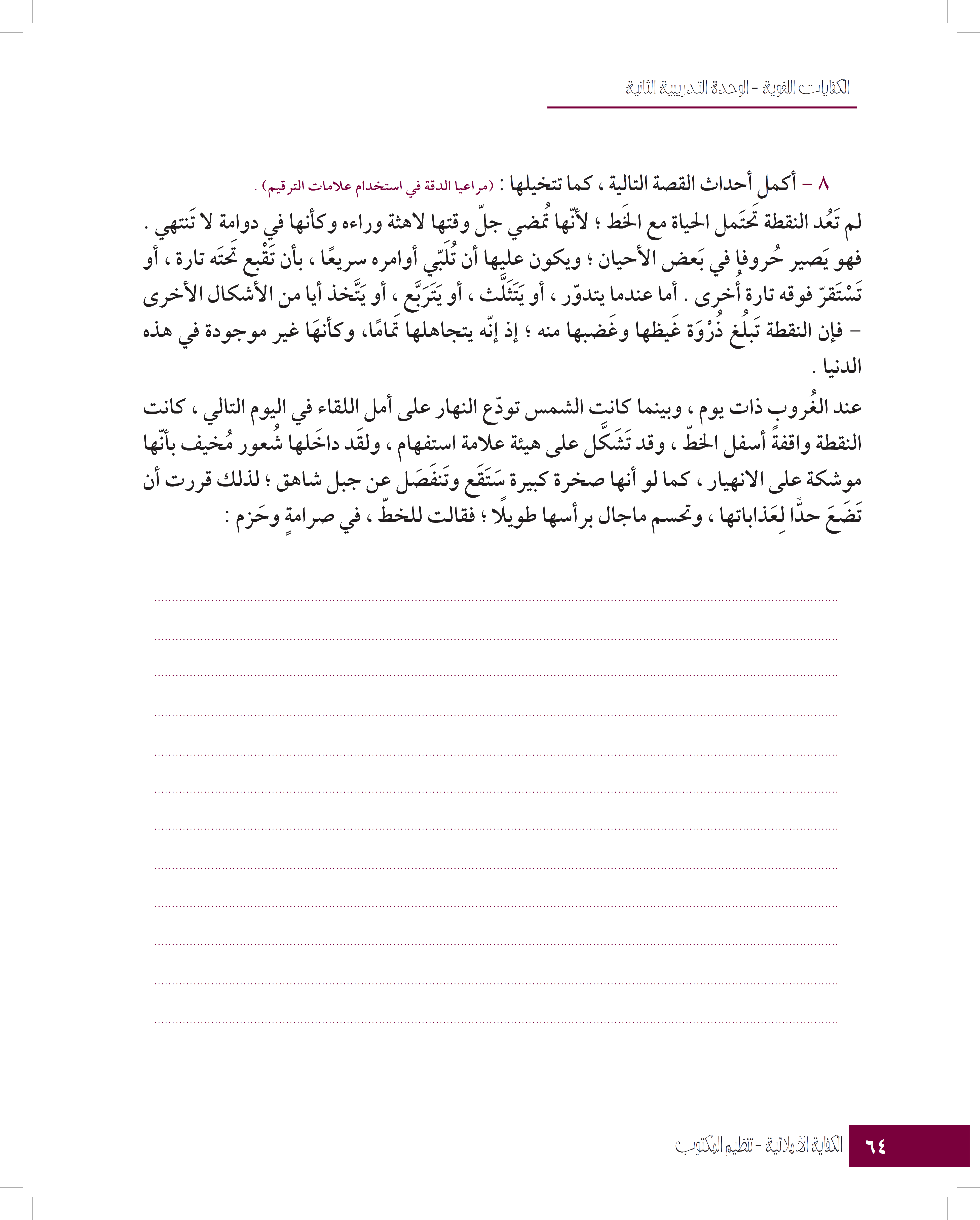 -  كفى هزءًا بي !
- وكيف يا رفيقة الدرب ؟!
- لقد تعبت معط، وصبرت من الإهمال والإقصاء والاختفاء!
- ماذا تريد من حتى تكون مسرورة ؟
- أريد ألا تضعني في موضع أخشى على نفسي فيه كما هو الحال.
- اعلمي، أيتها الصديقة: إن لكل كوضع أضعك فيه منزلة لا نيا لها غيرك.
- كيف ؟!  لقد أشعرتني بالراحة قليلا . 
- هذا التغيير في موضعك دليل على تعدد الوظائف التي تقومين بها .
- الله !!
- إي والله.
- عندما نضعك هكذا  (خ) أو هكذا (ج) فقد تغير الحرف أو نضعك نقطة آخر الجملة من أجل الراحة وعندما تتكرر النقاط هذا يعني أن هناك كلامًا محذوفًا ... إلخ
- الآن أشعرتني – بالراحة، فشكرًا على لطفك .
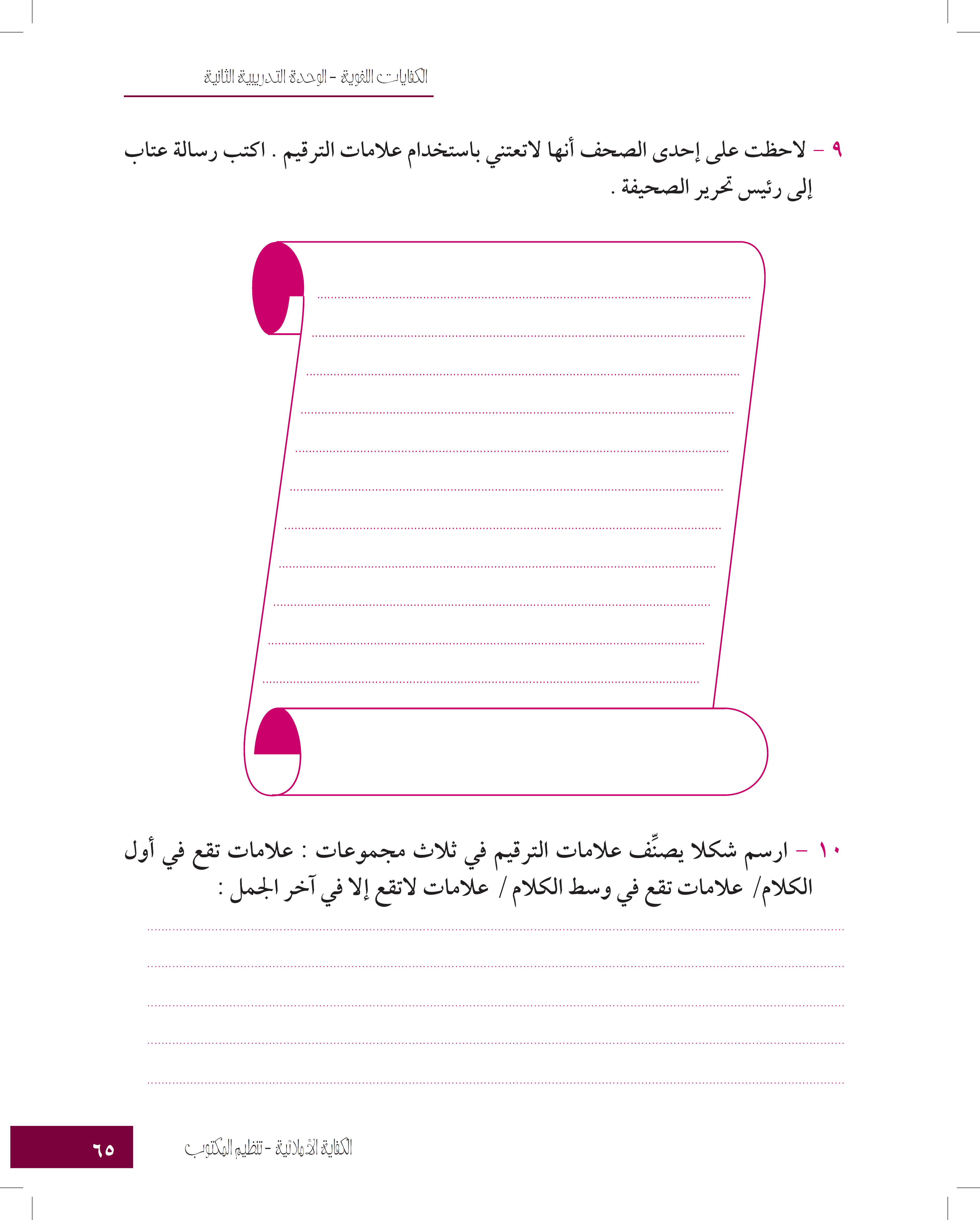 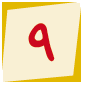 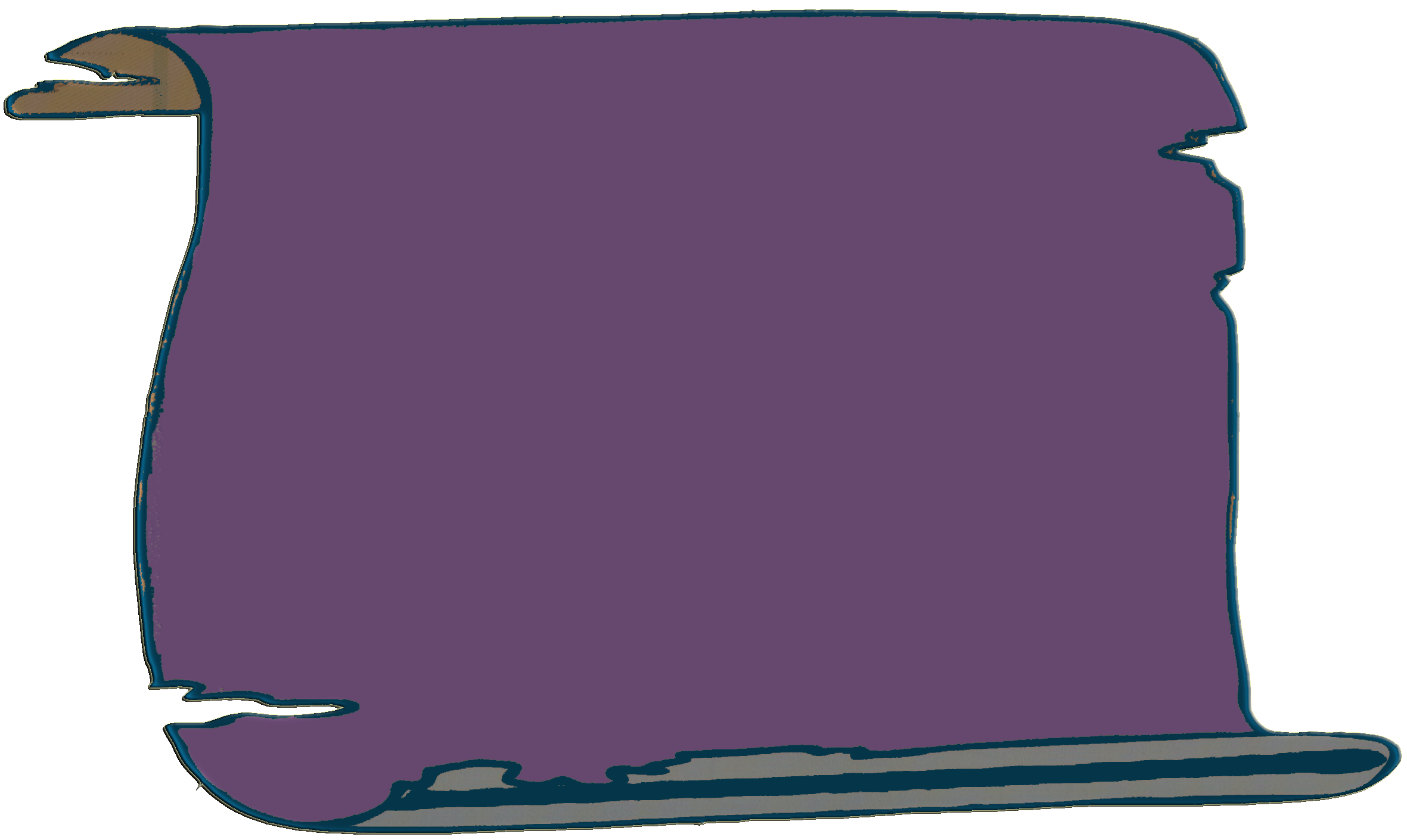 رئيس تحرير صحيفة ( مـا ) المحترم؛
السلام عليكم ورحمة الله وبركاته،
أعلم أنَّ علامات الترقيم رموز توضع بين أجزاء الكلام؛ كي يتمكن القارئ من فهم المقروء، ويميز بين الاستفهام والتأثر، وبين القول والمقول.
إنَّ لعلامات الترقيم فوائد جمة منها:
تميز بين كلام الكاتب والكلام المنقول عن غيره .
يفسر كلمات غامضة ربما يؤثر جهل معناها على فهم المقروء.
والترقيم هو فن أُخِذ عن الغرب، واستعمل في الكتابة العربية من بعد مجيء الحملة الفرنسية على مصر والشام، فهل عرف علمائنا الترقيم؟ نعم، حيث كانت عندهم رموز ومختصرات تدل على مفاهيم تساعد على إدراك المحتوى.
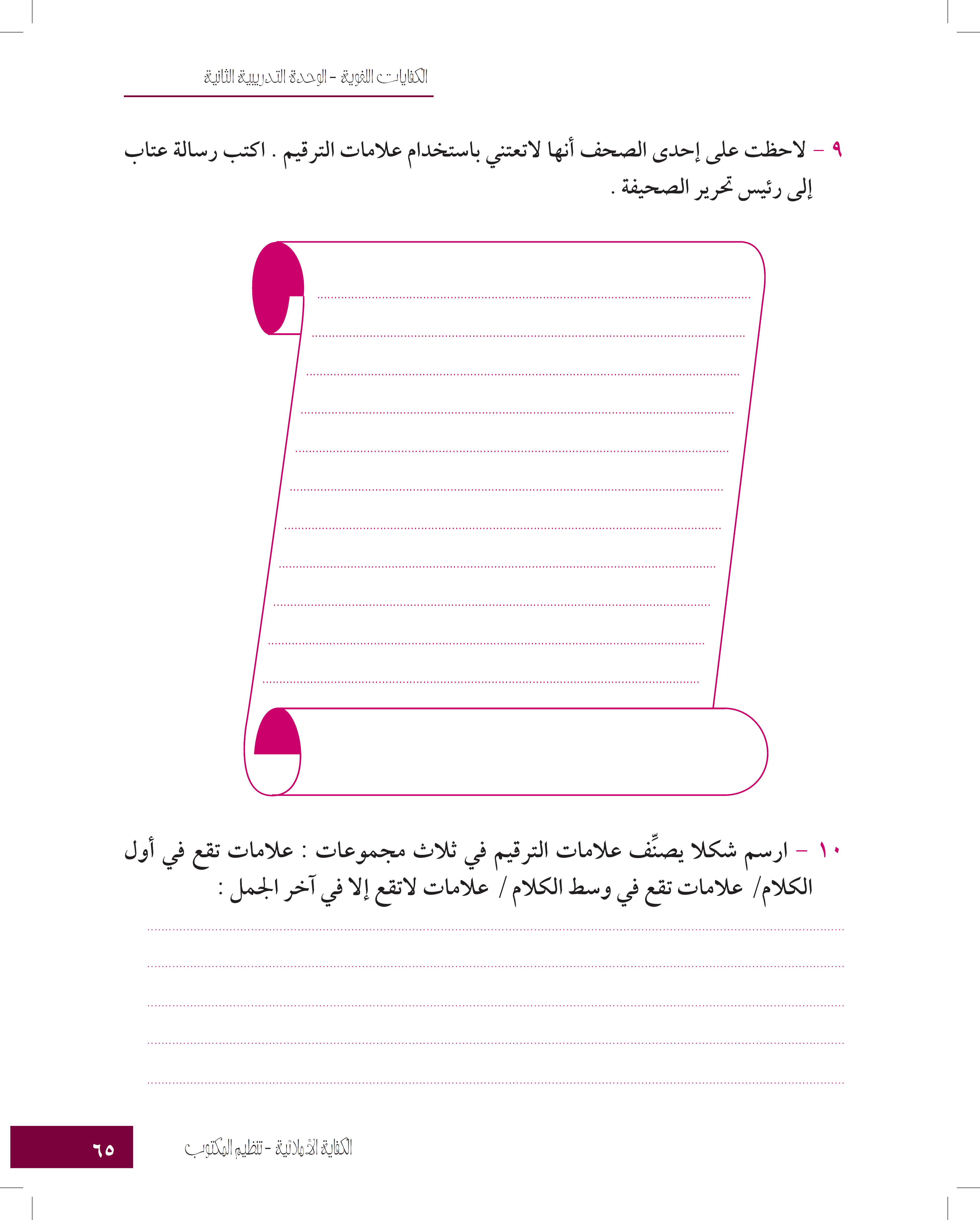 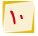 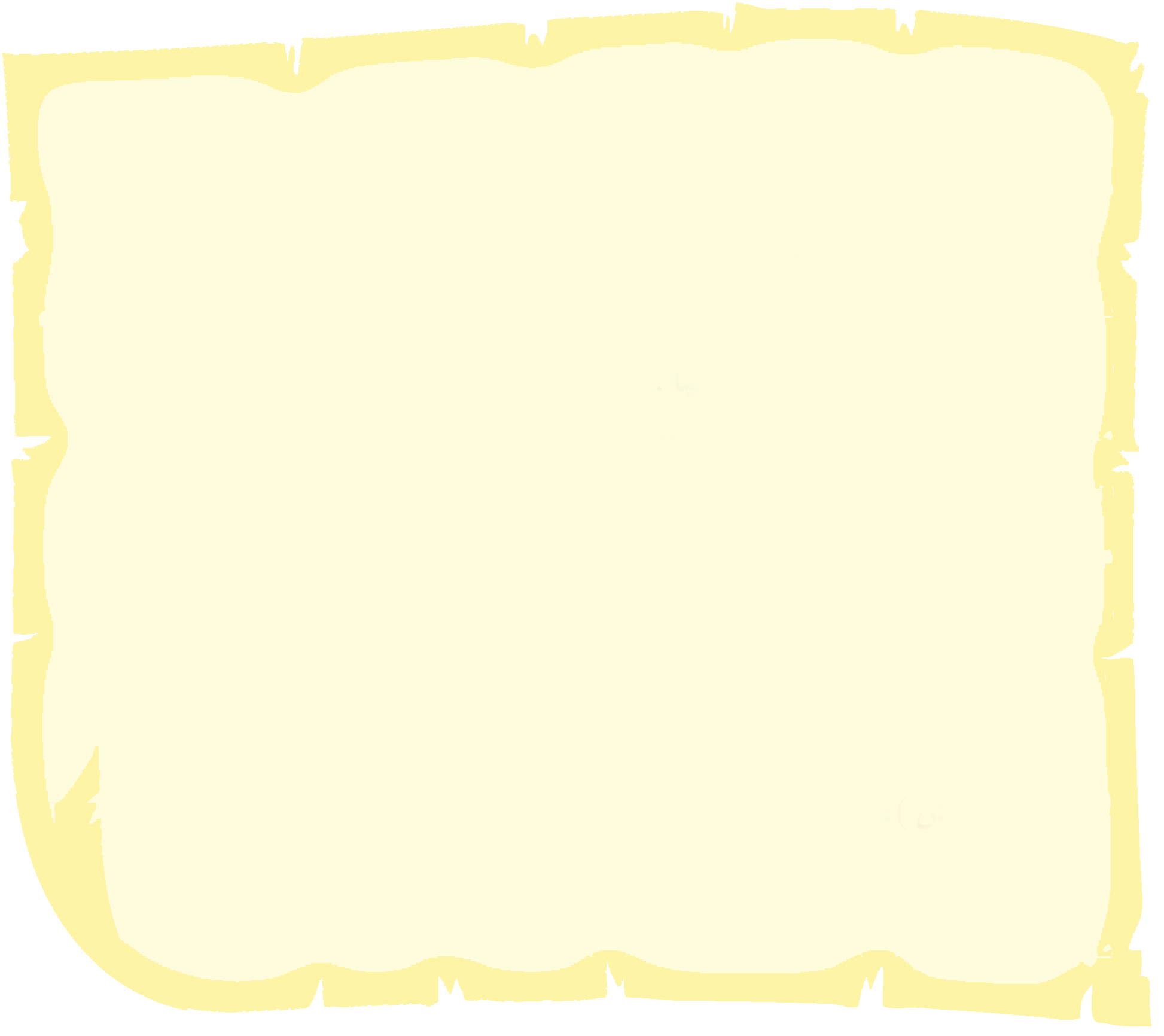 تقع وسط الكلام
تقع أول الكلام
لا تقع إلا آخر الكلام
فاصلة    ،
تنصيص “         ”
نقطة       .
فاصله منقوطة  ؛
قوسان   (          )
استفهام     ؟
تعجب   !
قوسا ترتيب {          }
........ علامة الحذف
شرطة   -       -
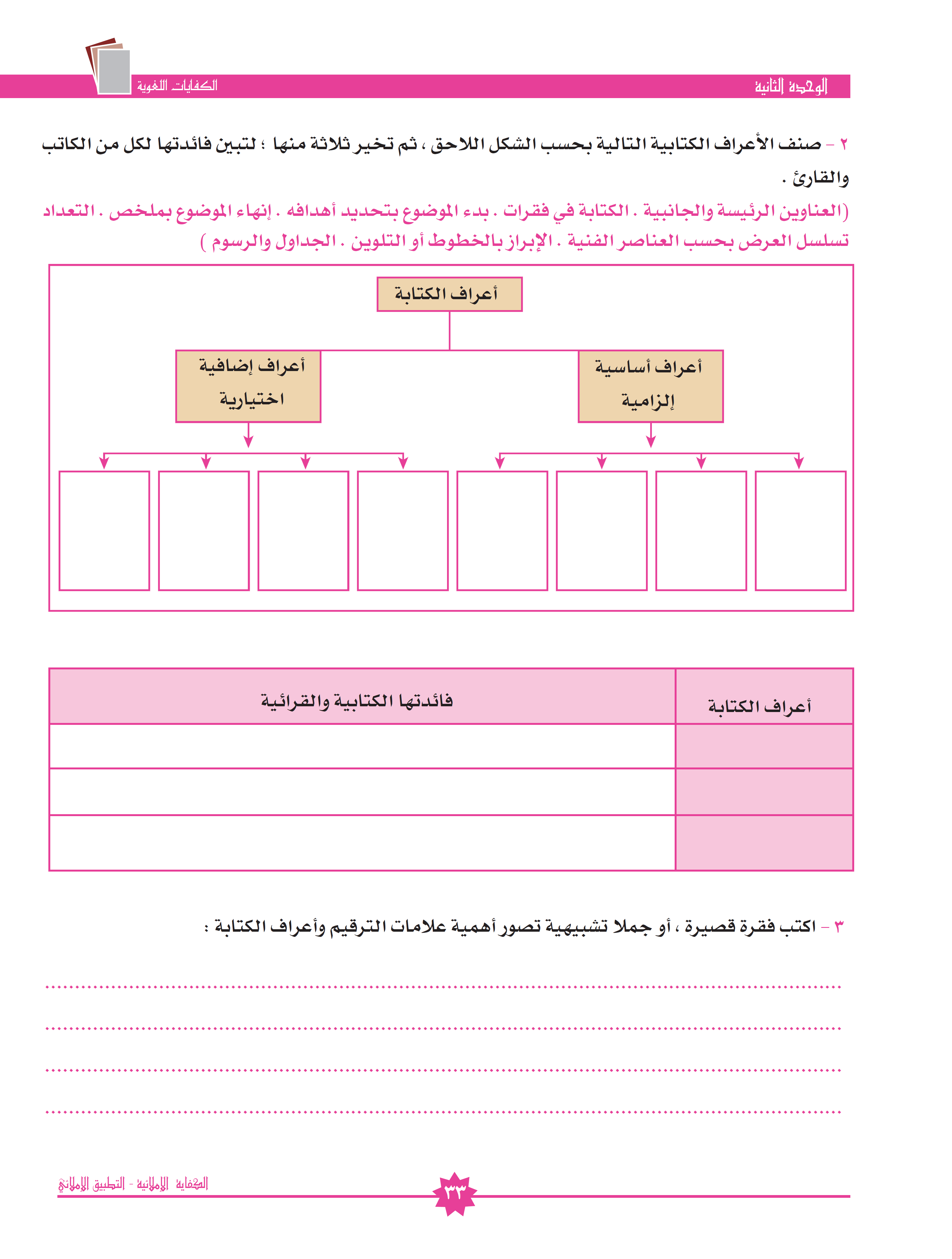 إنهاء الموضوع بملخص
بدء الموضوع بتحديد أهدافه.
الجداول والرسوم
العناوين الرئيسية والجانبية
الكتابة في فقرات.
الإبراز بالخطوط أو التلوين
تسلسل العرض بحسب العناصر الفنية
التعداد
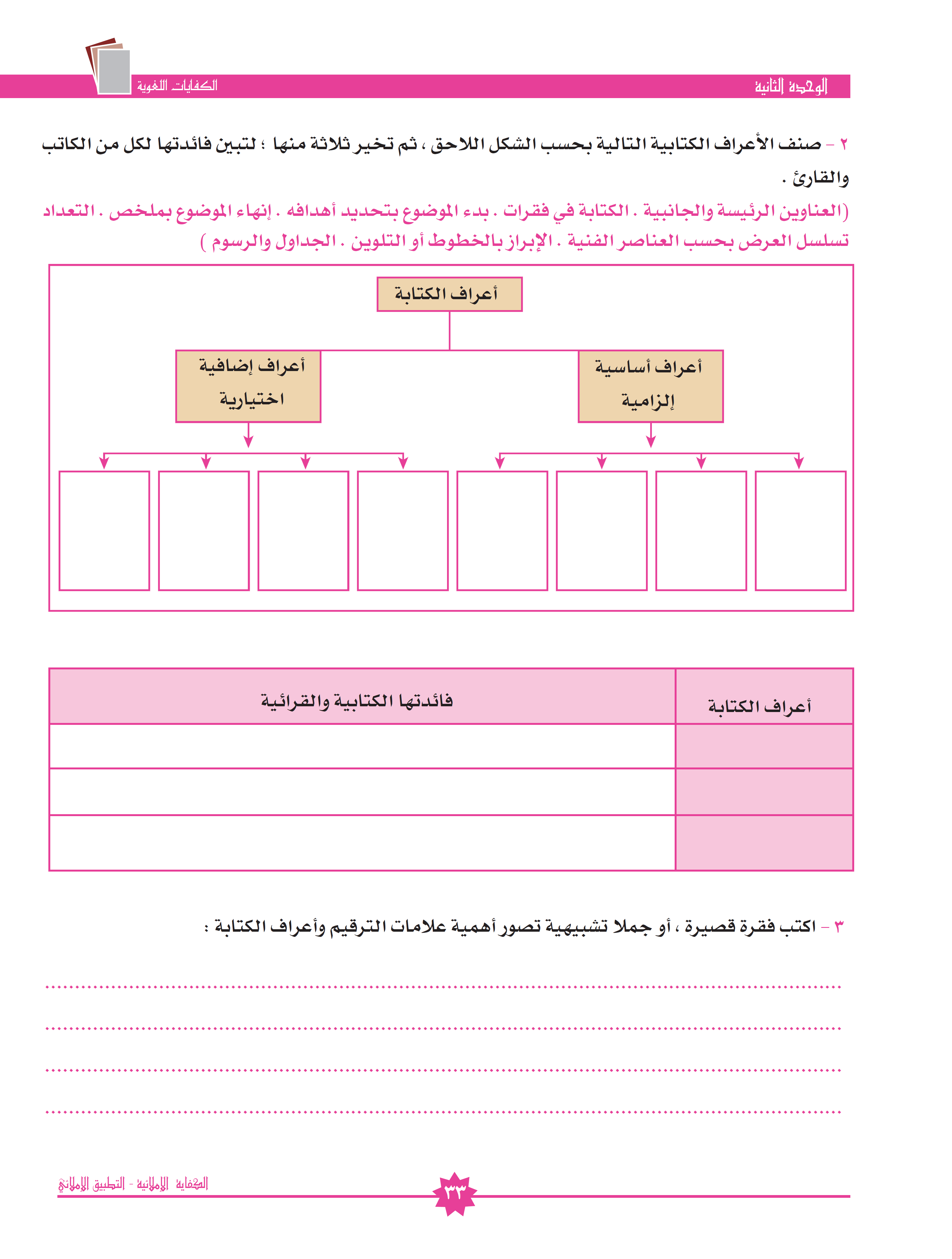 التعبير عن الفكرة الأساسية للموضوع بعنوان كبير.
العناوين
تعداد الجزئيات التفصيلية باستخدام: الترقيم، التنقيط.
التعداد
تبدأ الفقرة بفراغ أول السطر، تنتهي بنقطة، تعبر كل فقرة عن فكرة واحدة
الكتابة في فقرات
إن علامات الترقيم مثلها مثل إشارة المرور، فالقارئ مثل السيارة التي تثير وسط الزحام، فلولا  الإشارات المرورية ما وصلت إلى الهدف، كذلك القارئ دون وجود علامات الترقيم في النص لا يستطيع الوصول إلى الهدف والمعنى المراد من النص.
أعراف الكتابة
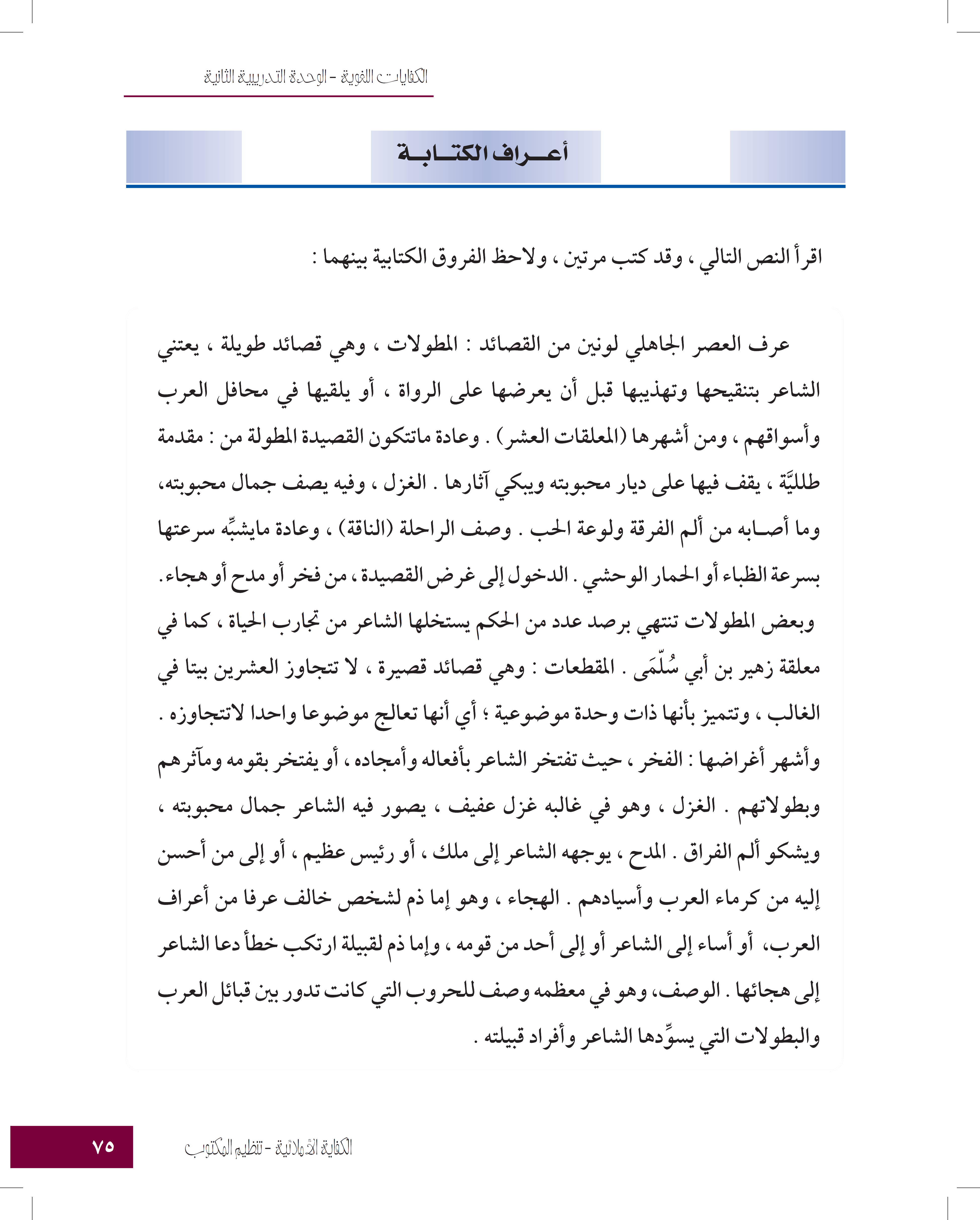 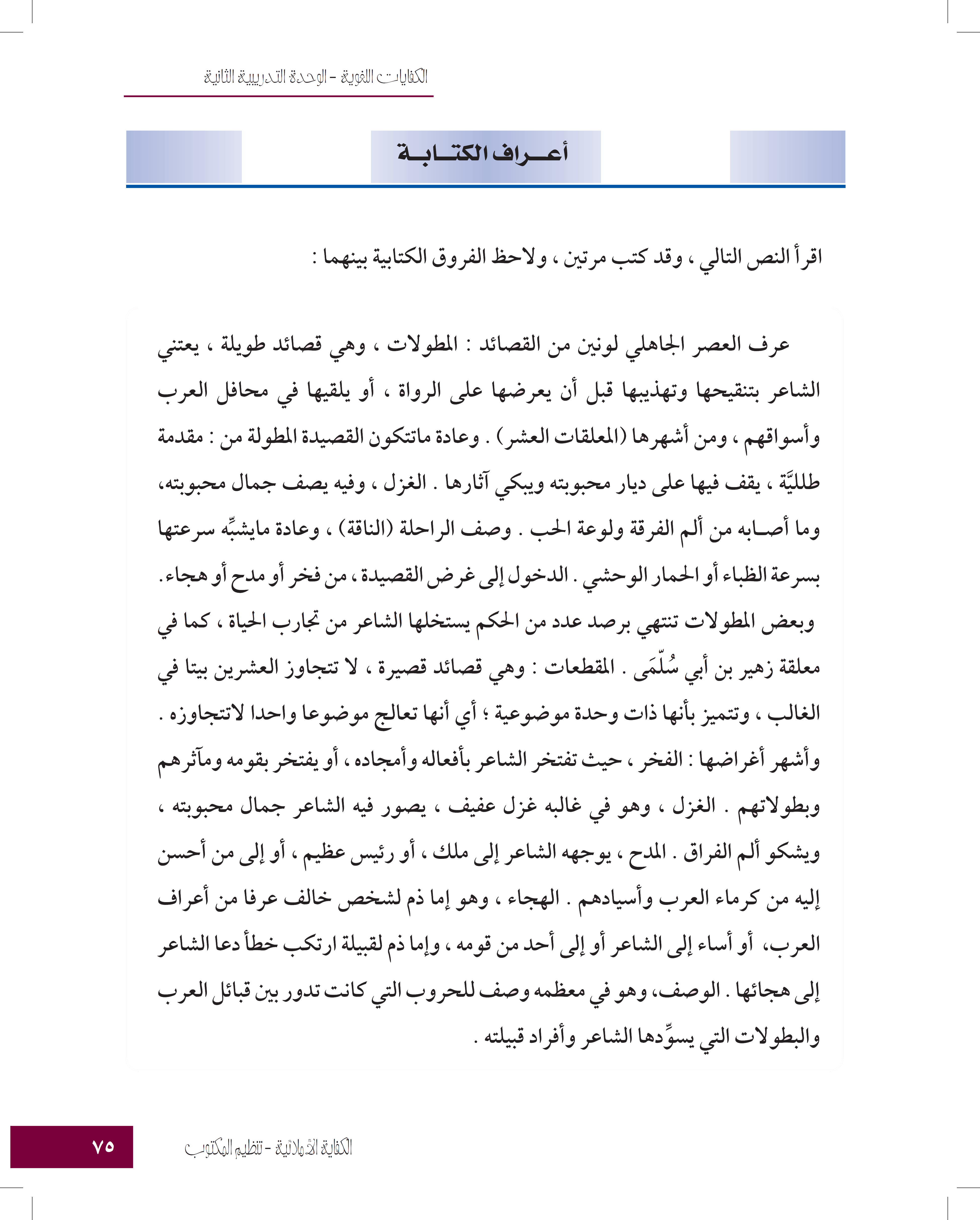 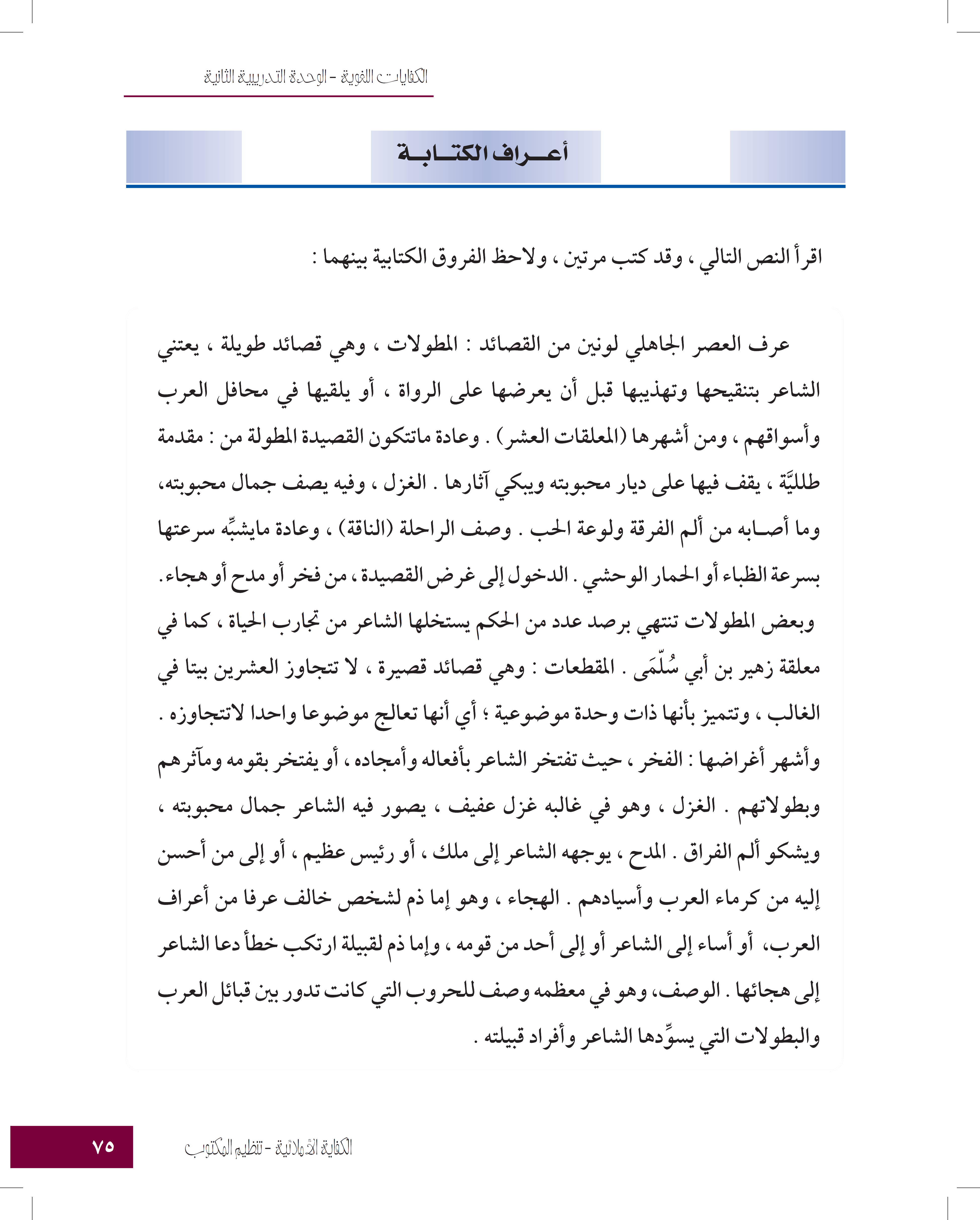 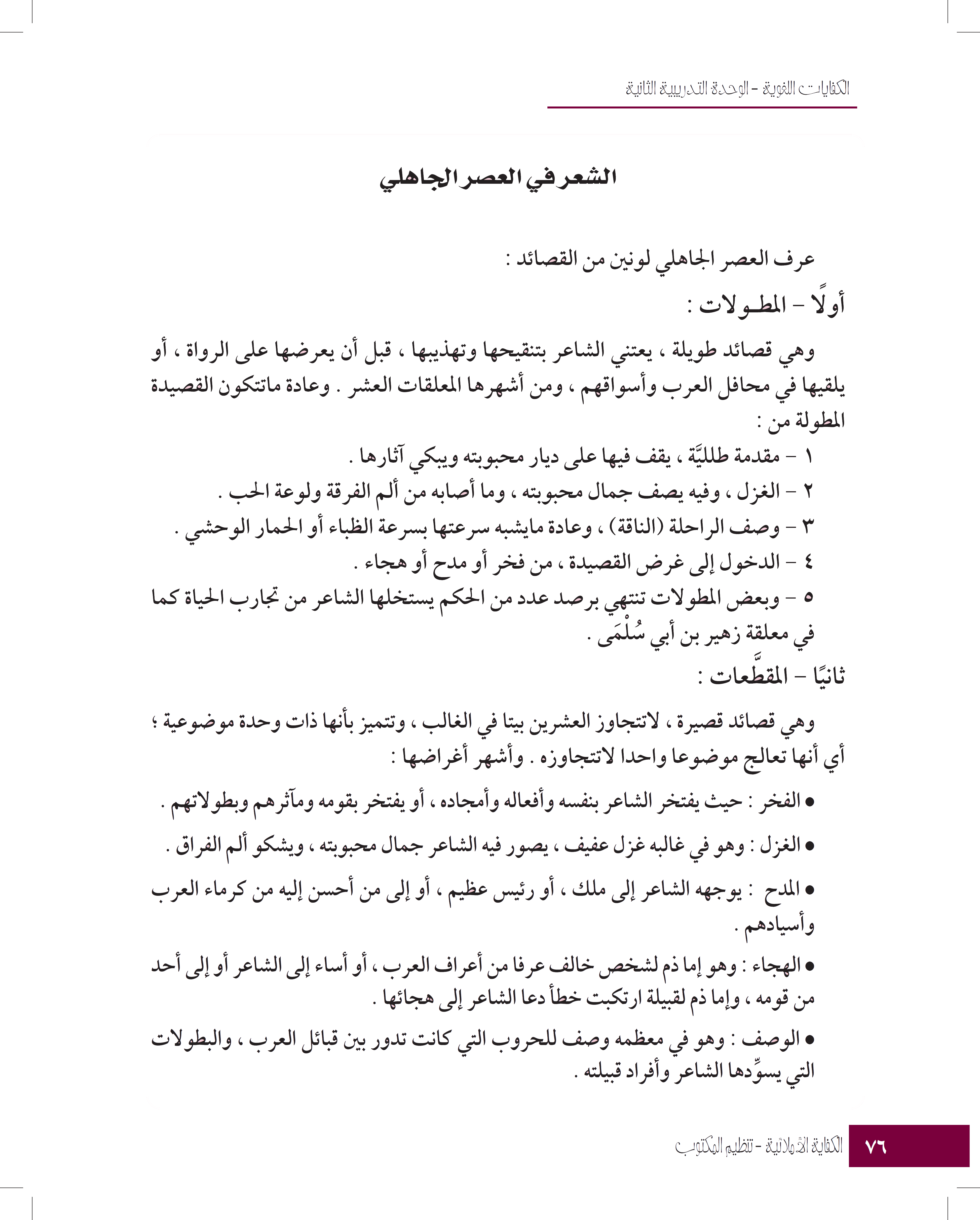 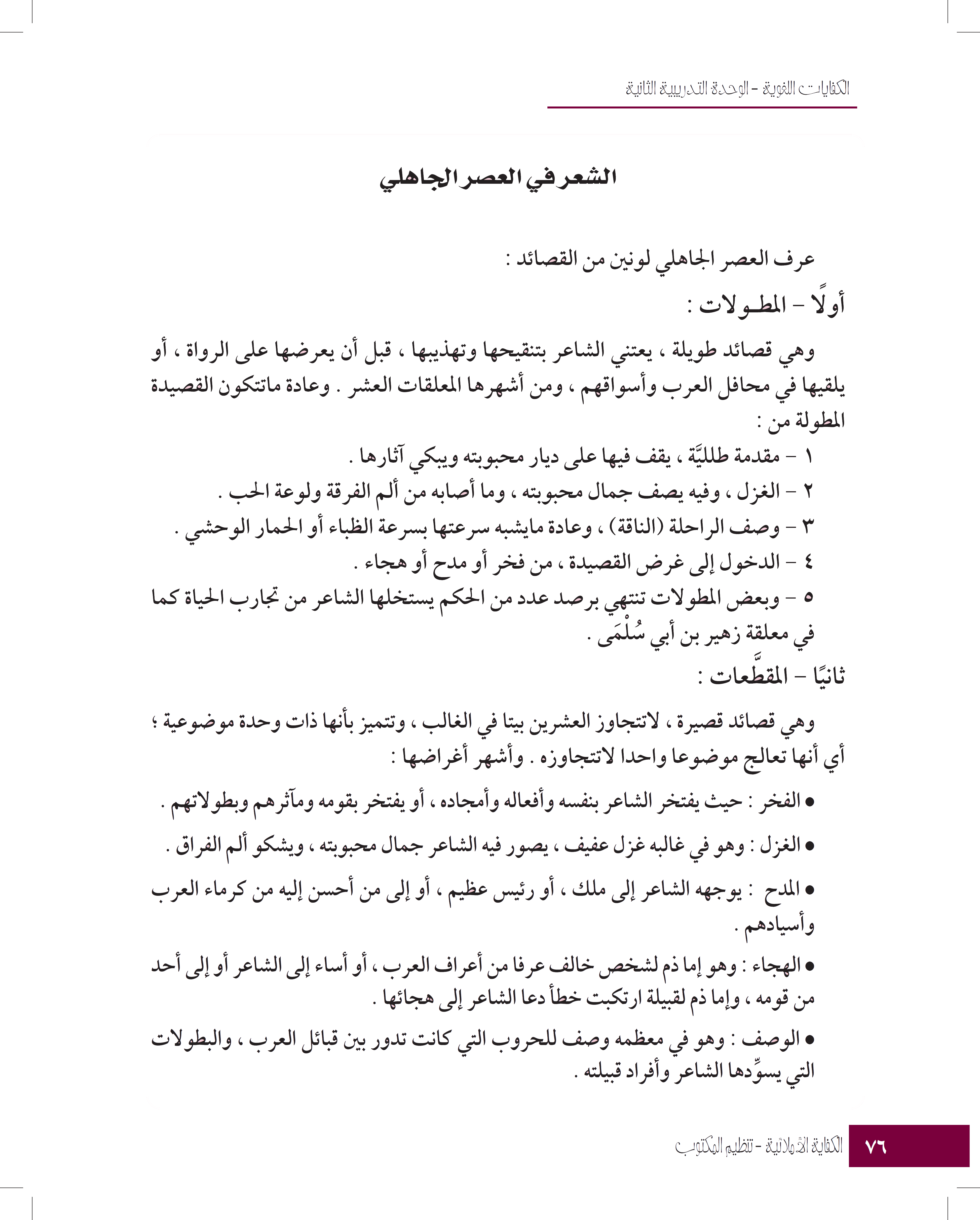 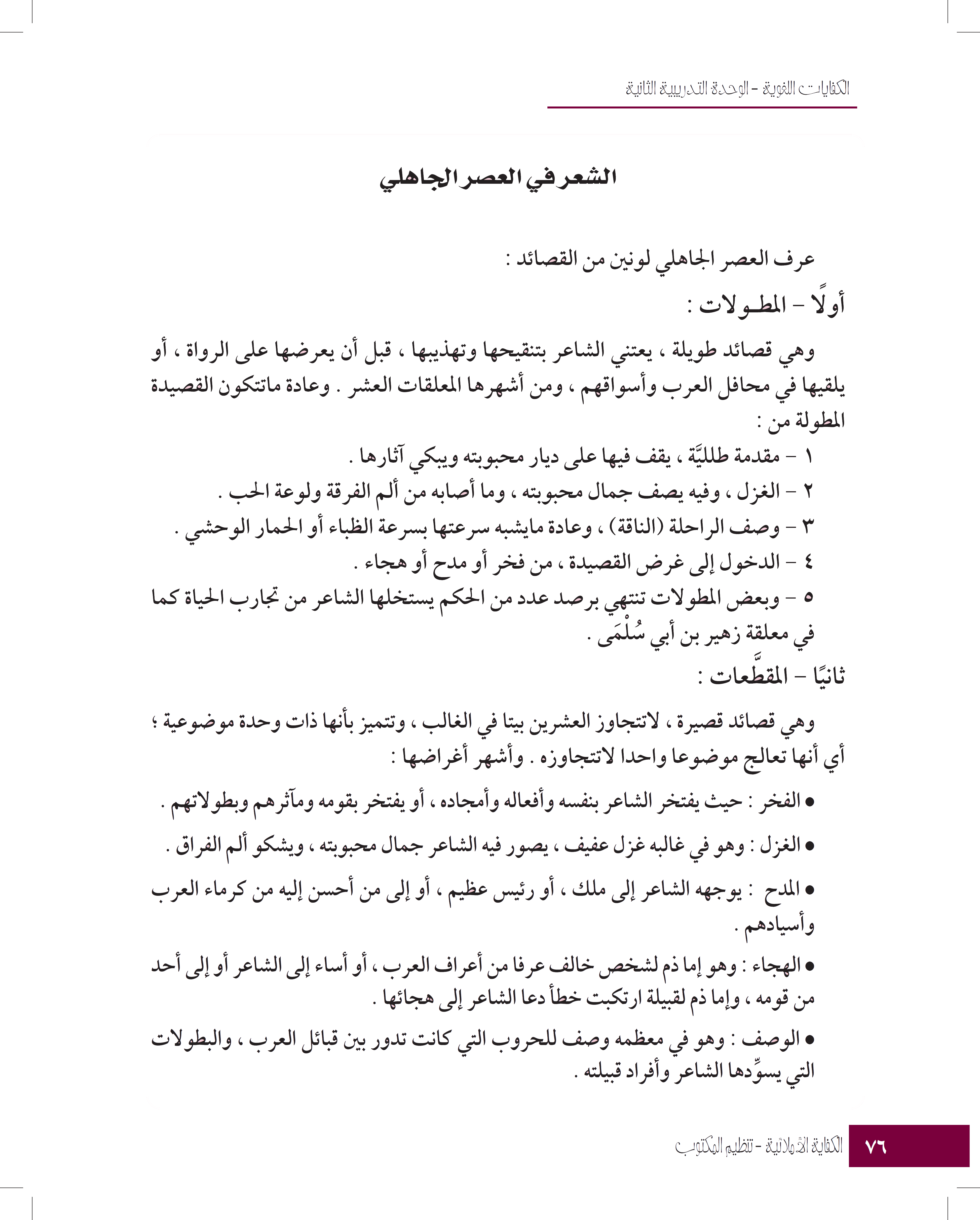 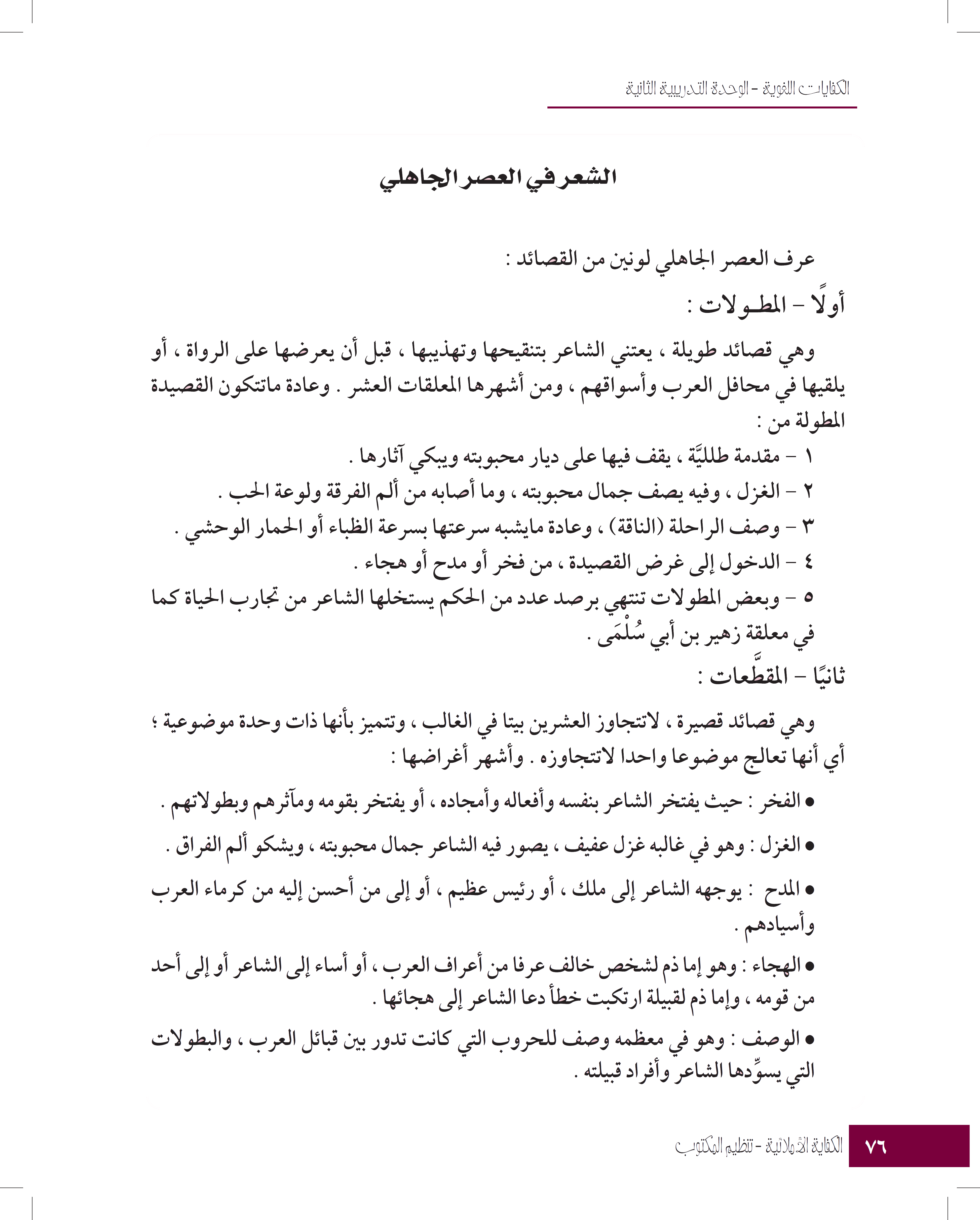 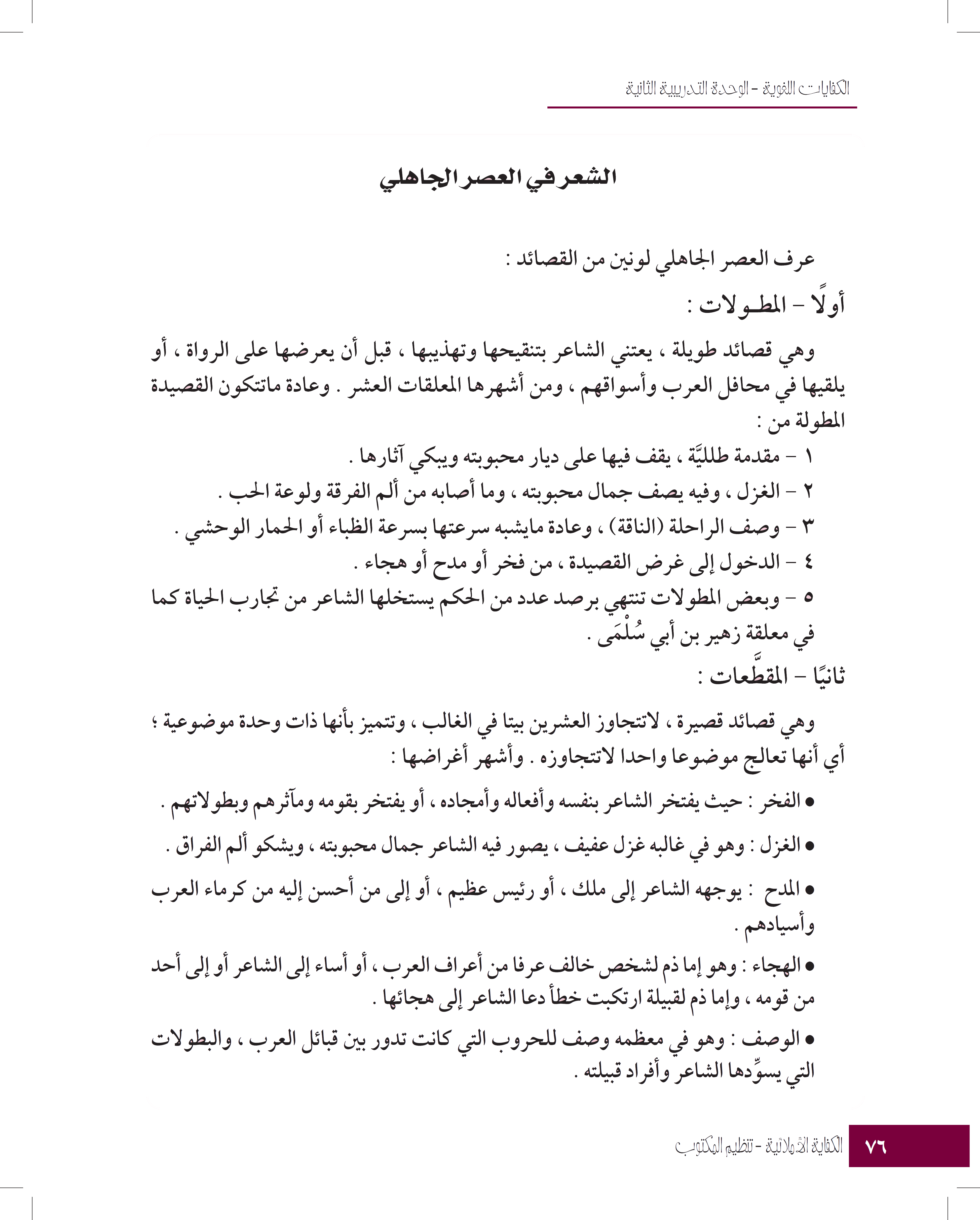 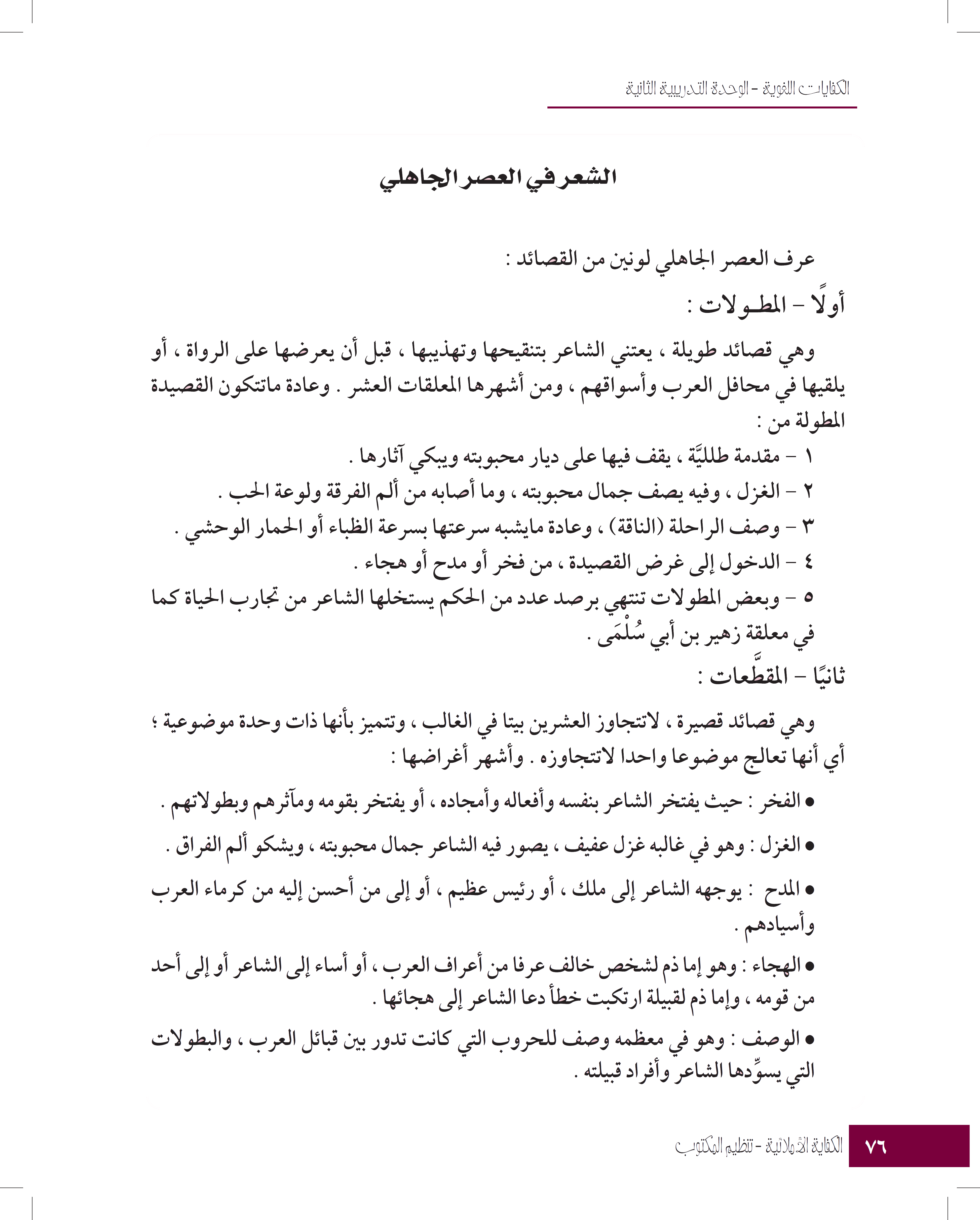 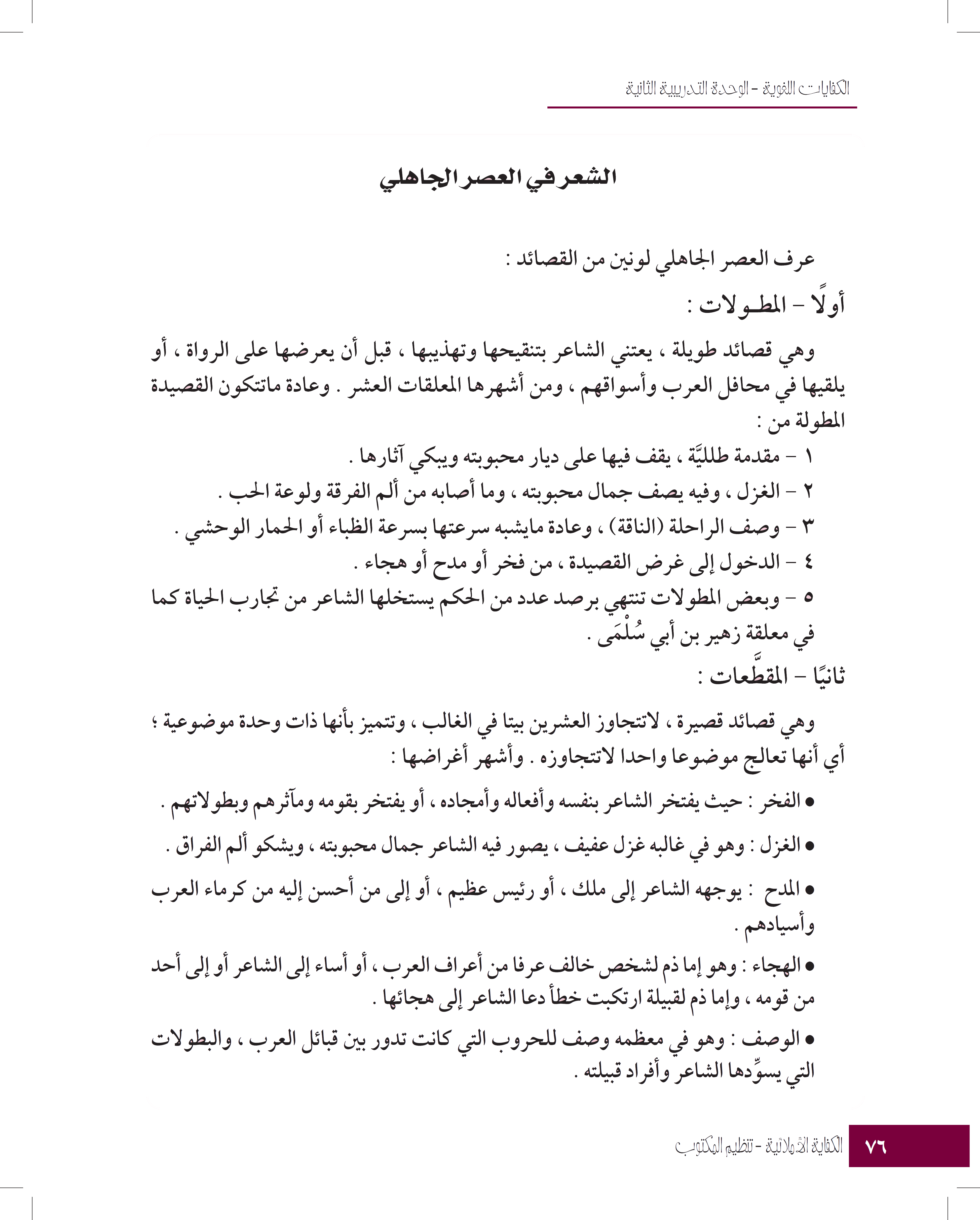 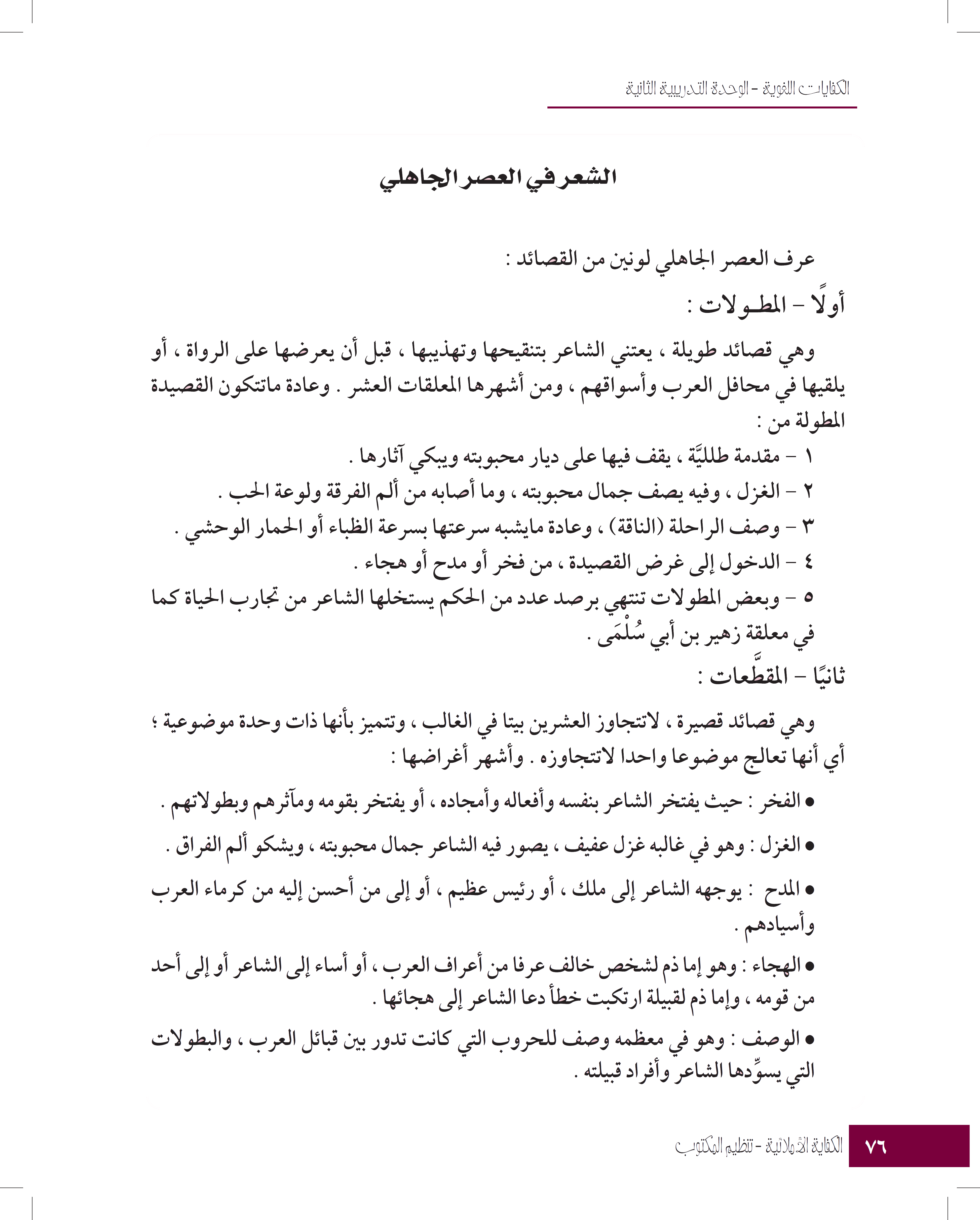 الاستنتاج
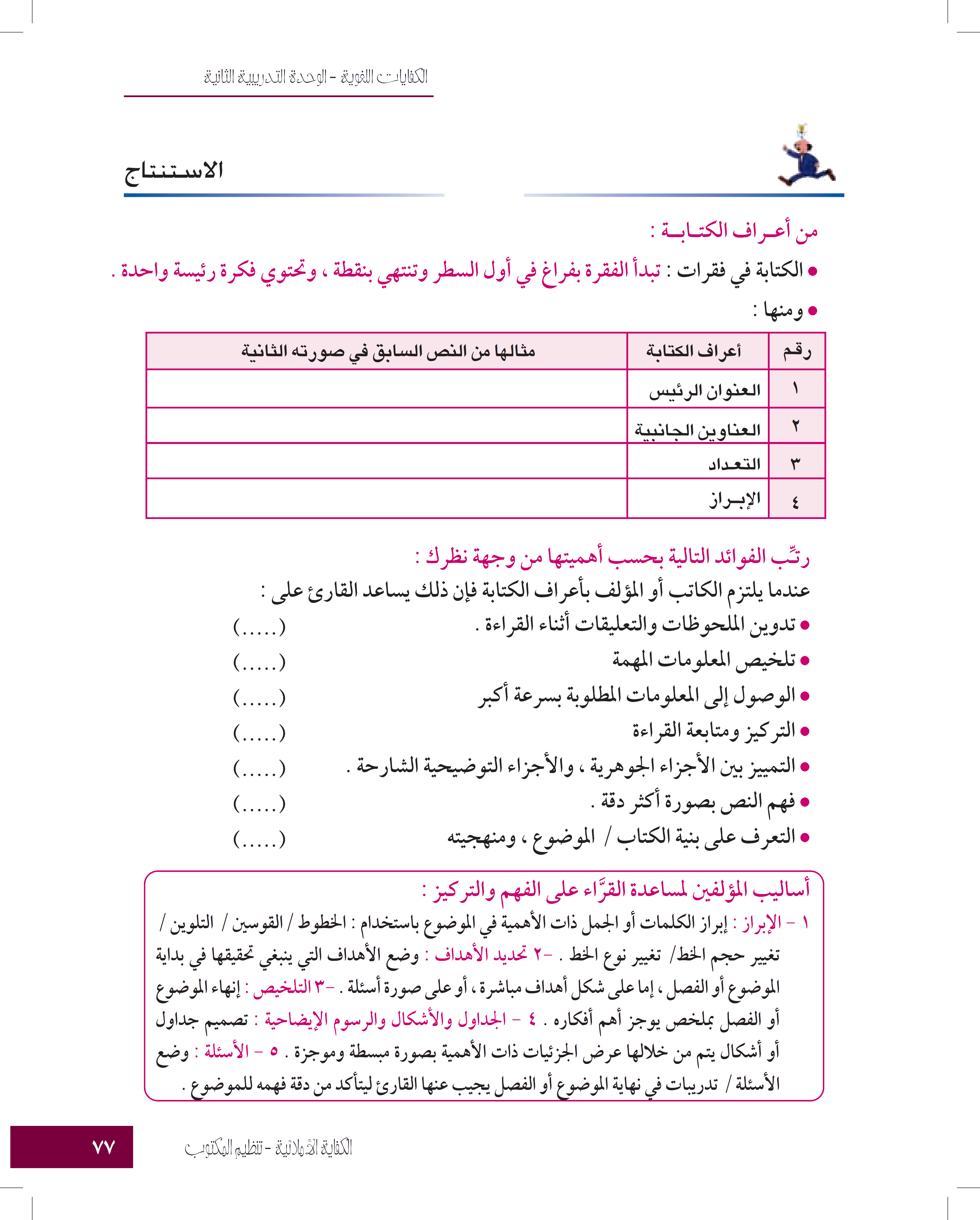 الشعر في العصر الجاهلي .
أولا: المطولات – ثانيًا: المقطعات .
الرقمي، النقطي، اللفظي
إظهار العنوان بخط بارز عن باقي النص.
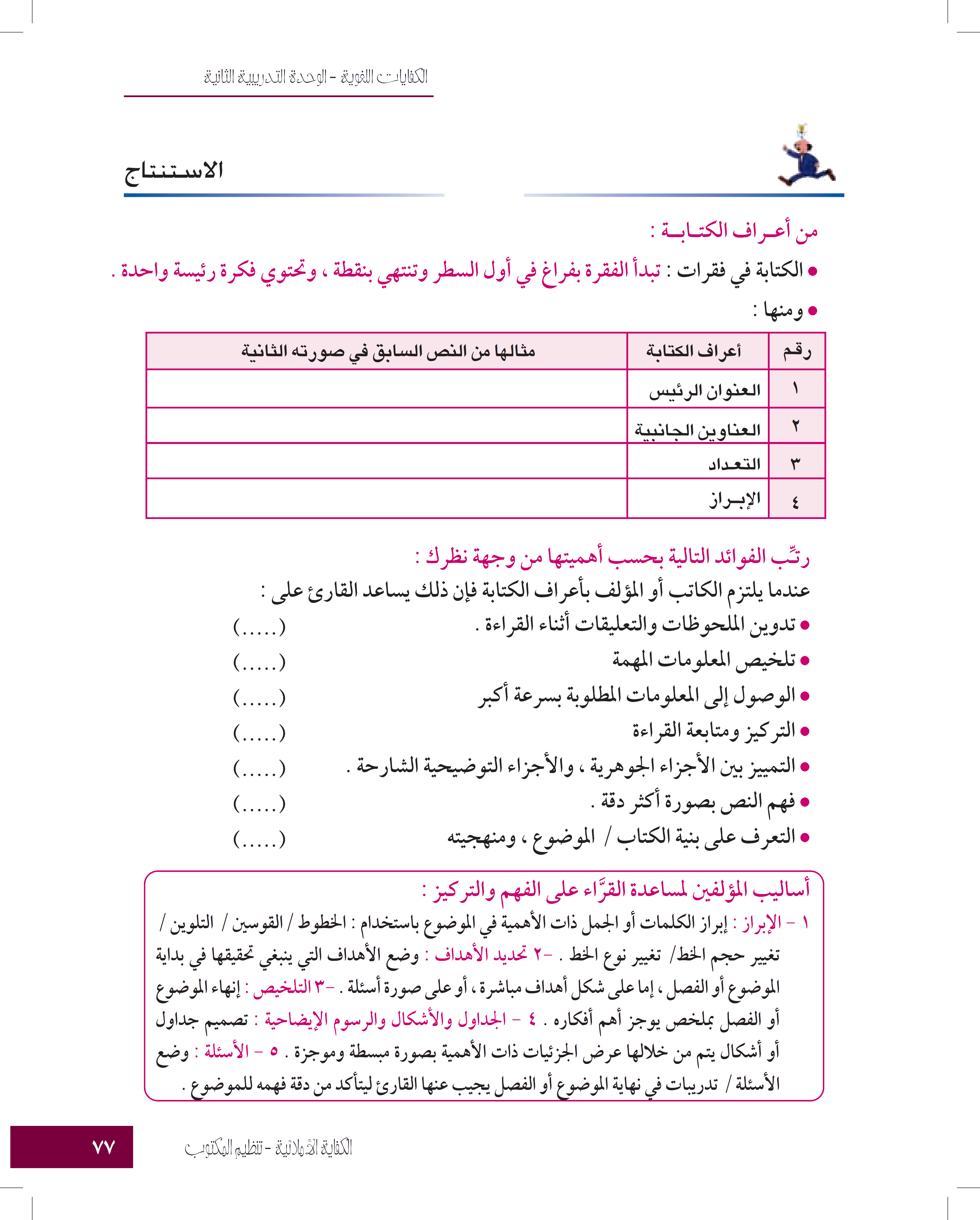 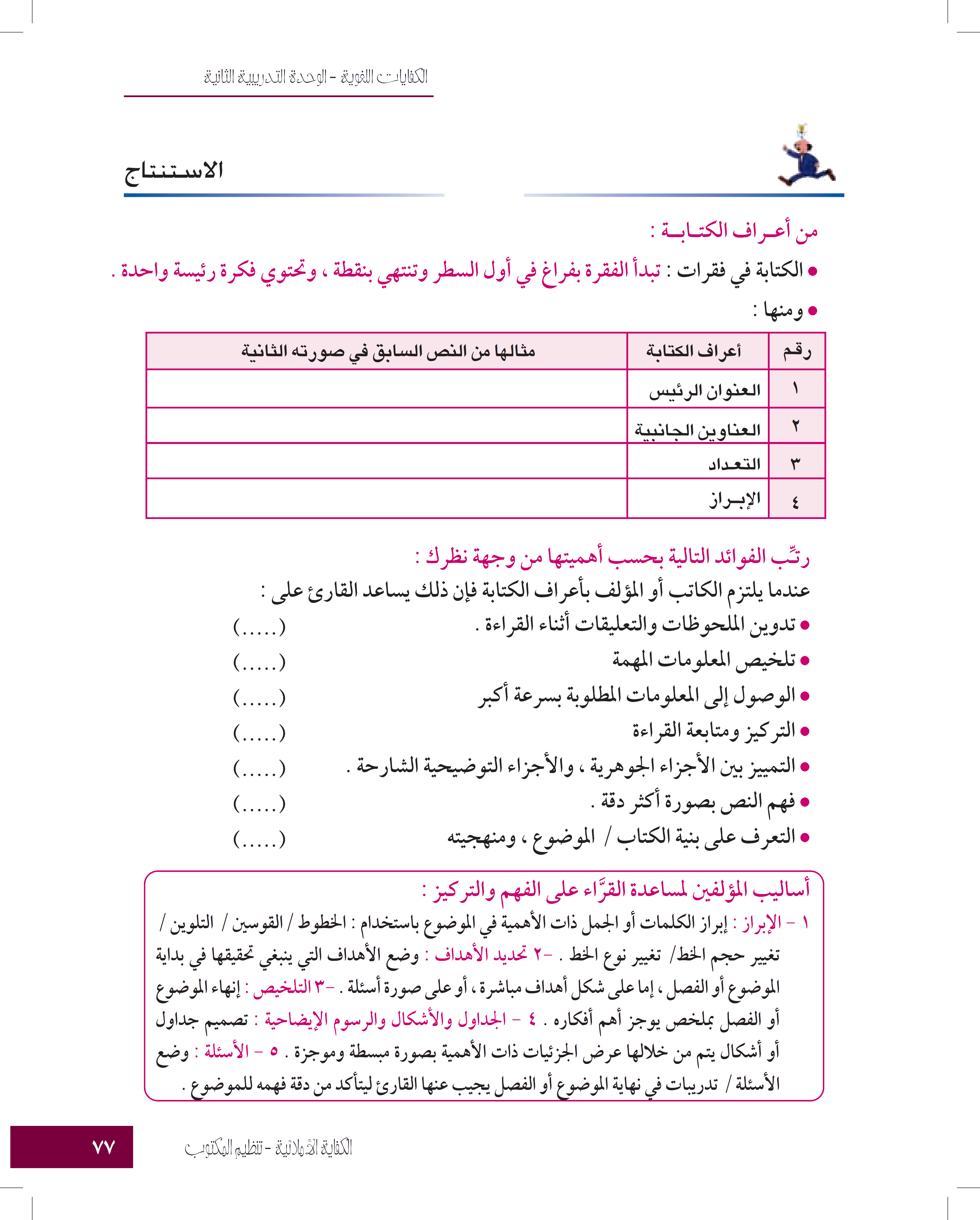 2
1
3
4
6
5
7
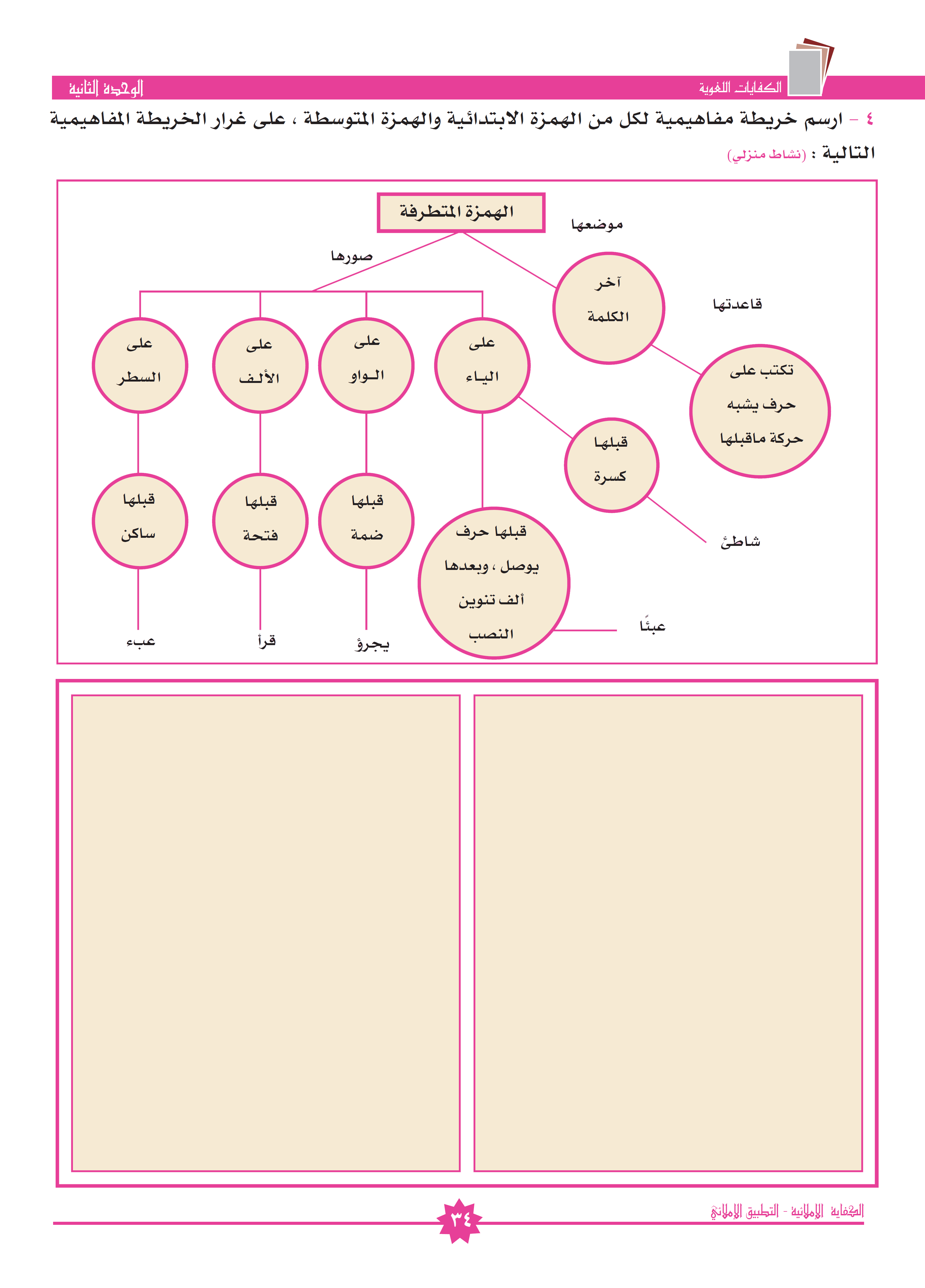 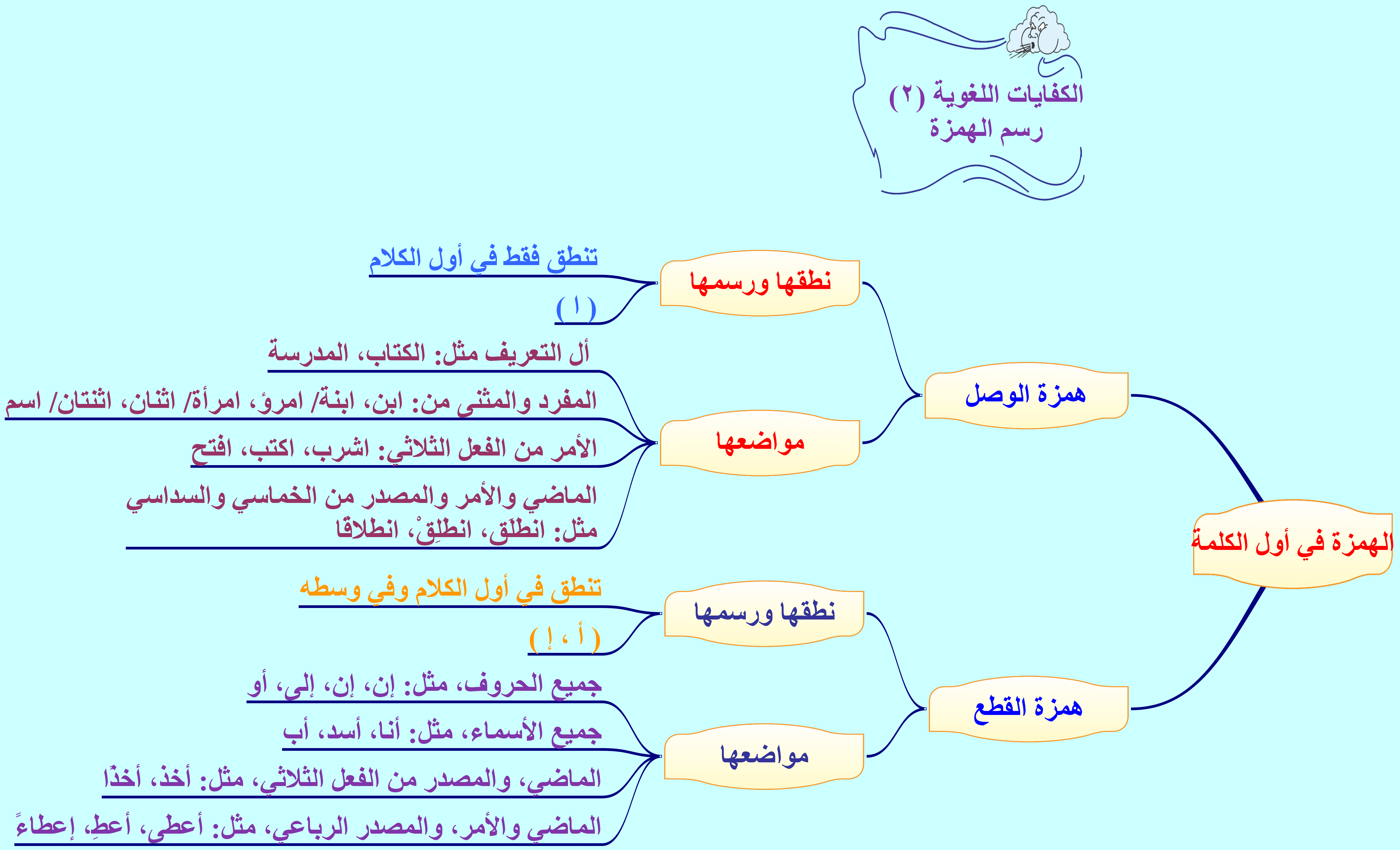 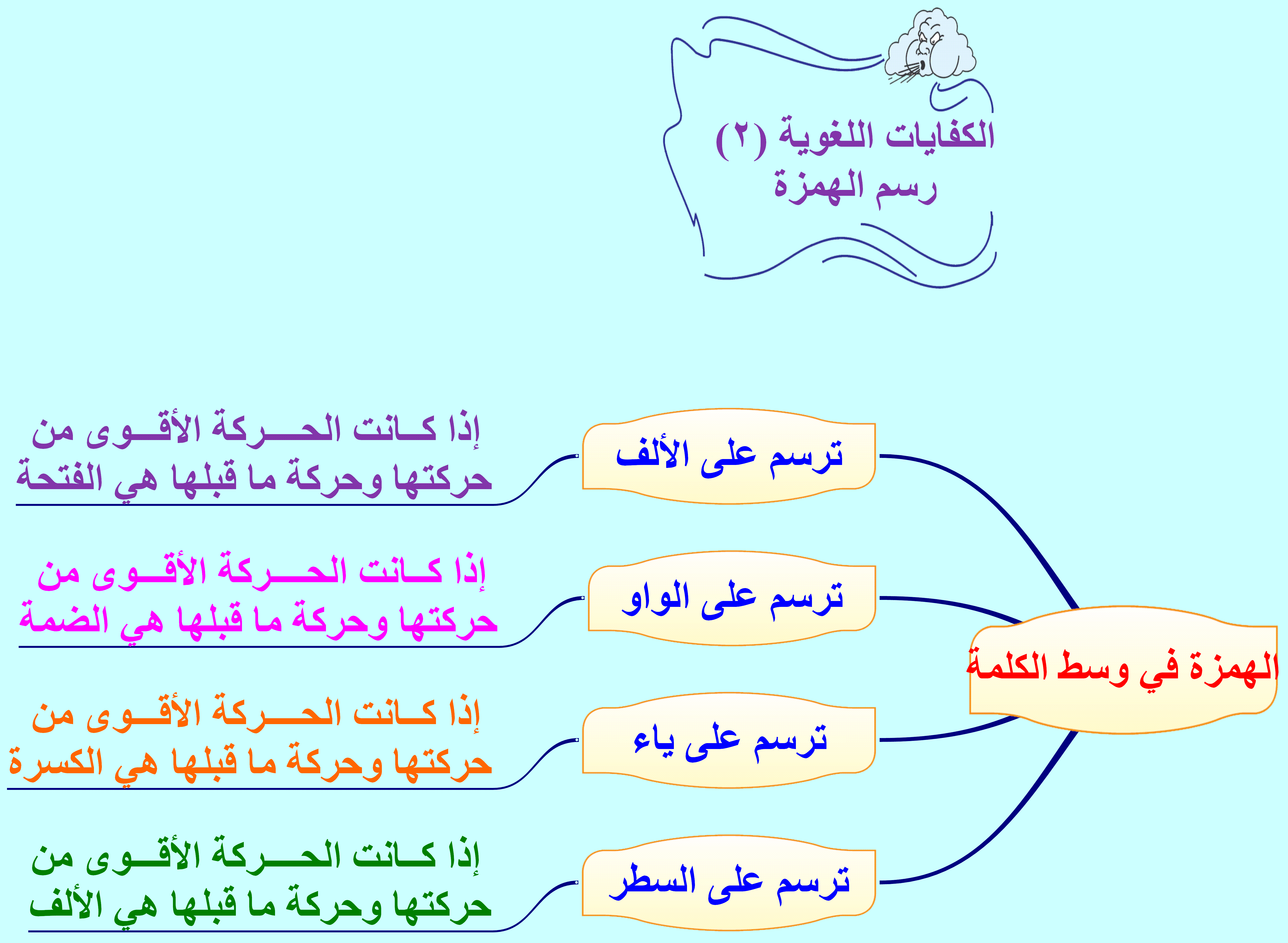 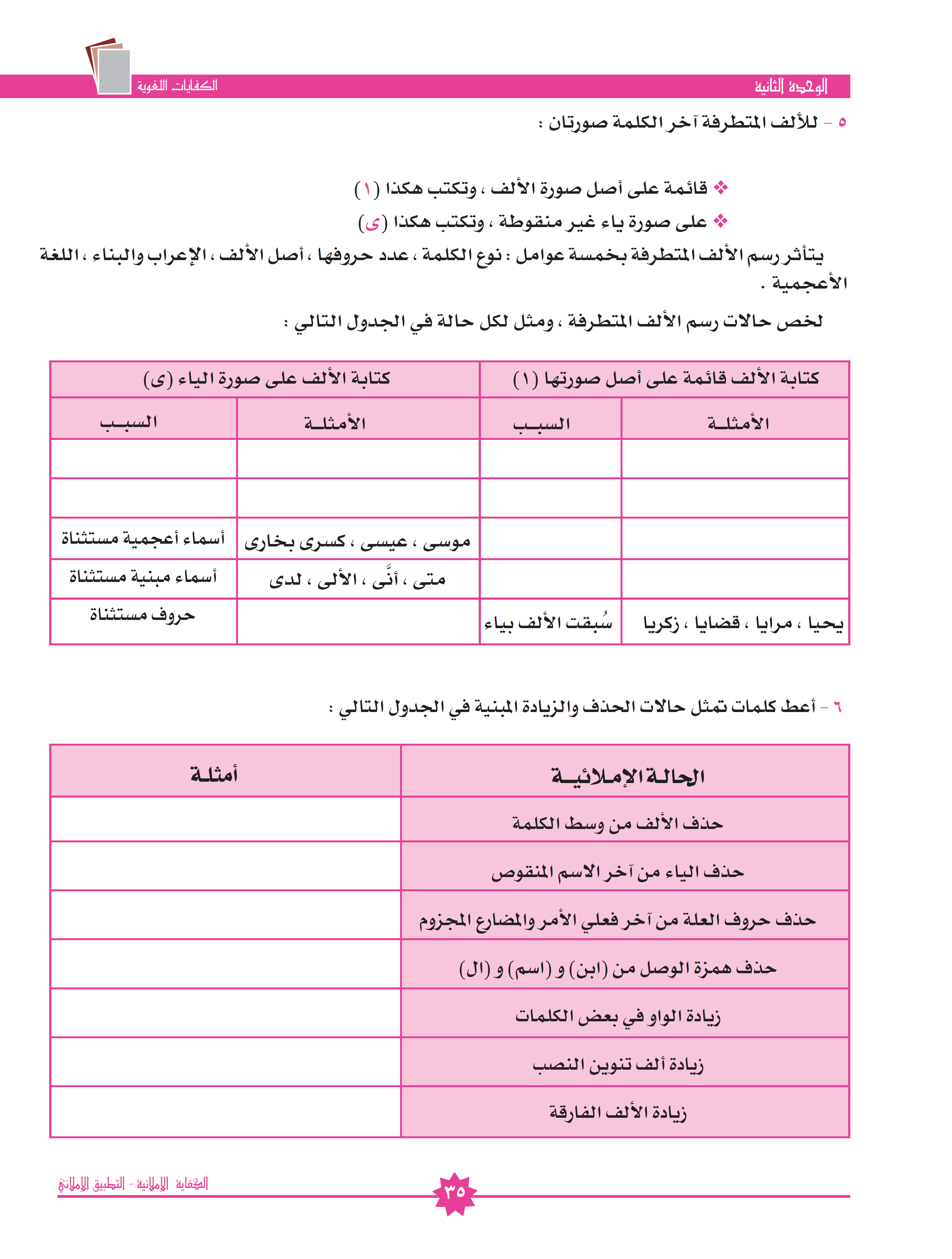 عدد حروفها أربعة أو أكثر
مسعى، ملهى، انتهى
ثلاثي أصله واو
دعا، نجا، عصا
هوى، رمى، سعى
أصل الألف ياء
كلمة أعجمية
أمريكا، طنطا، موسيقا
أسماء مبنية
أنا، هذا ، إذا
لا ، إلا ، أنا ، ما
جميع الحروف
إلى، على ، بلى ، حتى
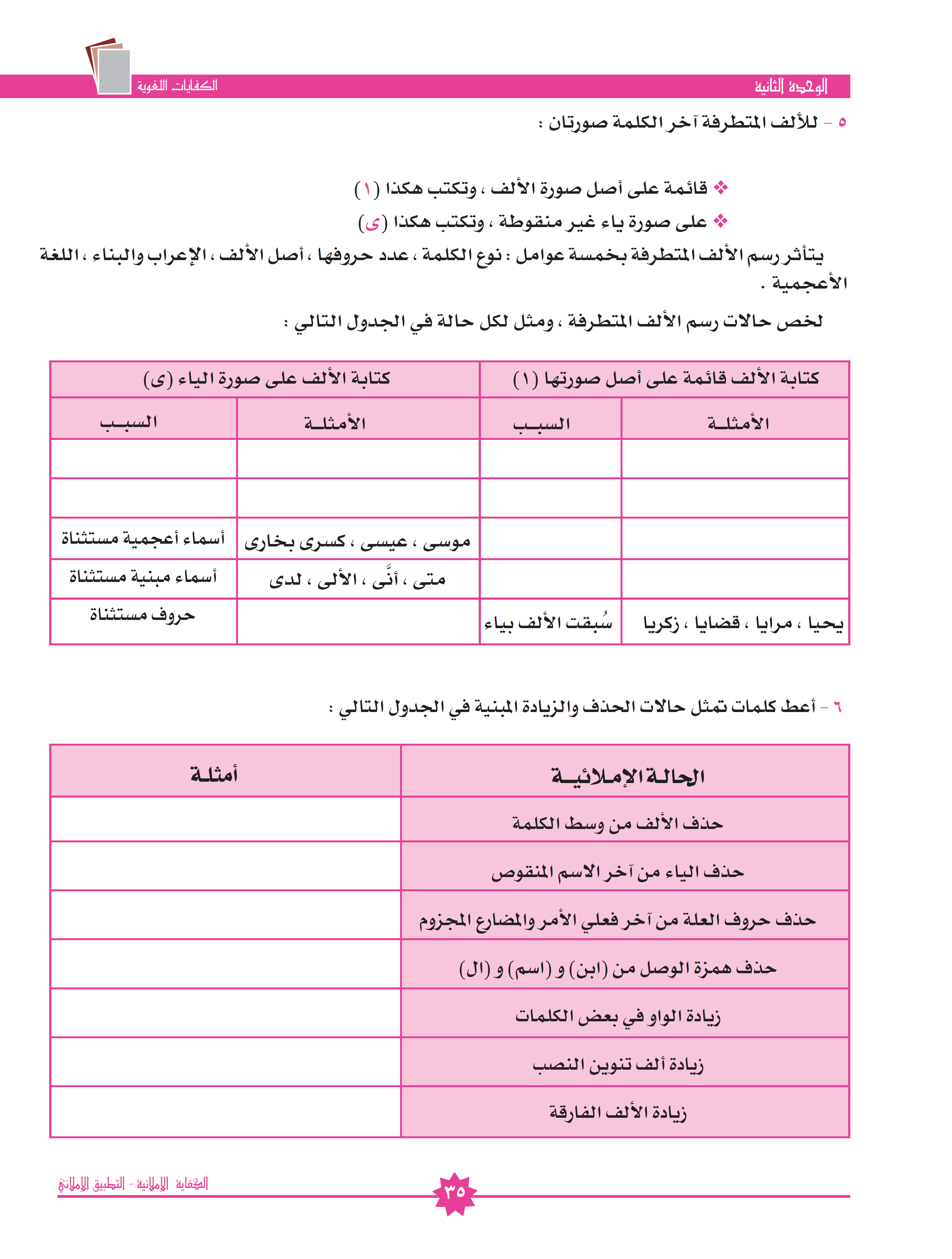 لكن، إله، هذا، الرحمن
قاضٍ، راعٍ.
لم يدع، اسعَ، ارمِ
بسم الله، للحم، محمد بن  عبد الله
عمرو، أؤلئك، أولاء
قرأت كتابًا مفيدًا
هؤلاء دعوا ربهم- لم يهملوا
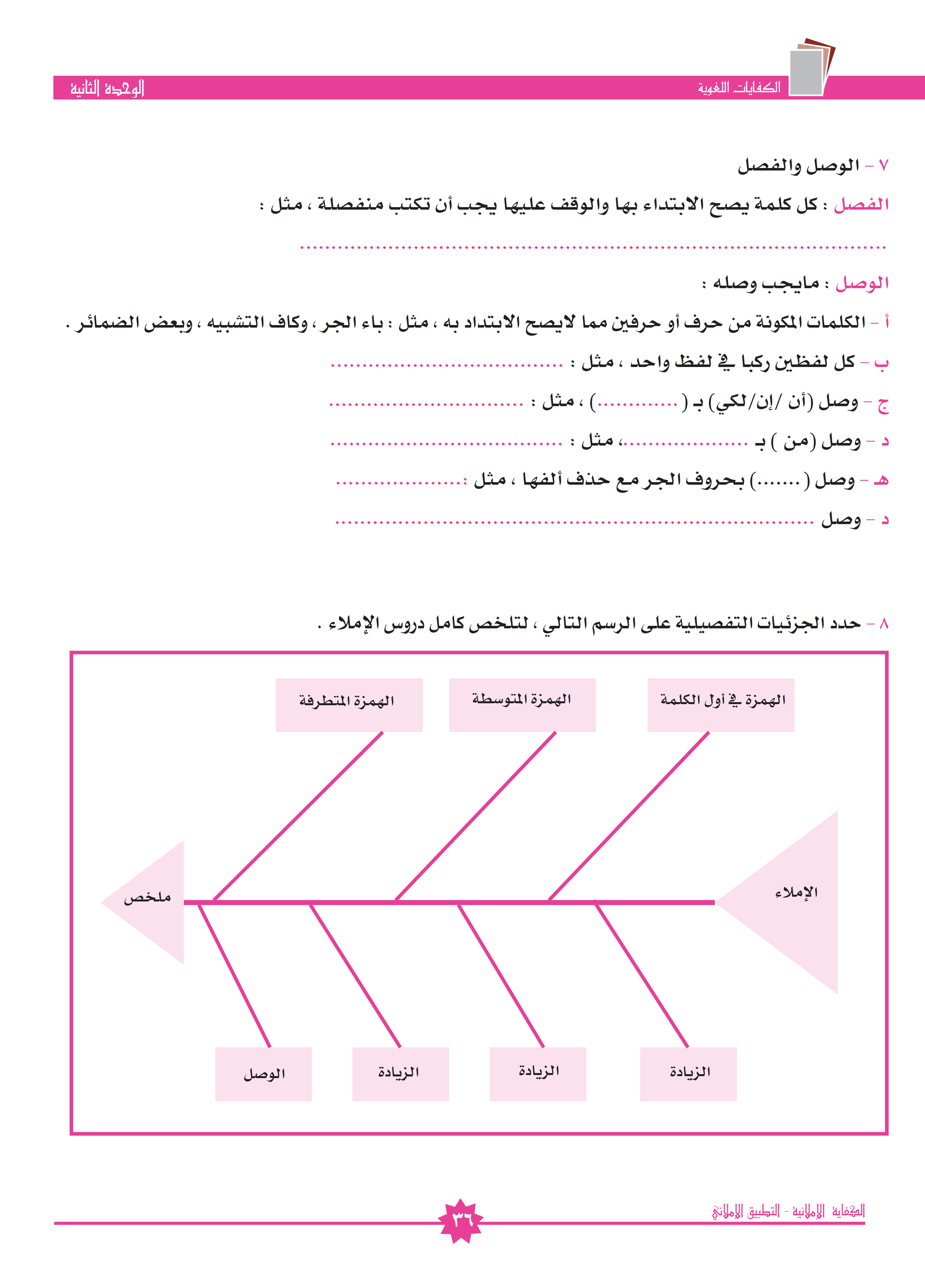 محمد طالب مجتهد.
بعلبك - حنابعل
ألا، إلا، لكيلا
لا
ما
مما - ممن
علامَ، إلامَ، بمَ، عما
ما
ما الغير الاستفهامية بأدوات الاستفهام وأسماء الشرط، أينما – كيفما- بينما- إنما- حسبما
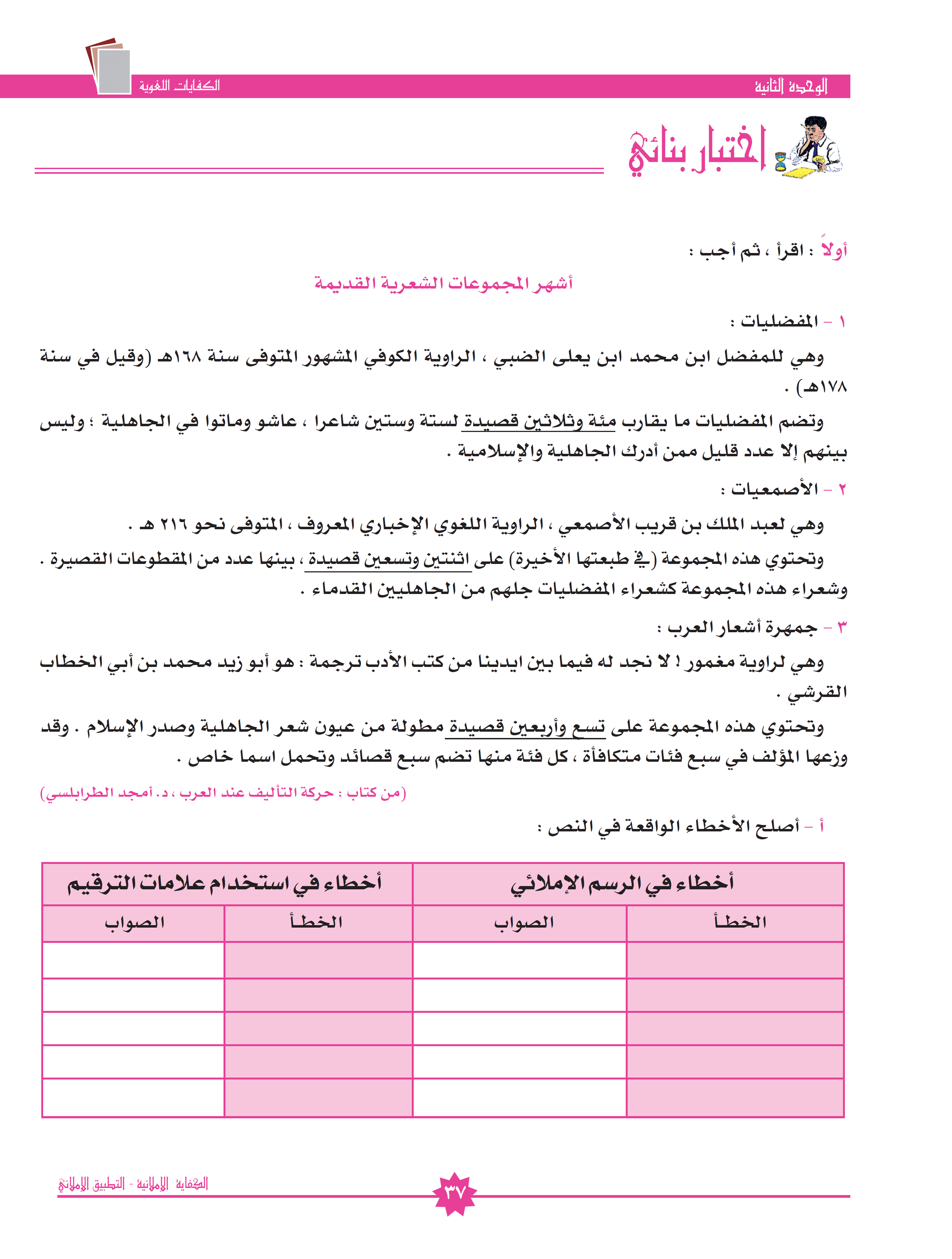 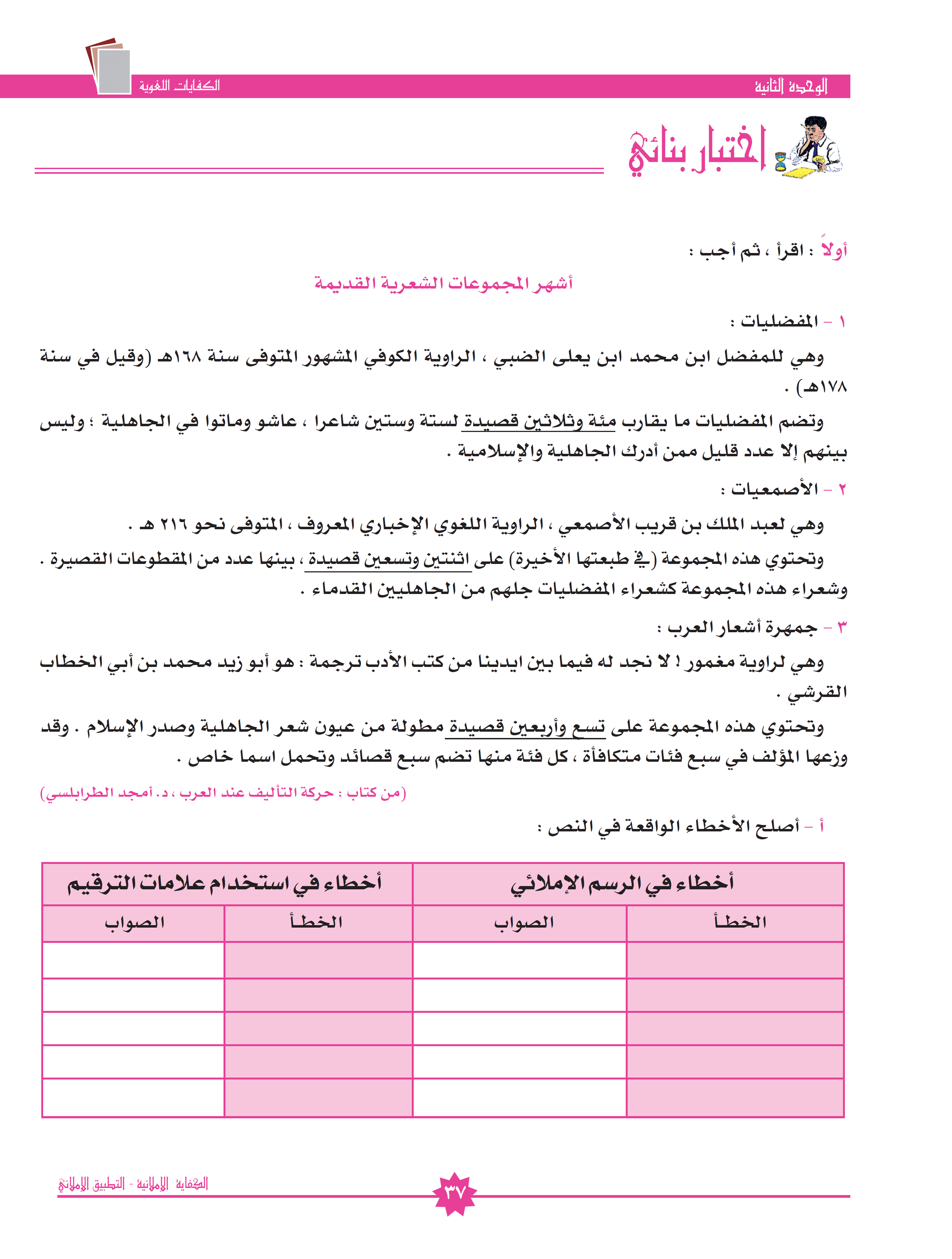 -في طبعتها الأخيرة-
(في طبعتها الأخيرة)
المفضل بن محمد
المفضل ابن محمد
مغمور ،
مغمور !
محمد بن يعلي
محمد ابن يعلي
ترجمة ؛
ترجمة:
عاشوا
عاشو
الإسلام،
الإسلام.
تسعة وأربعين قصيدة
تسع وأربعين قصيد
القصيرة،
القصيرة.
خاصًا
خاص
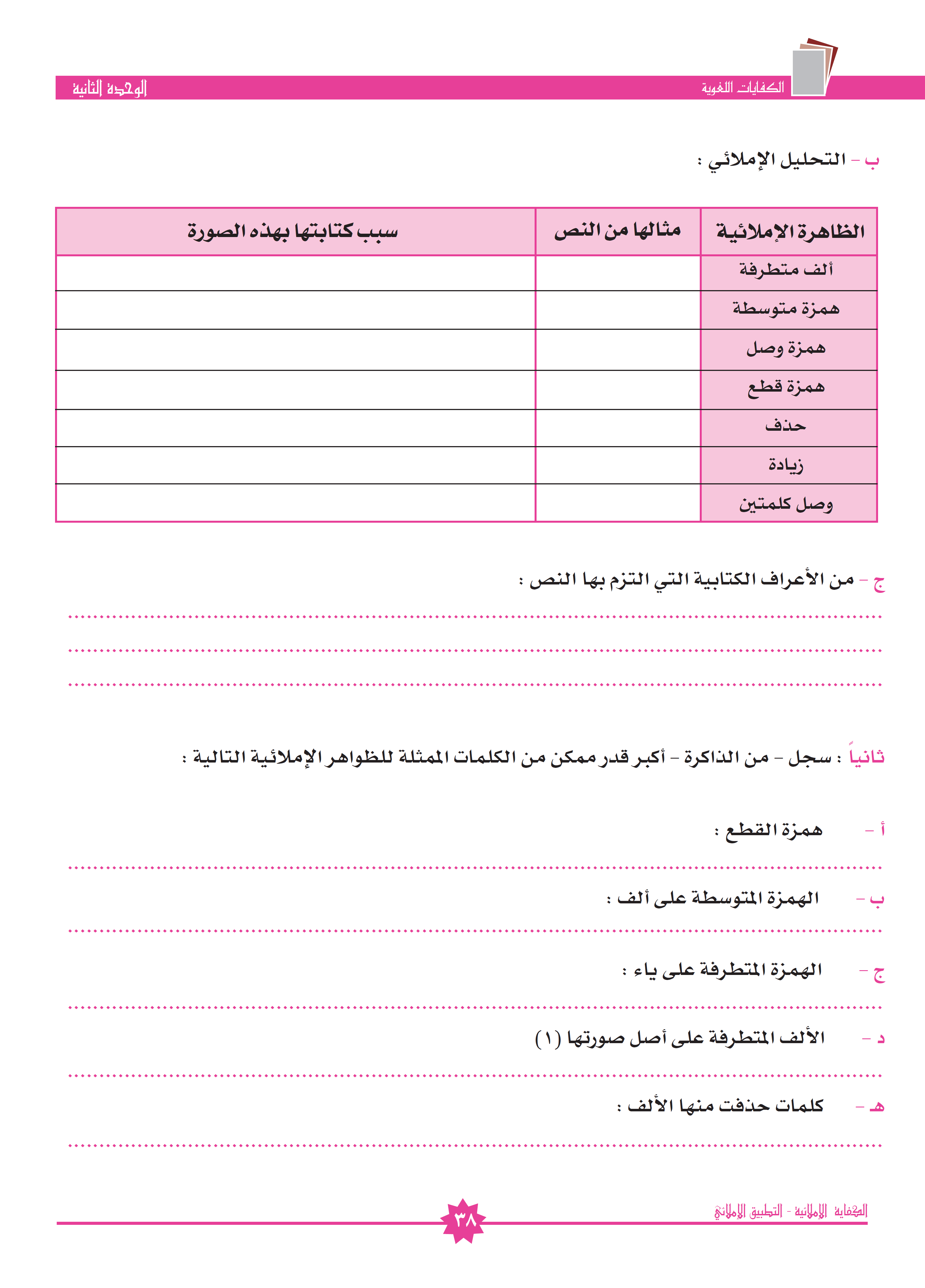 أصلها توفى – يتوفى – أكثر من ثلاثة
متوفى
لأنها مفتوحة وما قبلها مضموم.
مؤلف
من الأسماء التي تبدأ بهمزة وصل
اسم
لأنها اسم.
متوأشعارفى
لأنها متوسطة بين علمين.
المفضل بن محمد
لكي تفرق بين المفرد والجمع.
ماتوا
لا يصح الابتداء به، أو الوقوف عليه.
لعبد
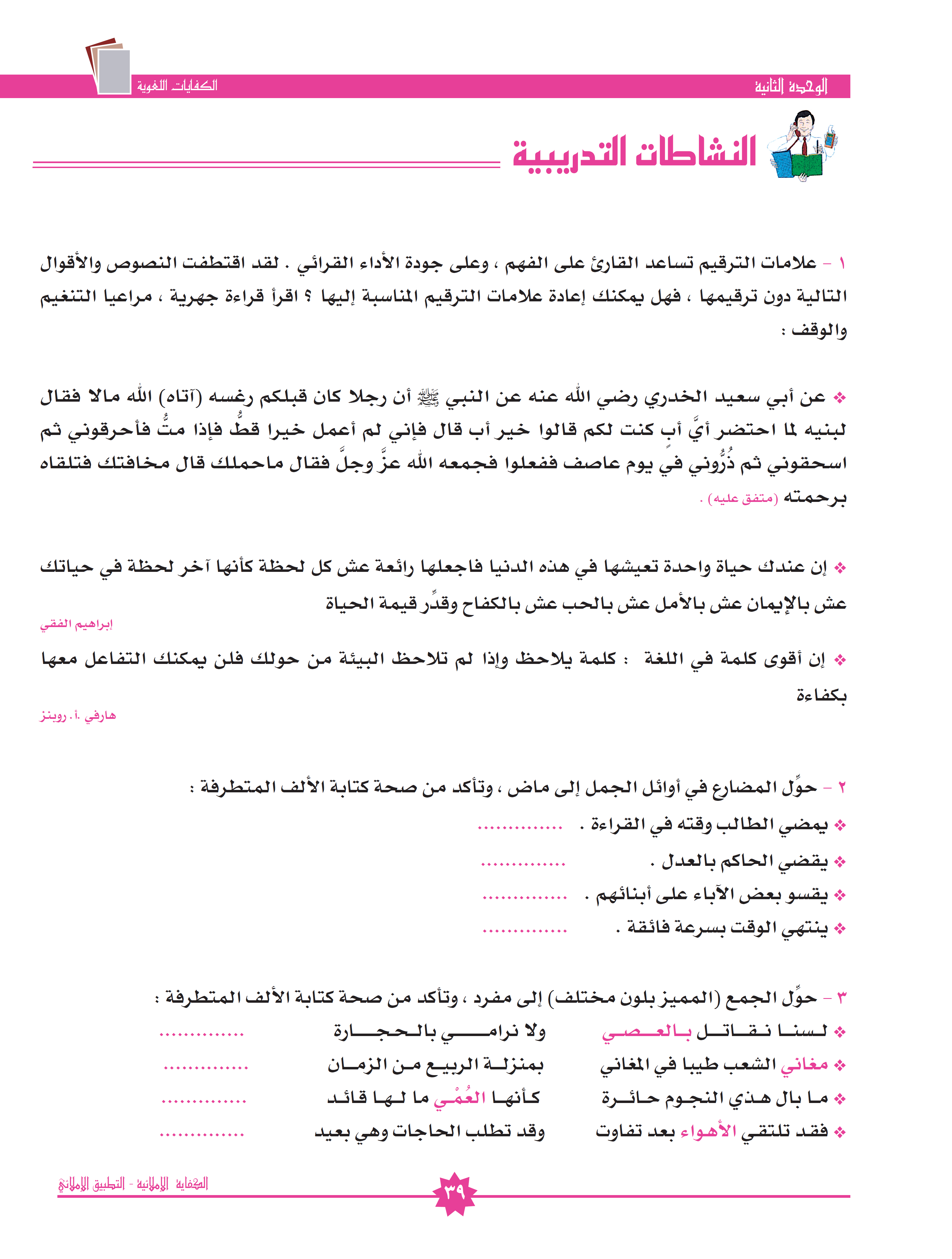 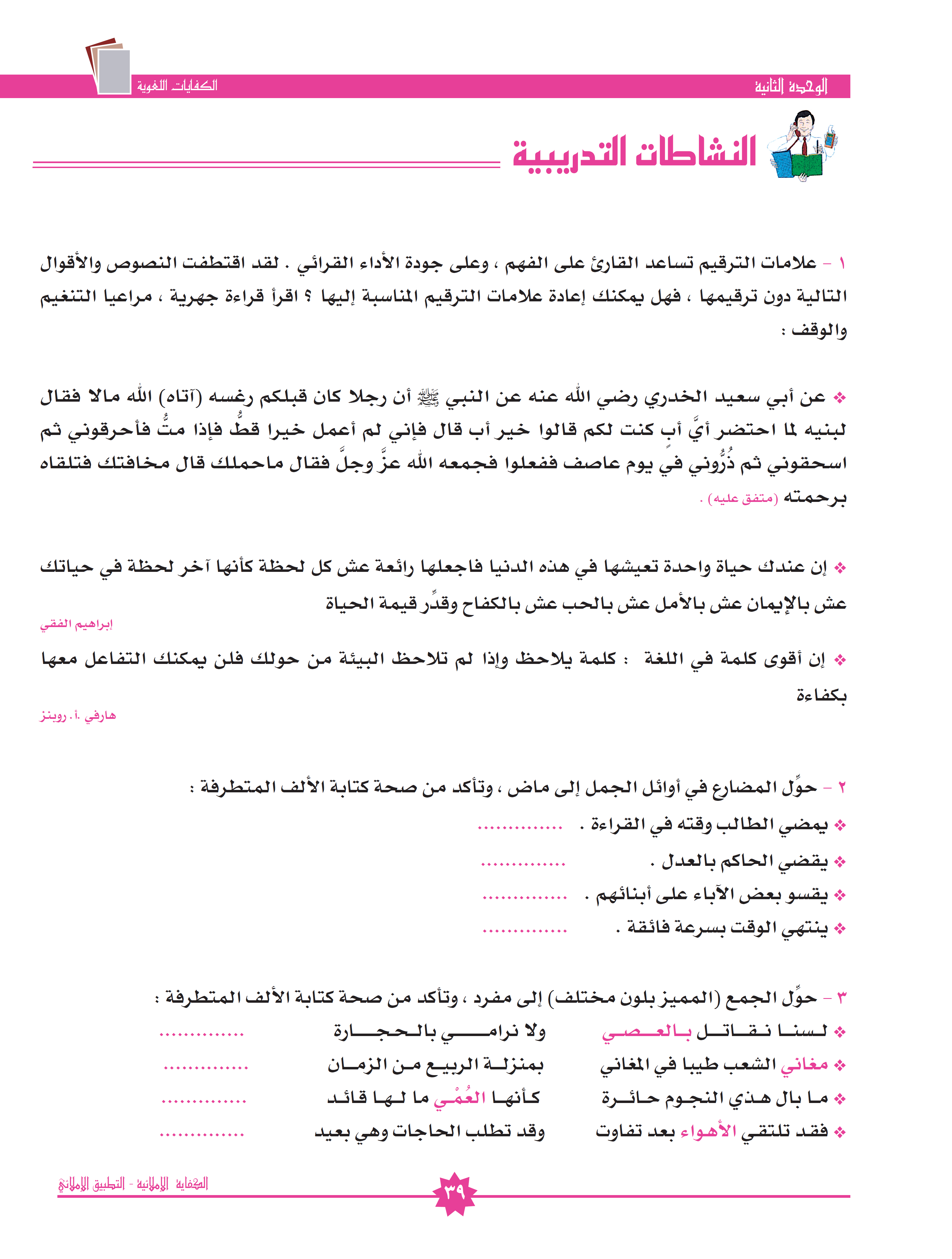 أمضى الطالب وقته في القراءة.
قضى الحاكم بالعدل.
قسى بعض الآباء على أبنائه.
انتهى الوقت بسرعة فائقة.
عصا
مغنى
أعمى
هوى
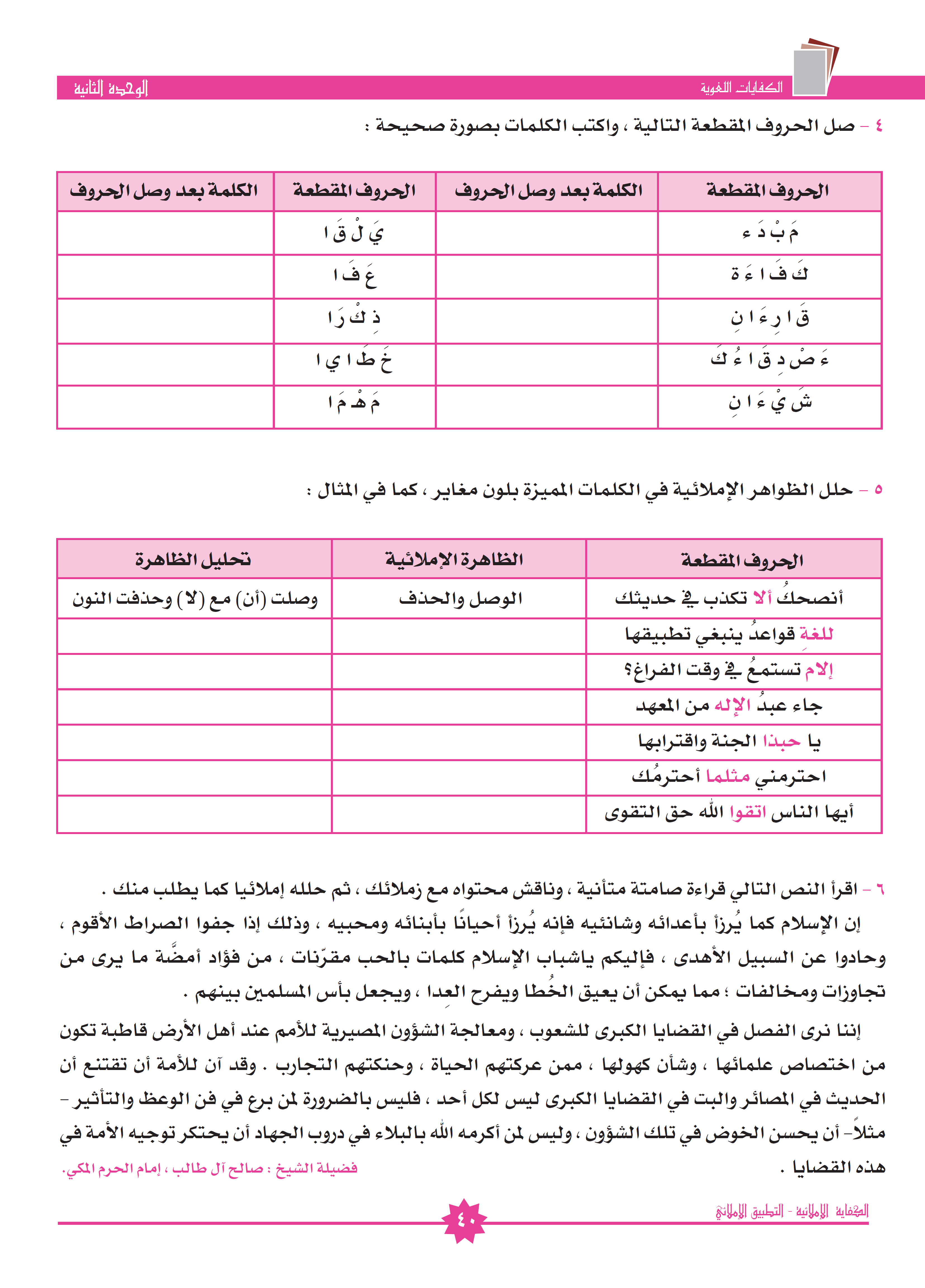 مبدأ
يلقى
كفاءة
عفى
قارئان
ذكرى
أصدقاؤك
خطايا
شيئان
مهما
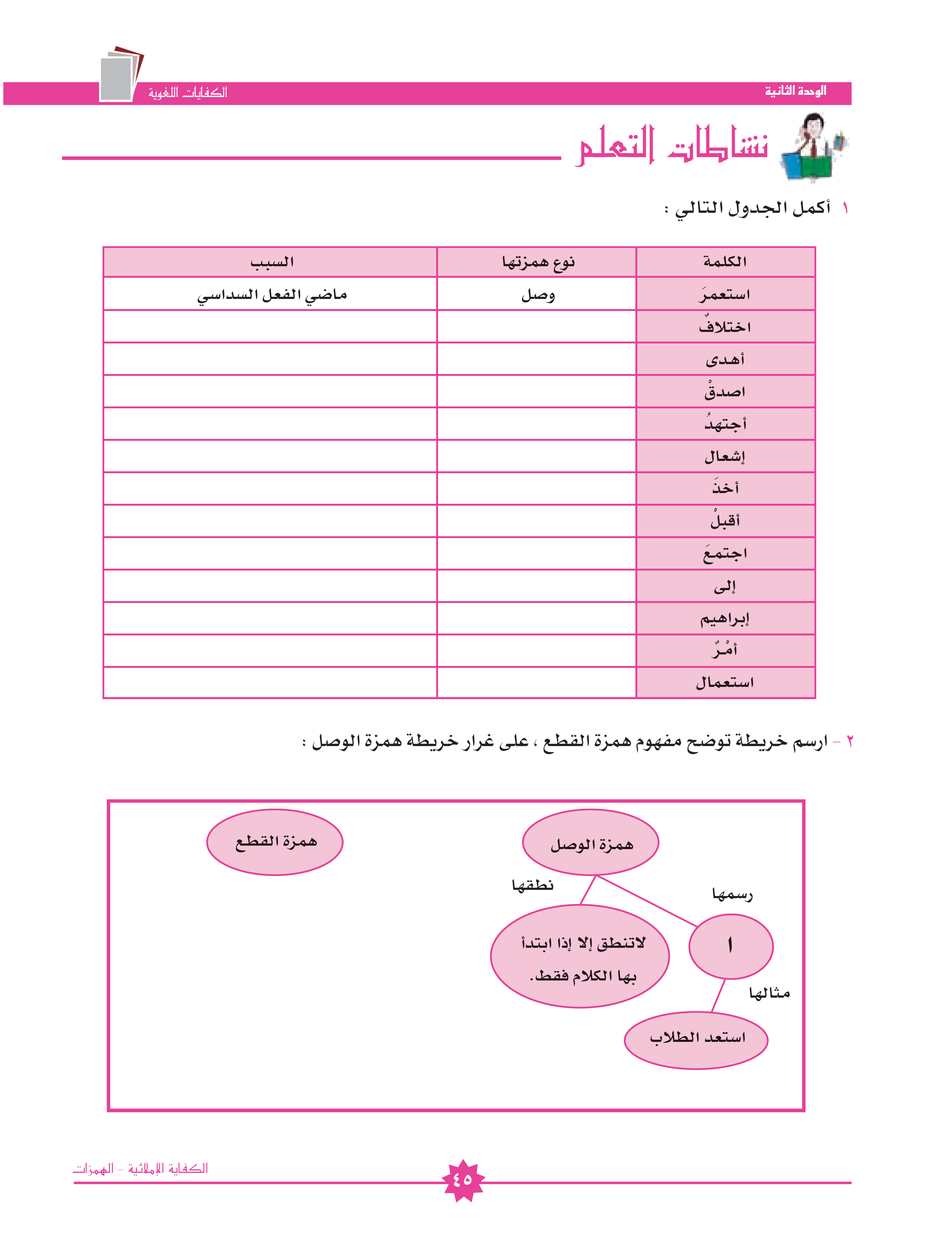 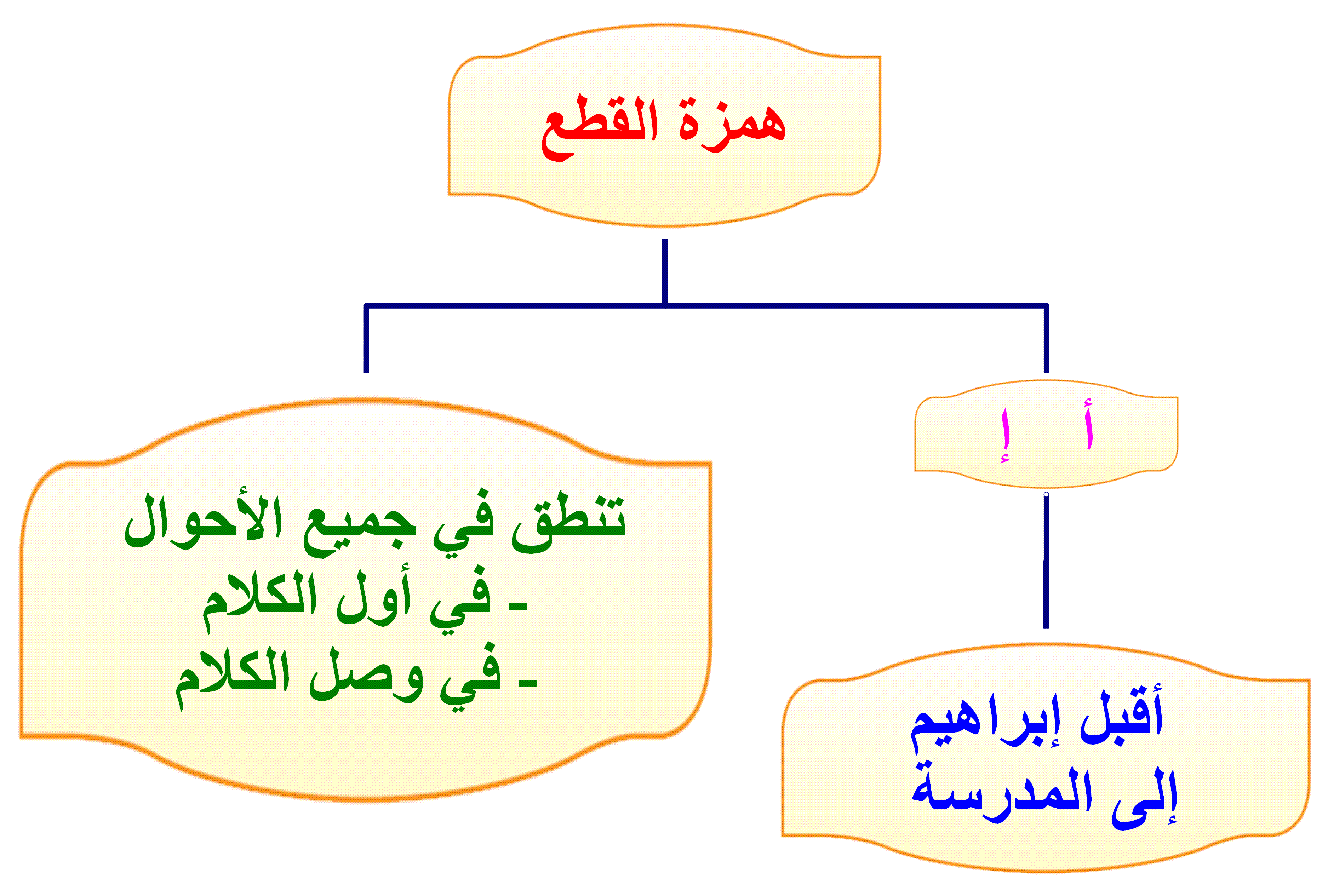 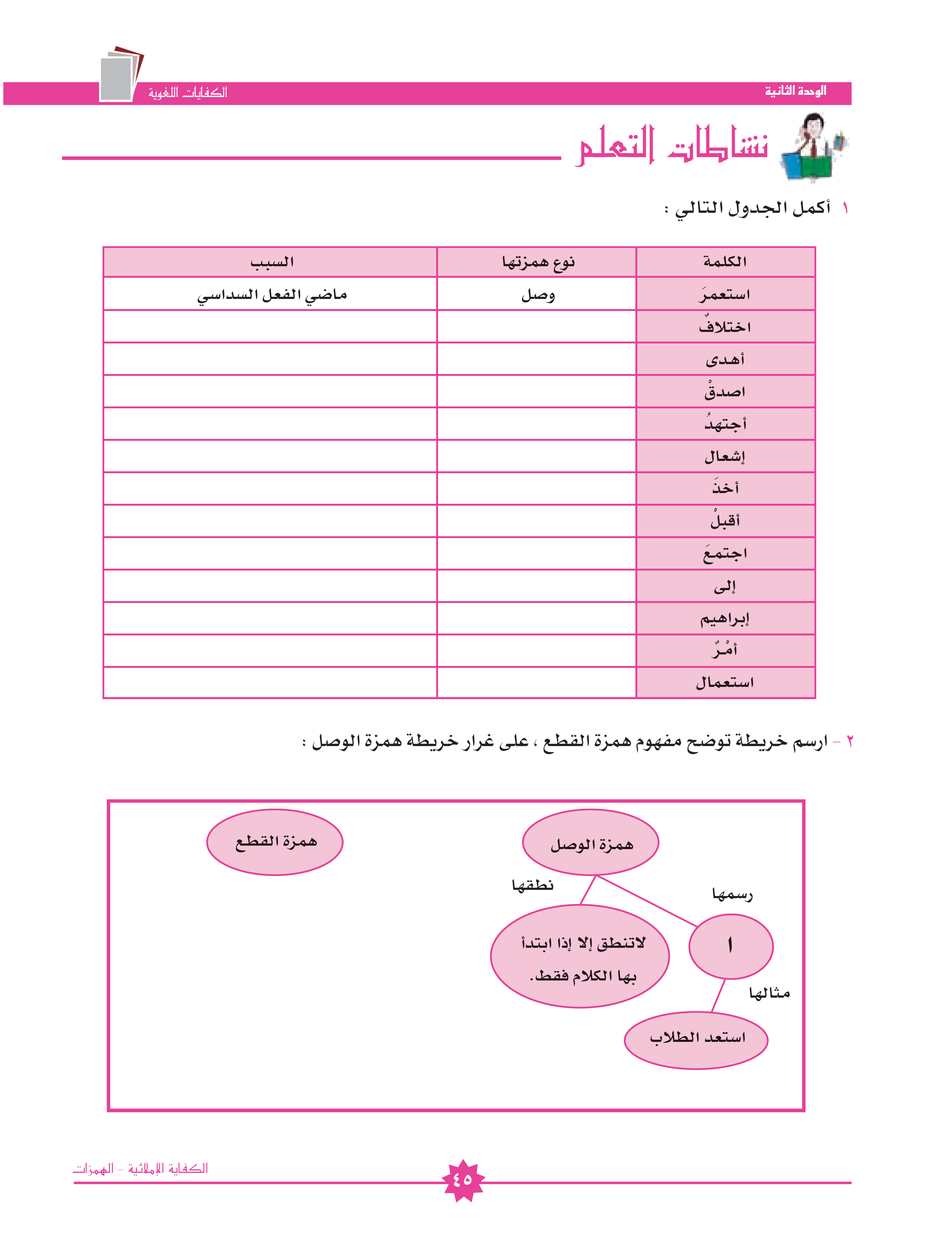 رسمها
نطقها
مثالها
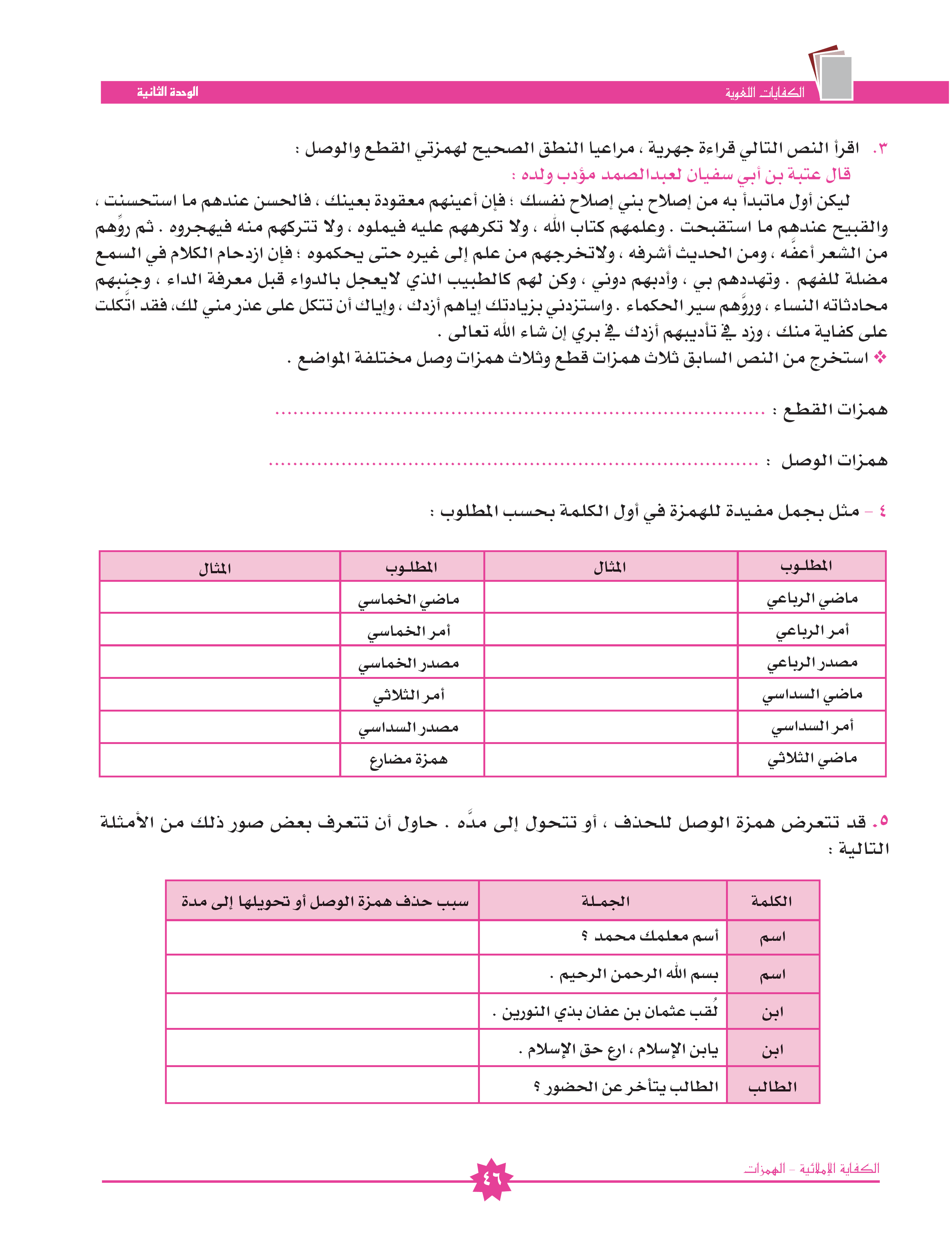 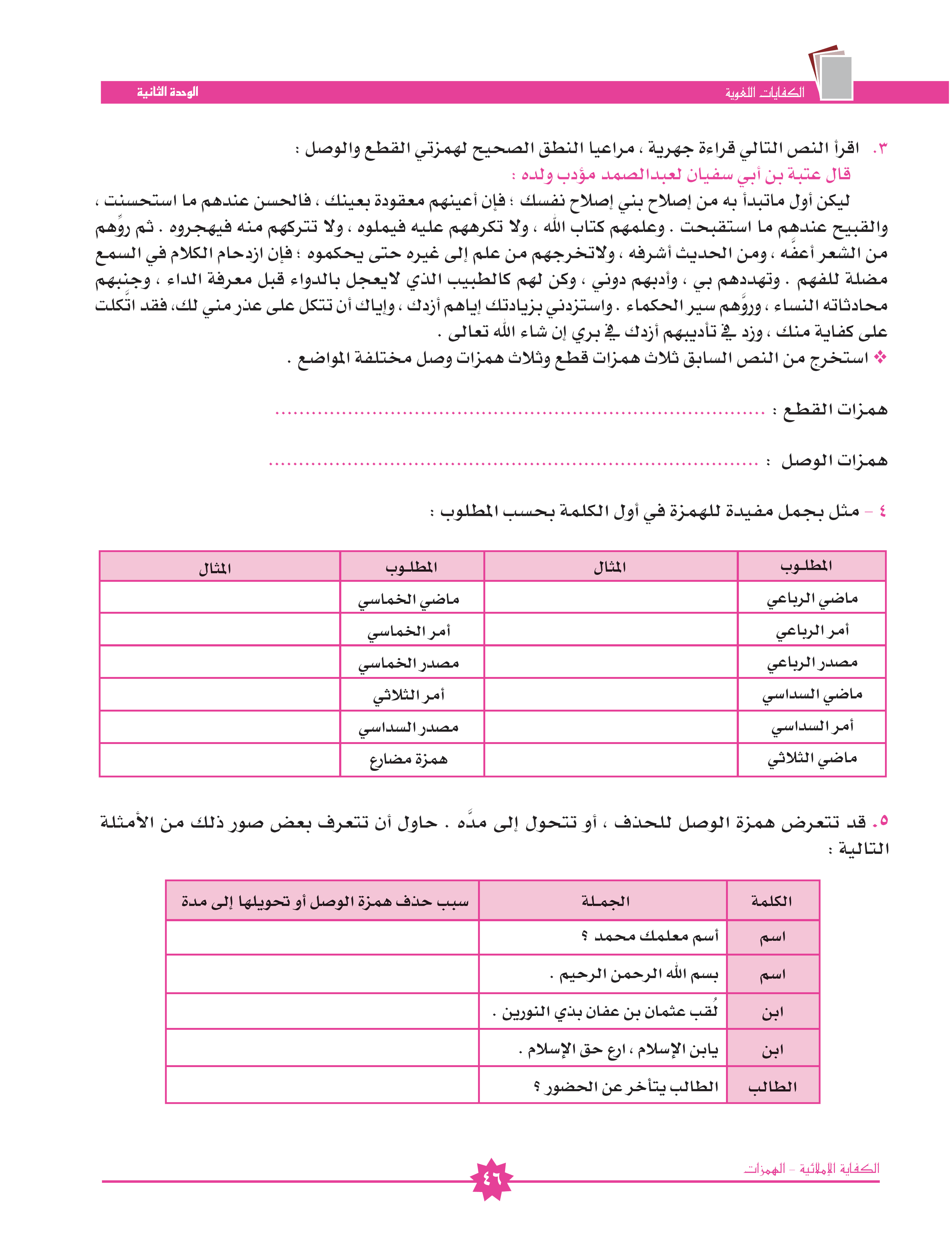 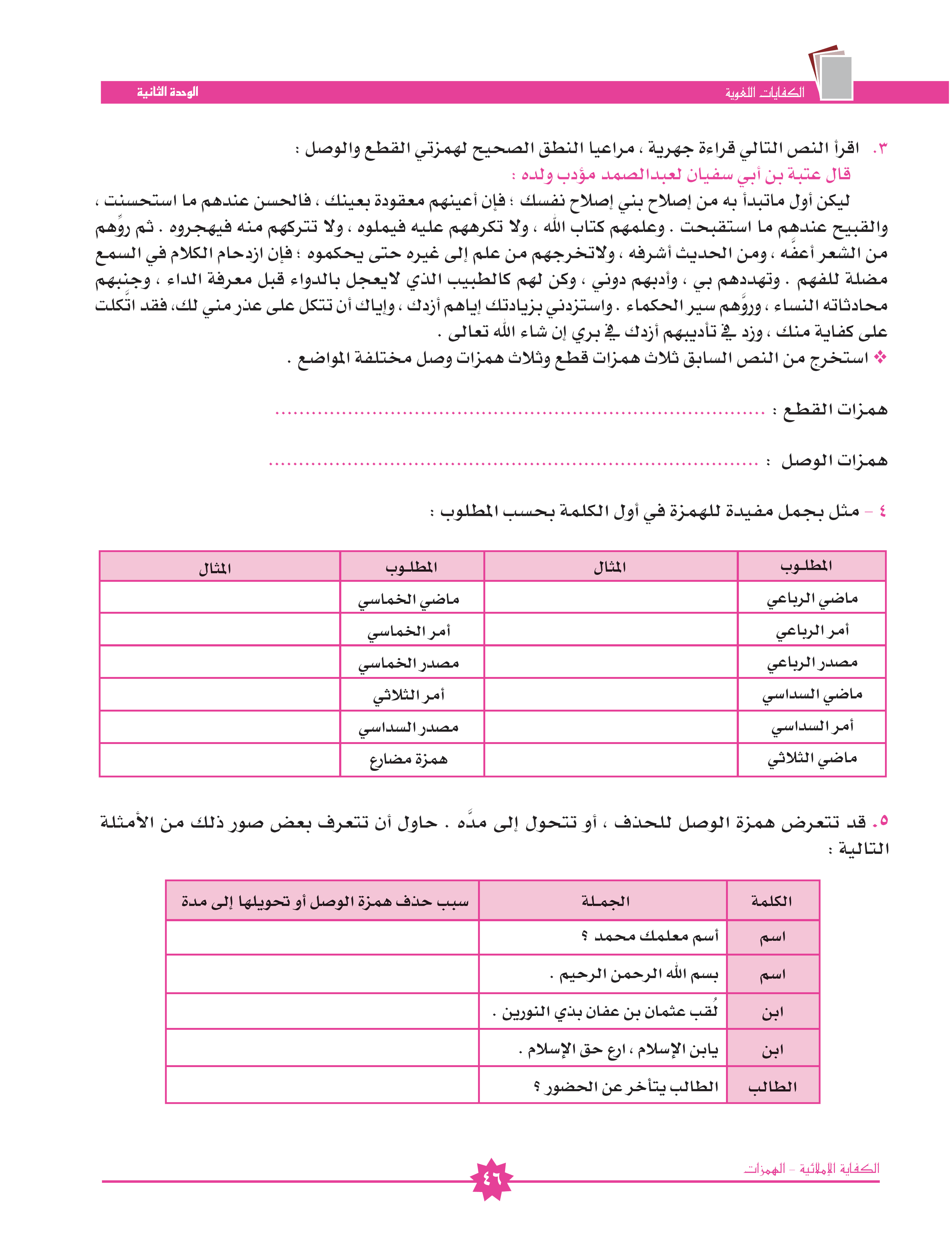 إصلاح – أعين – إن – أشرف .
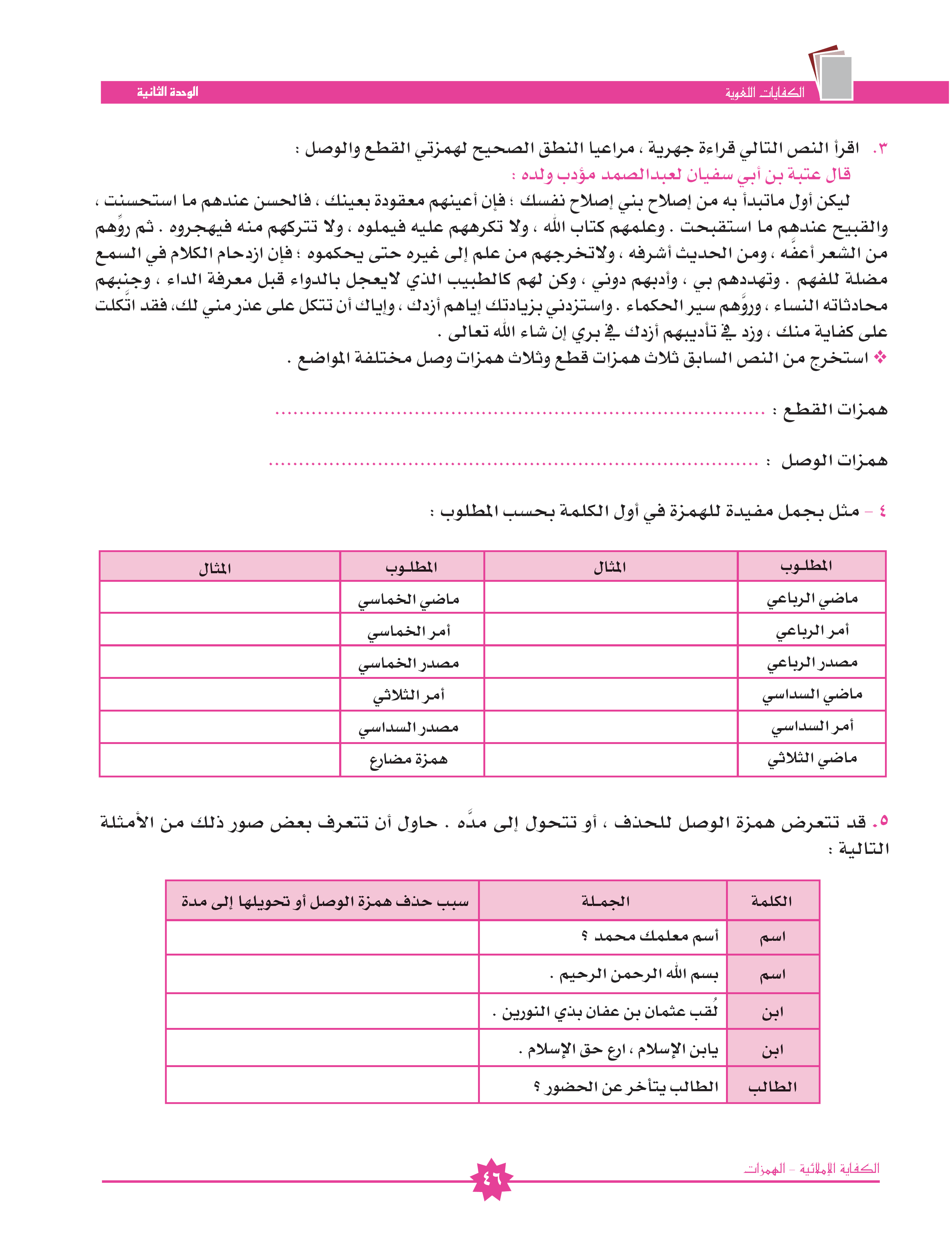 ابن – ازدحام – استزدني – استحسن.
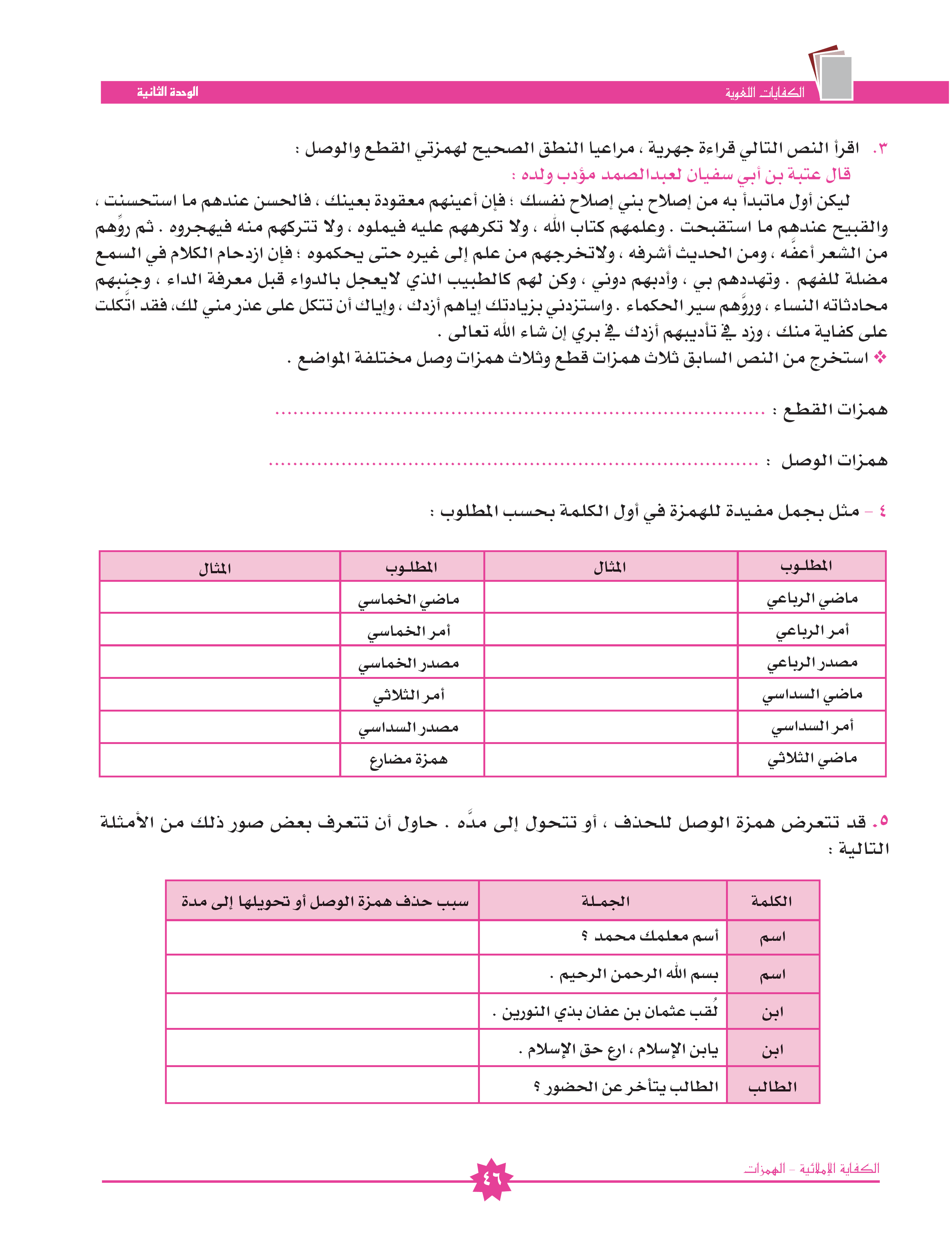 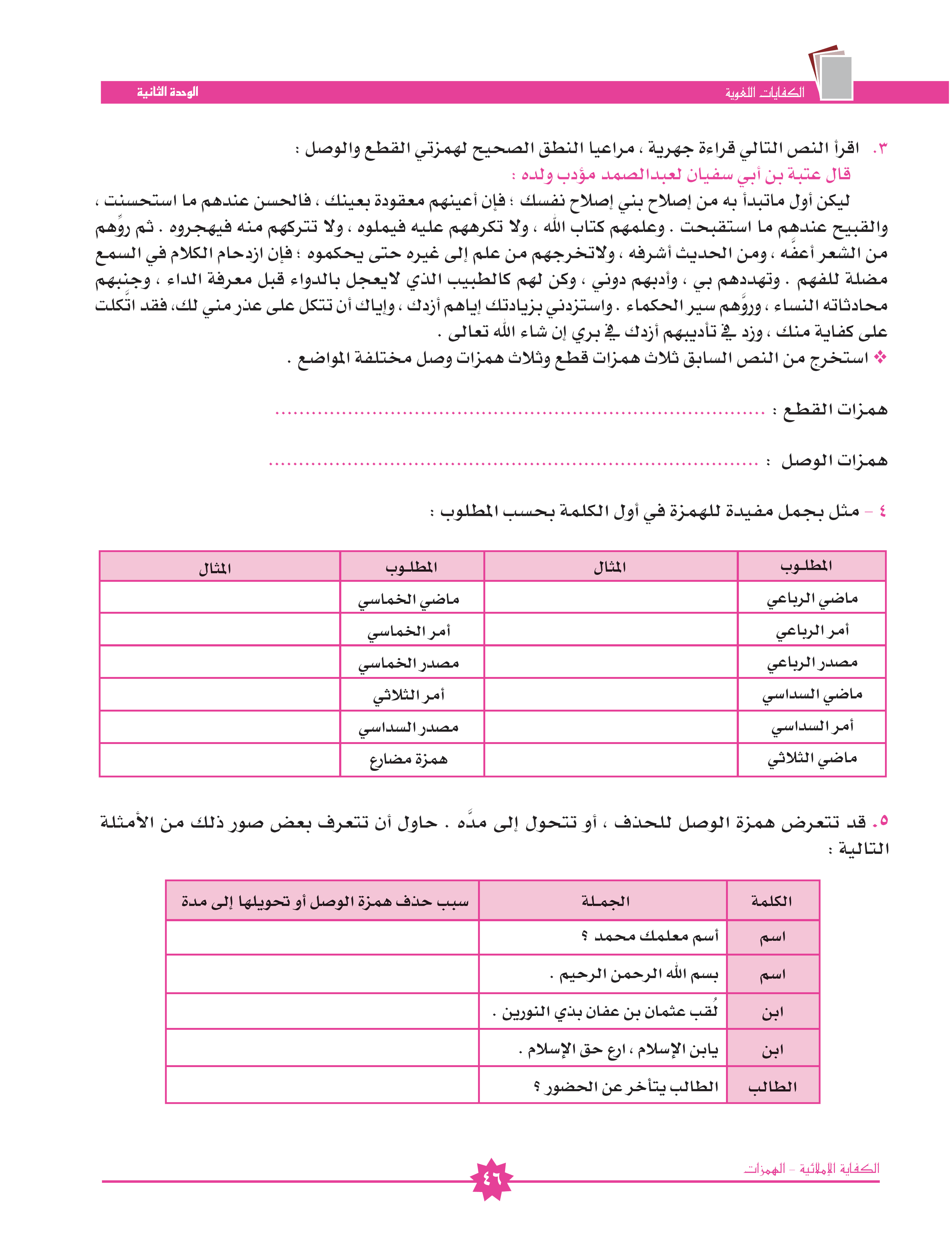 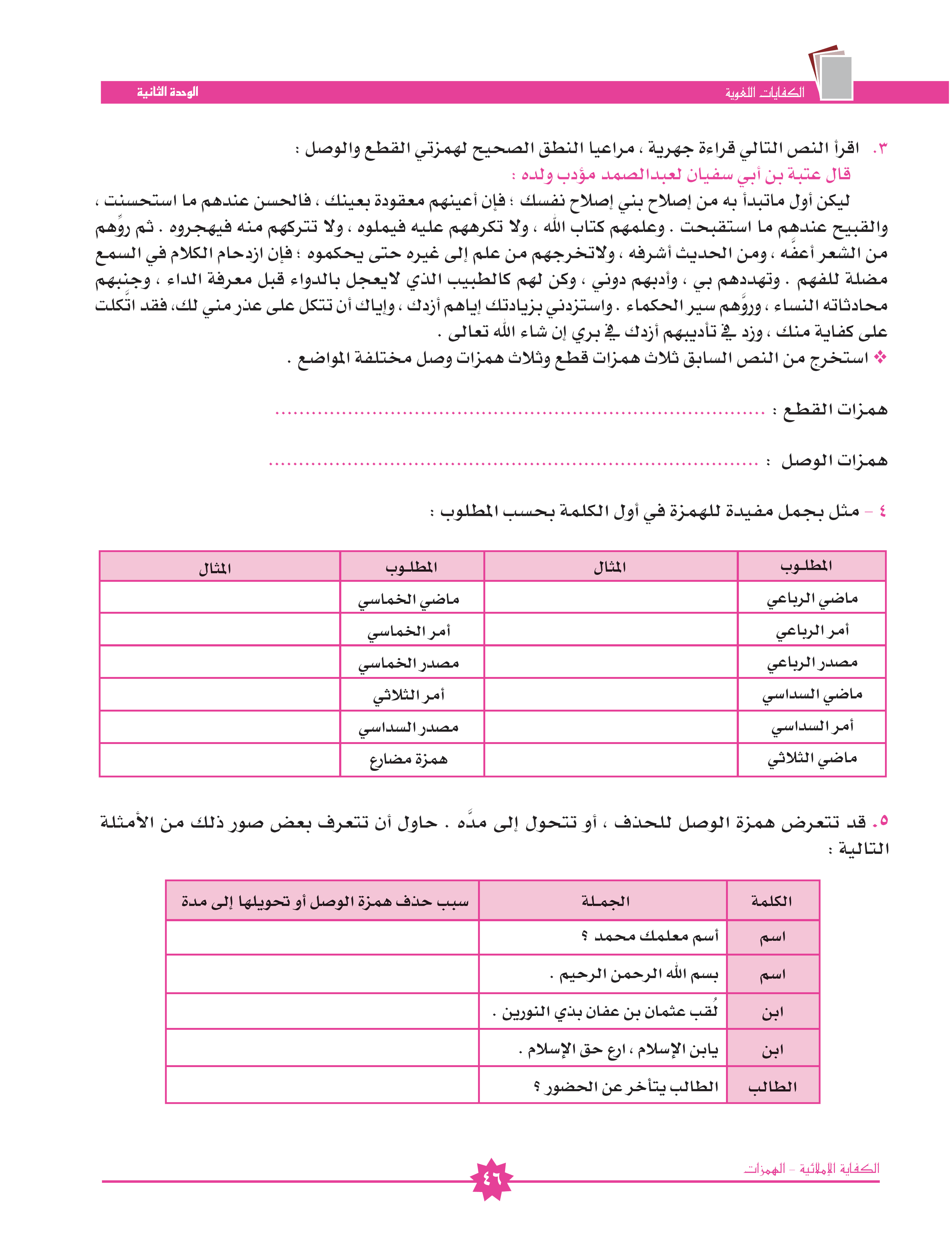 انكسر الزجاج.
أحْسَنَ الله إليك كما أحسنت إلي.
ابتهِجْ يوم نجاحك.
أكرمْ أباك وأمك.
الابتكار دليل على العبقرية.
إنجاز الأعمال في وقتها جيد.
ادن مني يا صديقي.
استغفر خالد ربه.
استهزاء العبد بالناس يغضب الله
استعدْ للامتحان.
أرغب في أن أكون الأول .
أمرَ الله بالقسط.
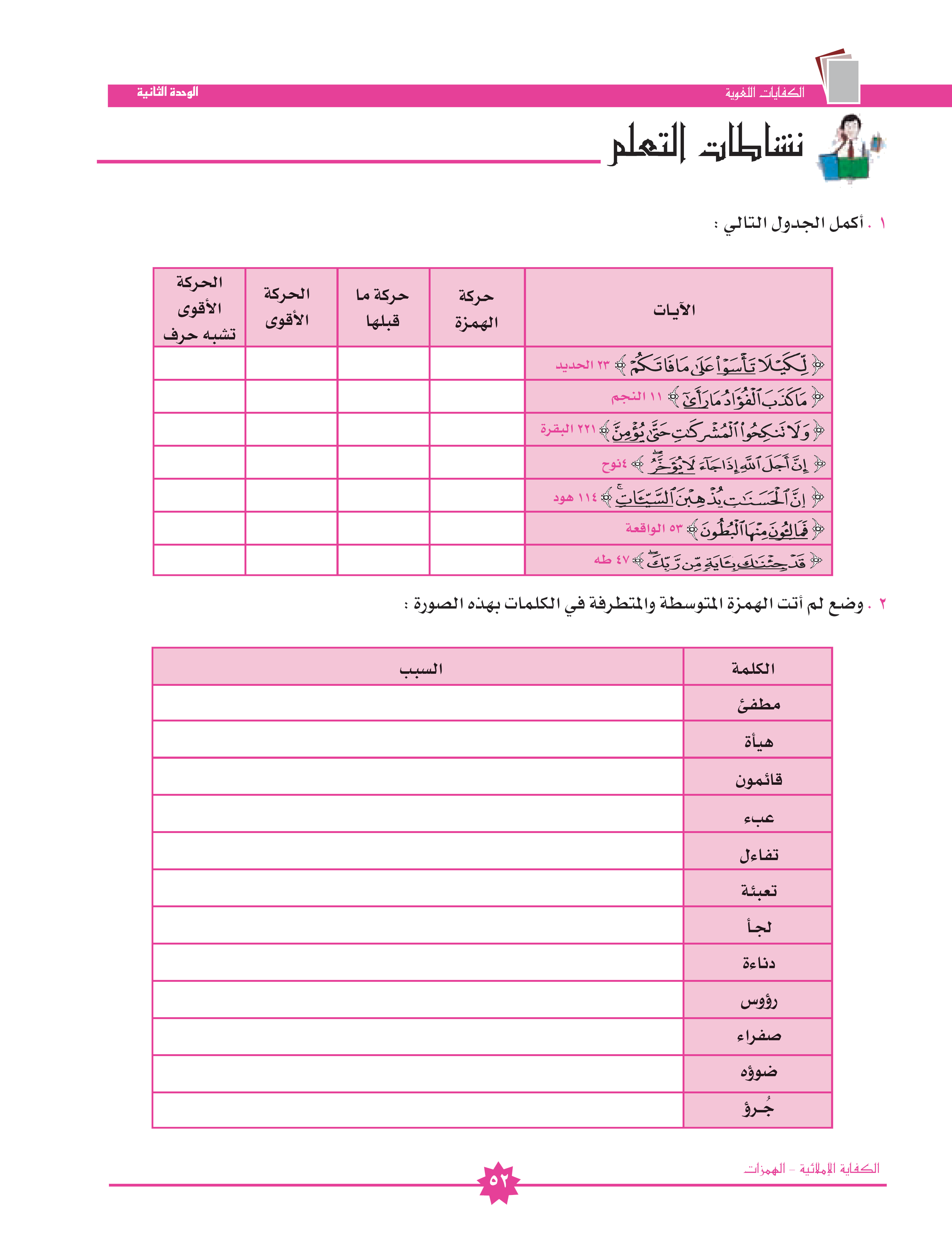 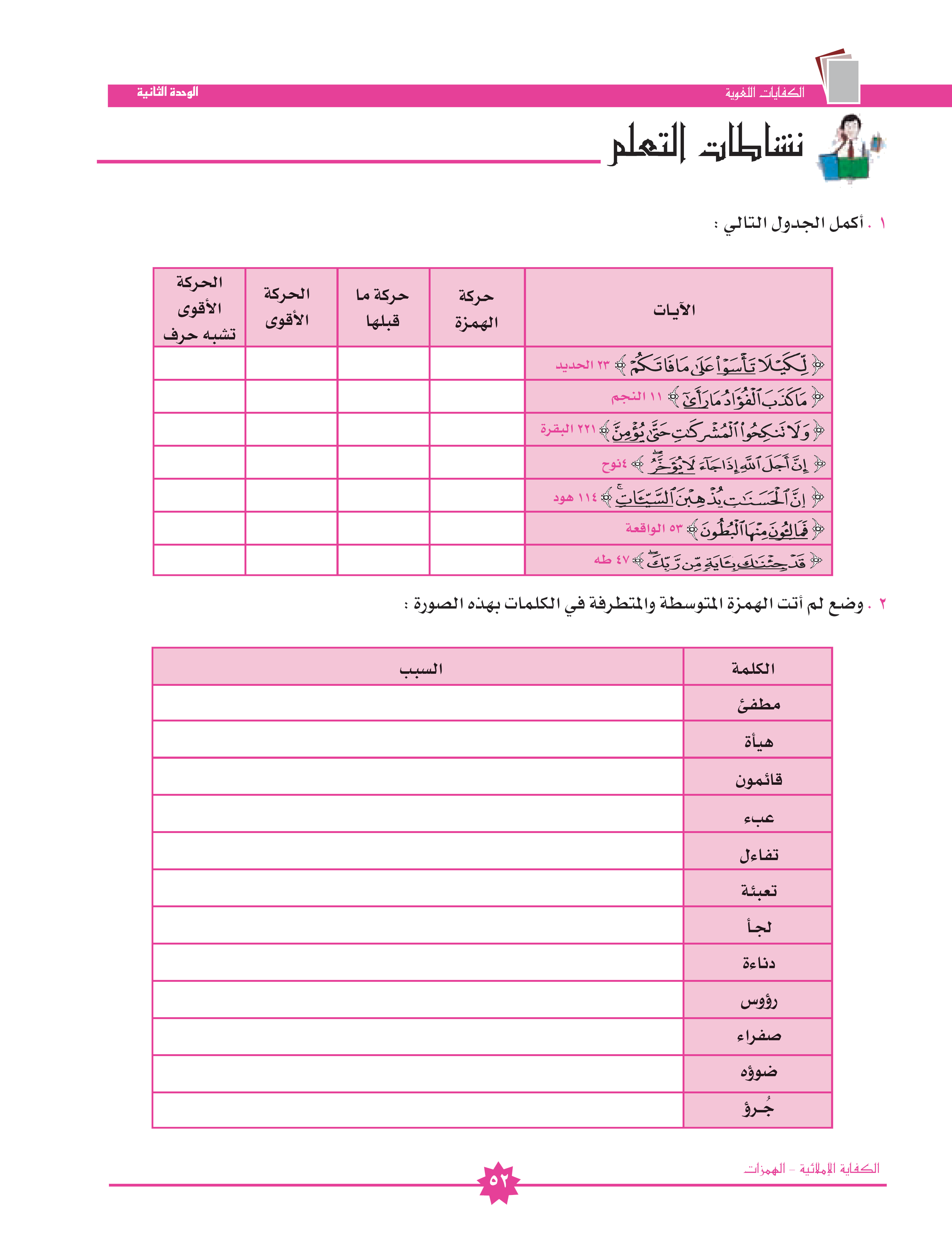 الفتح
السكون
الألف
الفتح
الضم
الفتح
الألف
الضم
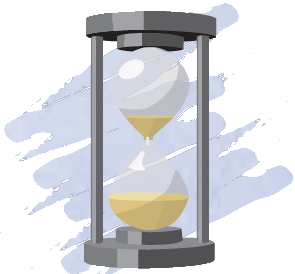 الضم
السكون
الواو
الضم
نشاطات التعلم
الضم
الفتح
الواو
الضم
الكسر
الفتح
الياء
الكسر
الكسر
الضم
الياء
الكسر
الكسر
السكون
الياء
الكسر
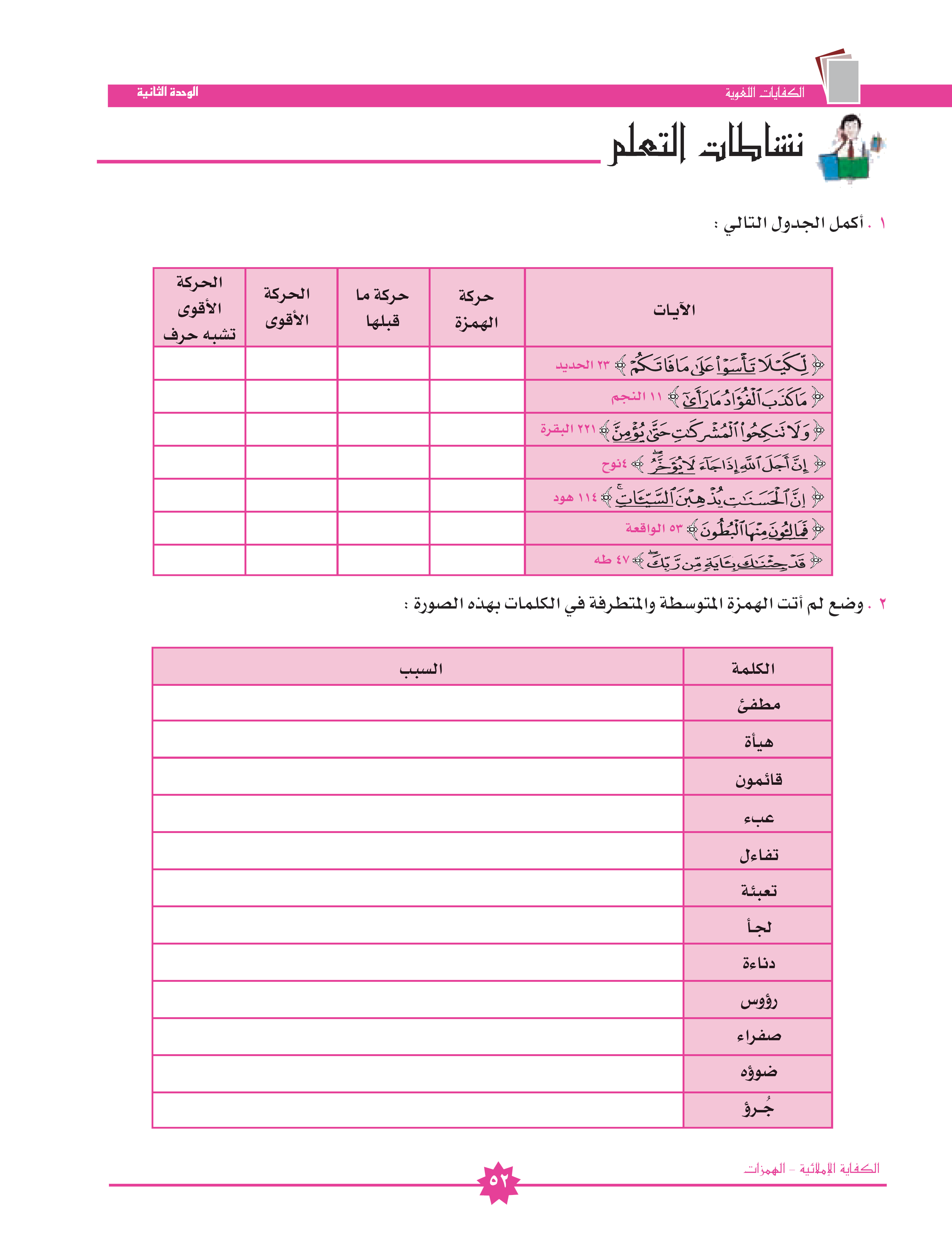 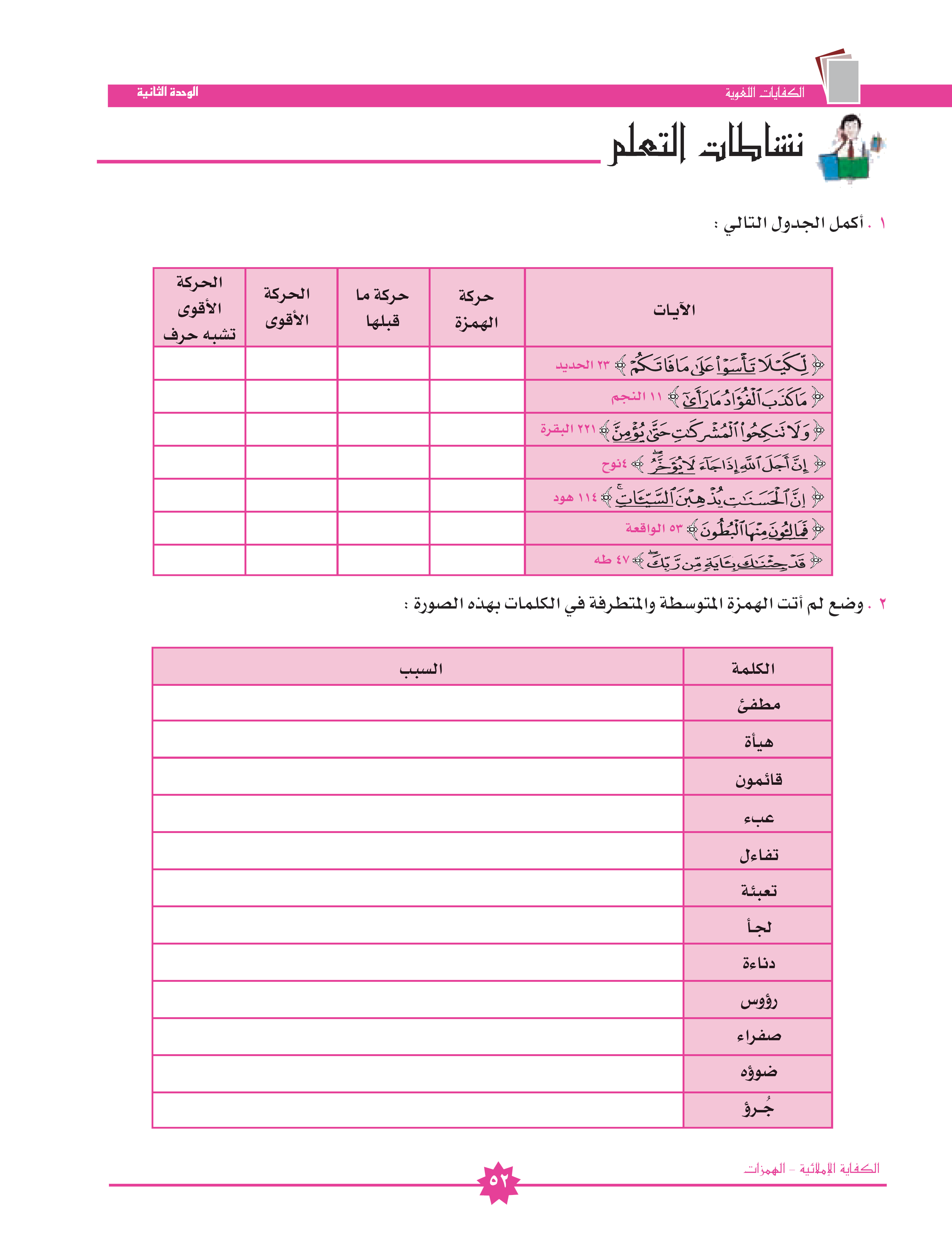 ما قبلها مكسور.
مفتوحة، وما قبلها ياء لين ساكنة.
مكسورة.
ما قبلها ساكن.
مفتوحة بعد ألف مد.
ما قبلها مكسور.
ما قبلها مفتوح
مفتوحة بعد ألف مد.
مضمومة وما قبلها مضموم.
ما قبلها ألف مد.
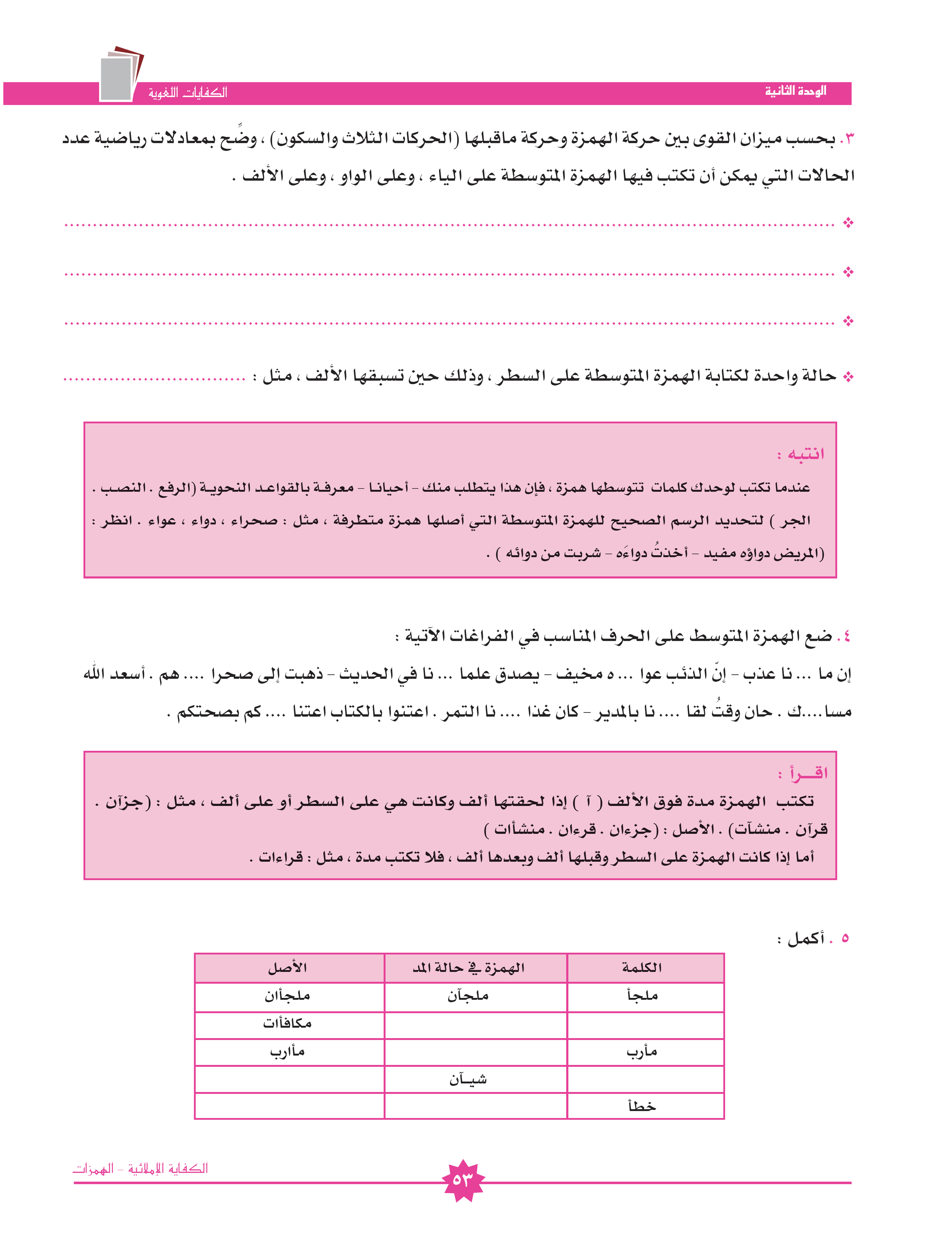 مرسومة على ياء = أن تكون مكسورة أو ما قبلها مكسور.
مرسومة على واو = أن تكون مضمومة +  ما قبلها مفتوح أو مضموم.
مرسومة على السطر= أن تكون مفتوحة +  ما قبلها ألف.
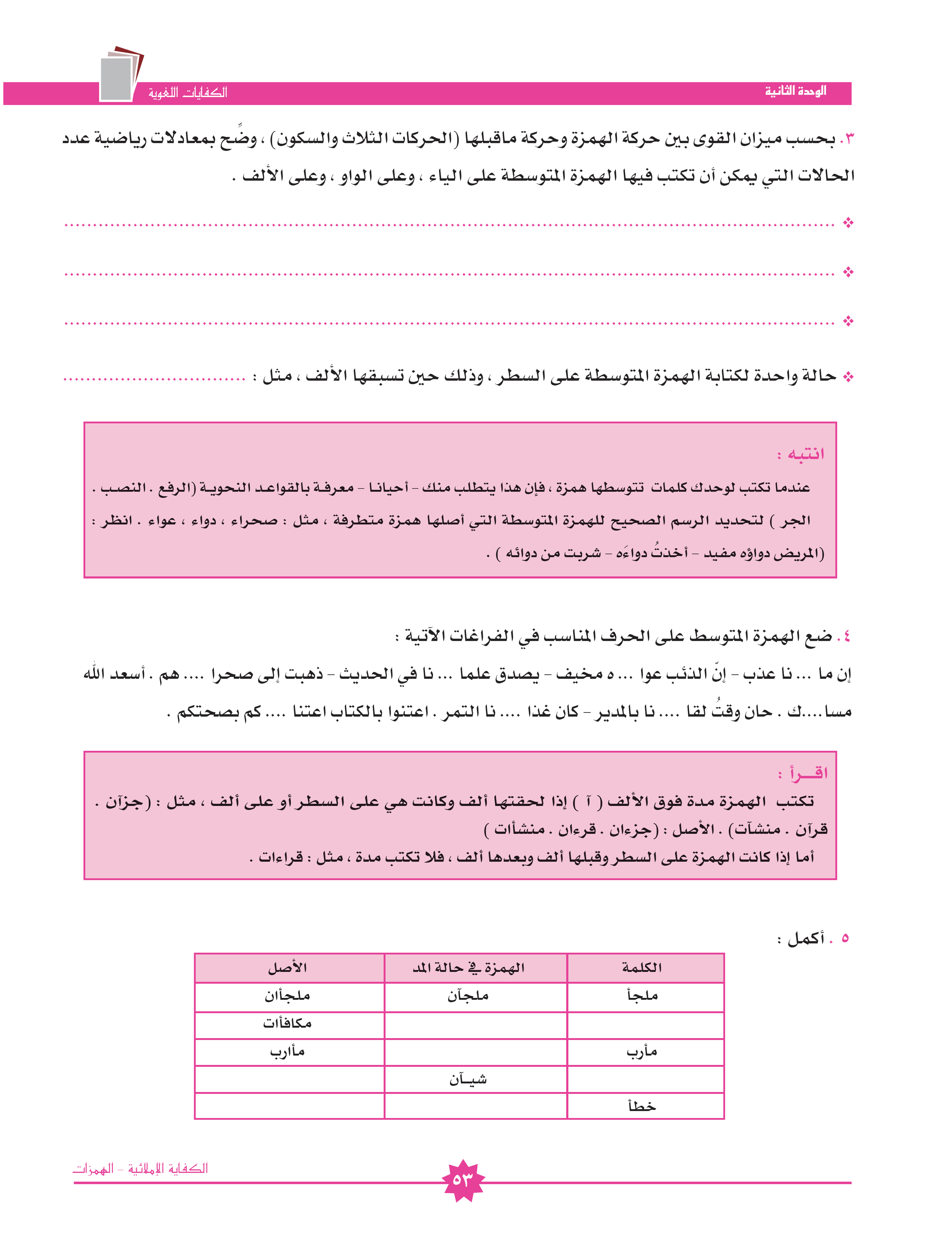 قراءة
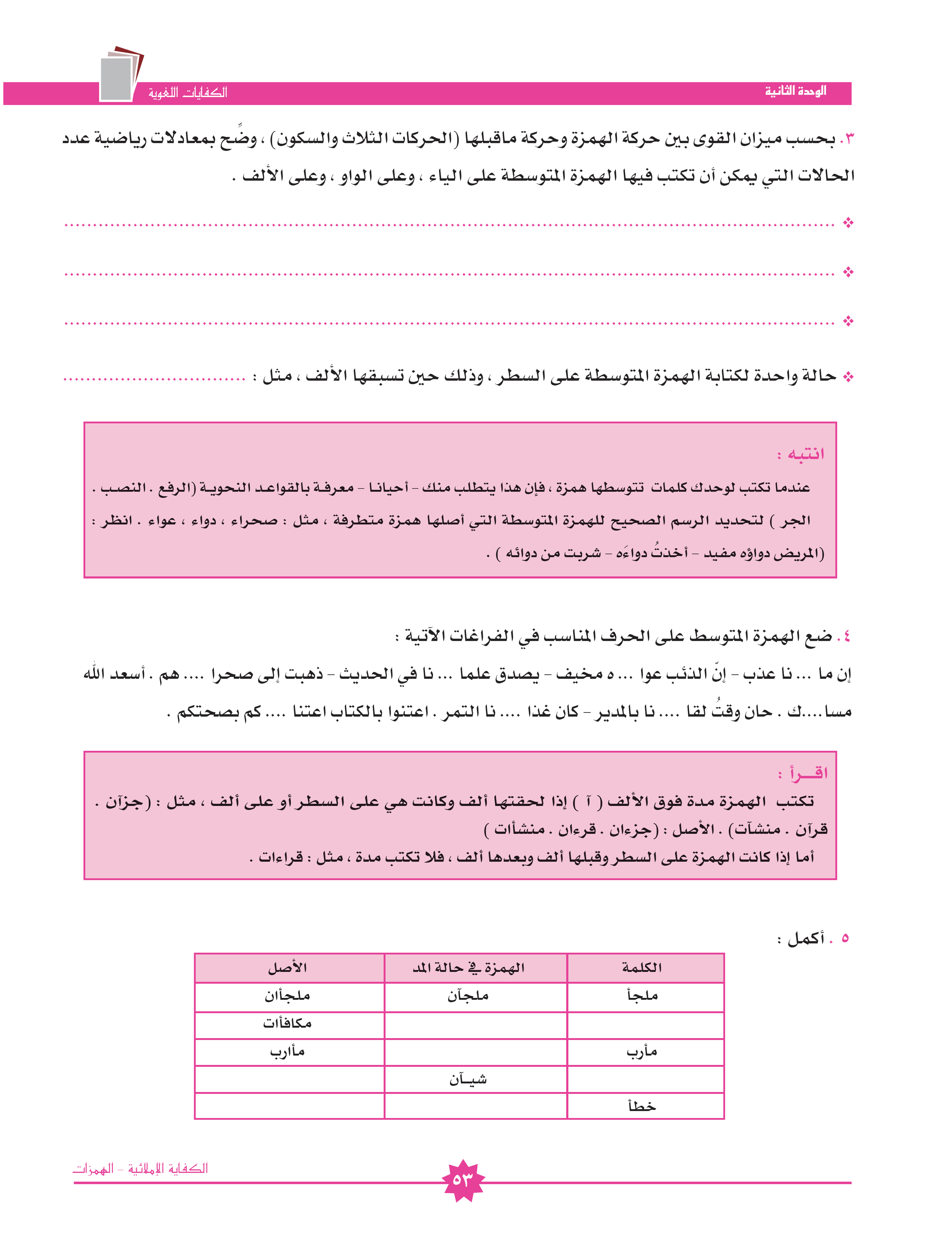 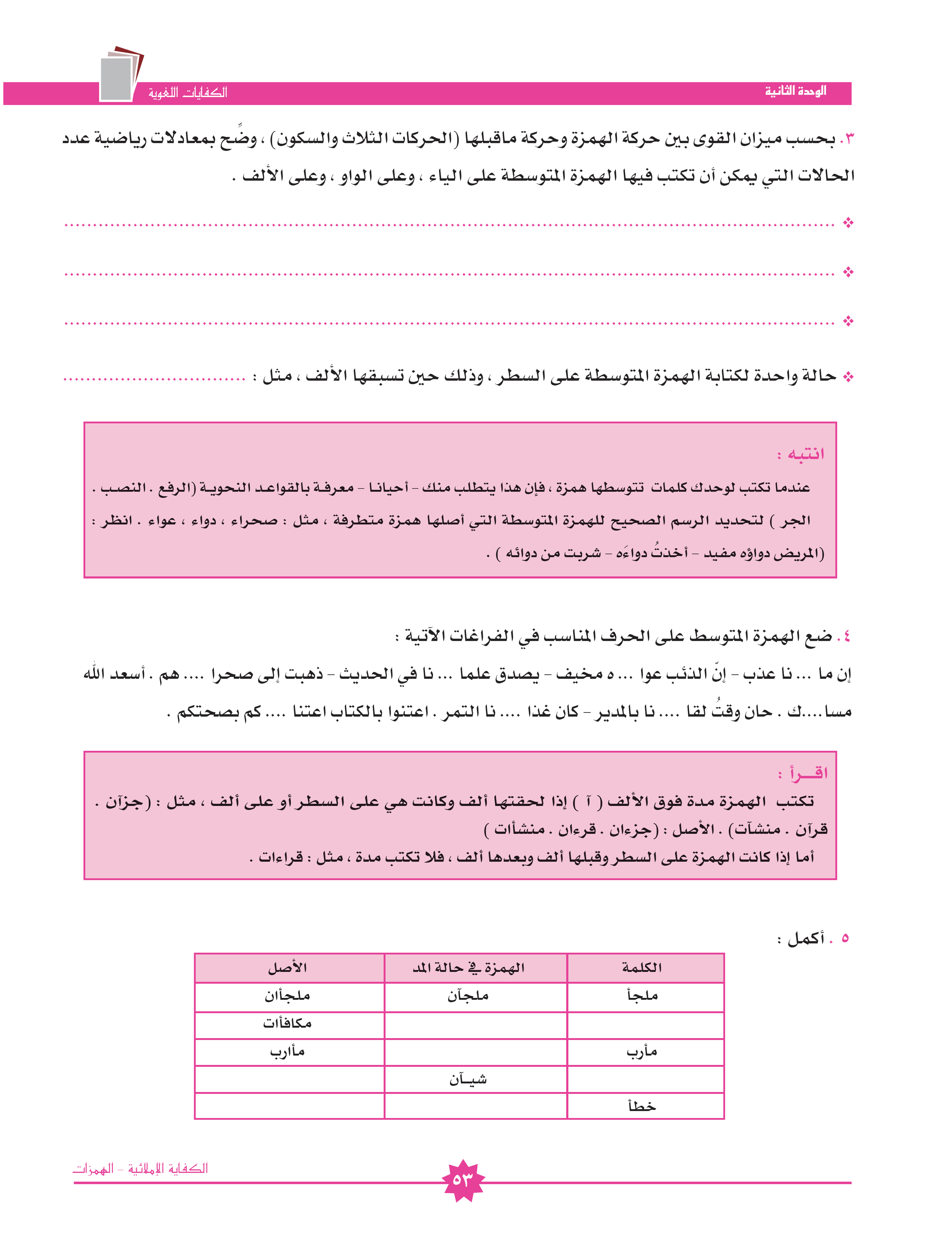 ئـ
ء
ؤ
ؤ
ء
ئــ
ء
ؤ
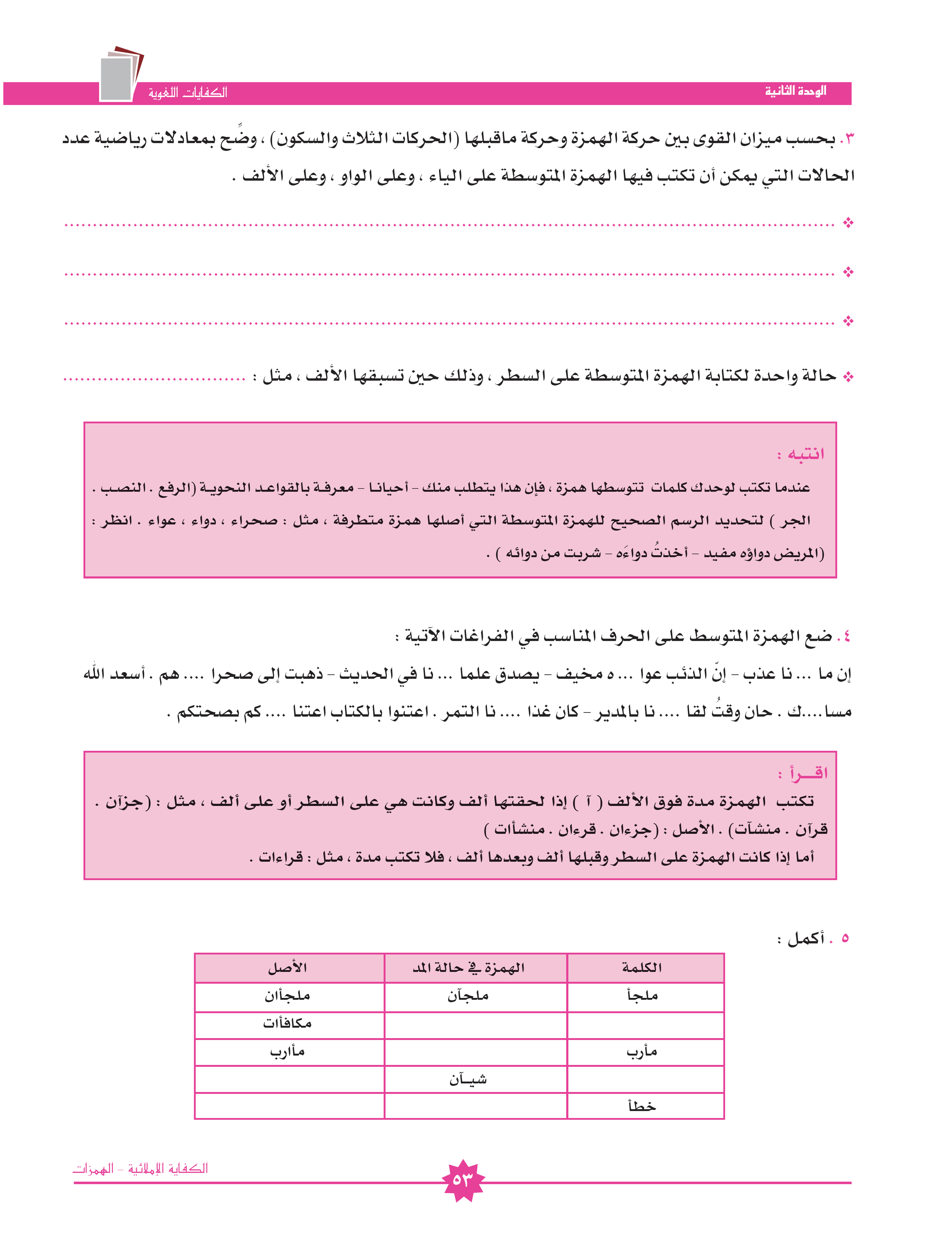 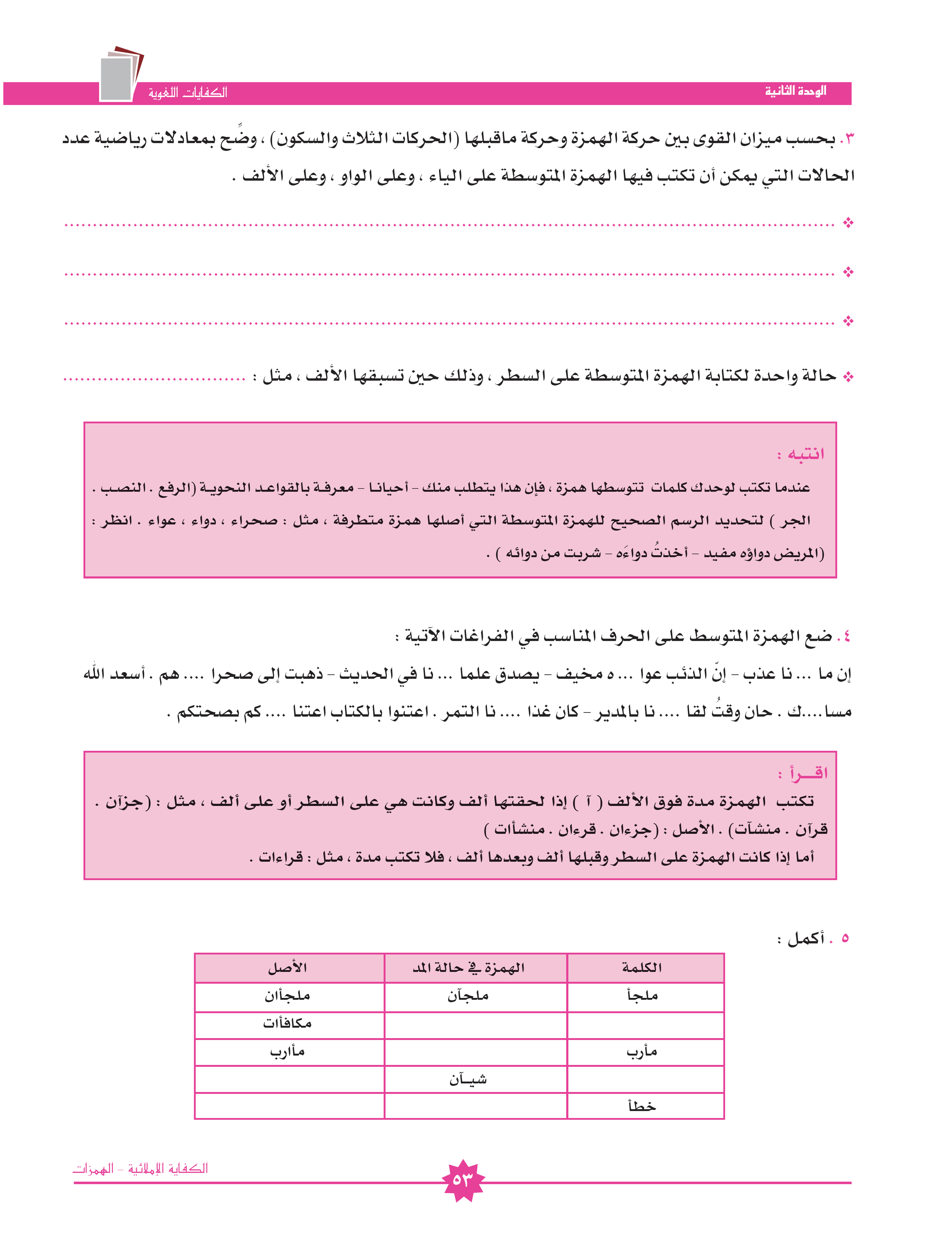 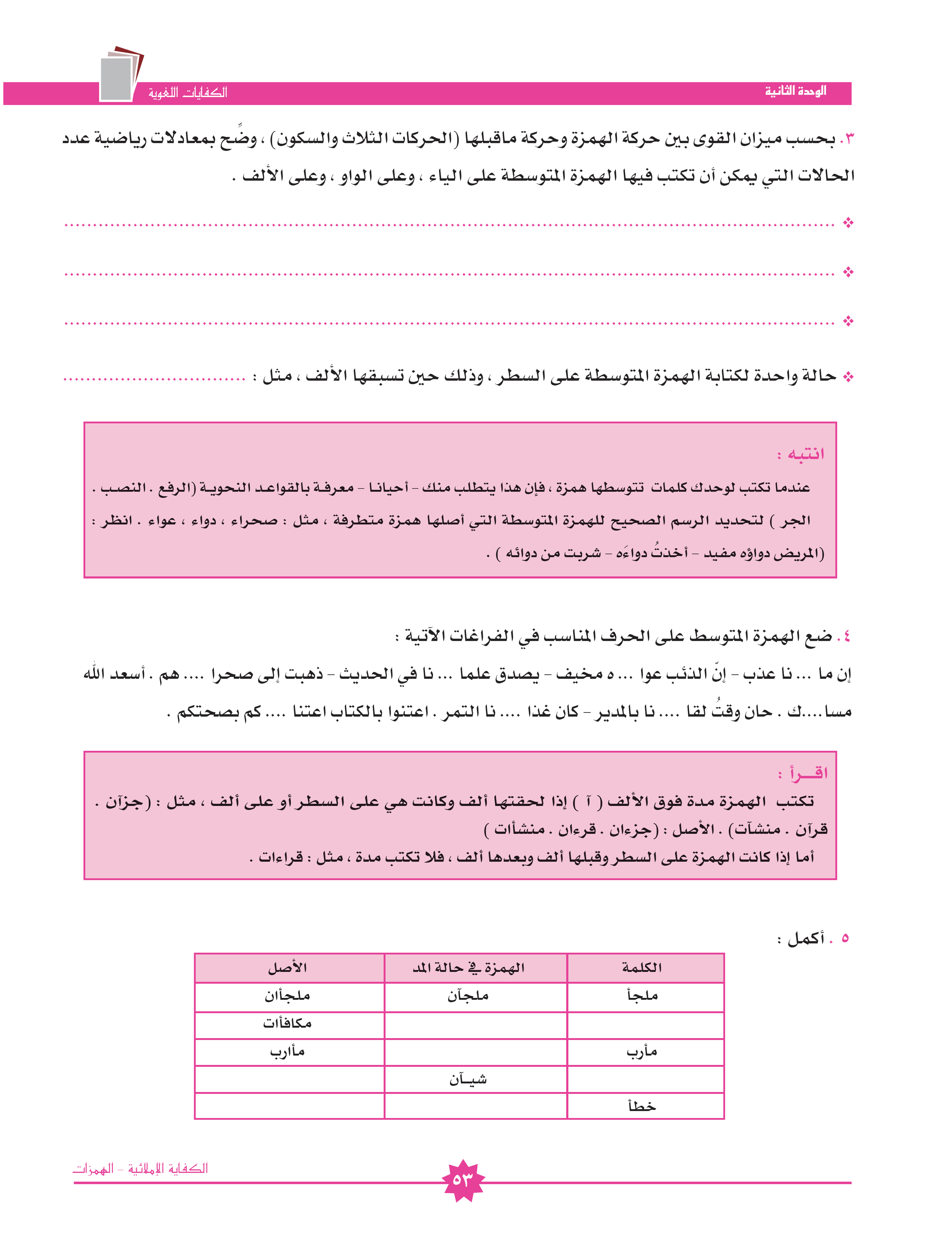 مكافآت
مكافأة
مآرب
شيء
شيءان
خطأان
خطآن
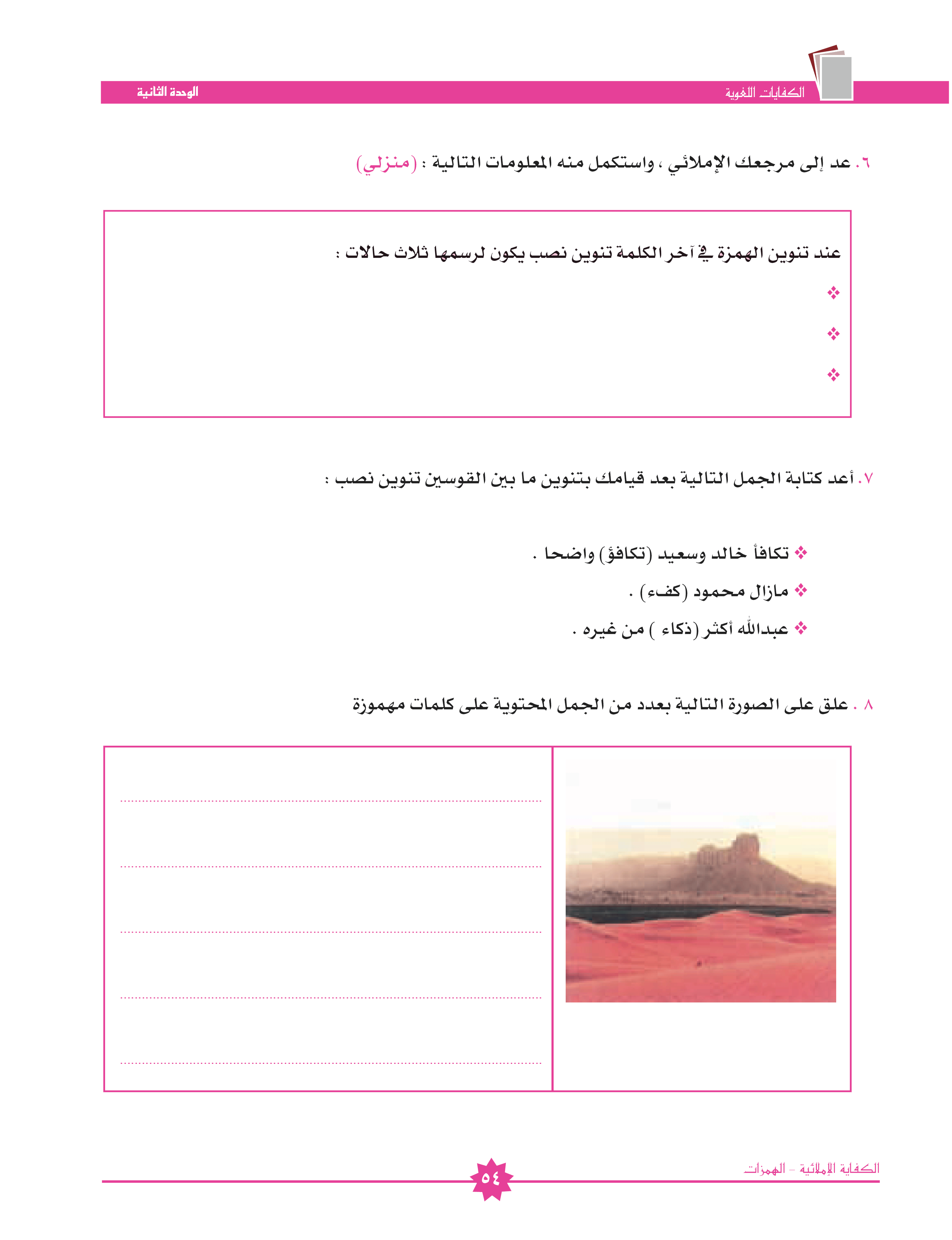 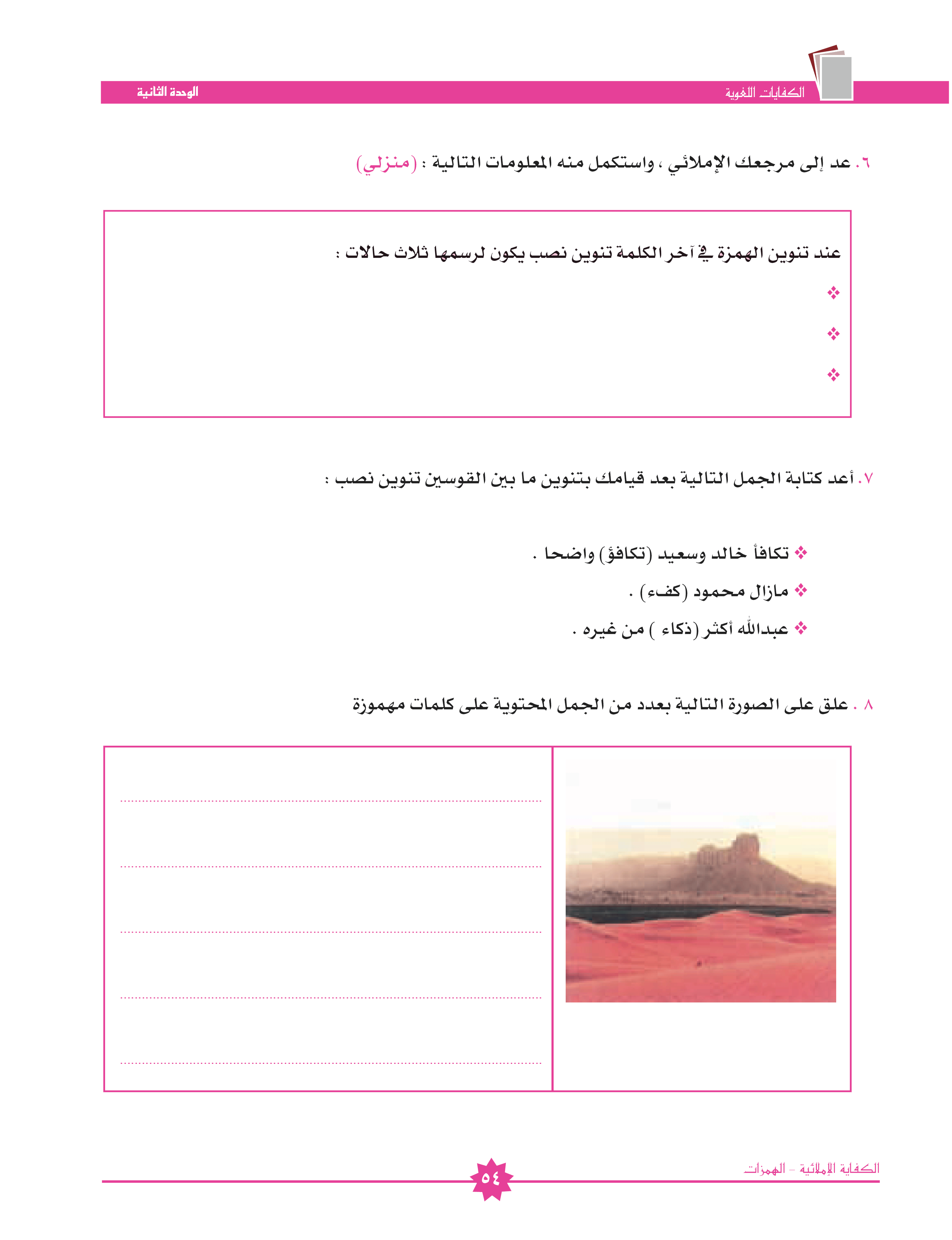 مرسومة على ياء: مثل شاطئ .... يتم رسمها عند التنوين : شاطئًا.
مرسومة على السطر وقبلها ألف: مثل سماء.... يتم رسمها عند التنوين : سماءً.
مرسومة على السطر وقبلها حرف ساكن: مثل بطء.... يتم رسمها عند التنوين : بطءًا.
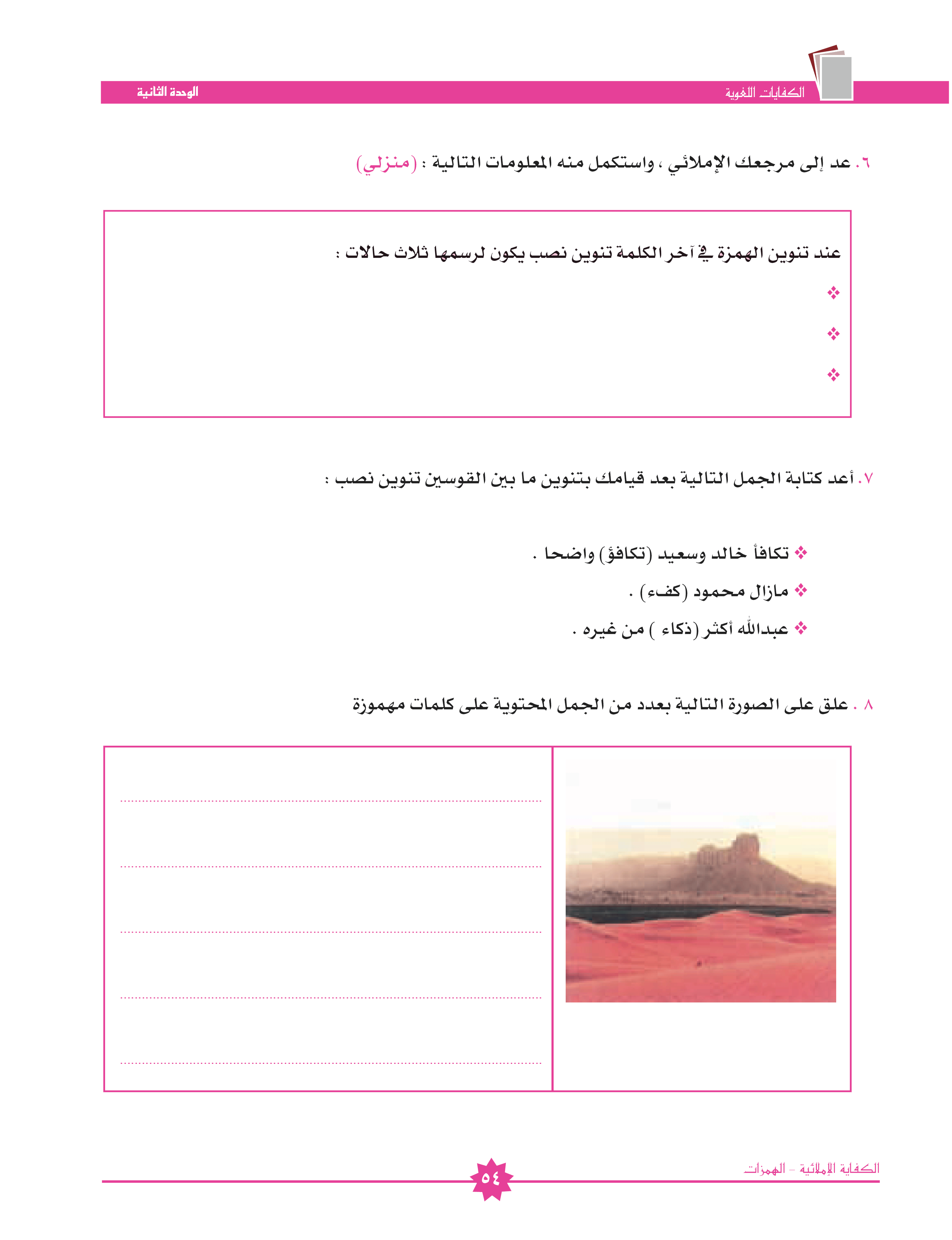 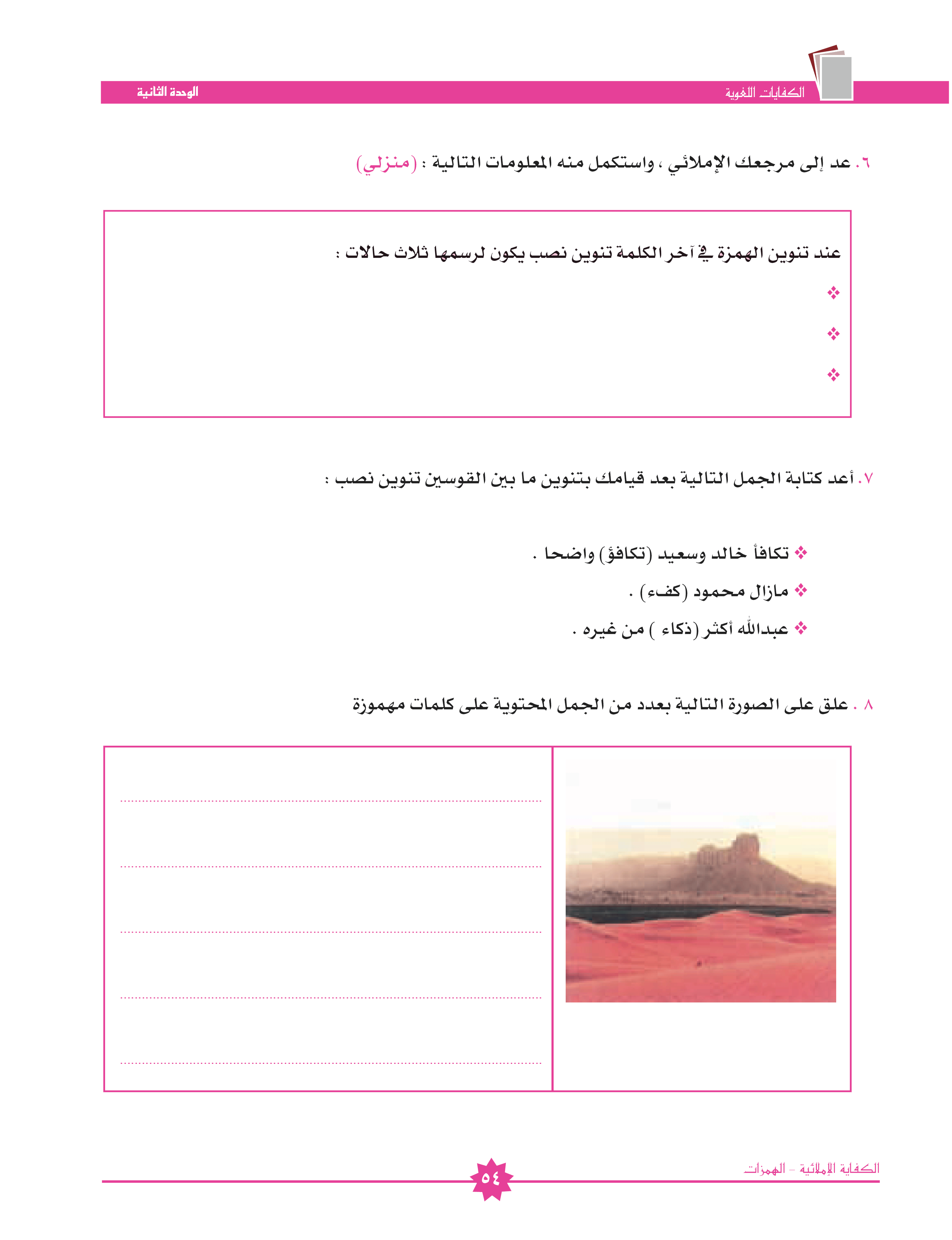 تكافأ خالد وسعيد تكافؤًا.
ما زال محمود كفئًا.
عبد الله أكثر ذكاءً من غيره.
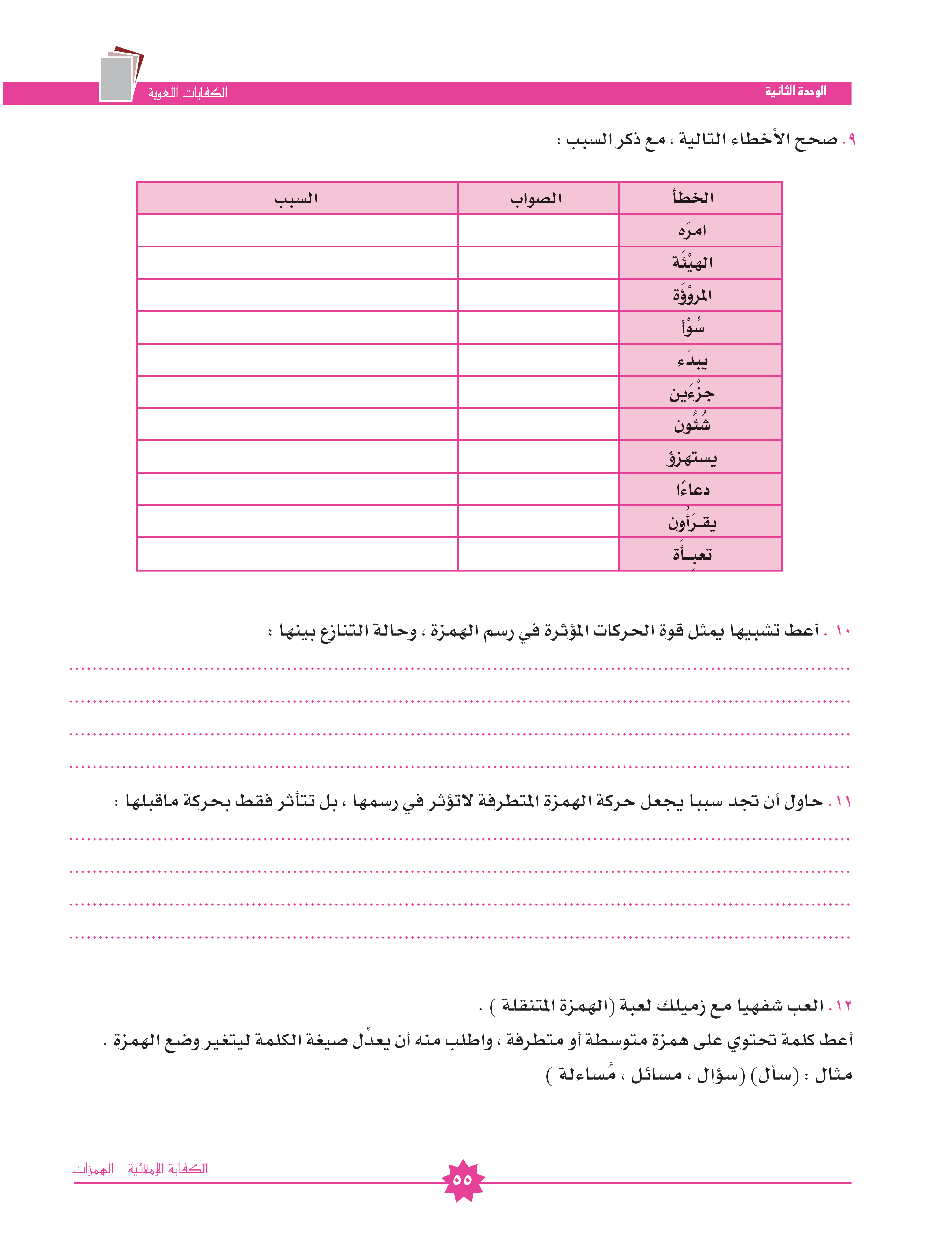 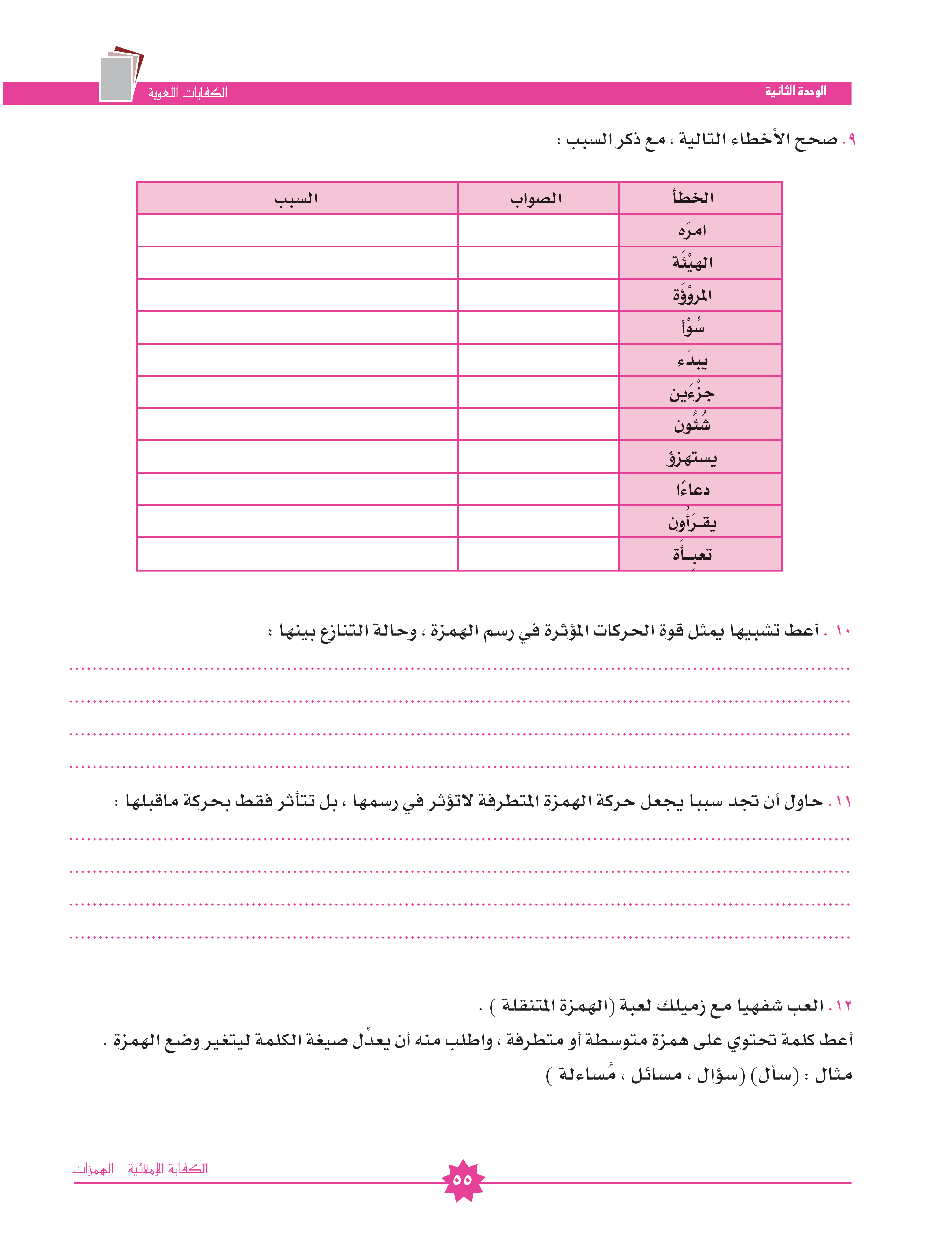 همزة قطع.
أَمَرَهُ
مفتوحة بعد ياء اللين الساكنة.
الهيأة
مفتوحة بعد واو المد.
المروءة
ما قبلها واو المد.
سوءًا
ما قبلها مفتوح.
يبدأ
مفتوحة بعد حرف صحيح ساكن.
جزأين
مضمومة وما قبلها مضموم.
شؤون
ما قبلها مكسور.
يستهزئون
قبلها ألف مد.
دعاءً
مضمومة وما قبلها مفتوح.
يقرؤون
ما قبلها مكسور.
تعبئة
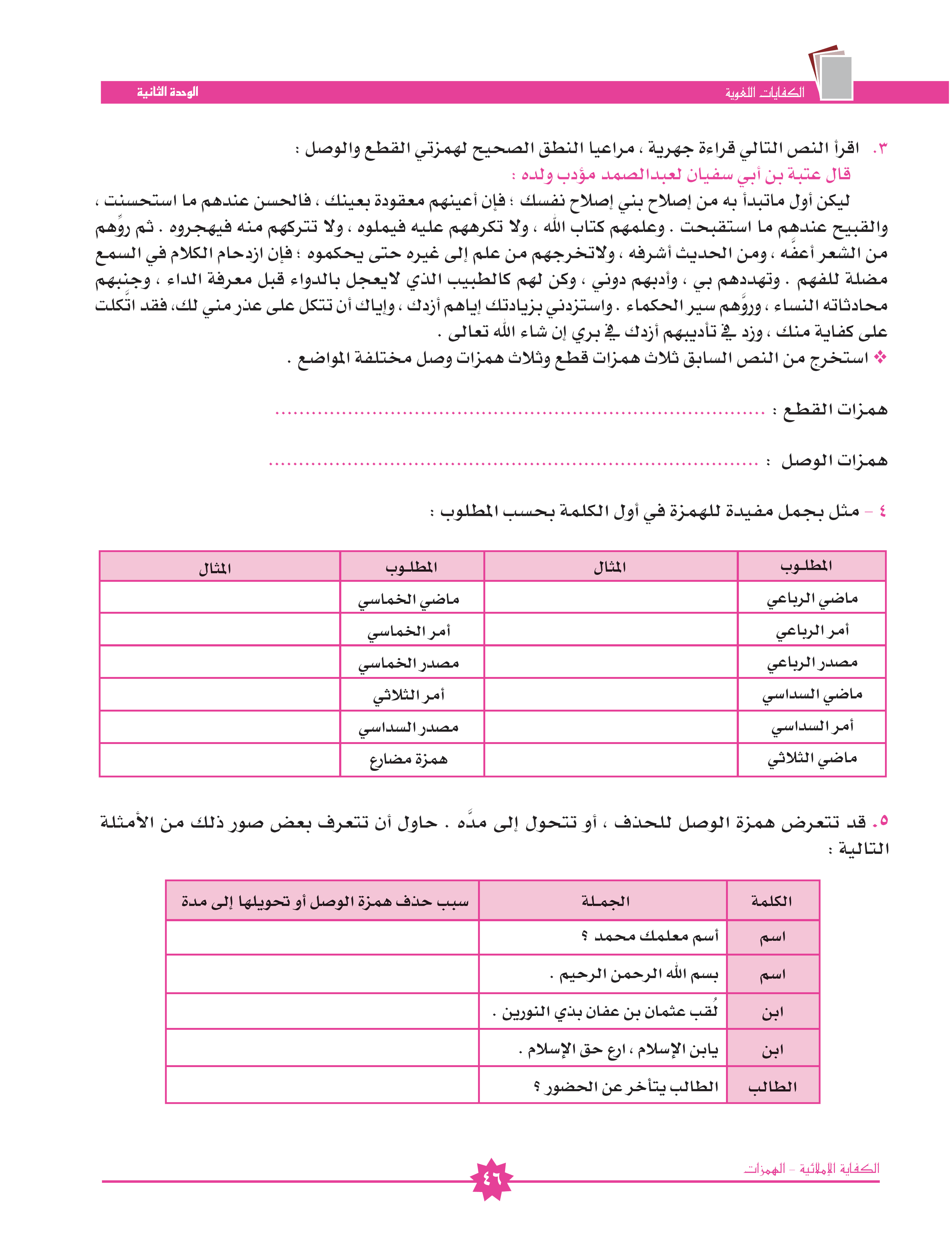 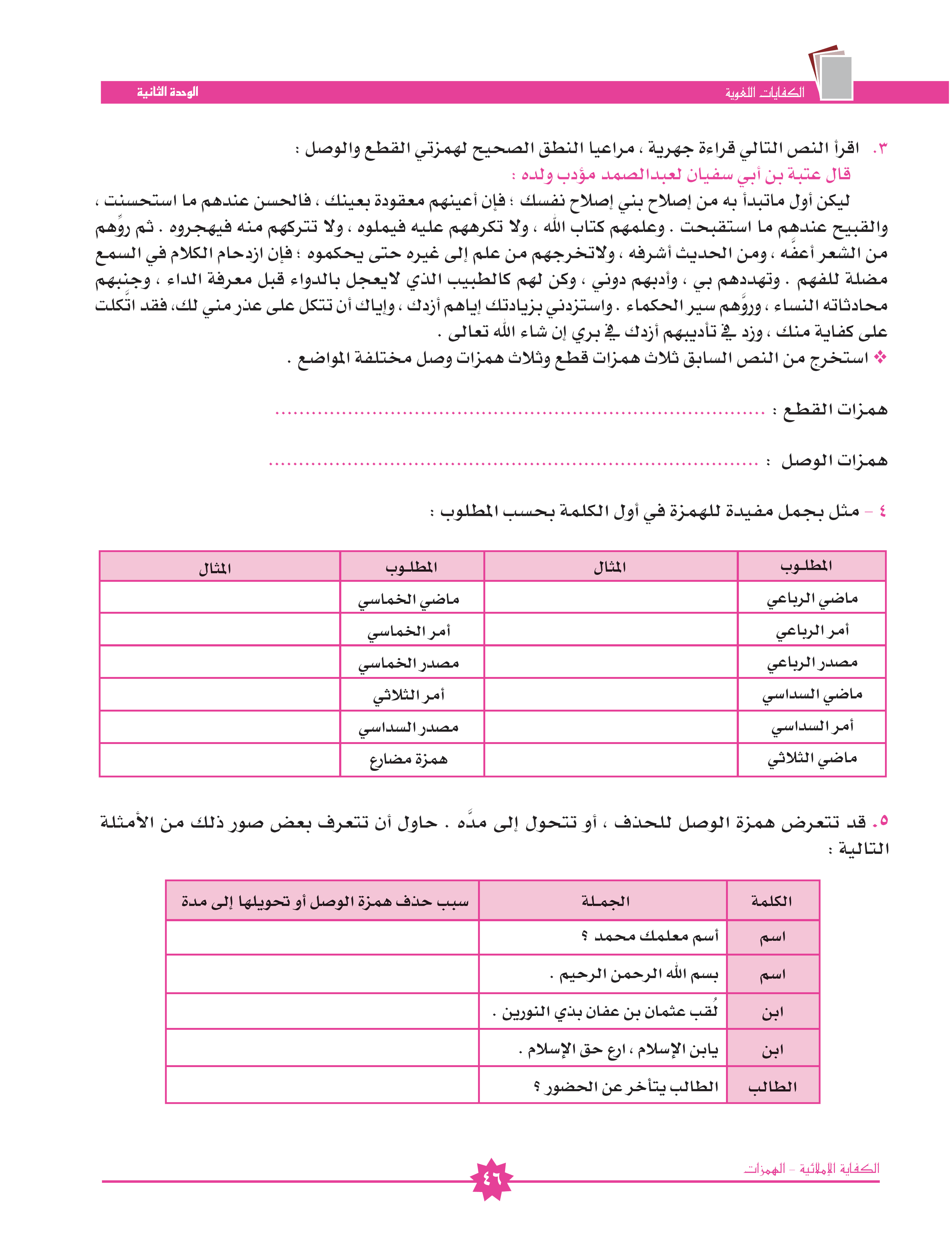 بدخول همزة الاستفهام عليها.
أنها في بسملة كاملة
لأنها وقعت بين علمين.
لأنها وقعت بعد ياء النداء.
لأنها همزة أل تتحول إلى (آ) مع همزة الاستفهام.
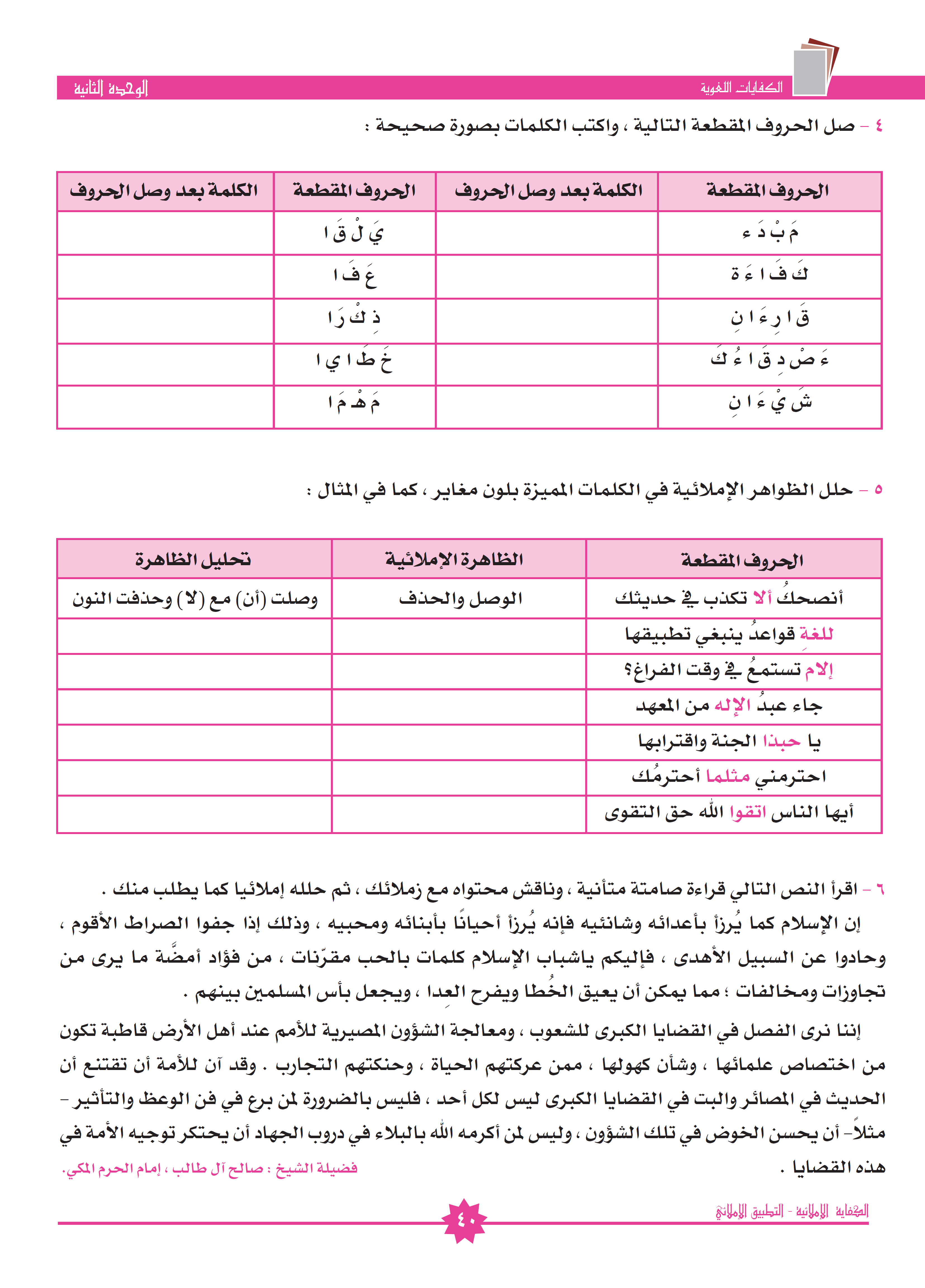 وصلت (أل) مع (لغة) وحذف اللام
الوصل والحذف
وصلت (إلى) مع (ما) وحذف الألف
الوصل والحذف
وصلت (أل) مع (إله)
وصل
وصلت (حب) مع (ذا)
وصل
وصلت (مثل) مع (ما)
وصل
وصلت (اتق) مع (وا)
وصل
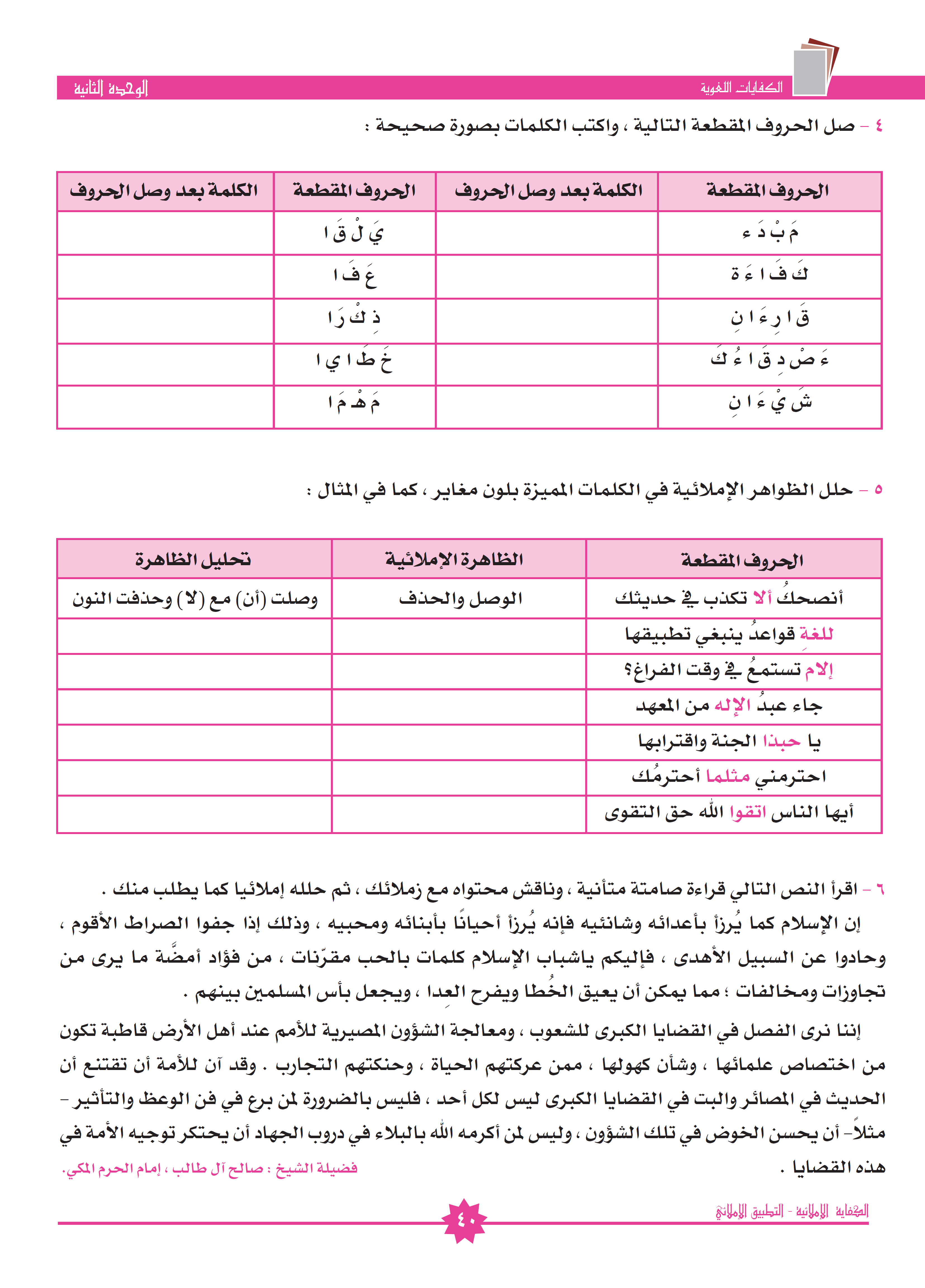 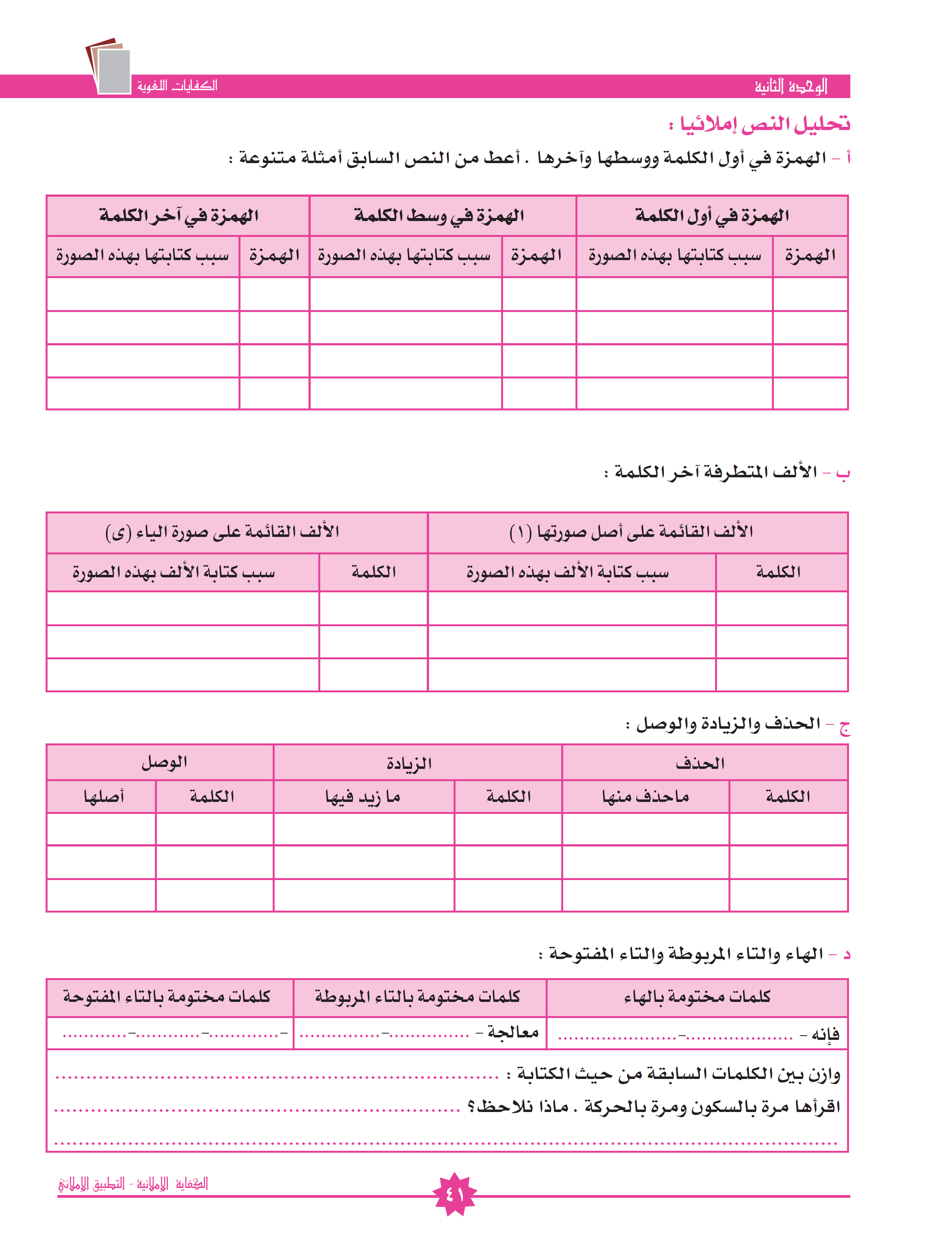 لأن ما قبلها مفتوح
يرزء
لأنها مكسورة
بأعدائه
حـــــــــرف
إن
لأن ما قبلها ساكن
البلاء
لأنها ساكنة وما قبلها مفتوح
بأس
اســـــــــــــــــــم
أحيانًا
لأنها مكسورة
علمائها
لأنها ساكنة وما قبلها مضموم
الشؤون
حـــــــــرف
إذا
لأنها مكسورة
بأعدائه
لأنها ساكنة وما قبلها مفتوح
التأثير
اسم
أهل
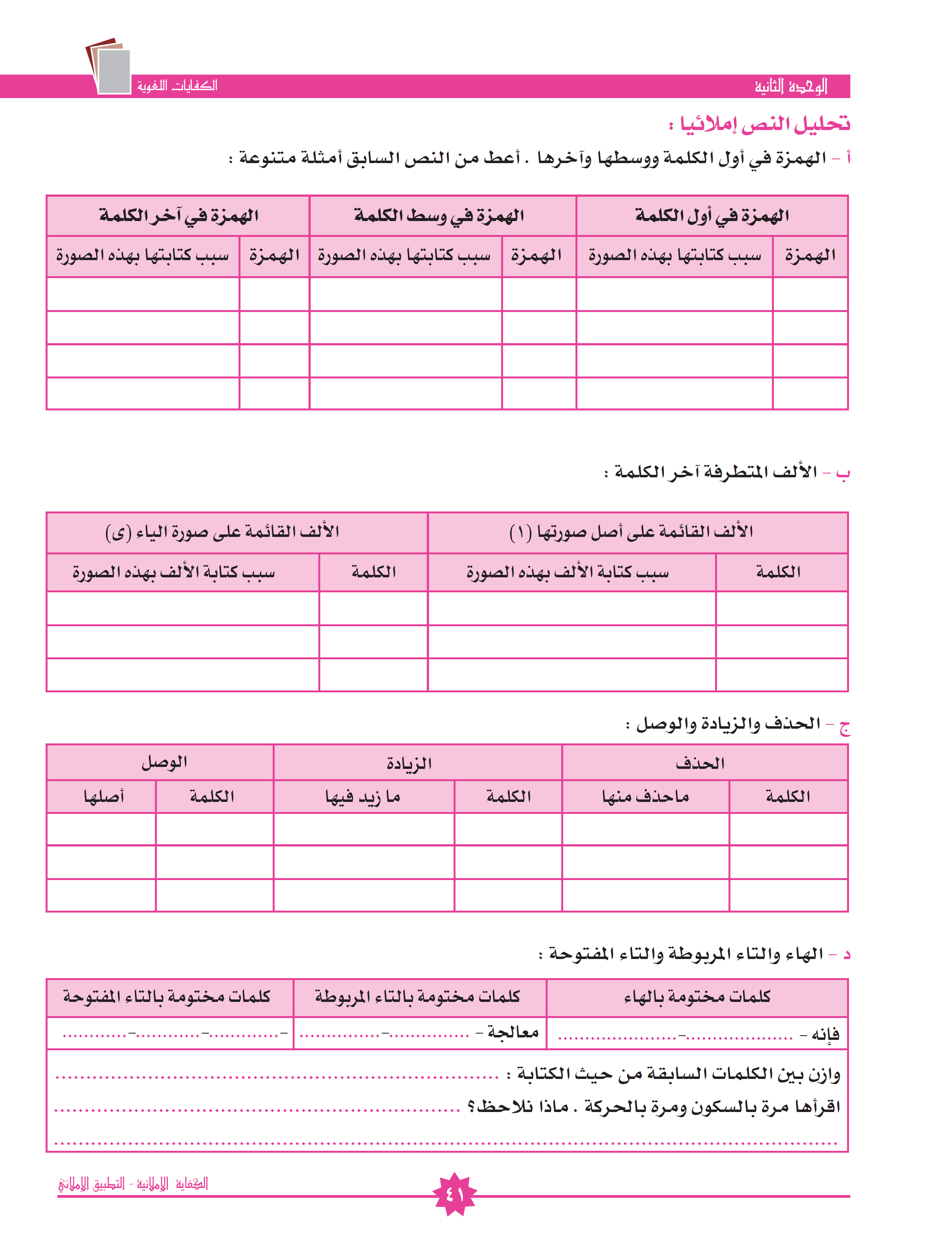 خطا
رأى
أصلها ياء
أصلها ثلاثة حروف
العدا
كبرى
أكثر من ثلاثة
أصلها ثلاث حروف
دنا
الأهدى
أكثر من ثلاثة
أصلها يدنو
للأم
كما
مثلا
ألف التنوين
حذف الألف
كــ + ما
للشعوب
مما
حادوا
ألف فارقة
حذف الألف
من + ما
ممن
ممن
جفوا
ألف فارقة
حذف النون
من + من
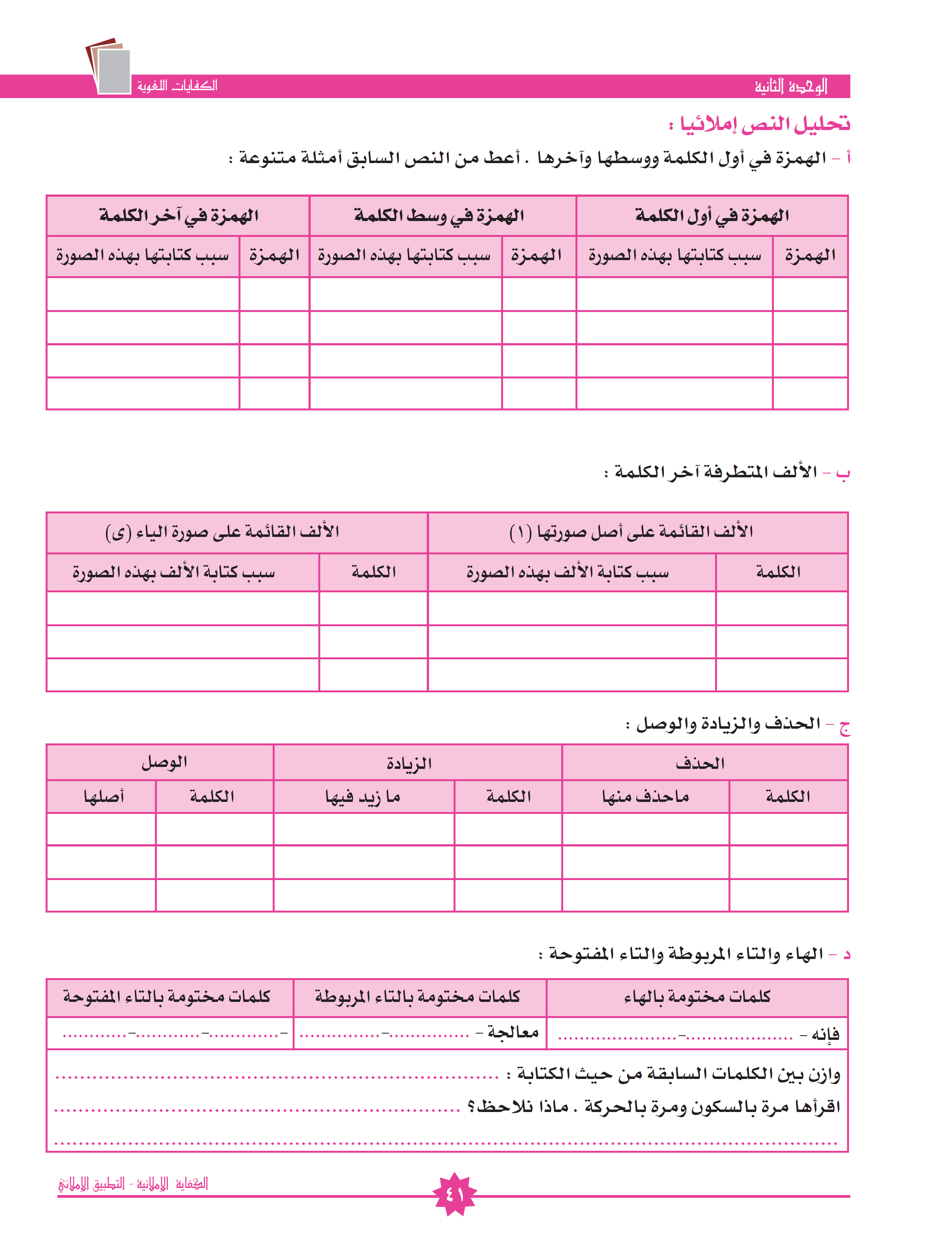 تجاوزات
قاطبة
المصيرية
محبيه
كلمات
مقترنات
بأعدائه
الهاء ليست منقوطة – التاء المربوطة هاء منقوطة
الهاء في حين السكت: هاء
التاء المربوطة: هاء
الهاء في حين الحركة.
التاء المربوطة: تاء.
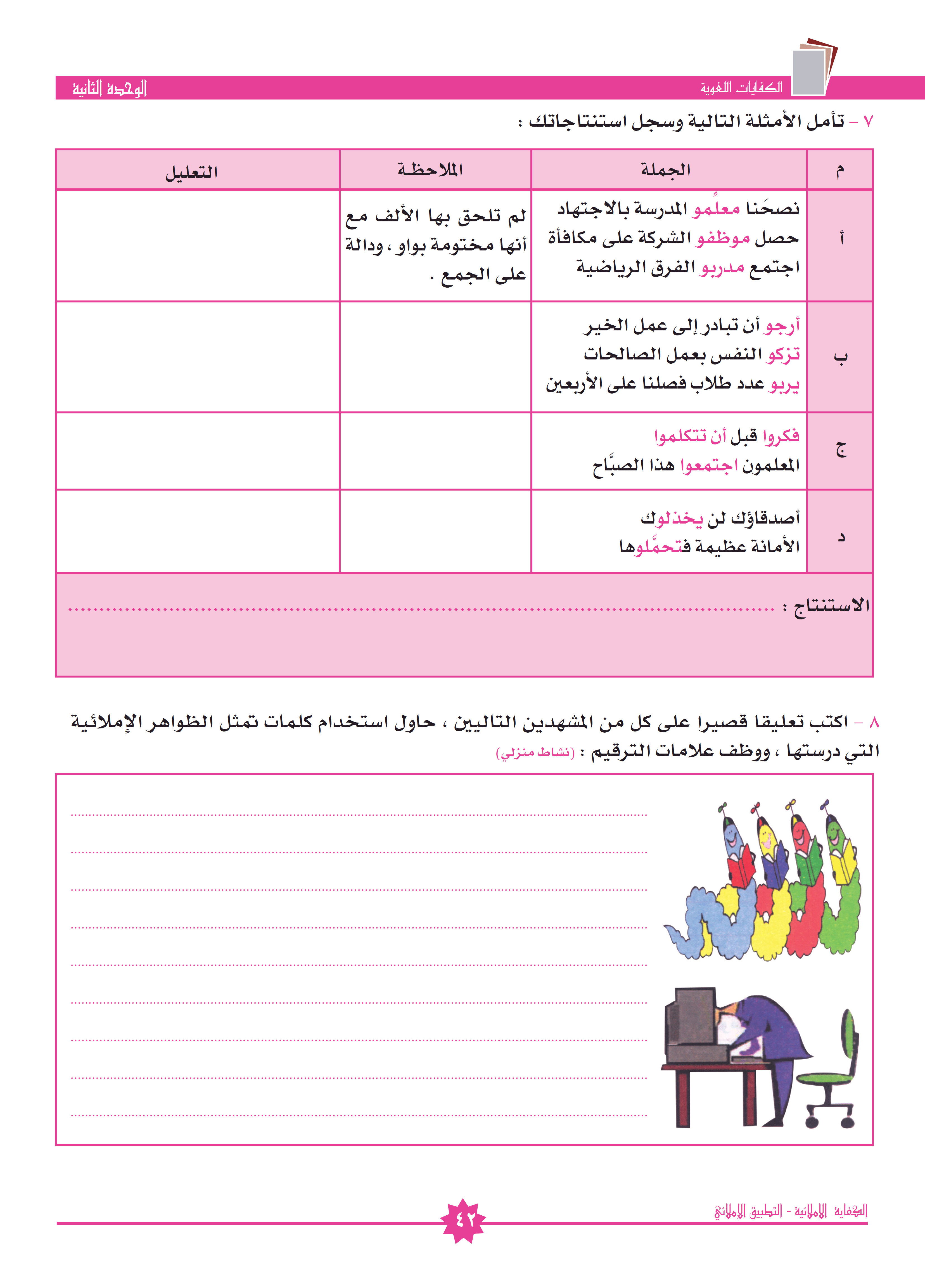 حذفت الألف بسبب الإضافة.
لم تلحق بها الألف مع أنها مختومة بواو.
لأن الفعل يدل على الواحد.
لحقت الألف بواو الجماعة
لأنها تدل على الجمع.
حذف الألف الفارقة.
بسبب الوصل
تحذف الألف الفارقة بسبب الإضافة والوصل بالضمير المتصل، وتثبت للتفريق بين الجمع والمفرد.
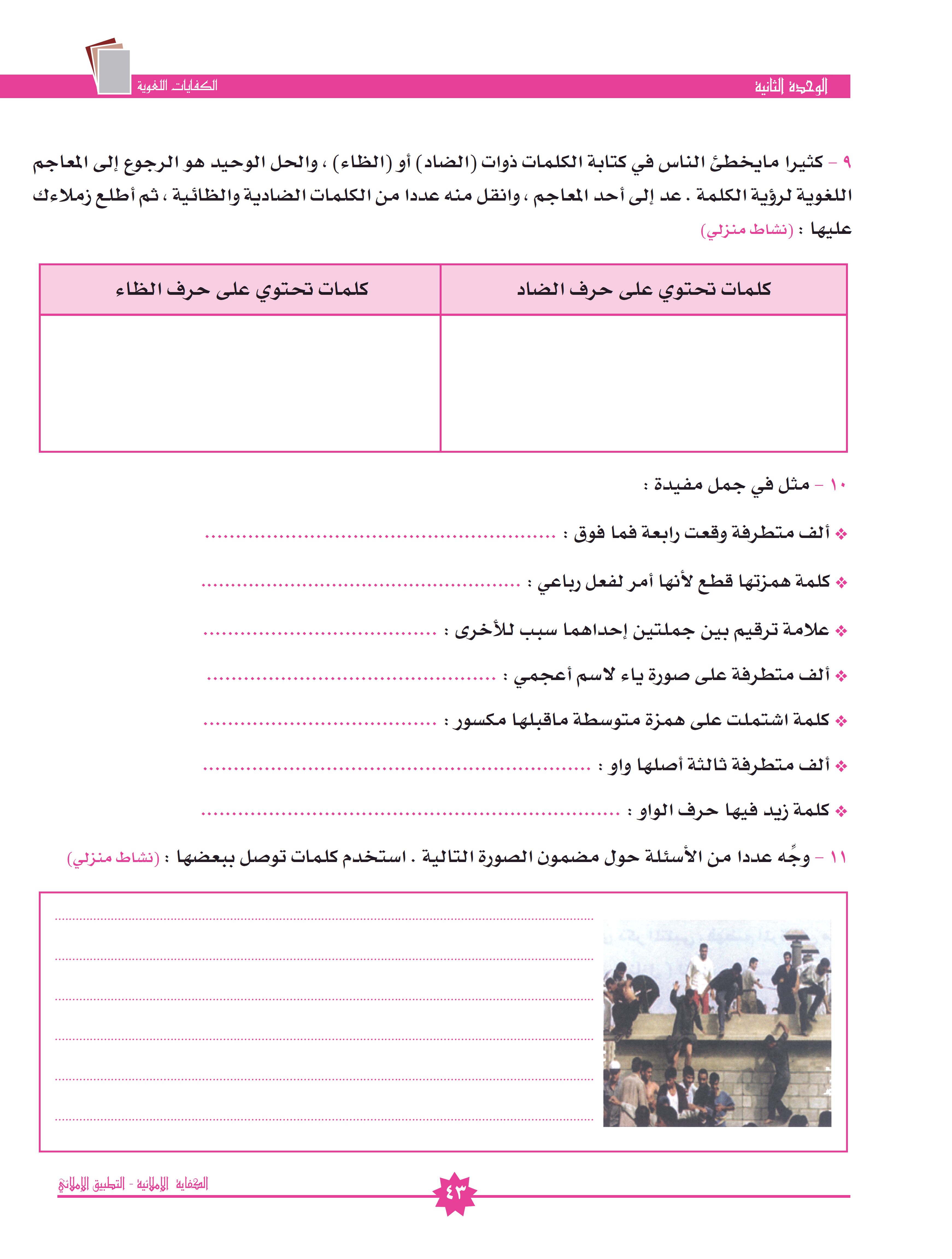 ظرف – ظهر – ظاهر – كاظم.
ضمير – الضالين – عضو – بيض- ضفدع – ضابط – ضياع.
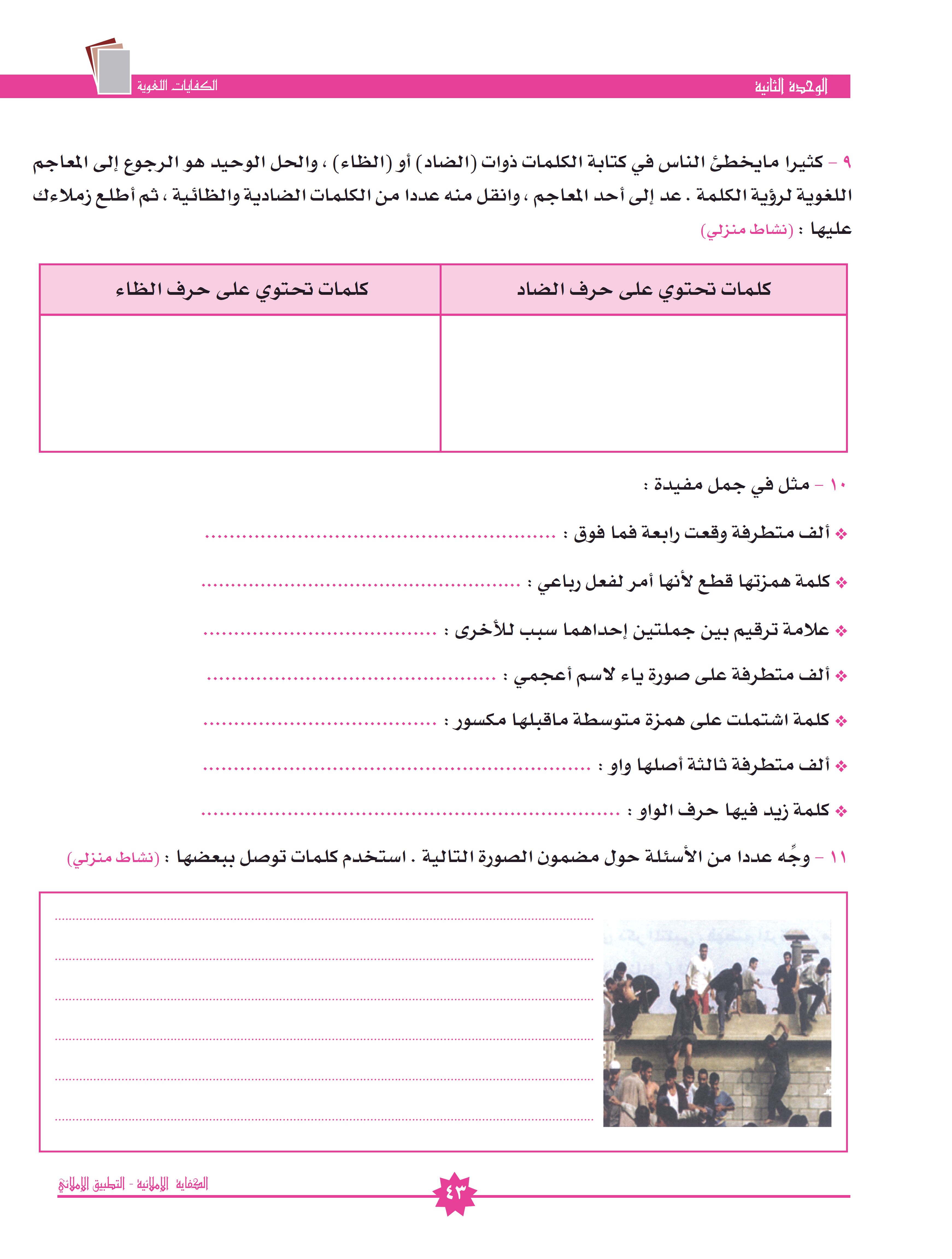 مصطفى
أخلص
ضربت محمد؛ لأنه كسول.
عيسى – موسى.
بيئة.
عصا
عمرو - أؤلئك
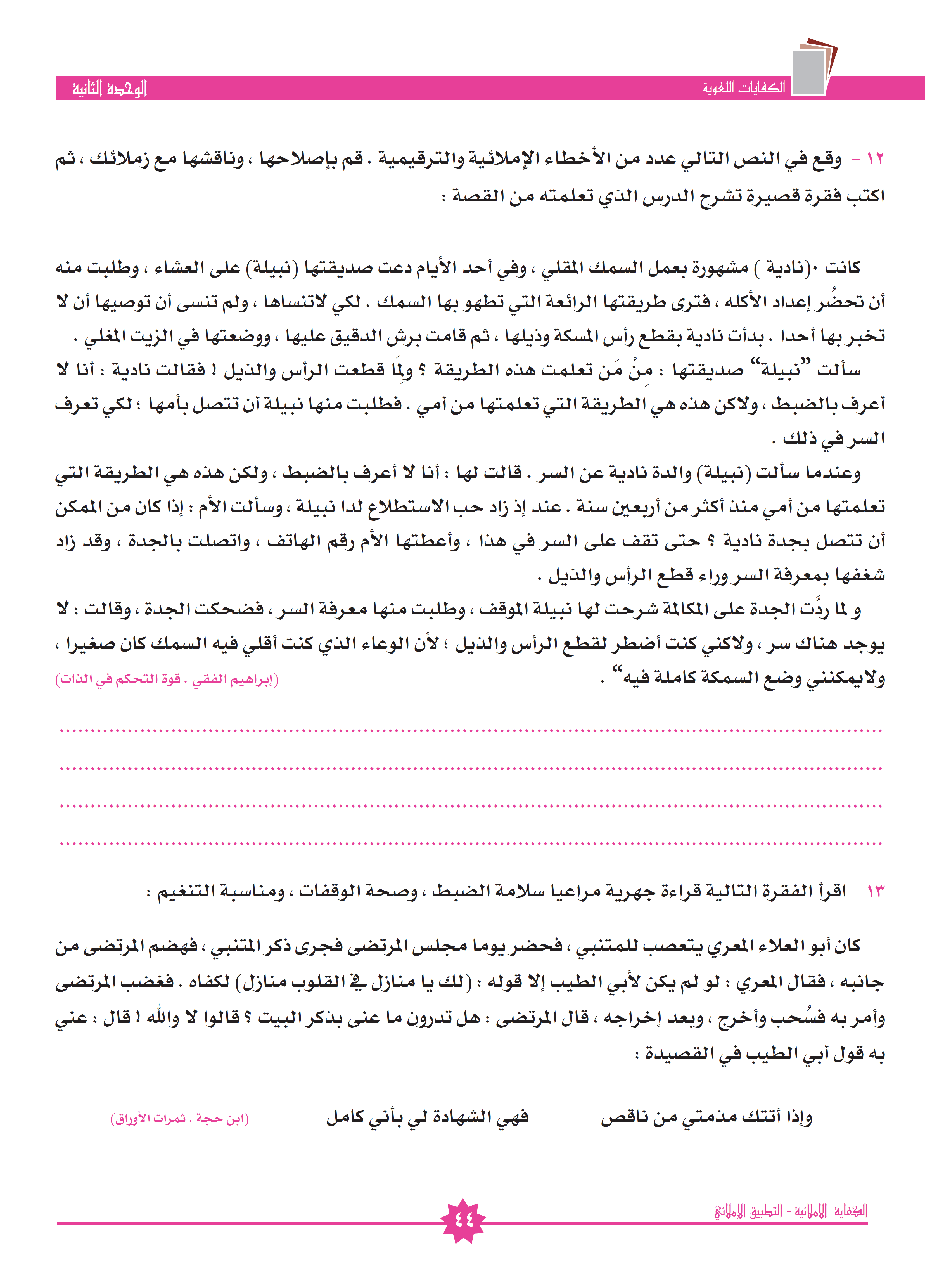 هناك أشياء تتناقل عبر التاريخ وعبر الأجيال ويأتي جيل مقلد لما قبله، ثم يأتي جيل مقدس لهذه الأشياء، ومن هذه الأشياء، بعض التماثيل والأصنام التي كان يعبدها العرب، فهي في الأصل تماثيل لأشخاص عظماء، فجاء جيل يوقرها، ثم جاء جيل يحترمها، ثم انتهى المطاف بجيل يعبدها.
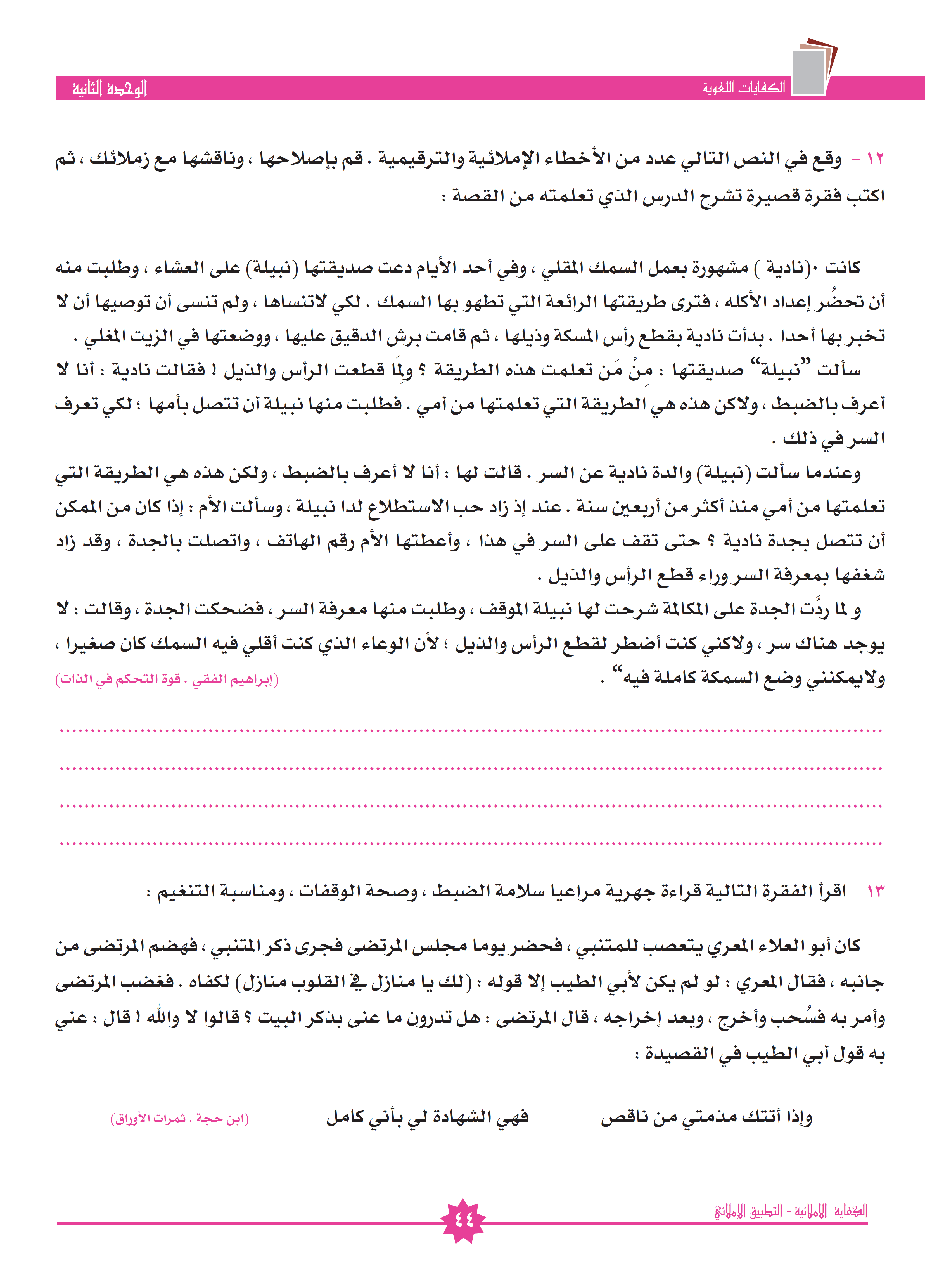 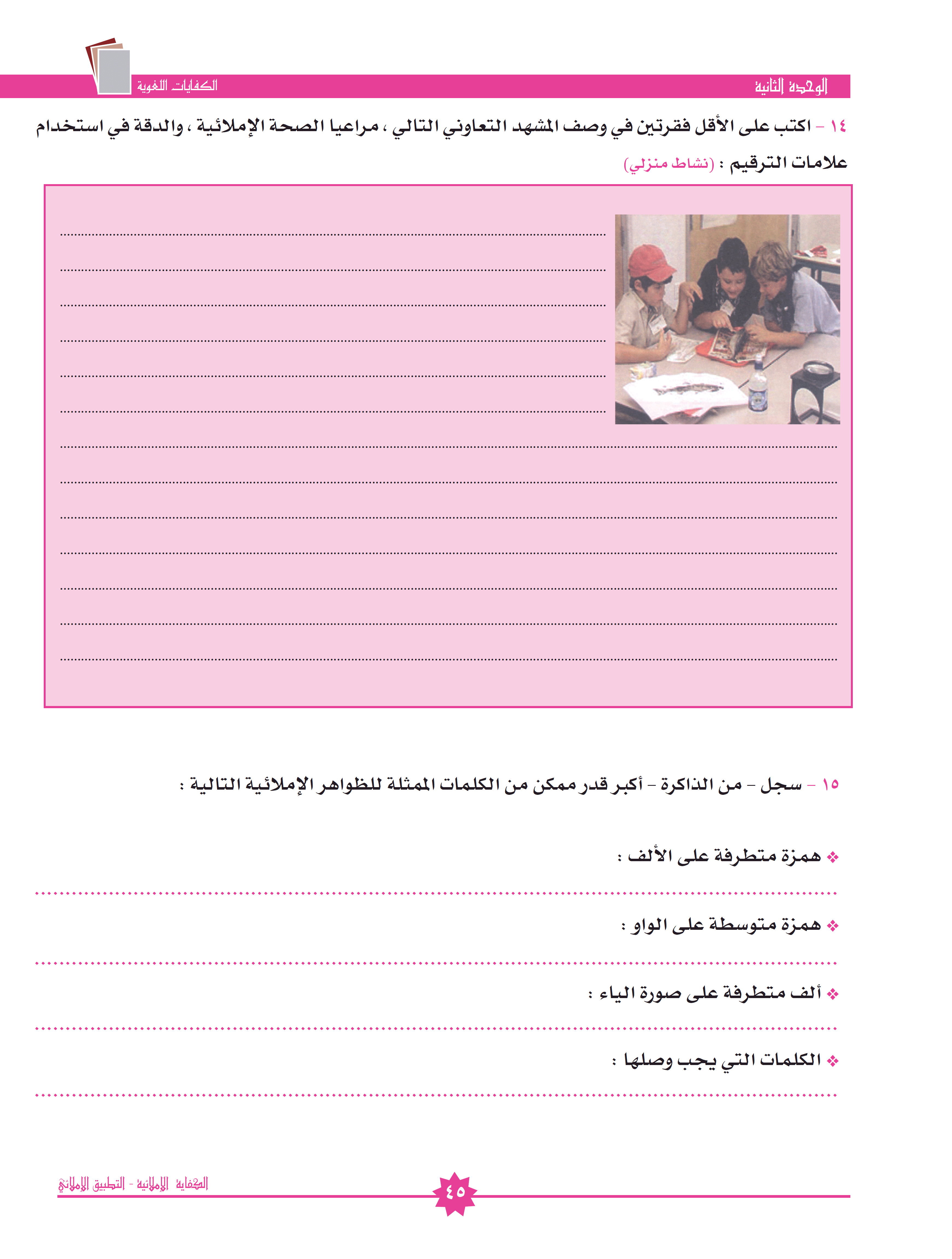 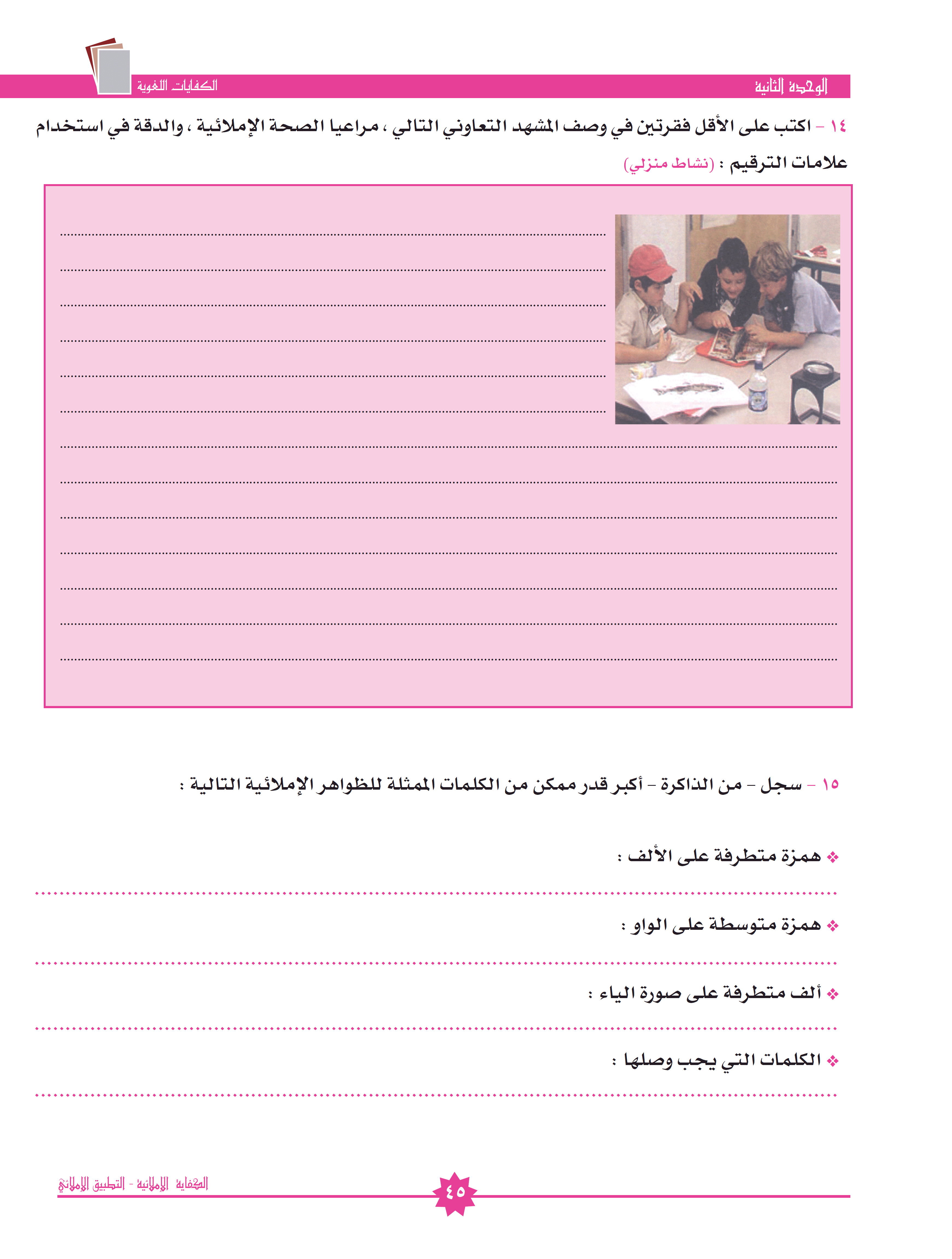 وطأ – بدأ - طأطأ
لؤلؤ – لؤى.
موسى – عيسى – متى – حتى- منى – رأى – رمى.
بعلبك – مما – ممن – مثلما – كلما – أينما – علامَ- إلامَ
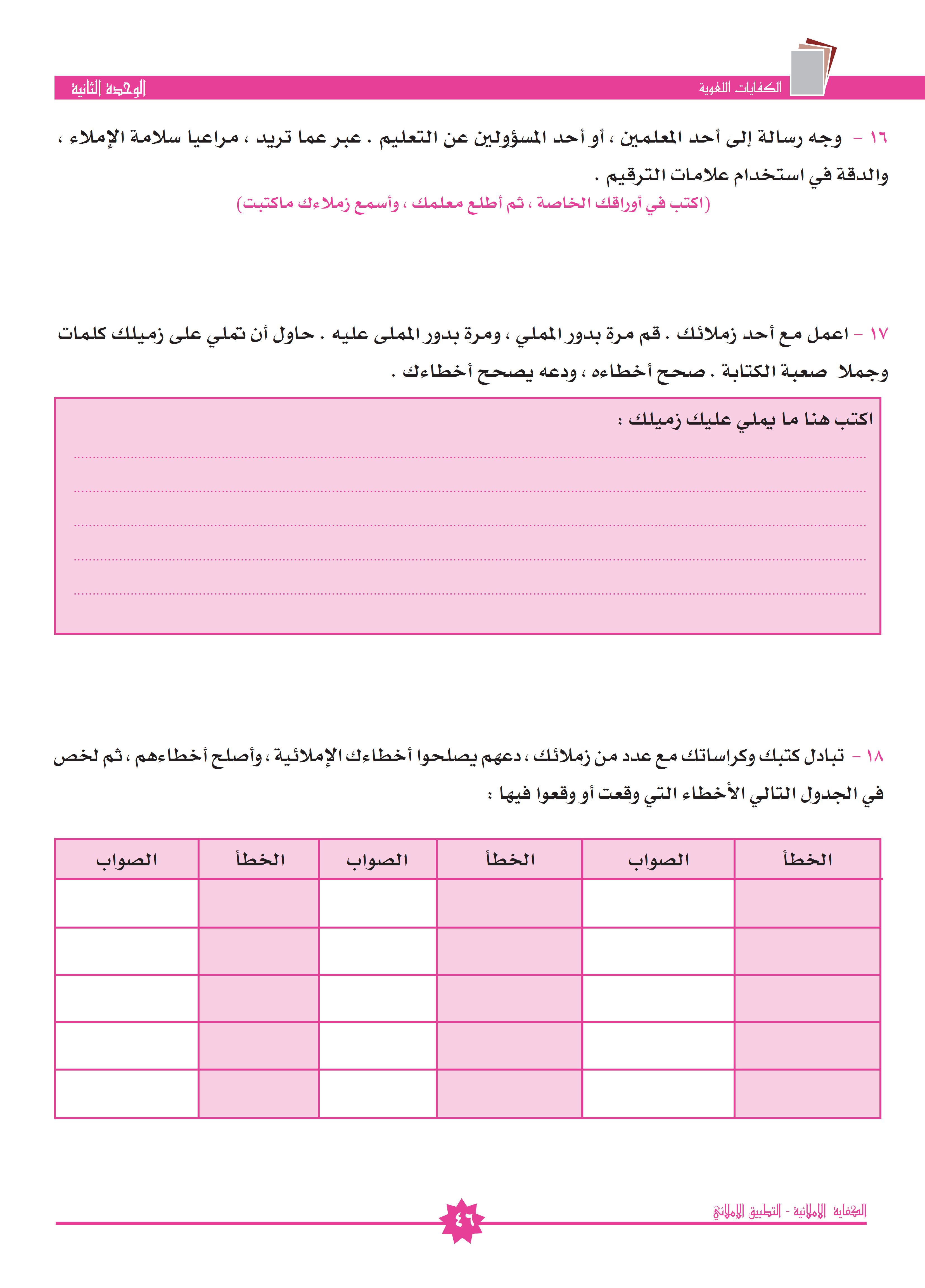 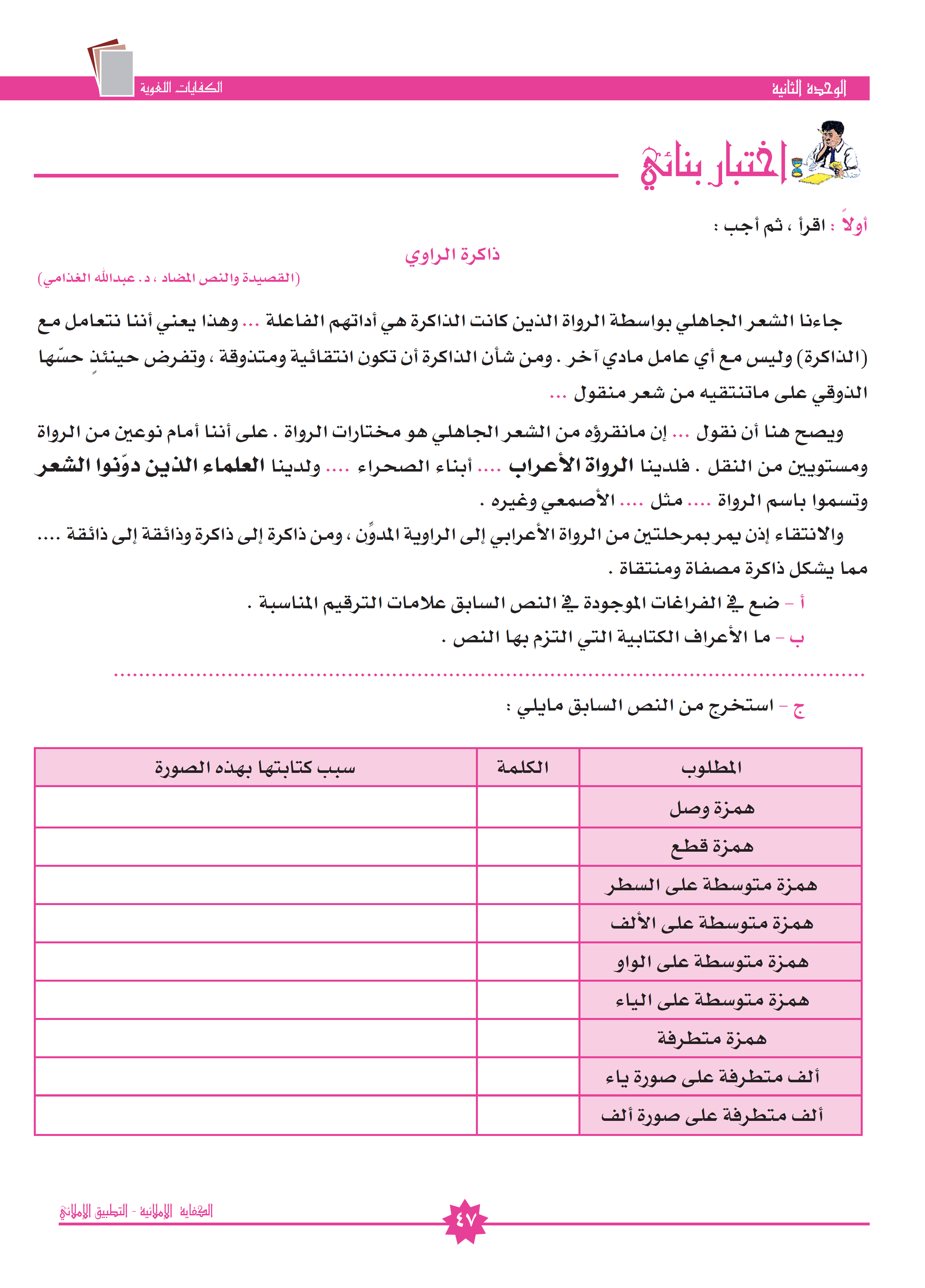 الفقرات – الإبراز – العنوان الرئيسي
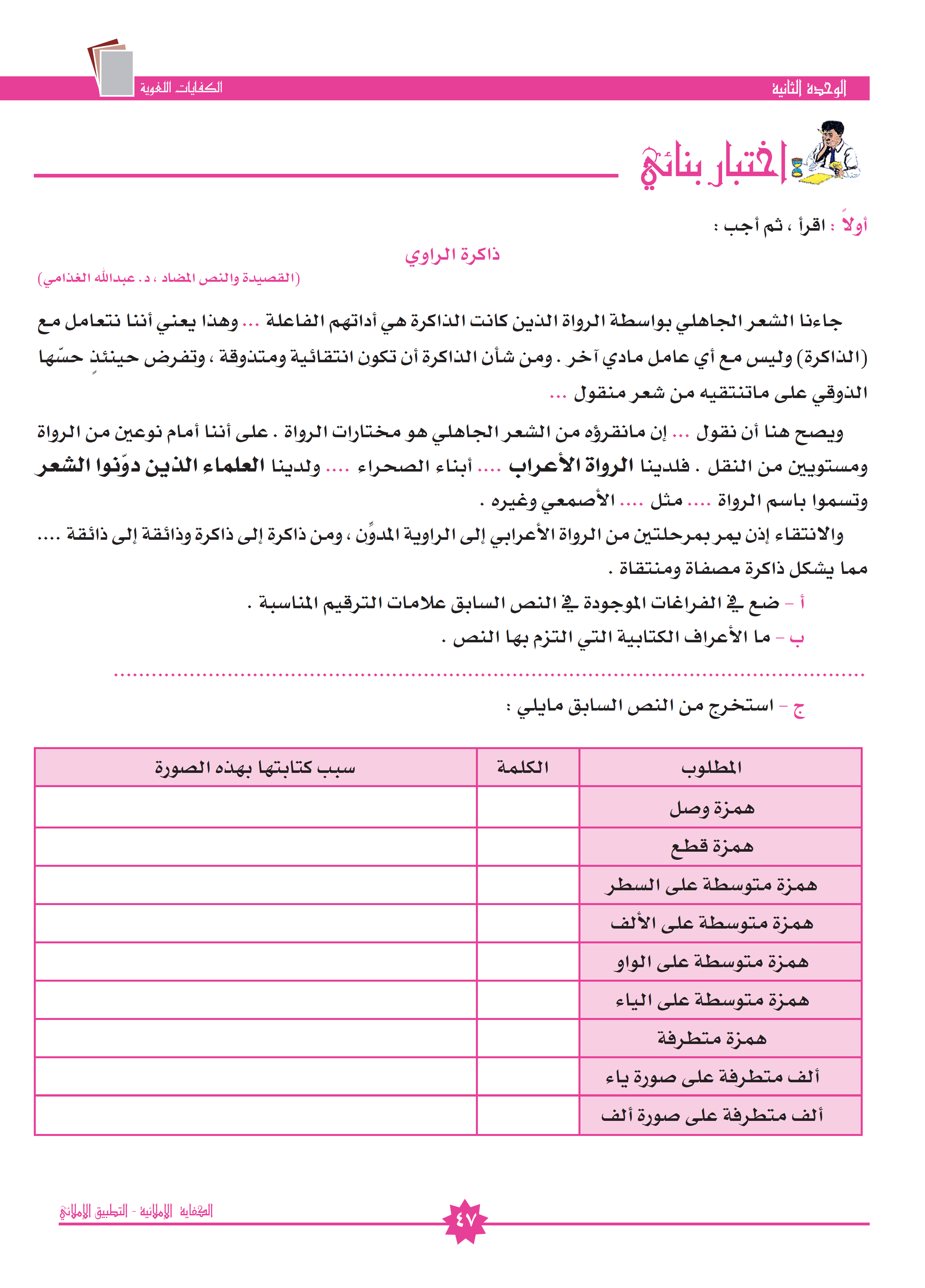 اســـــــــــم
انتقائية
حــــــــــرف
أننا
مفتوحة وقبلها ساكن ثم تم وصل ضمير
جاءنا
ساكنة وما قبلها مفتوح
شأن
مضمومة ومفتوح ما قبلها
نقرؤه
لأنها مكسورة
ذائقة
ما قبلها ساكن
علماء
حرف
إلى
اسم مبنى
هنا
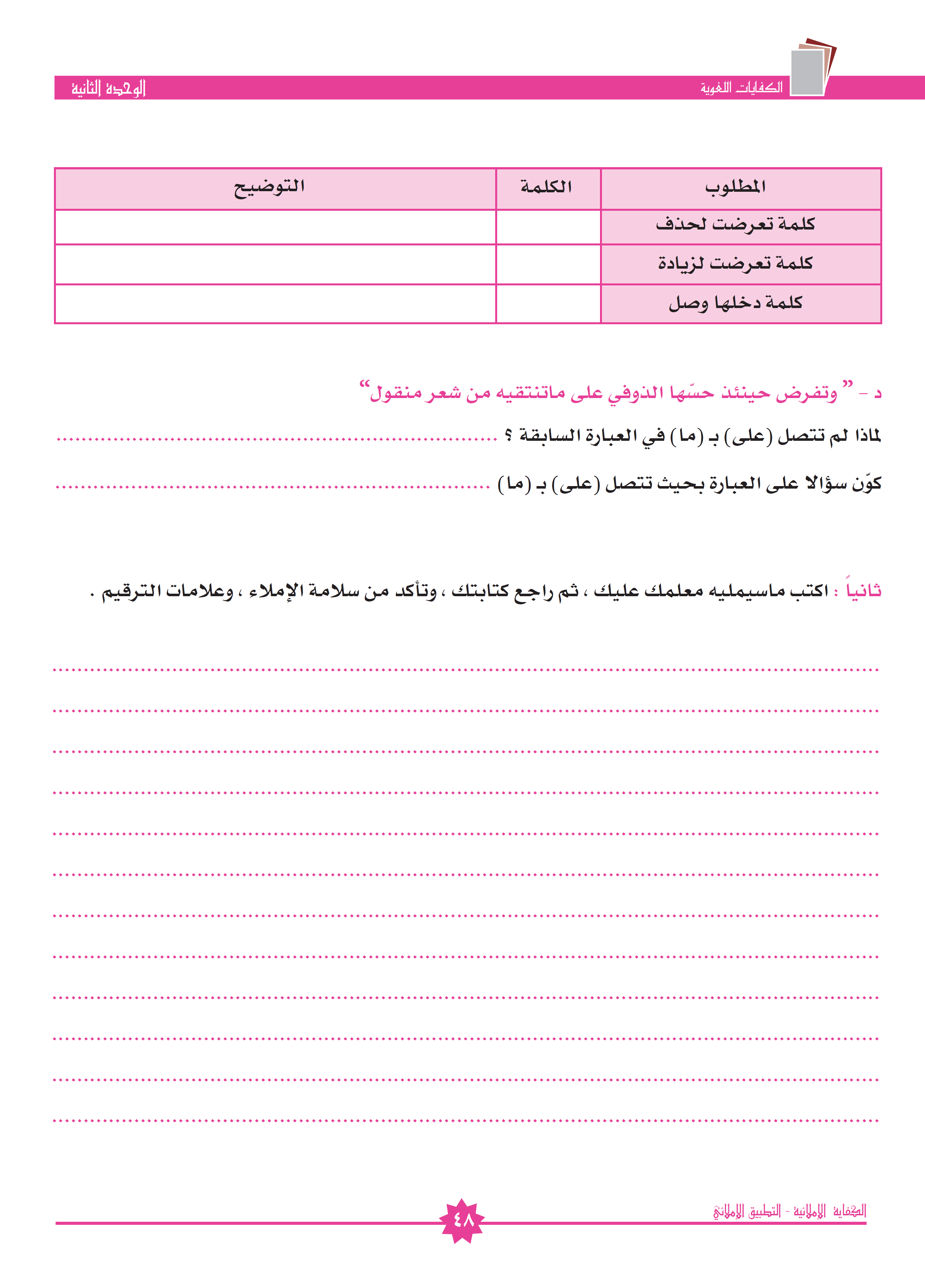 تم وصل من + ما، وحذفت النون
مما
تم زيادة نا إلى الفعل
جاءنا
تم وصل حين + إذن
حينئذ
لأنها ليست (ما) الاستفهامية، بل هي (ما) الوصل بمعني الذي.
علامَ يفرض الحس الذوقي ؟
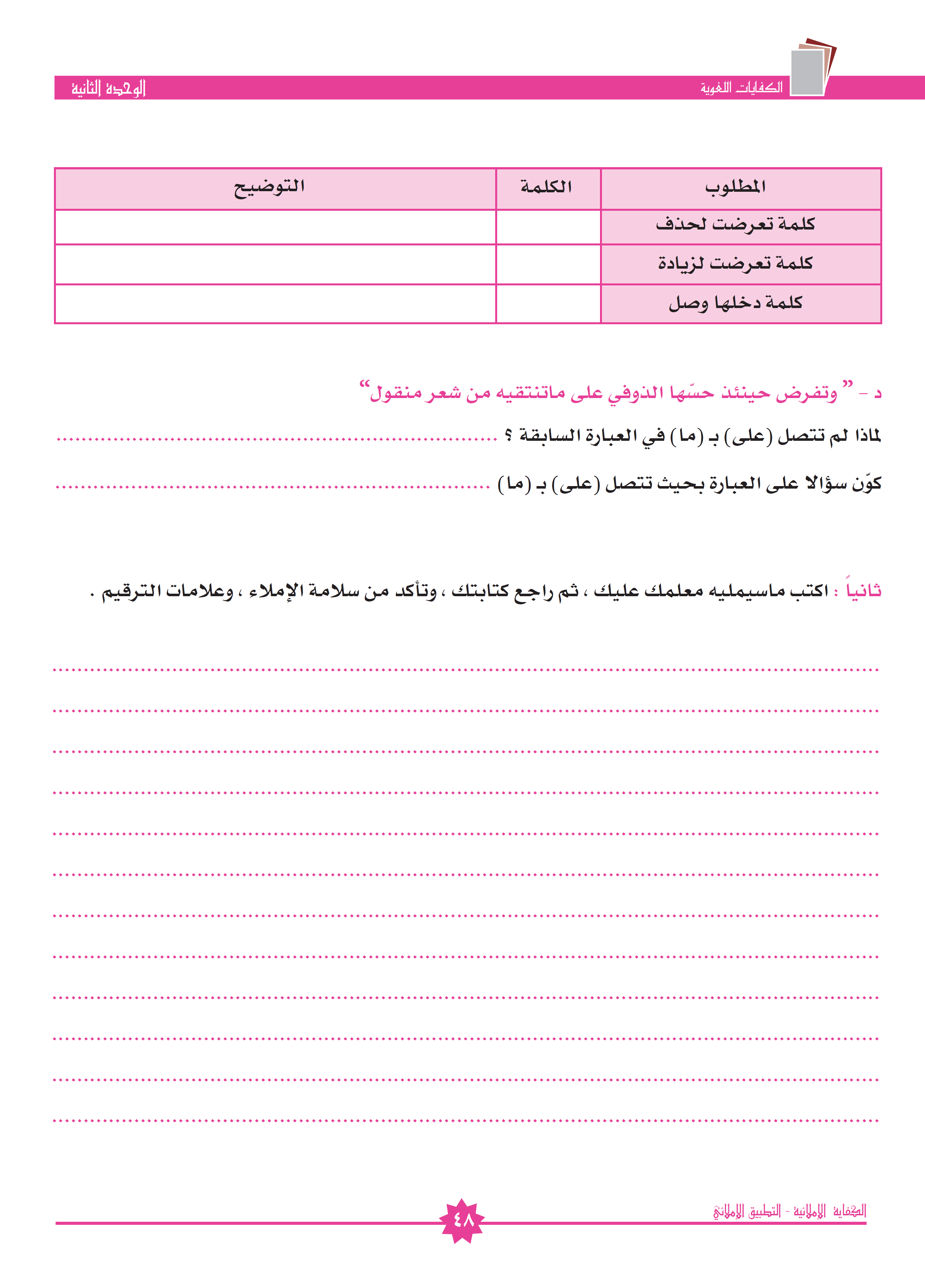